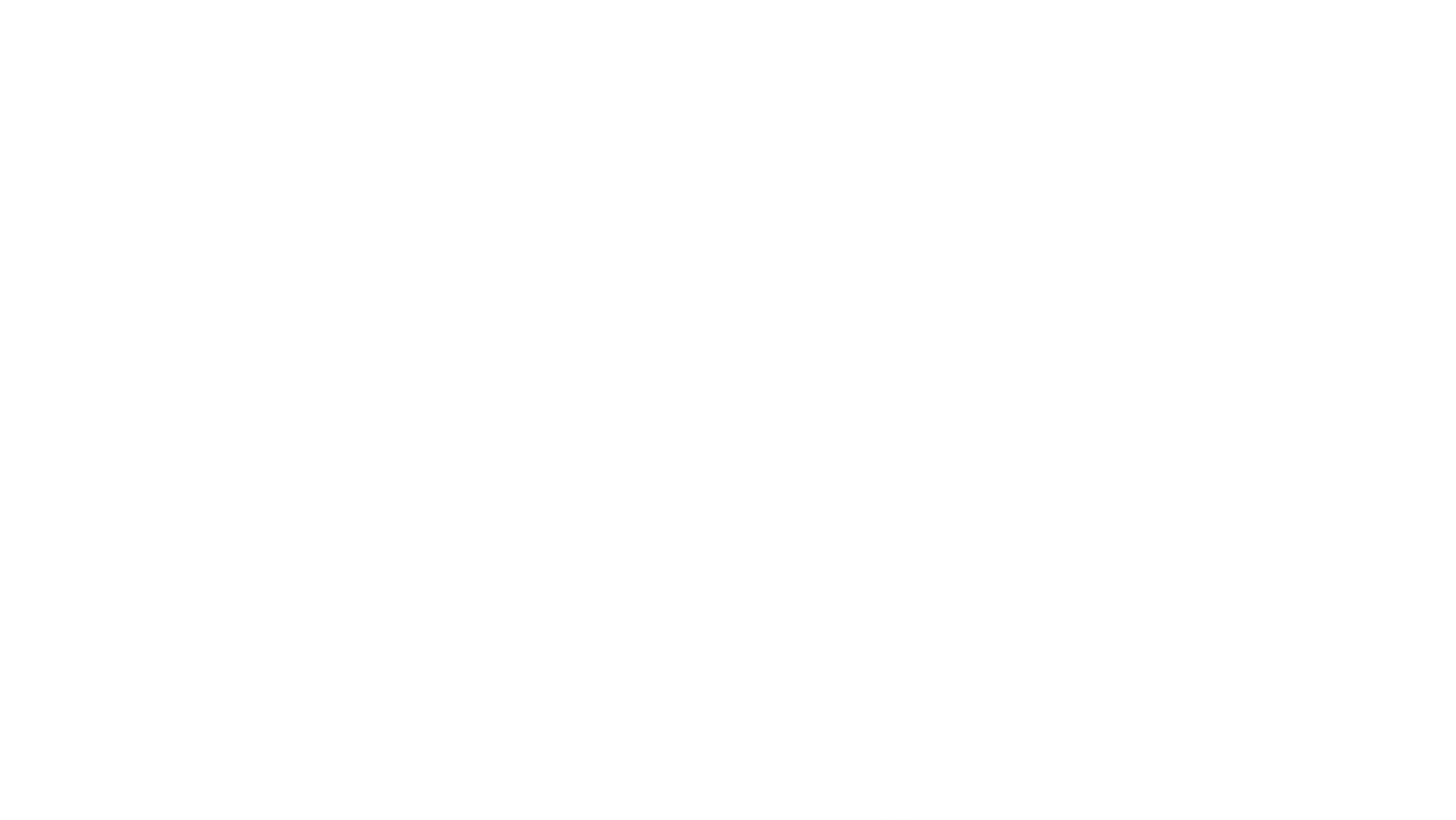 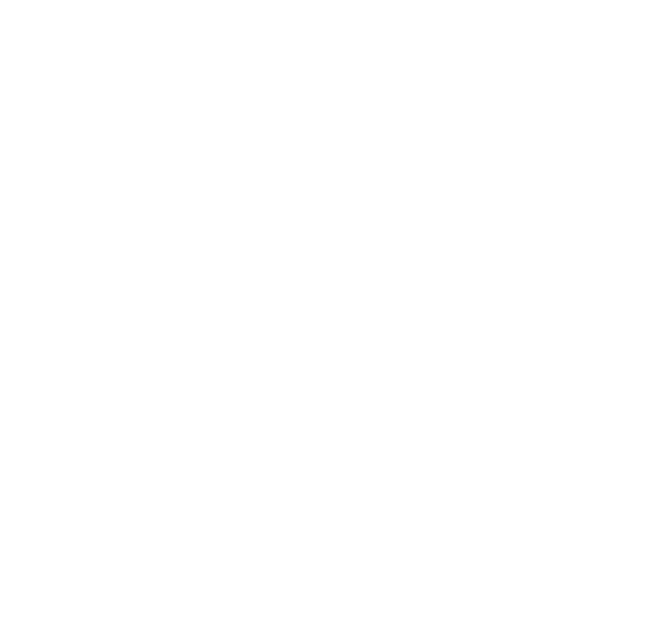 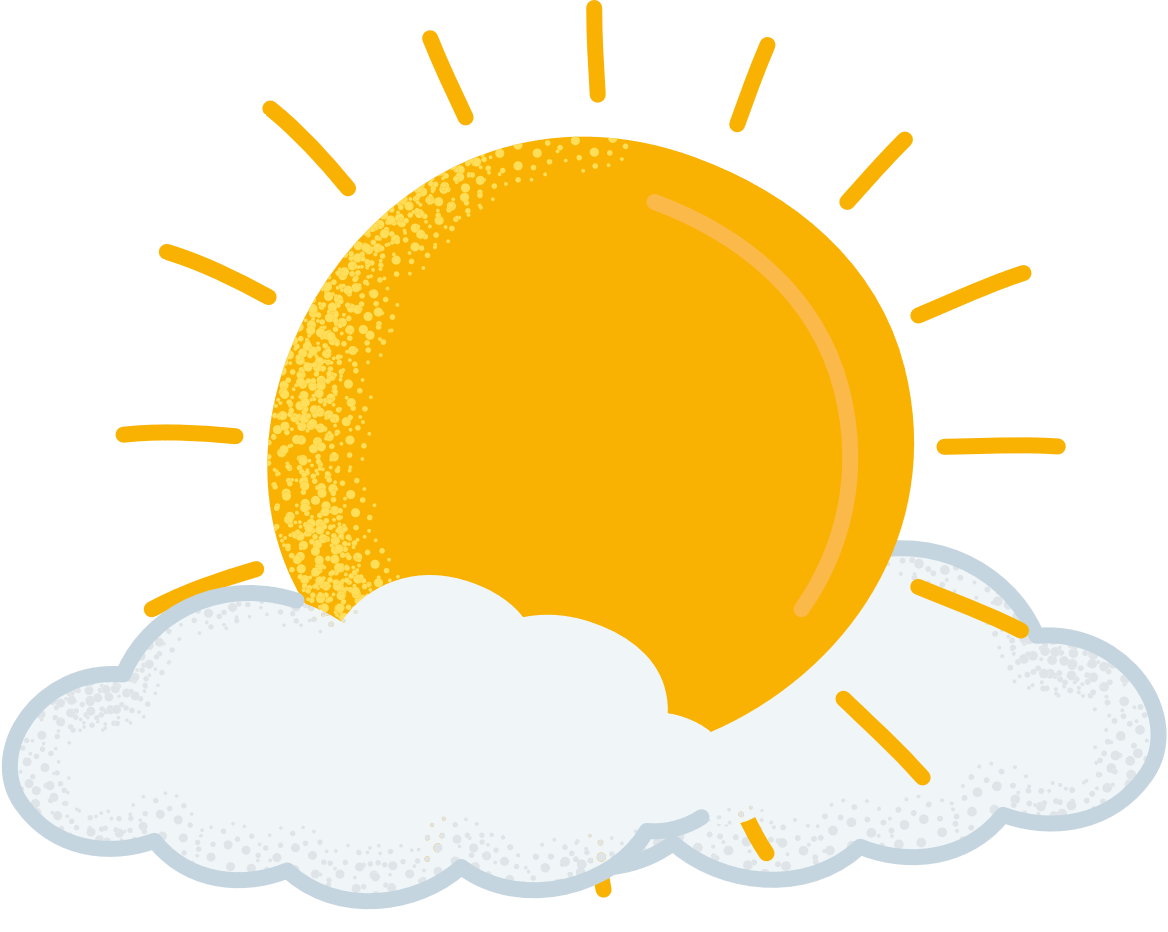 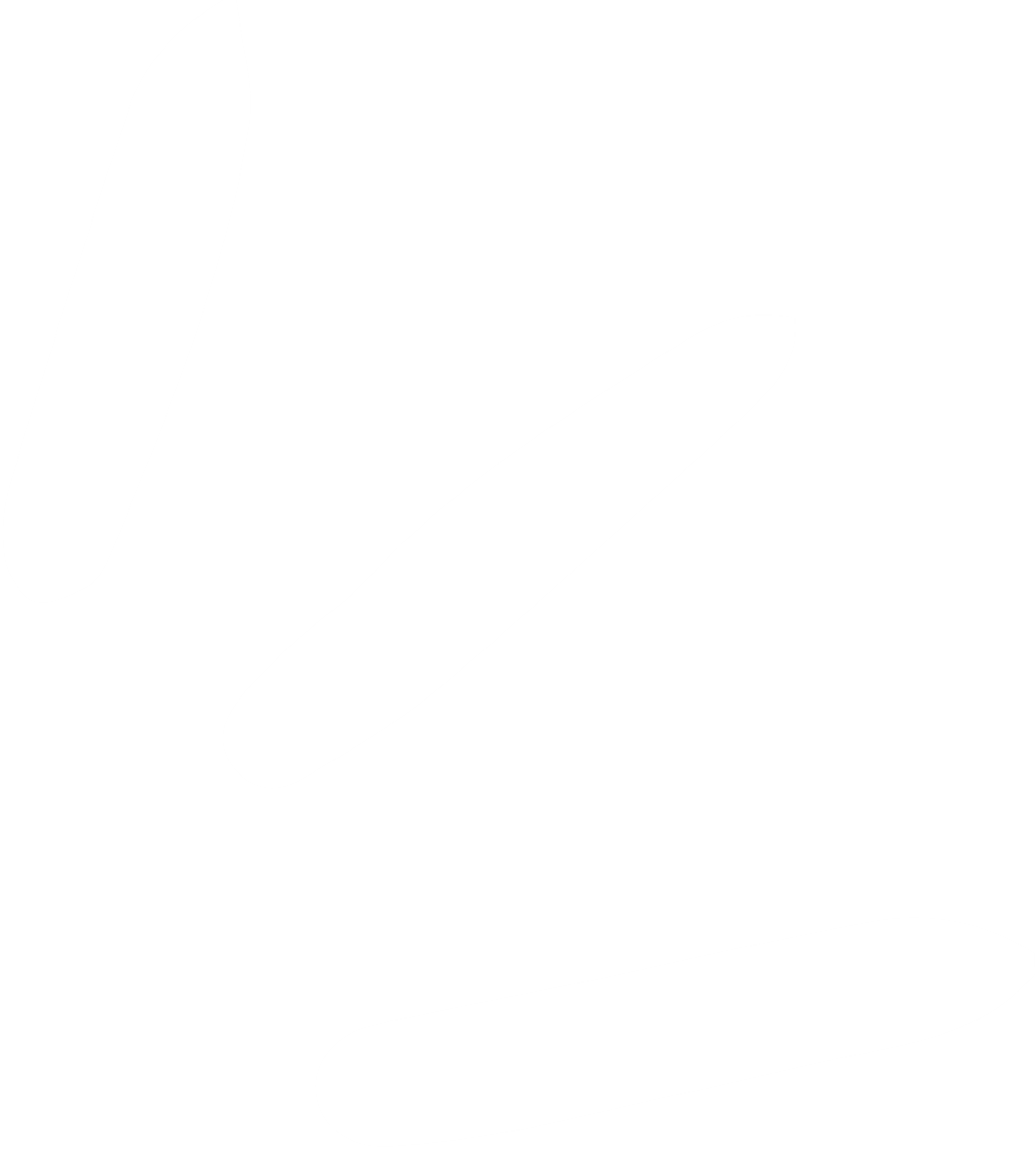 CHÀO MỪNG CÁC EM ĐẾN VỚI LỚP HỌC
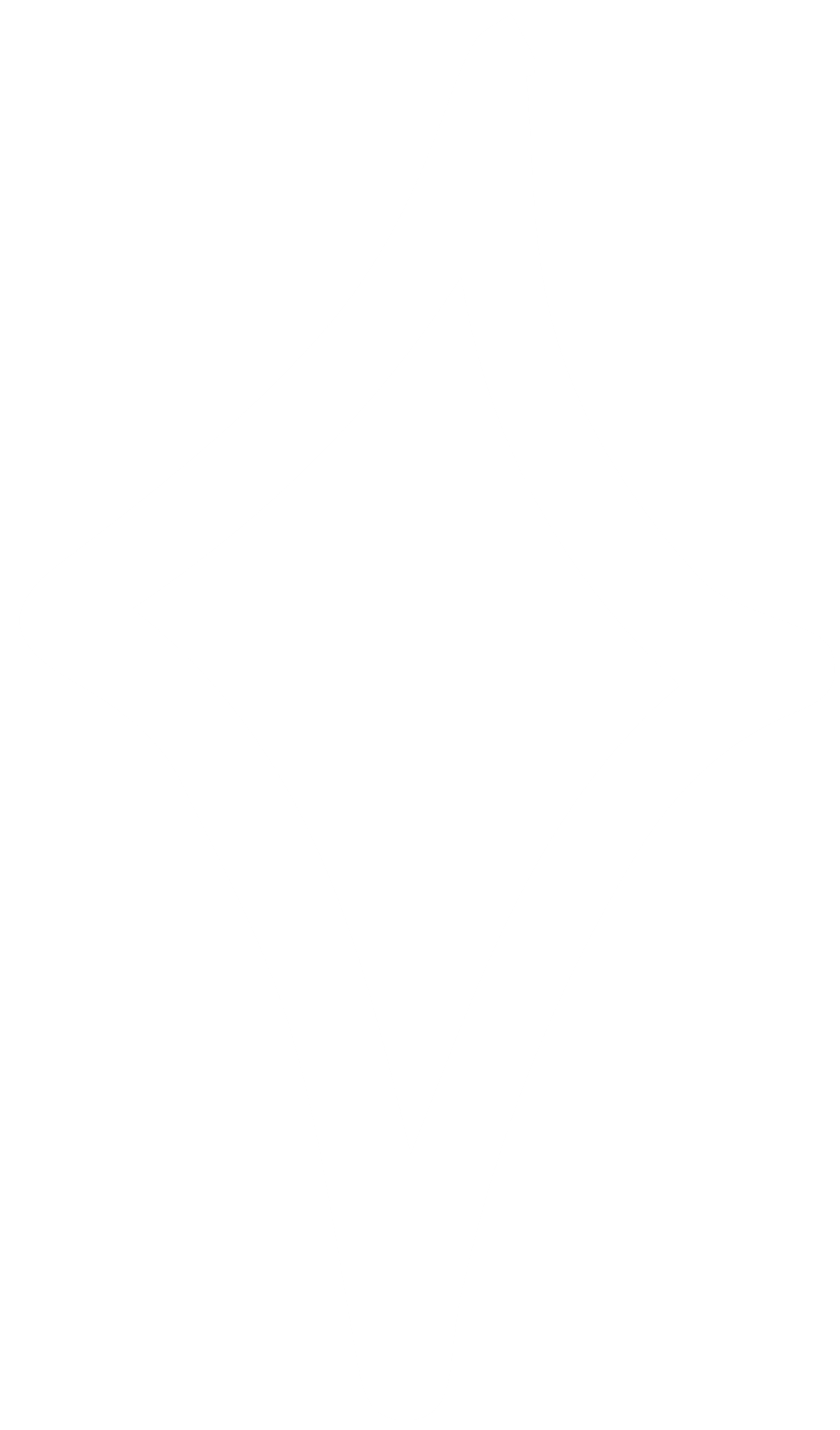 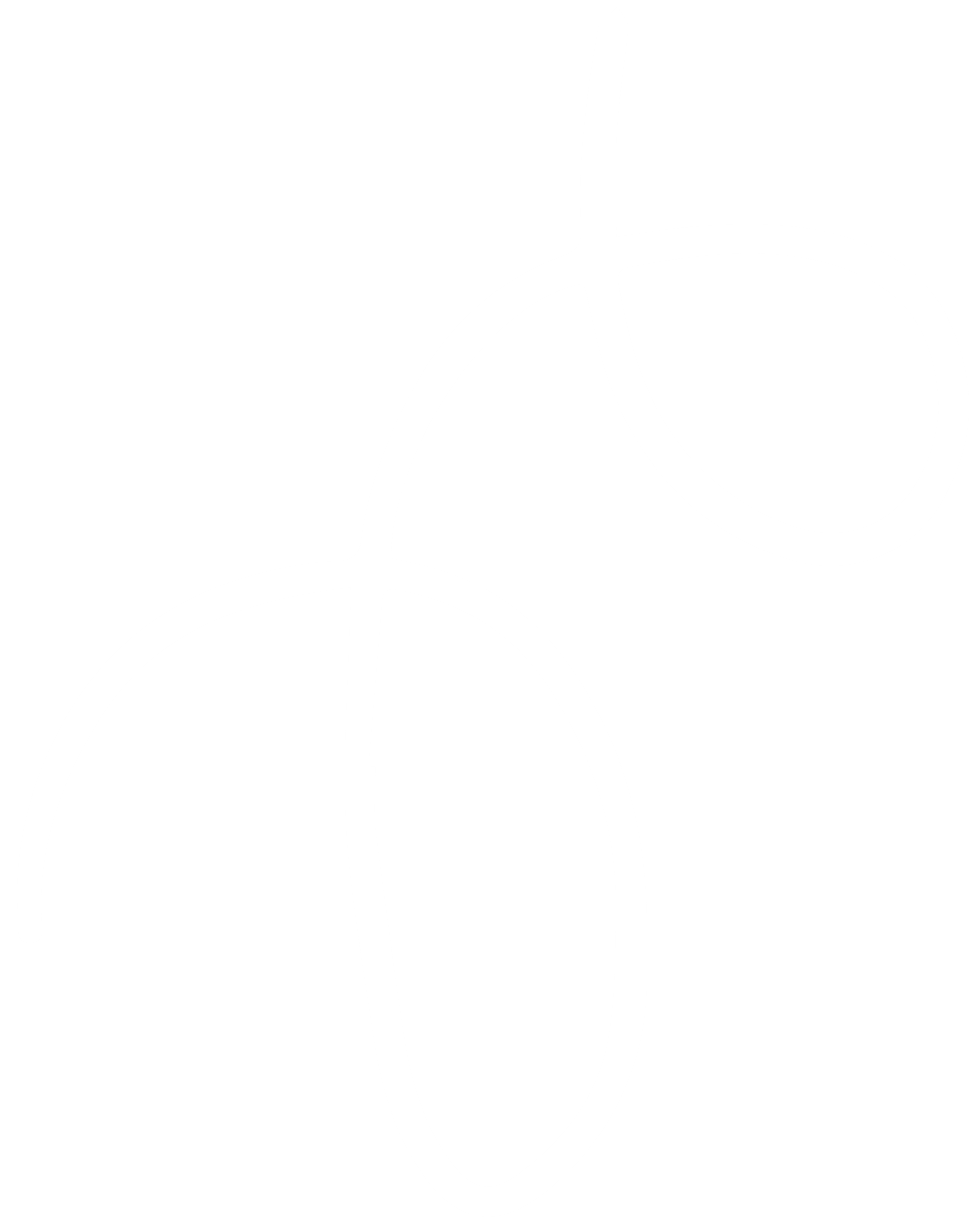 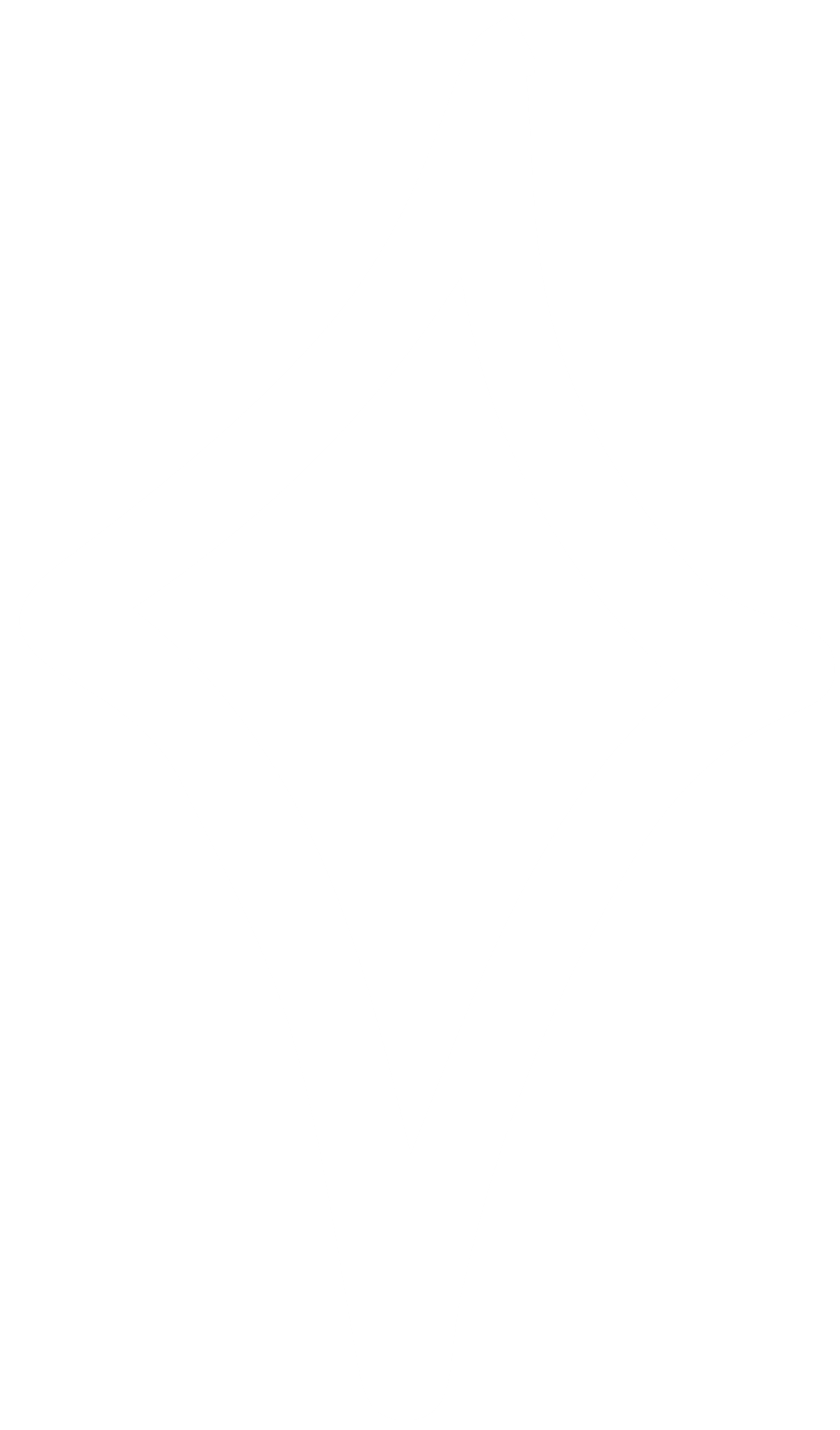 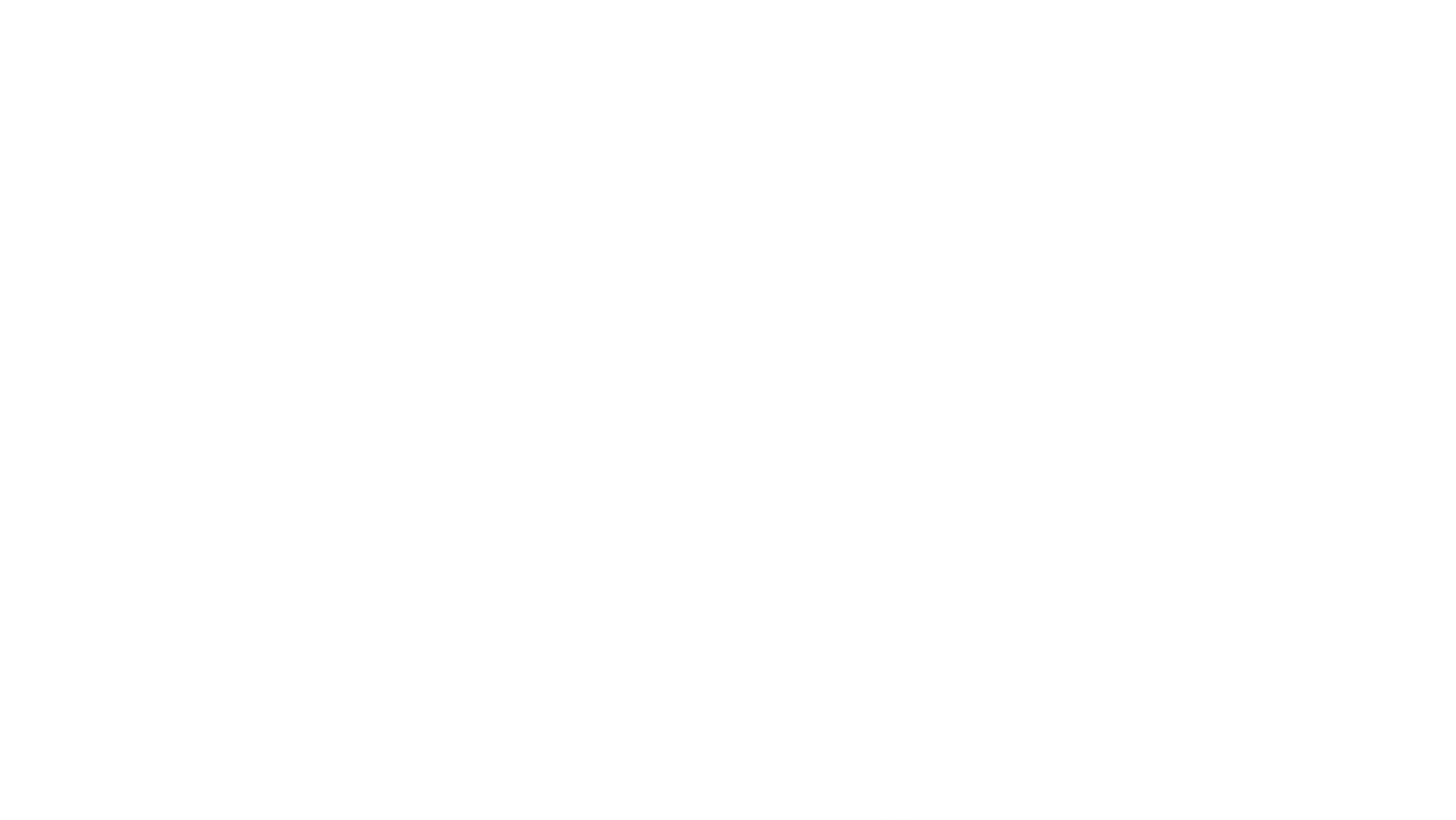 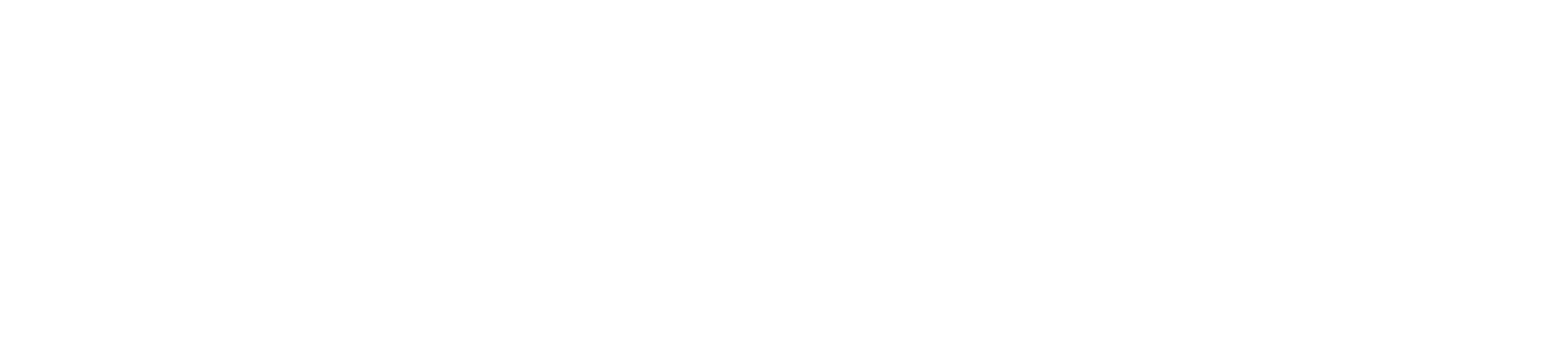 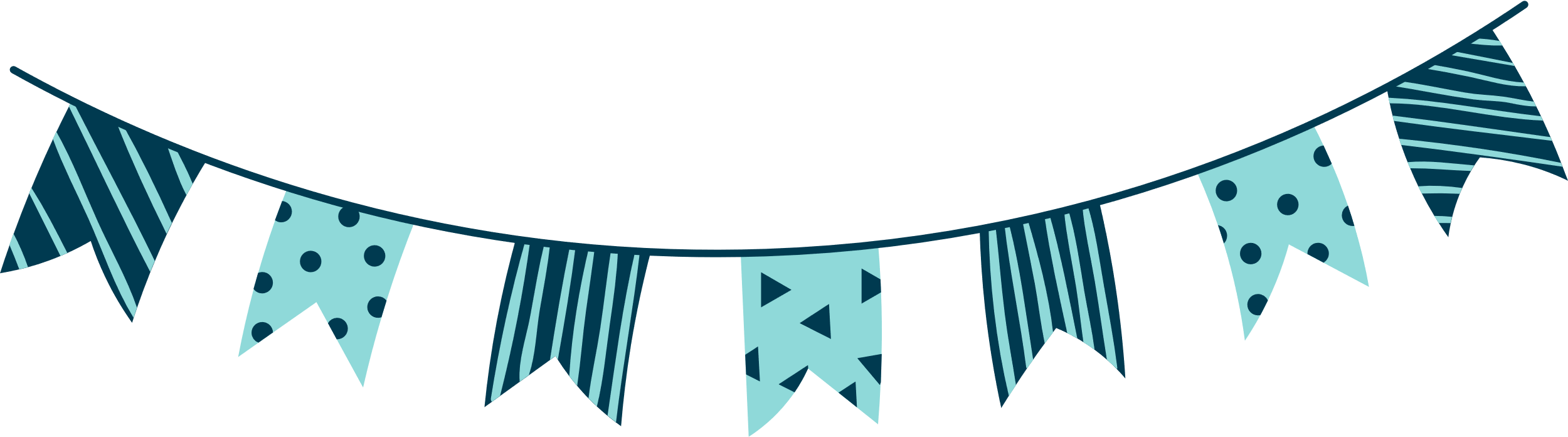 KHỞI ĐỘNG
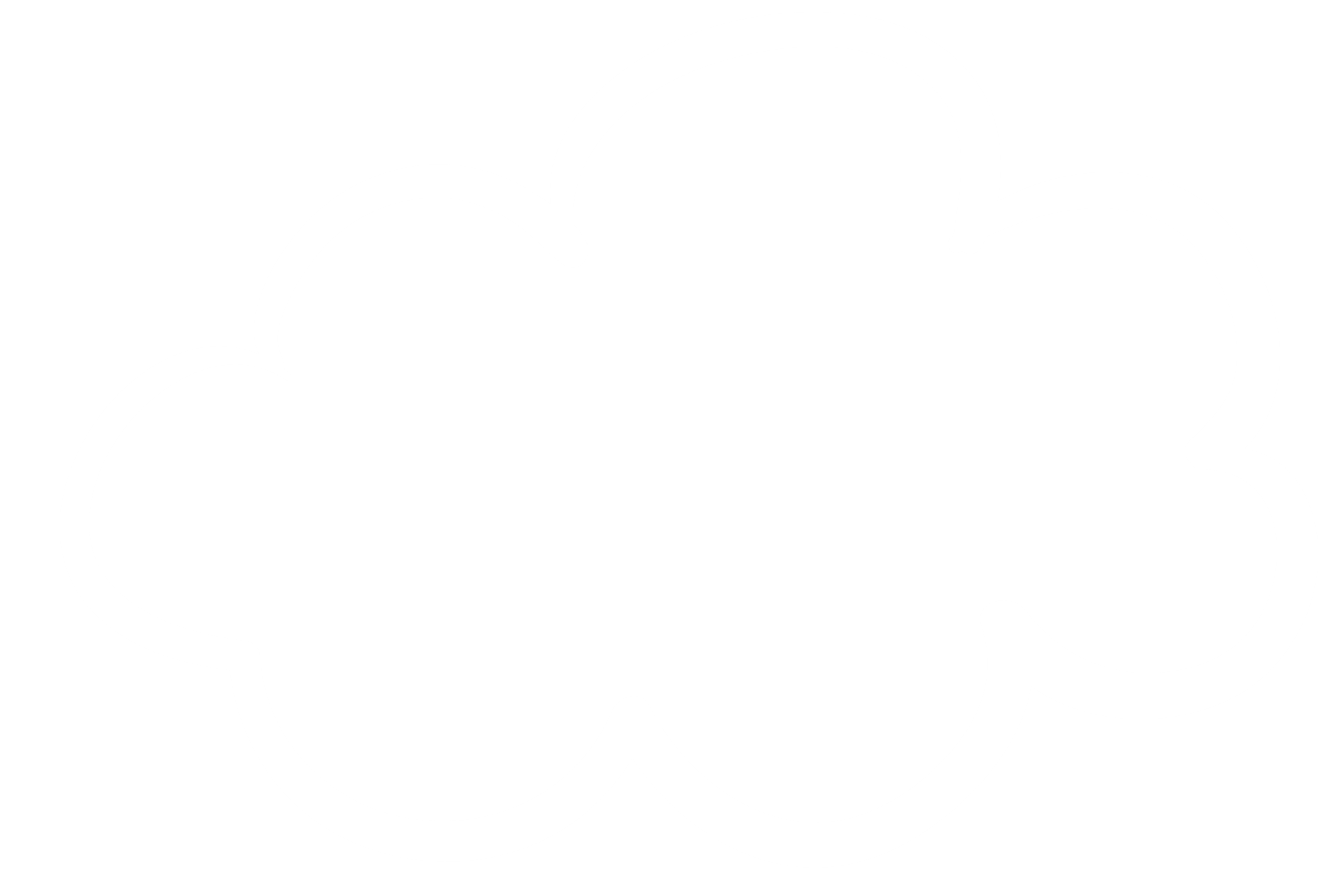 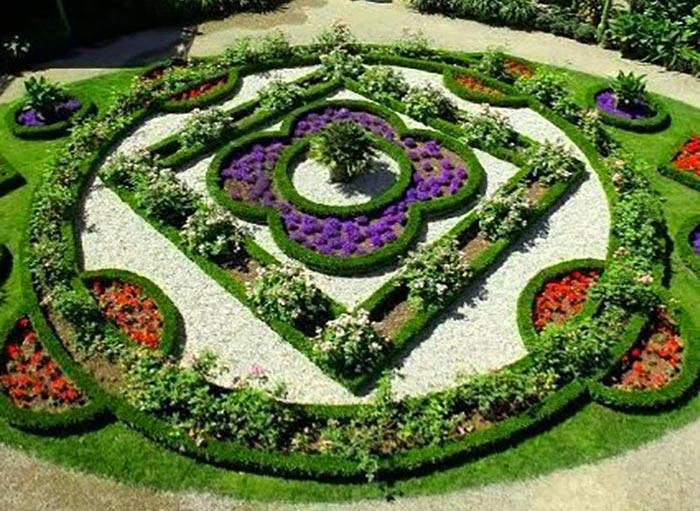 Một bồn hoa có dạng hình tròn với bán kính 0,8m. Hỏi diện tích của bồn hoa khoảng bao nhiêu mét vuông?
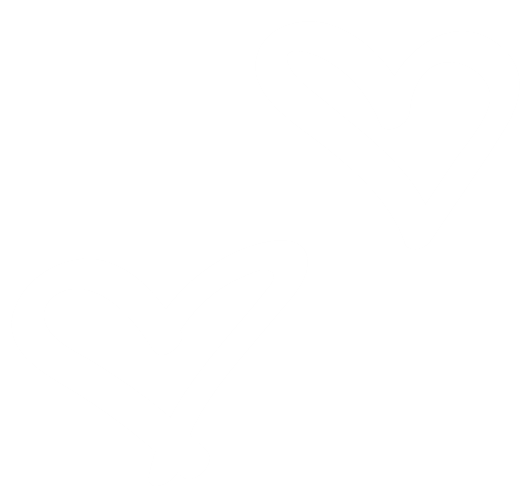 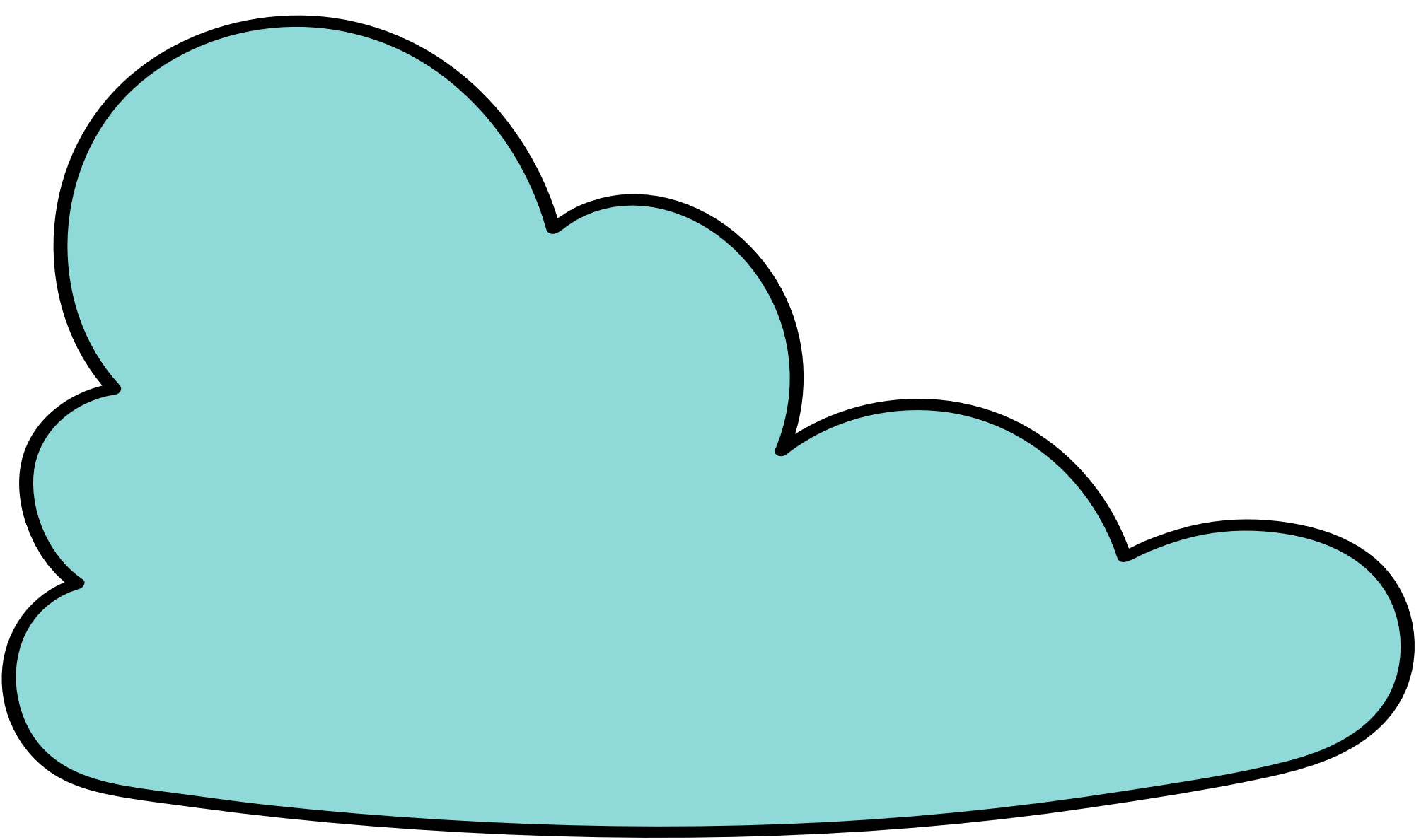 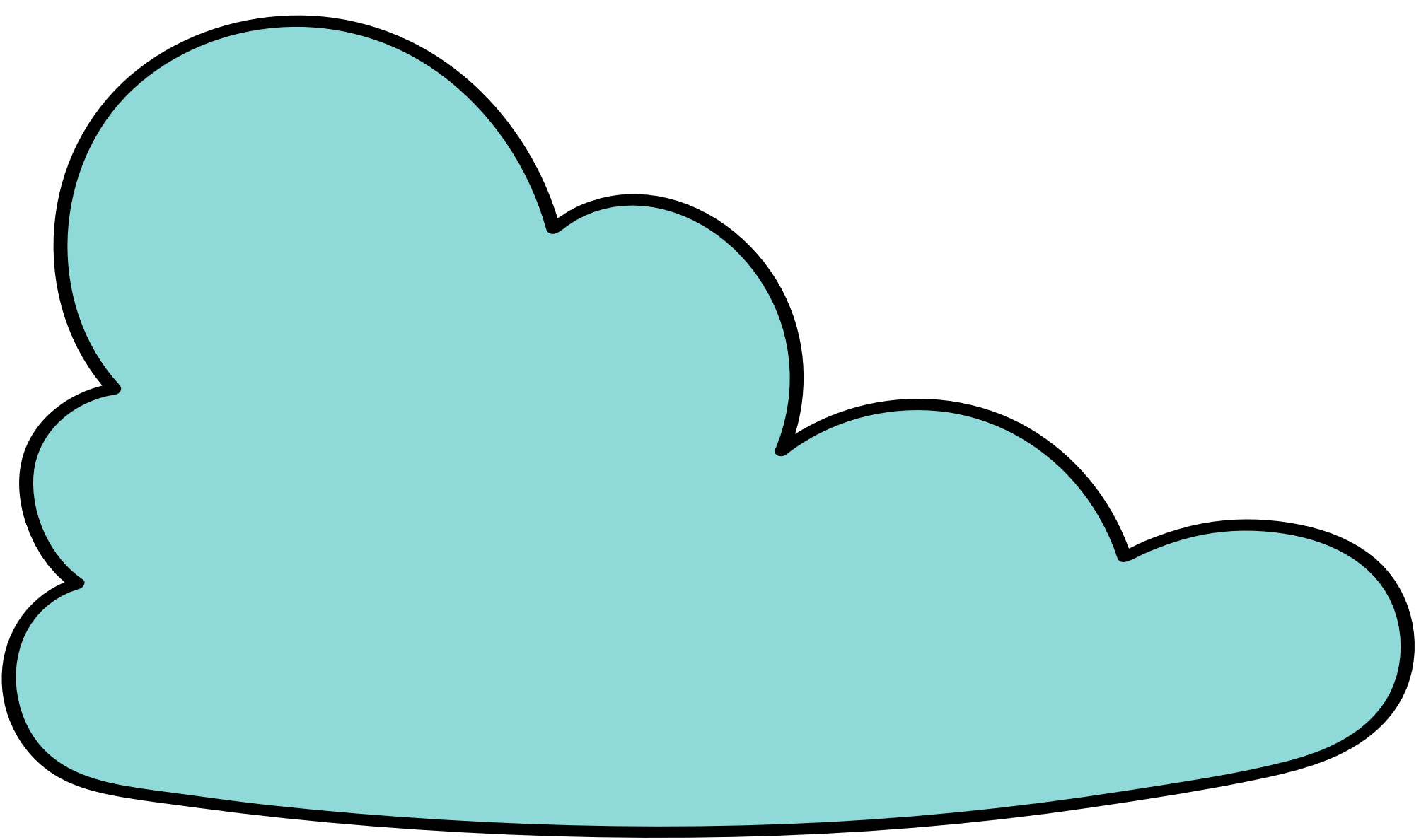 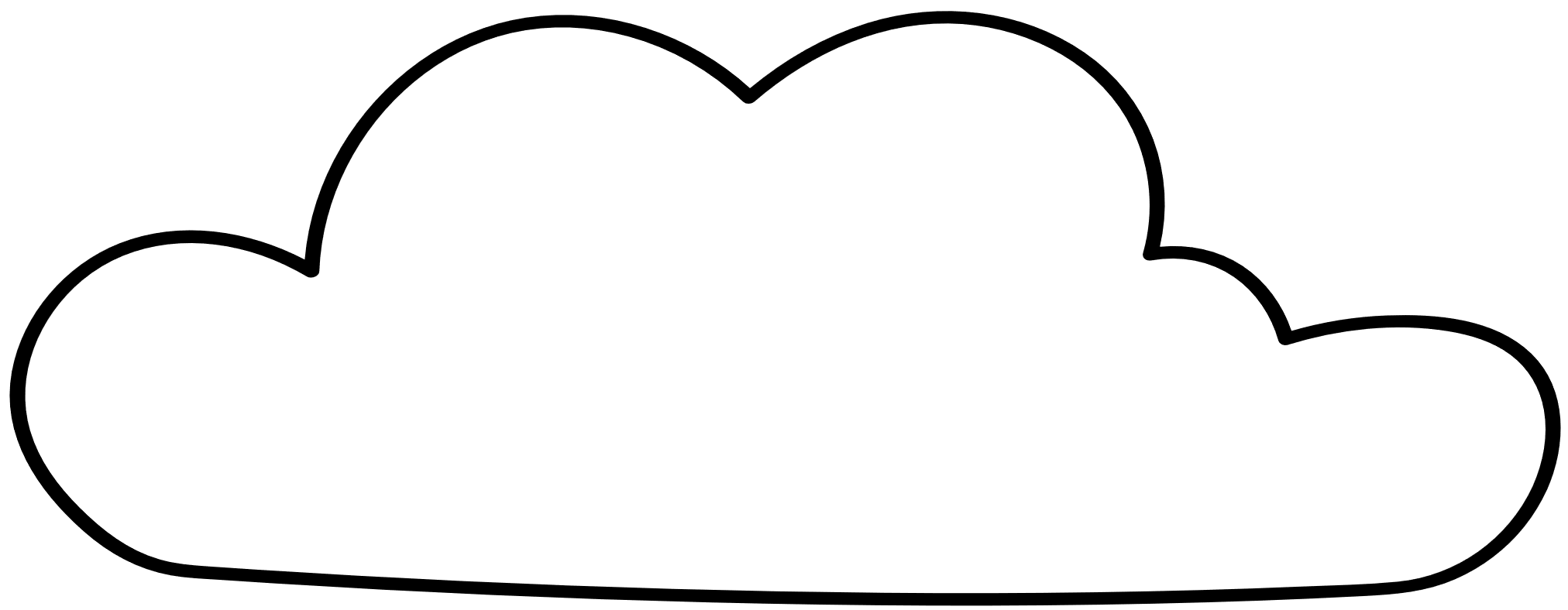 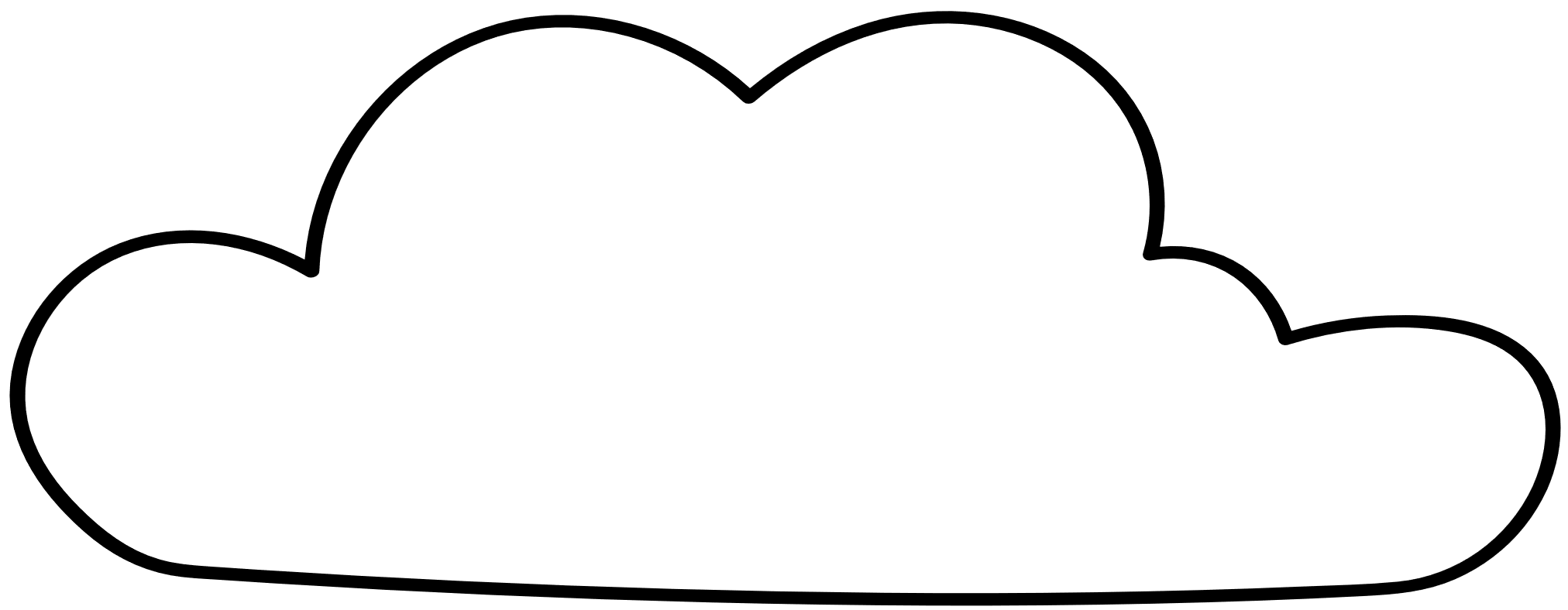 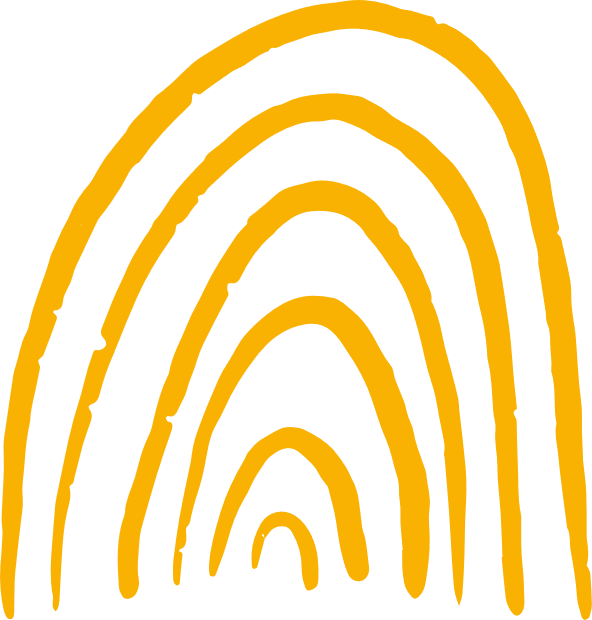 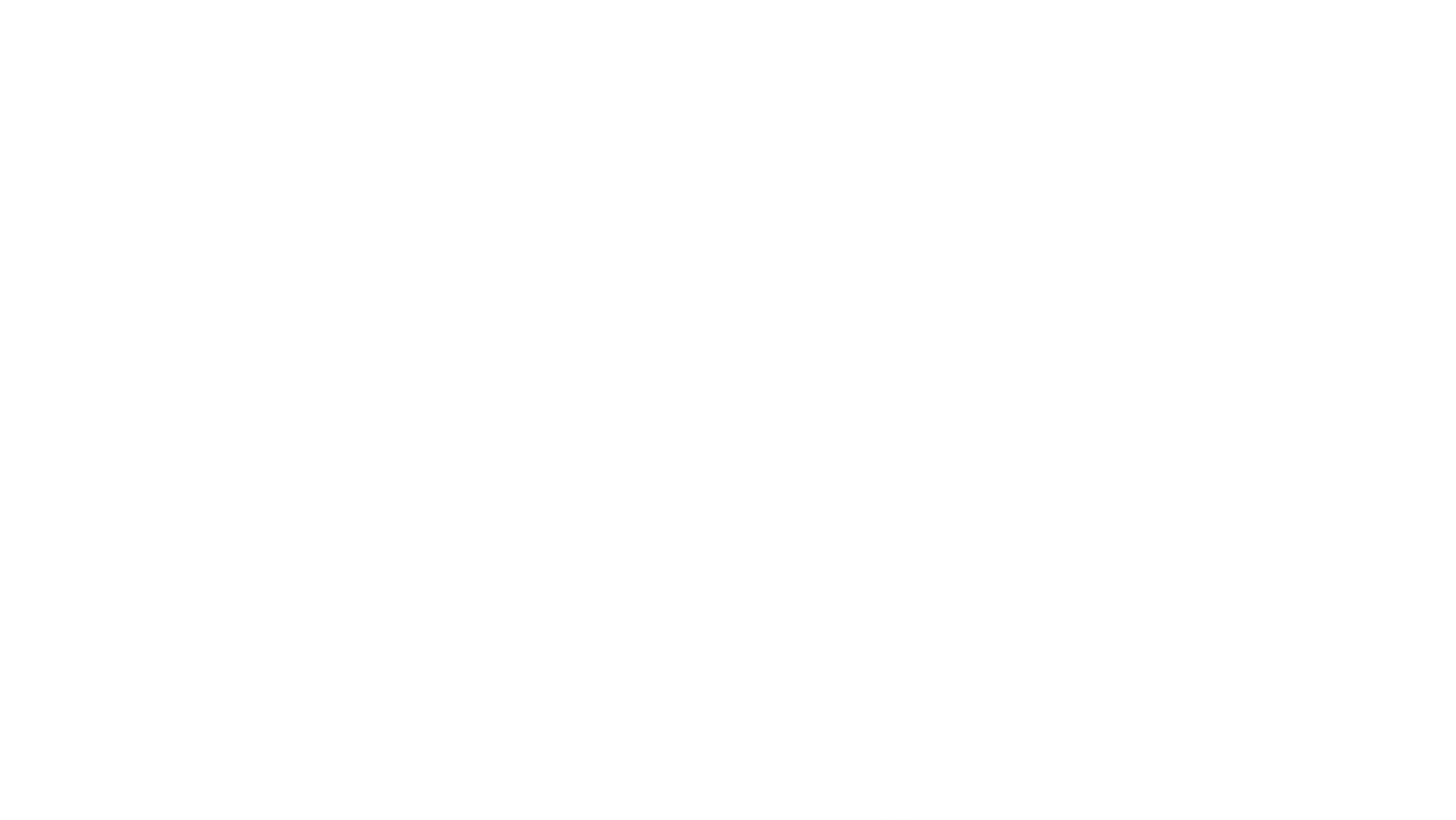 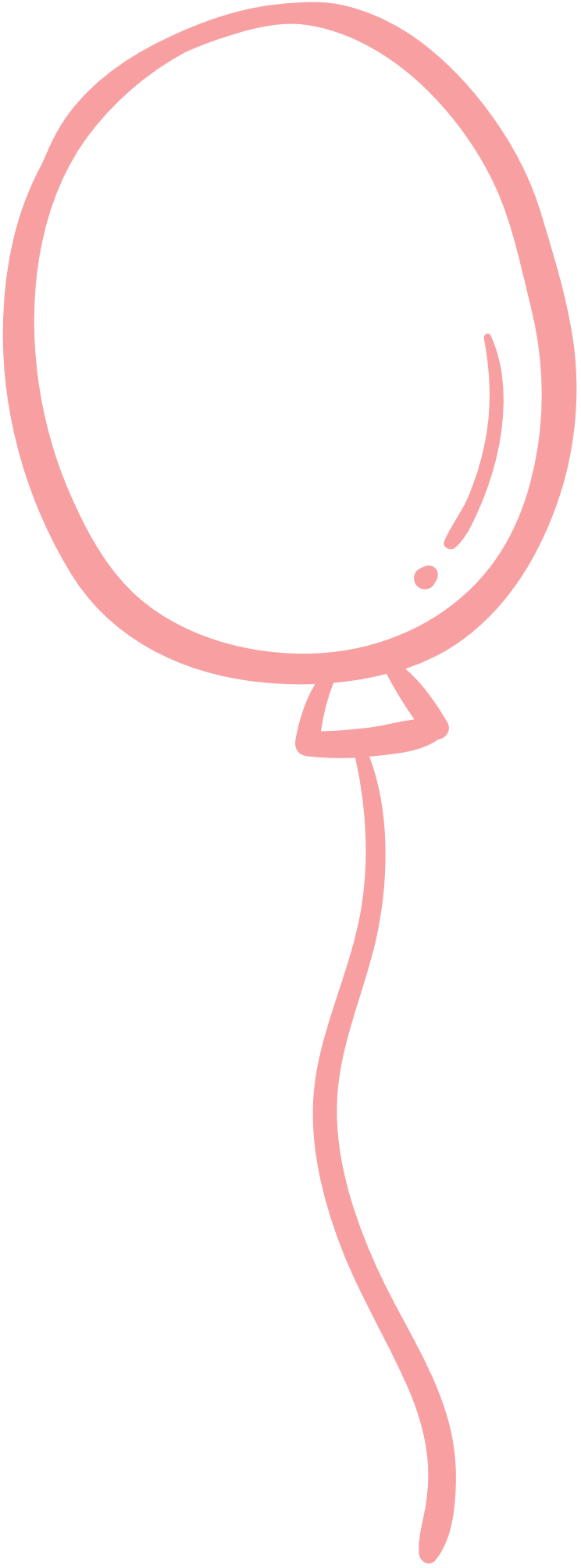 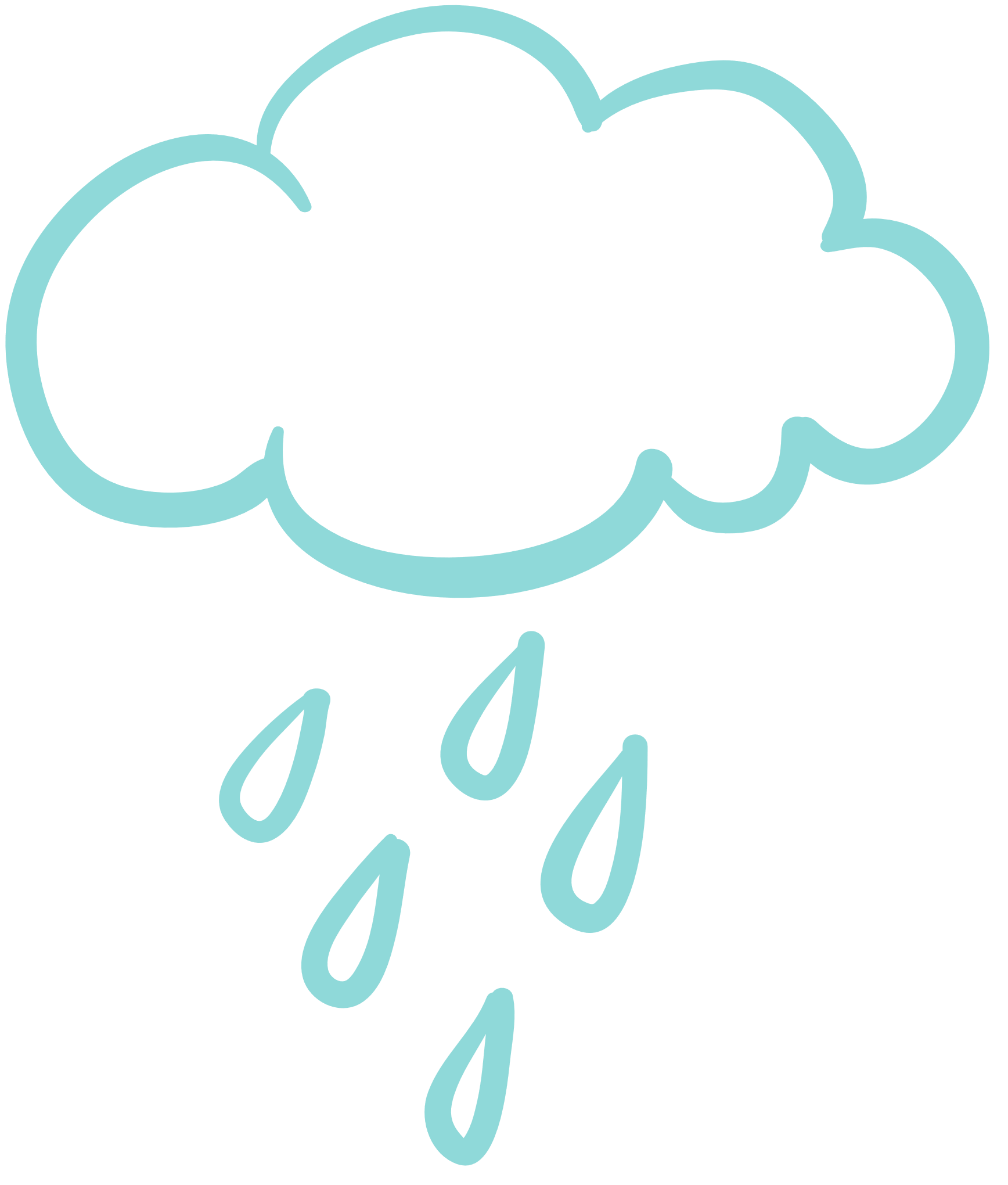 BÀI 4: LÀM TRÒN VÀ ƯỚC LƯỢNG
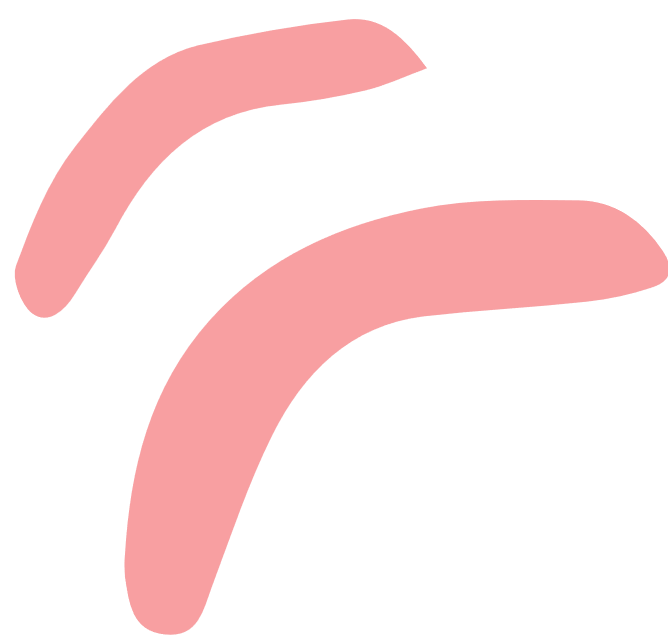 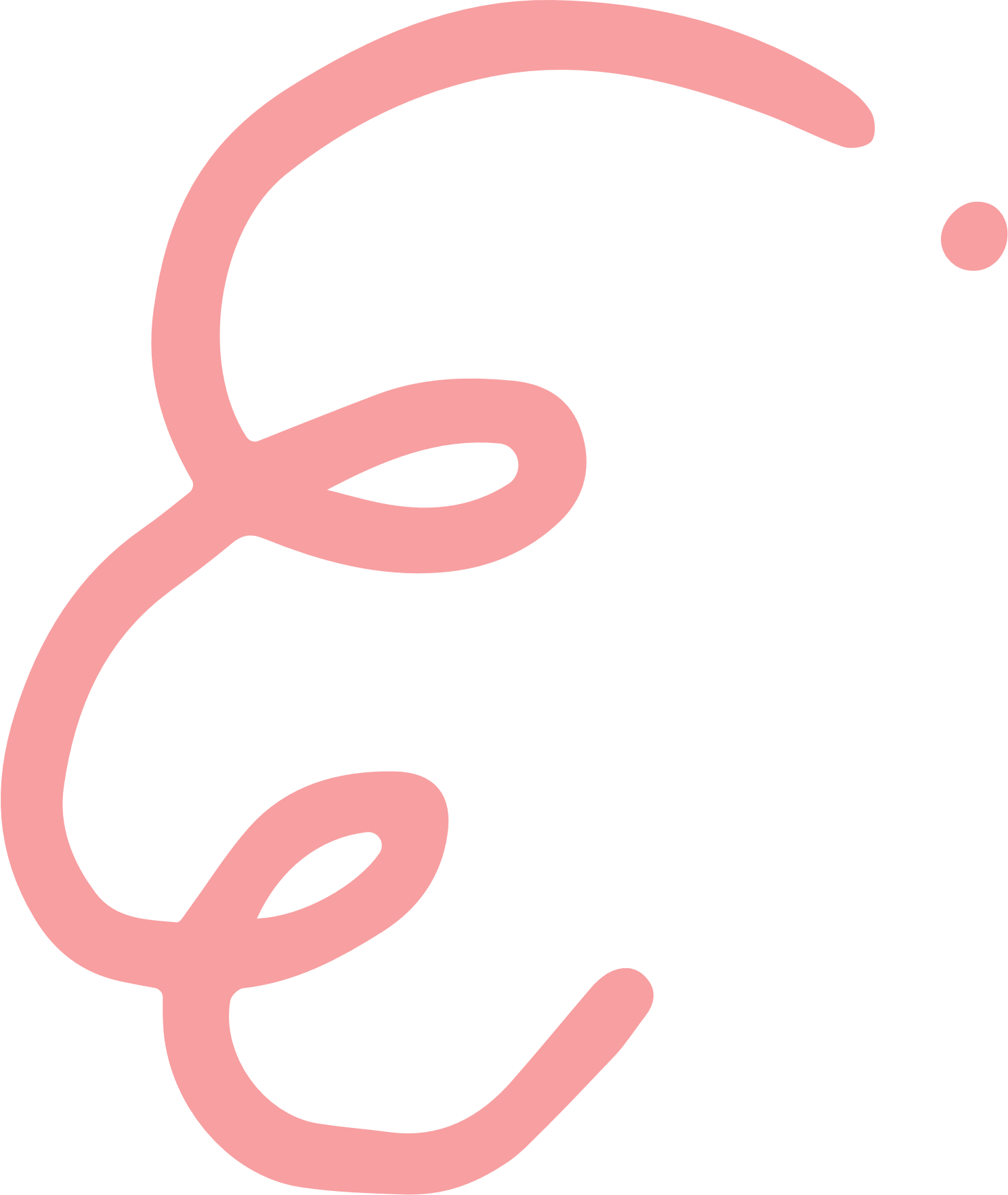 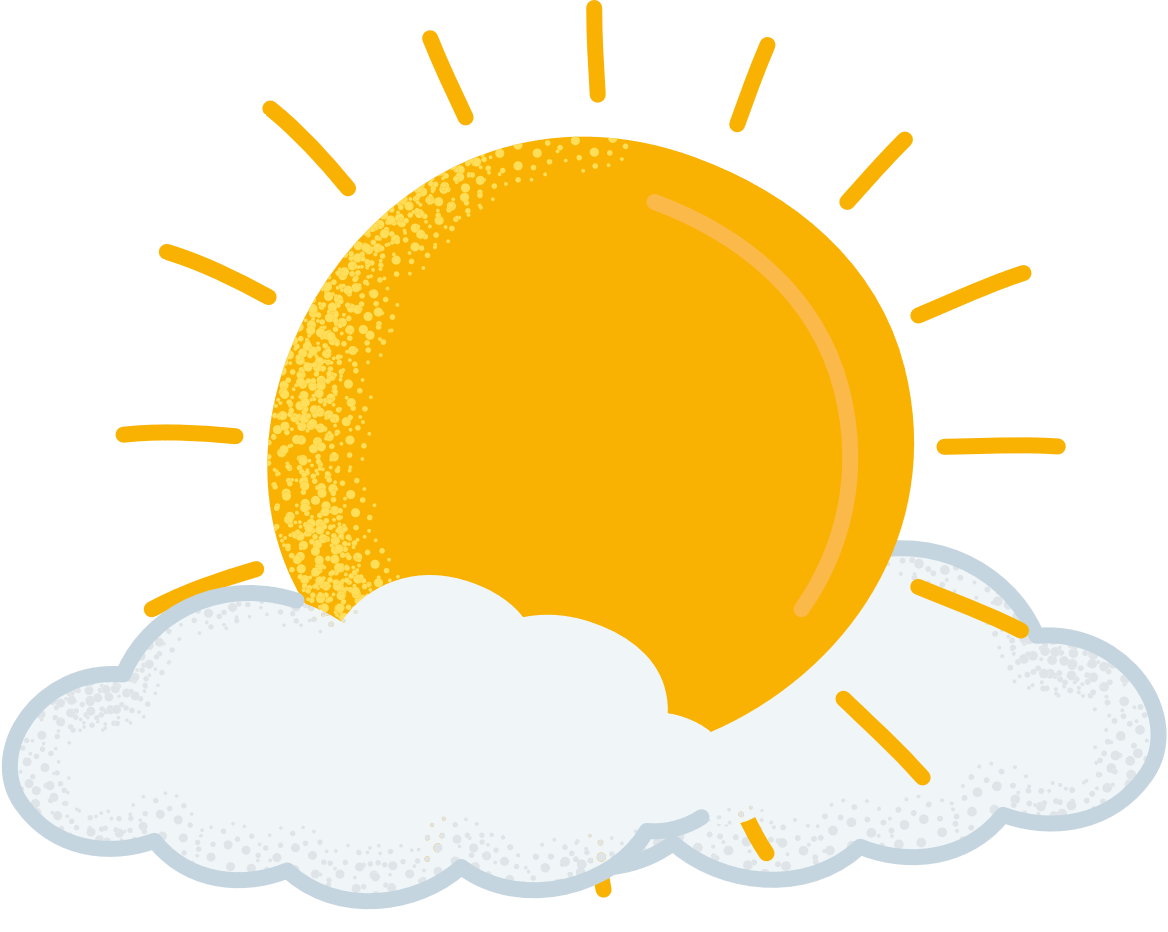 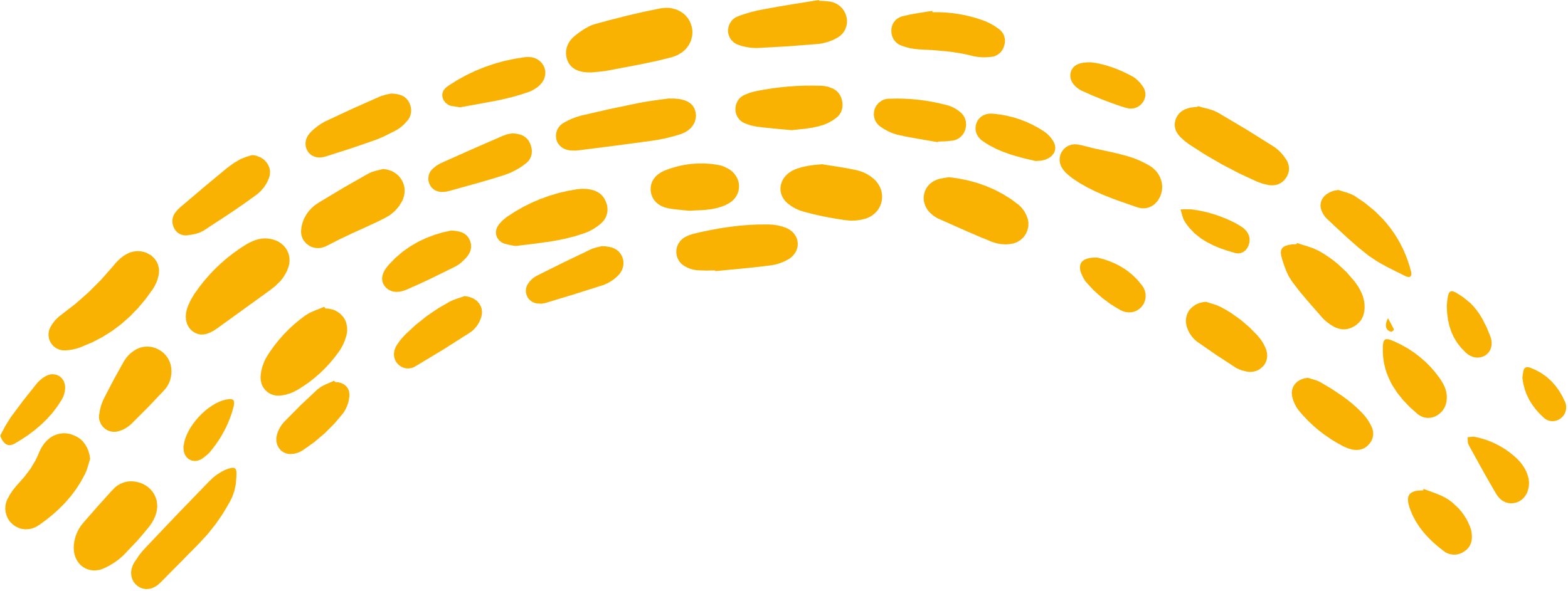 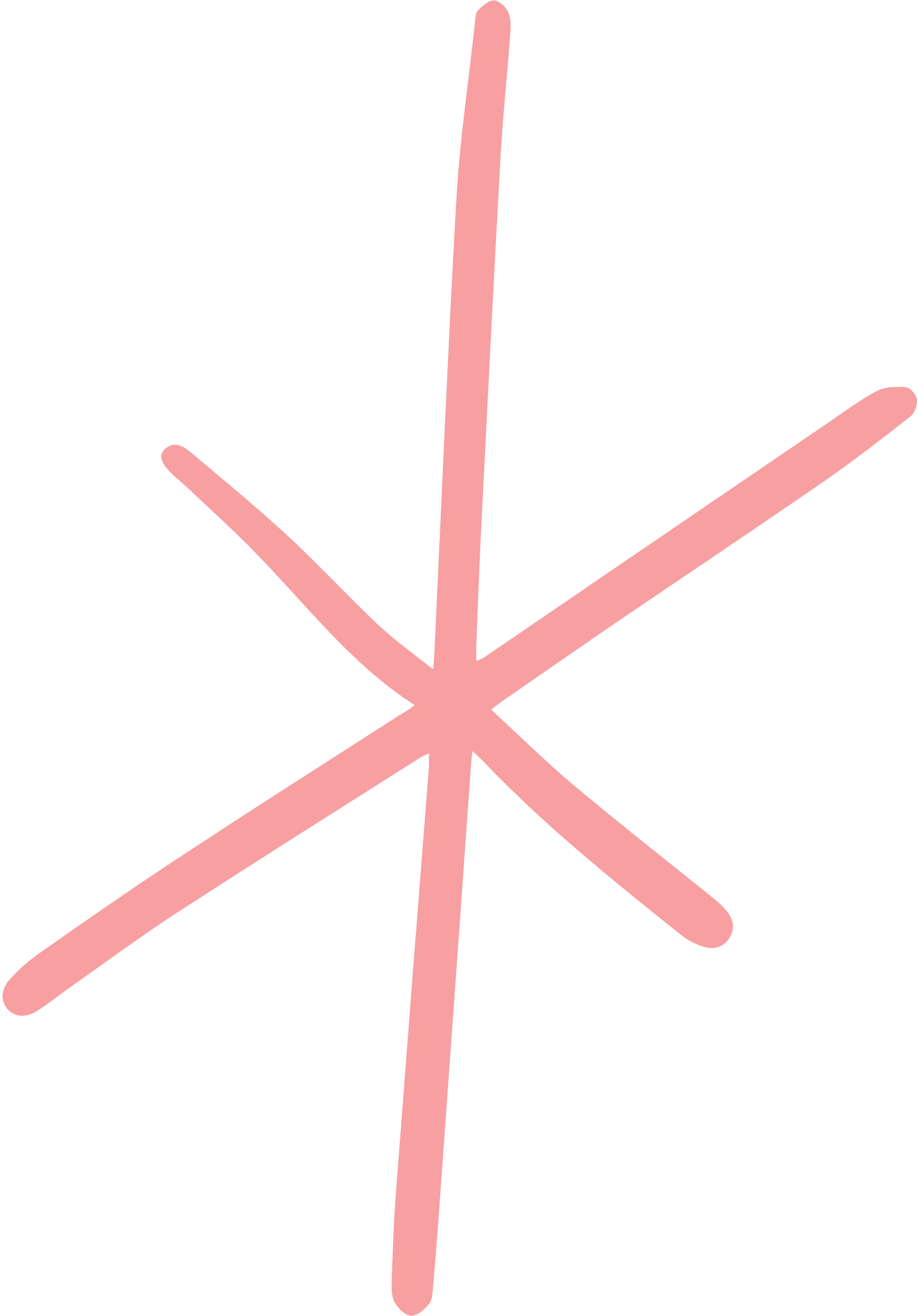 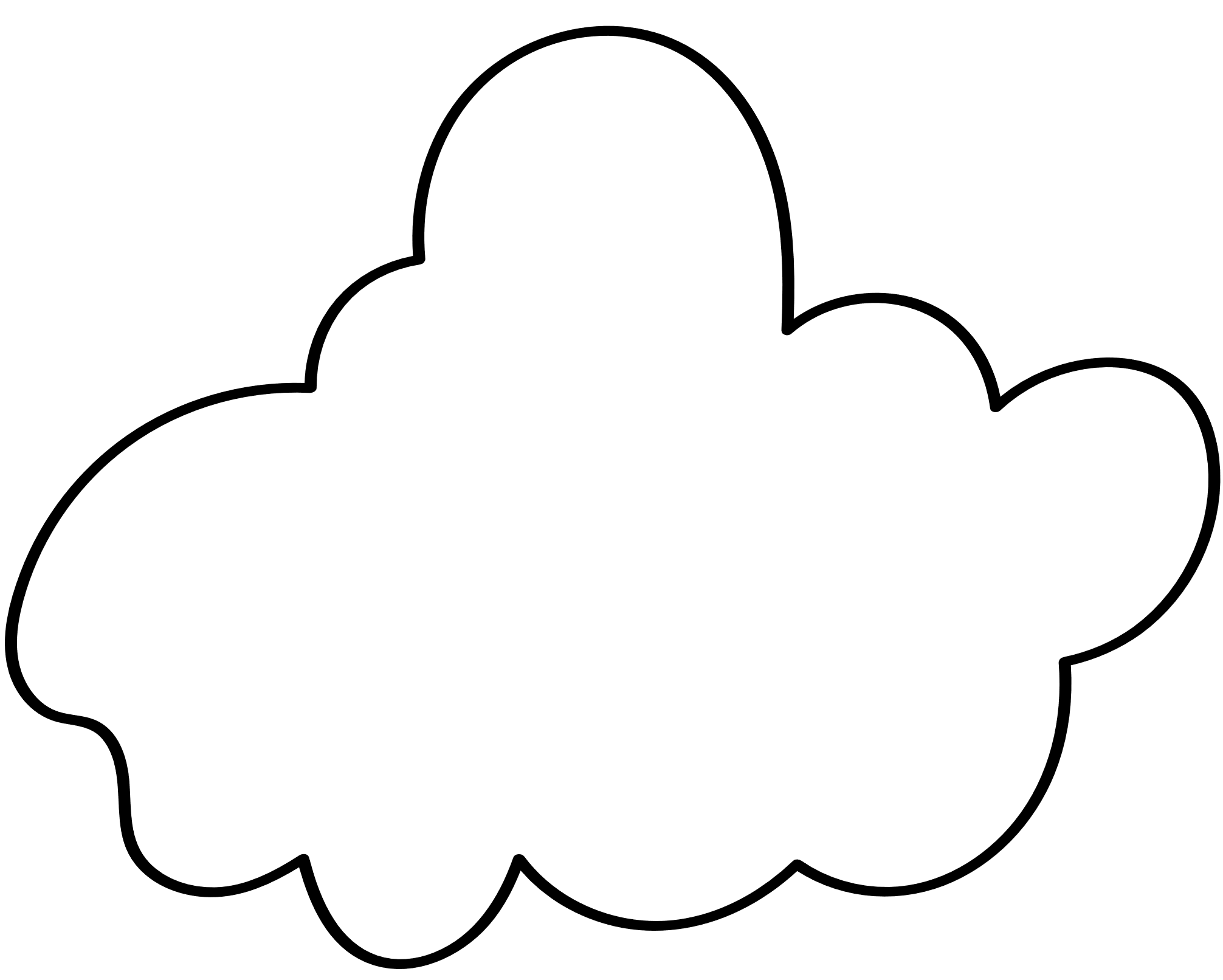 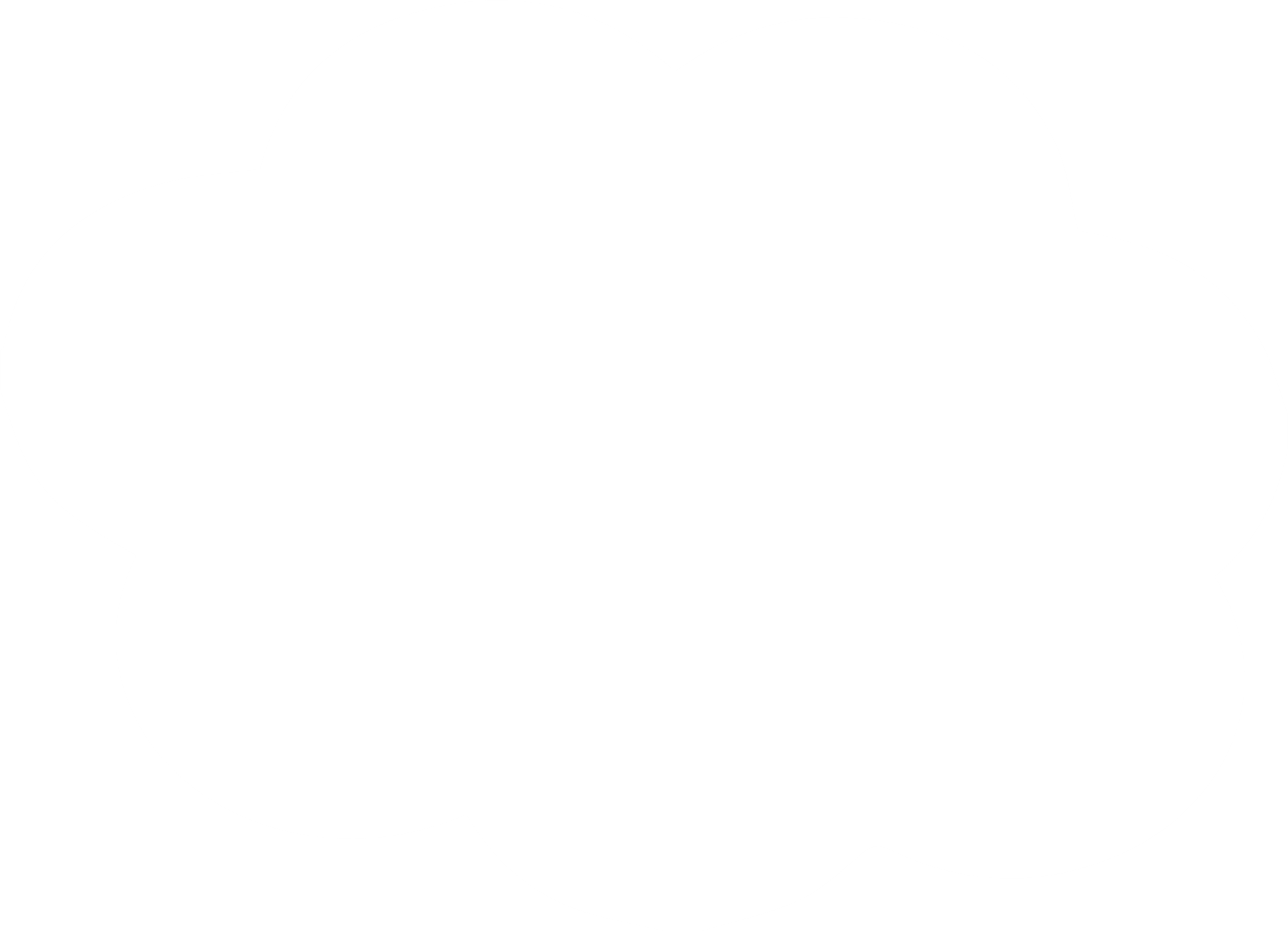 I. LÀM TRÒN SỐ
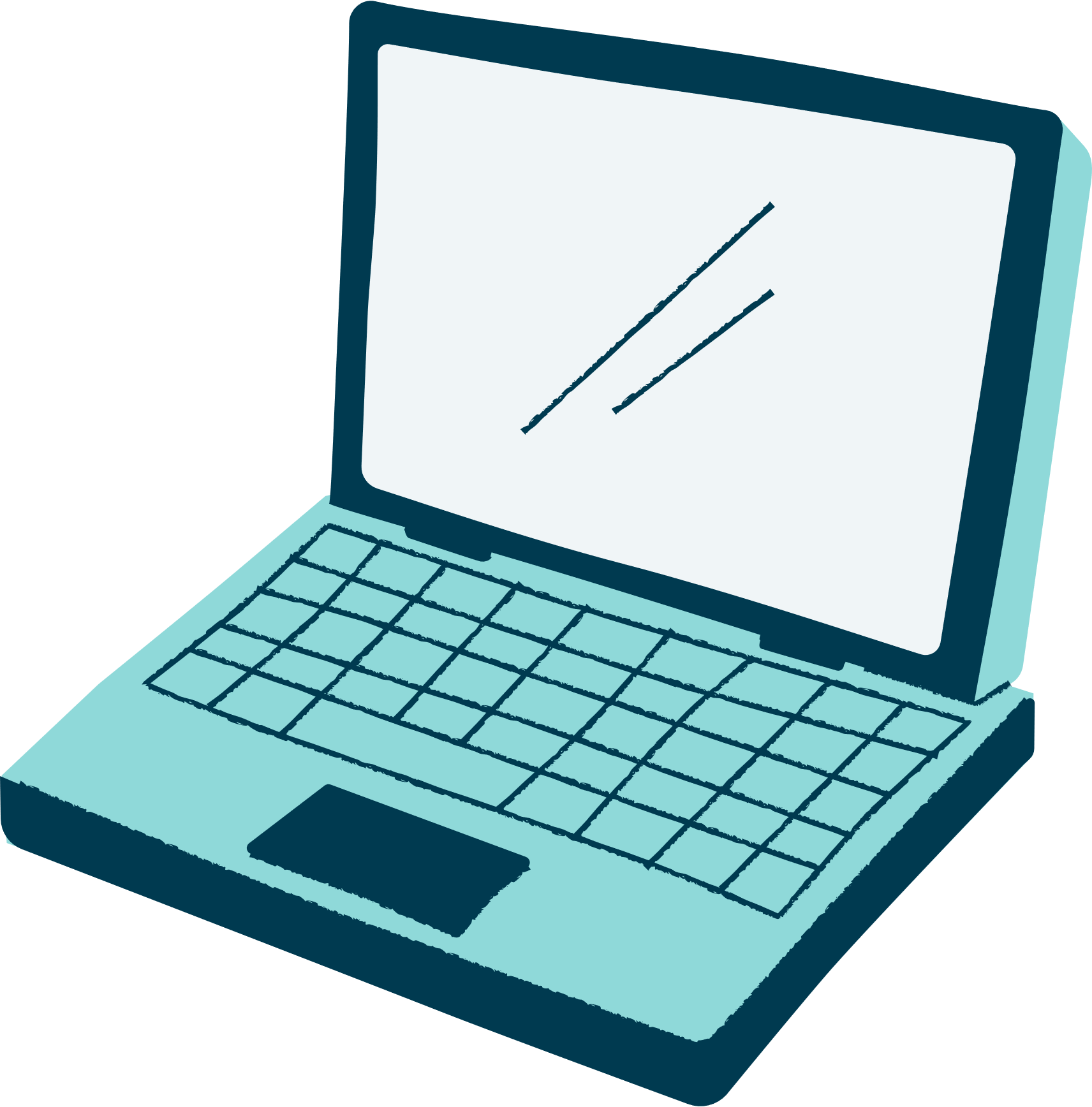 1. Số làm tròn
HĐ1
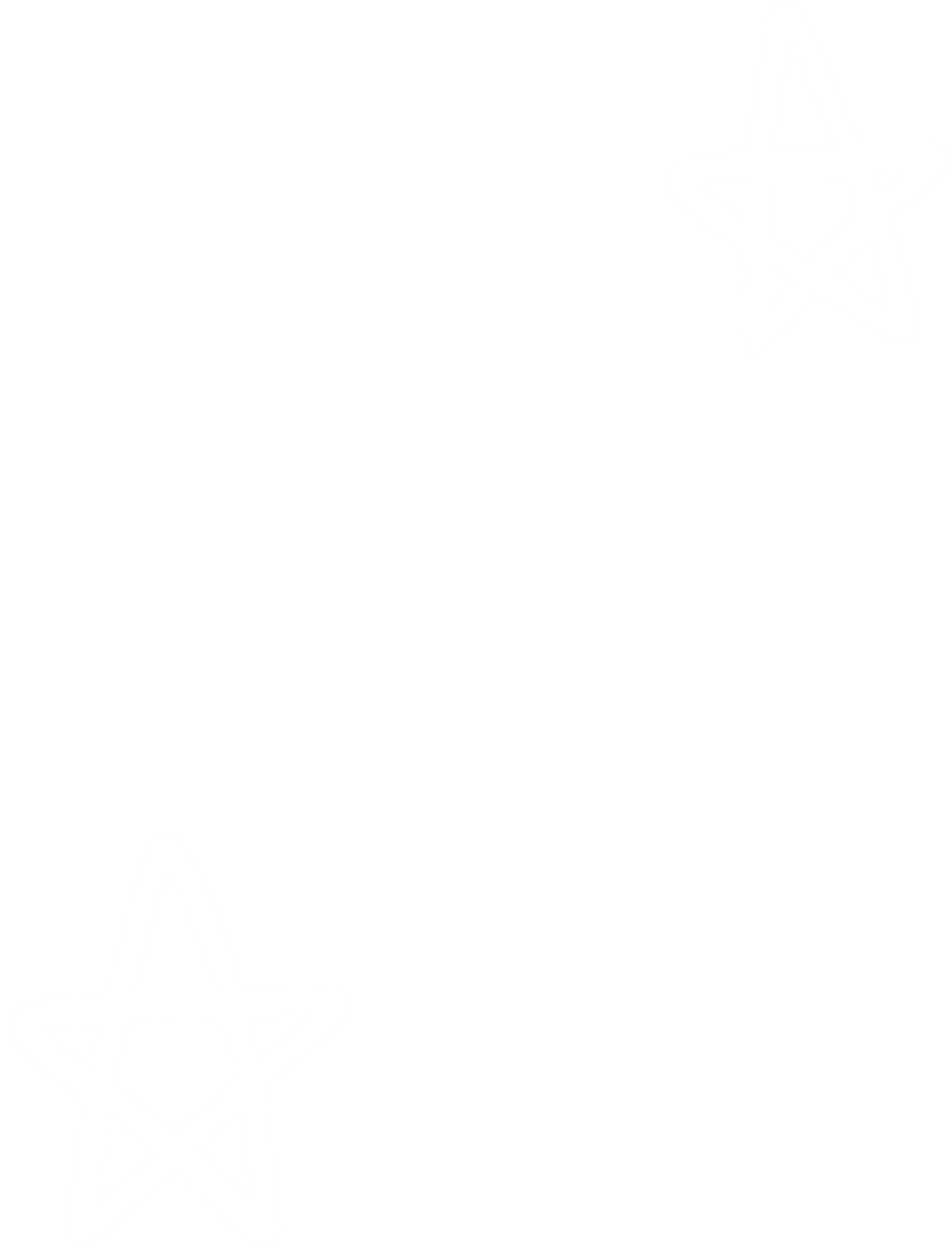 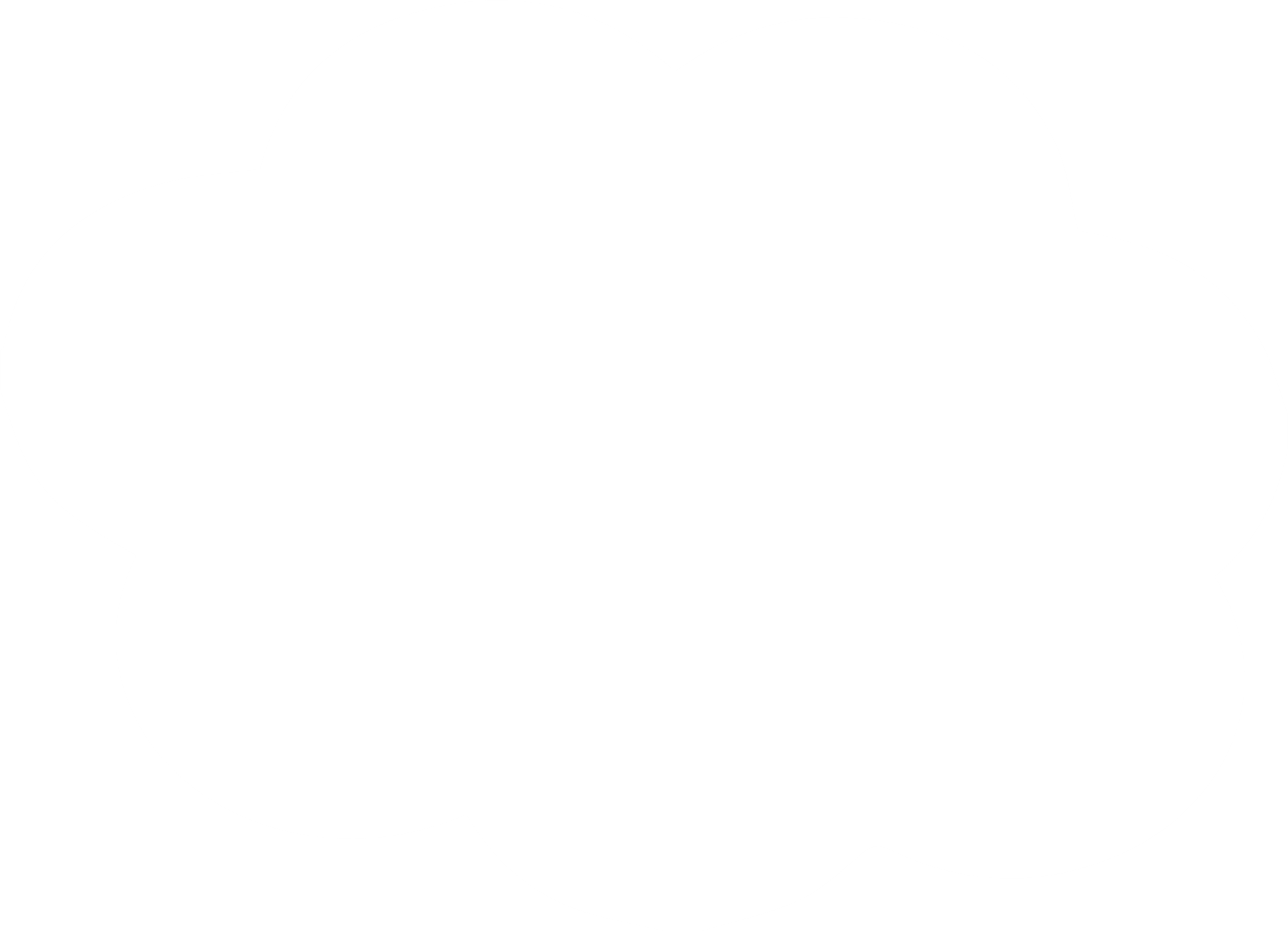 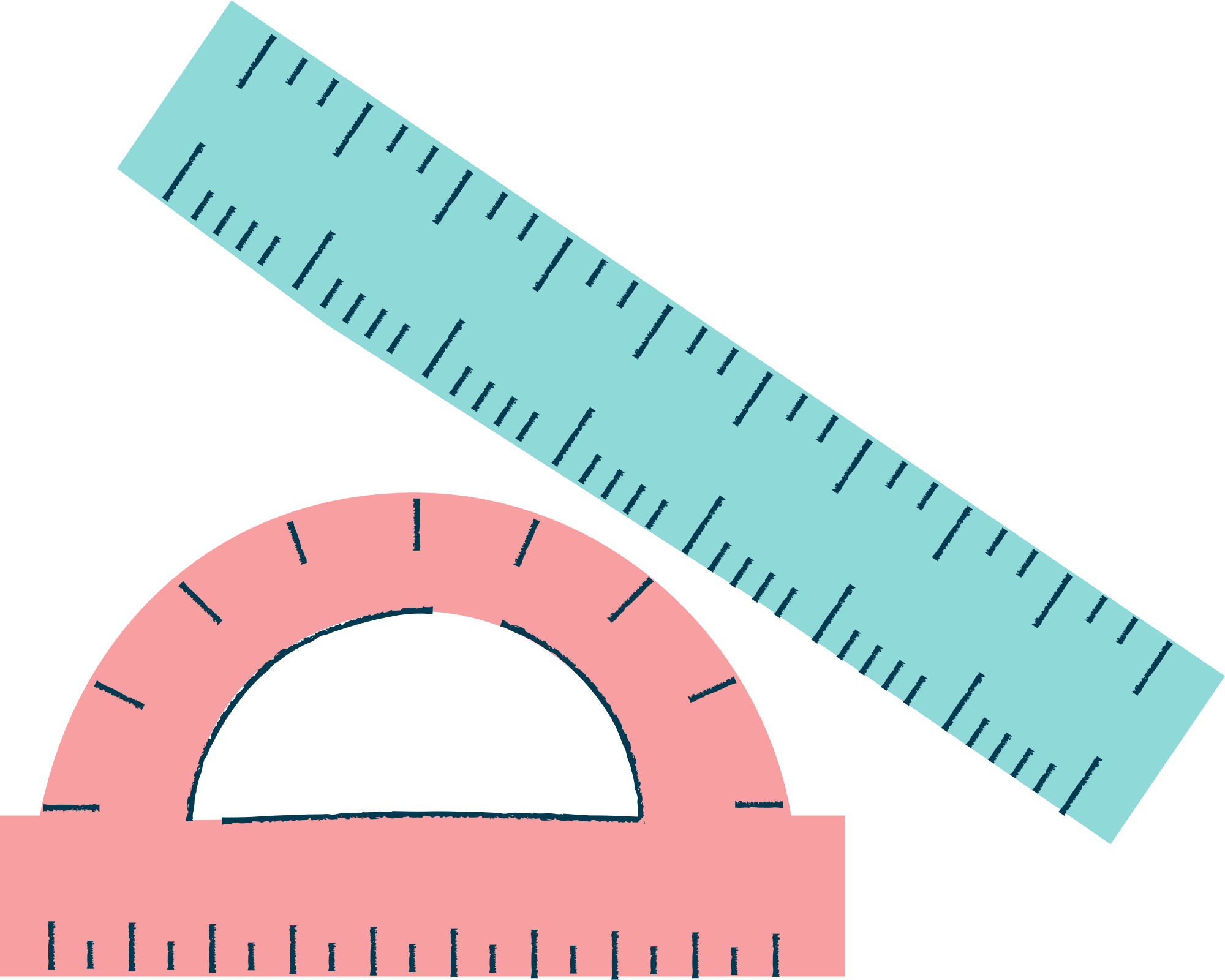 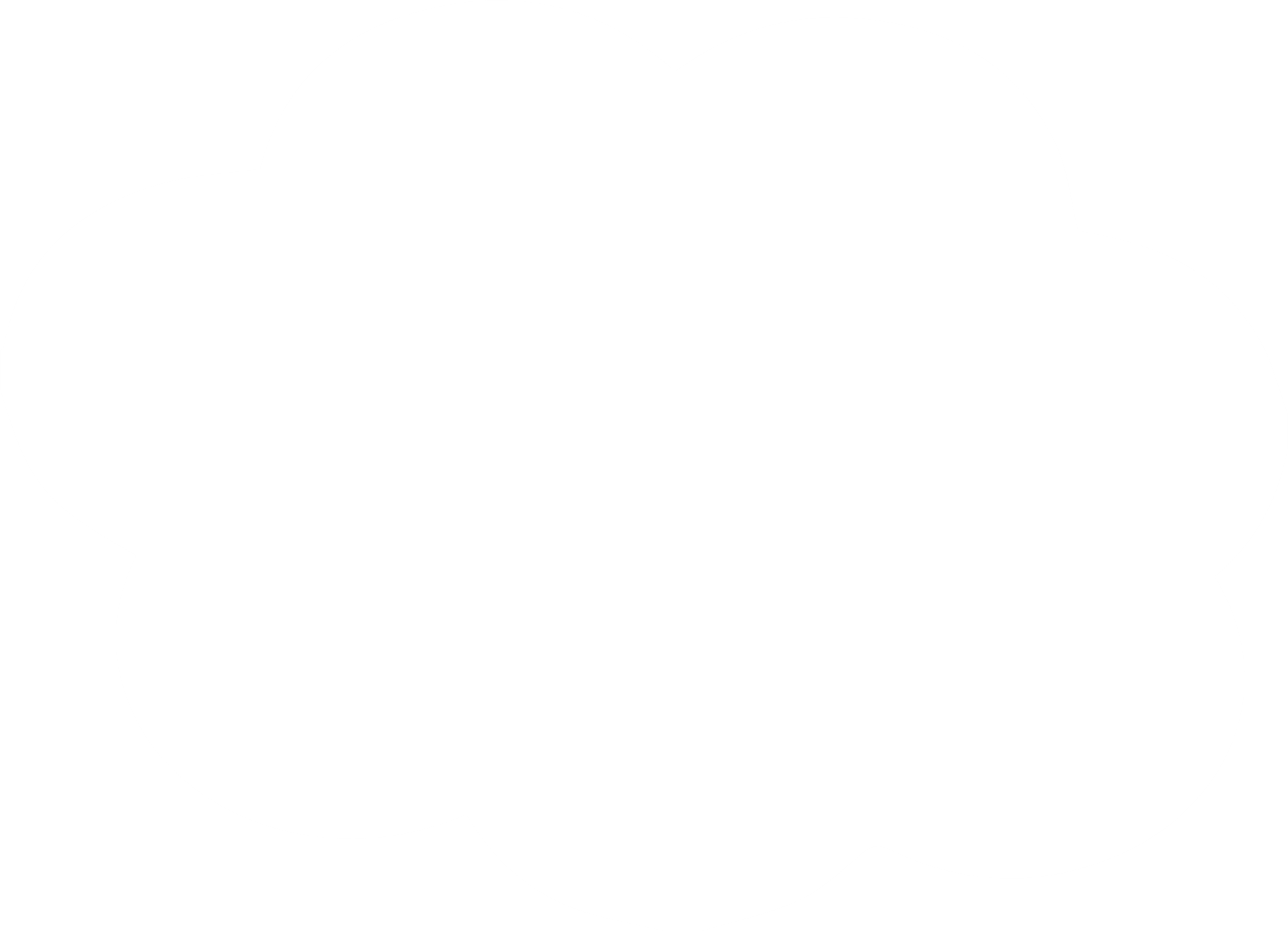 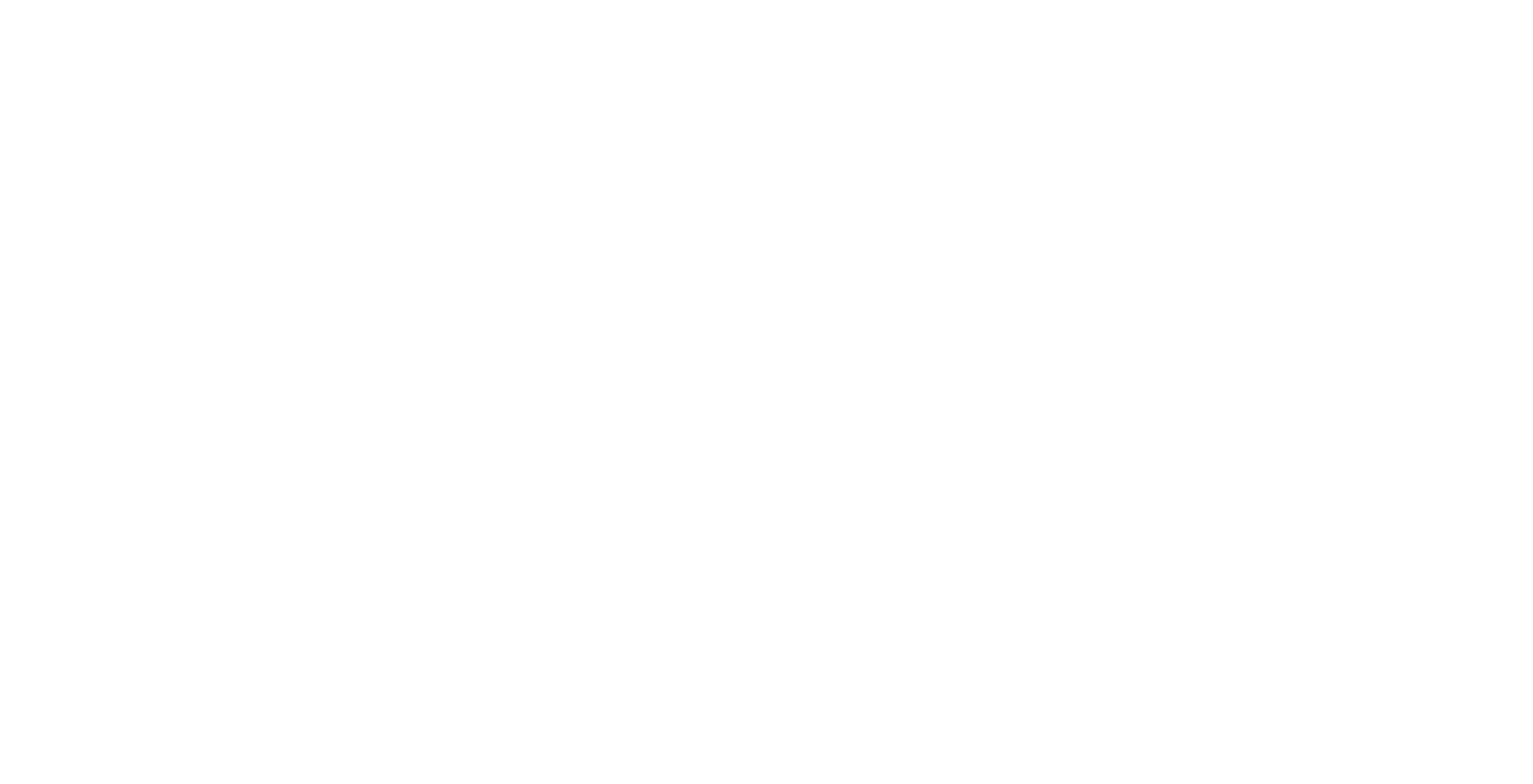 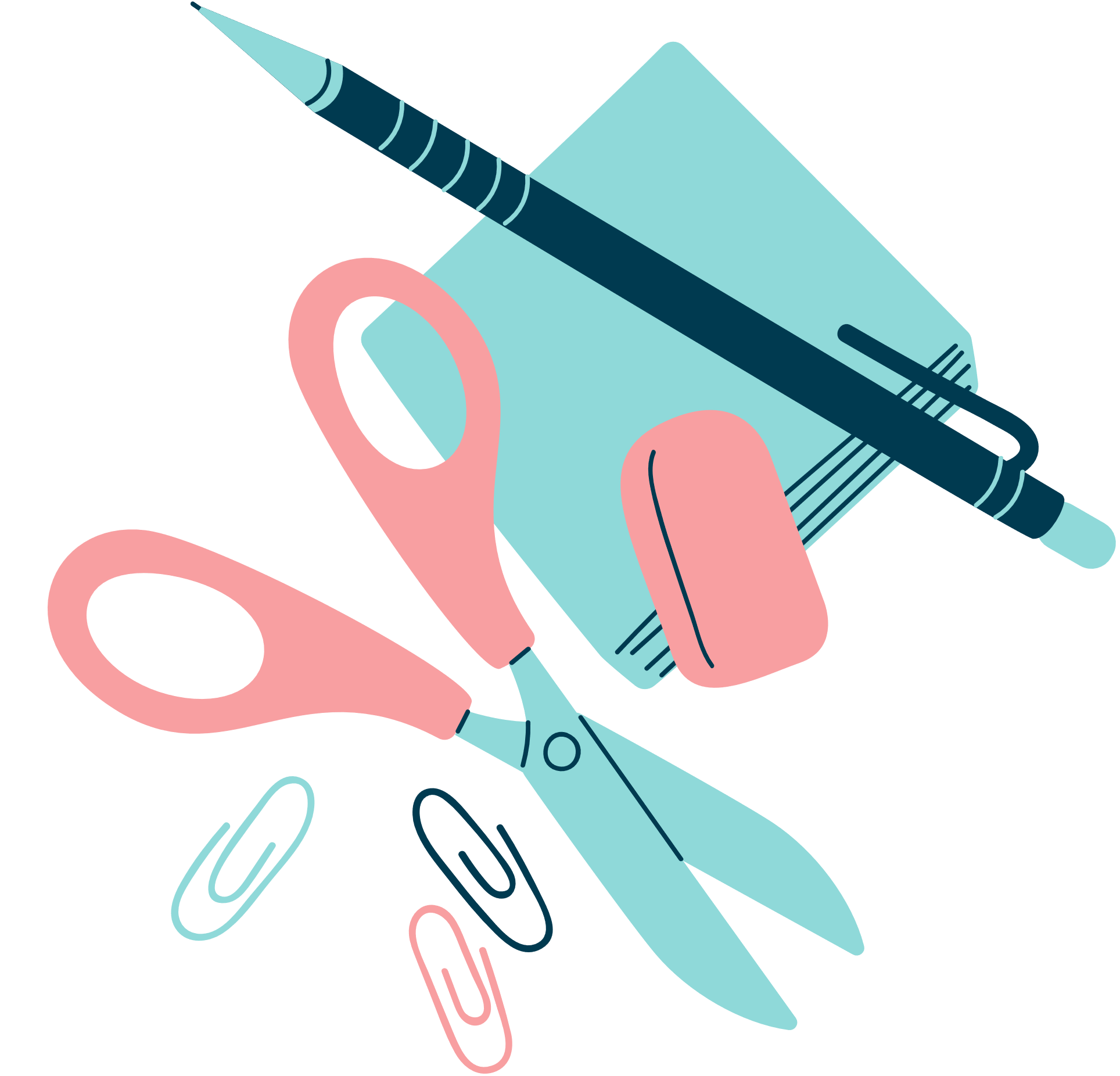 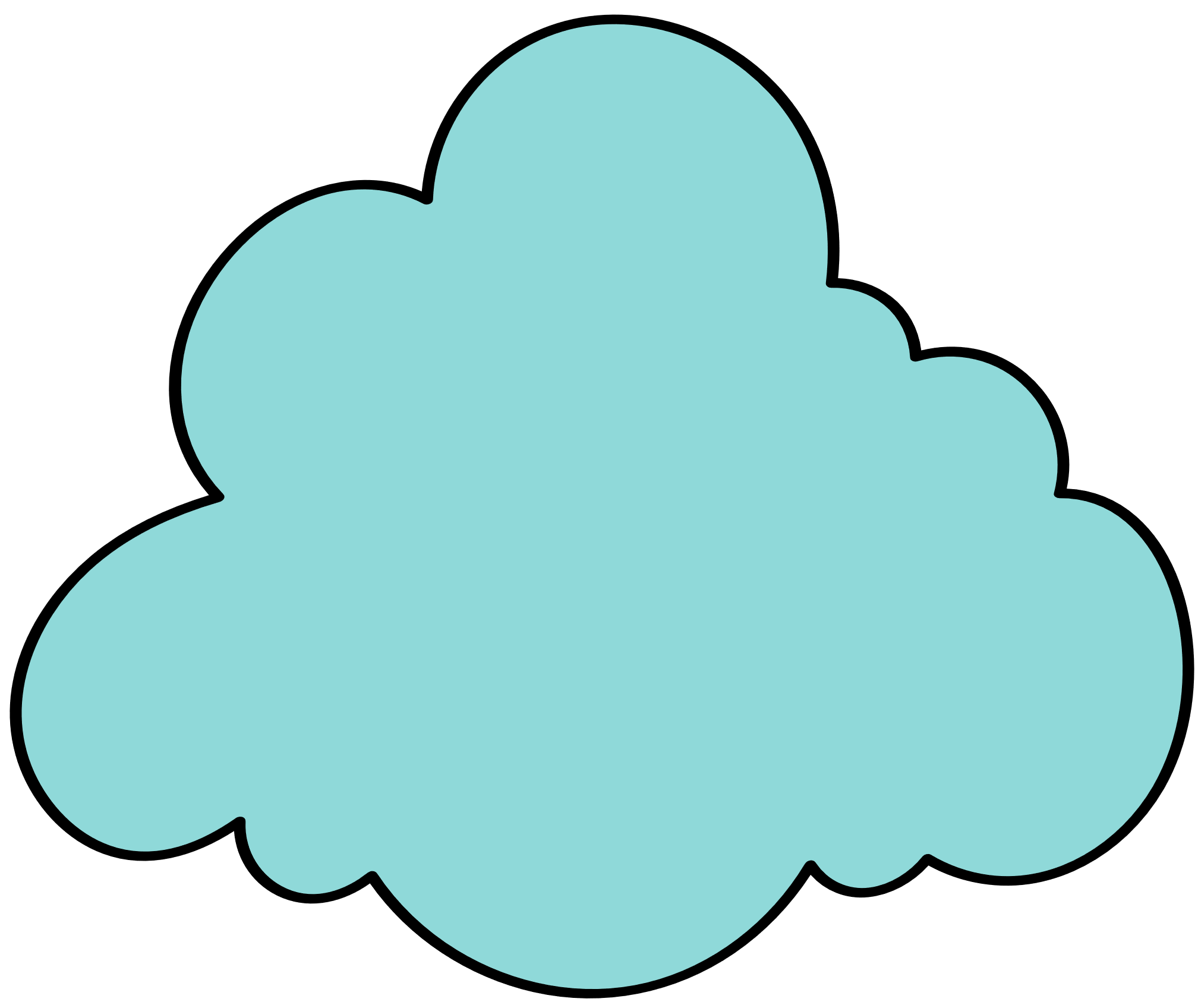 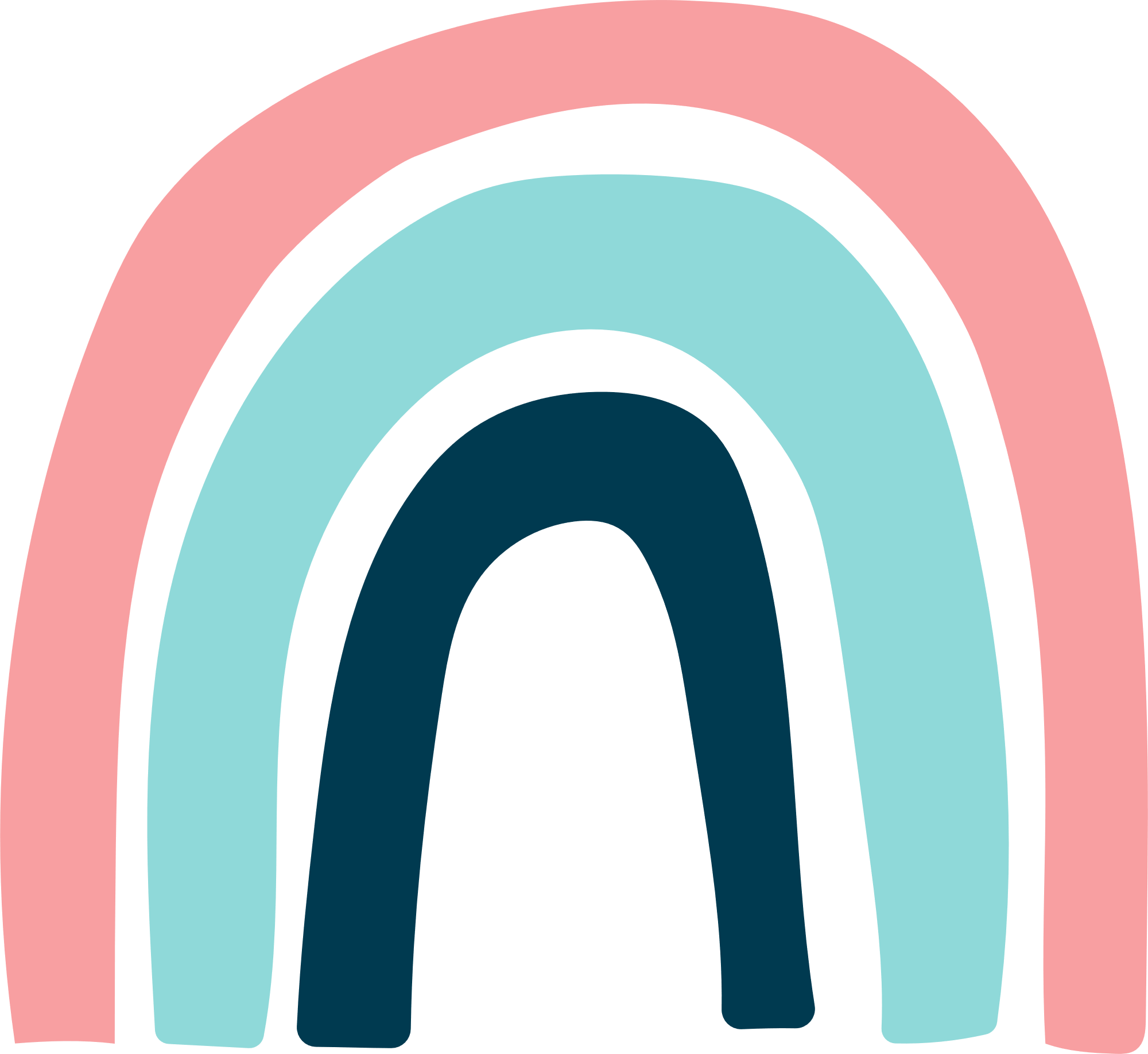 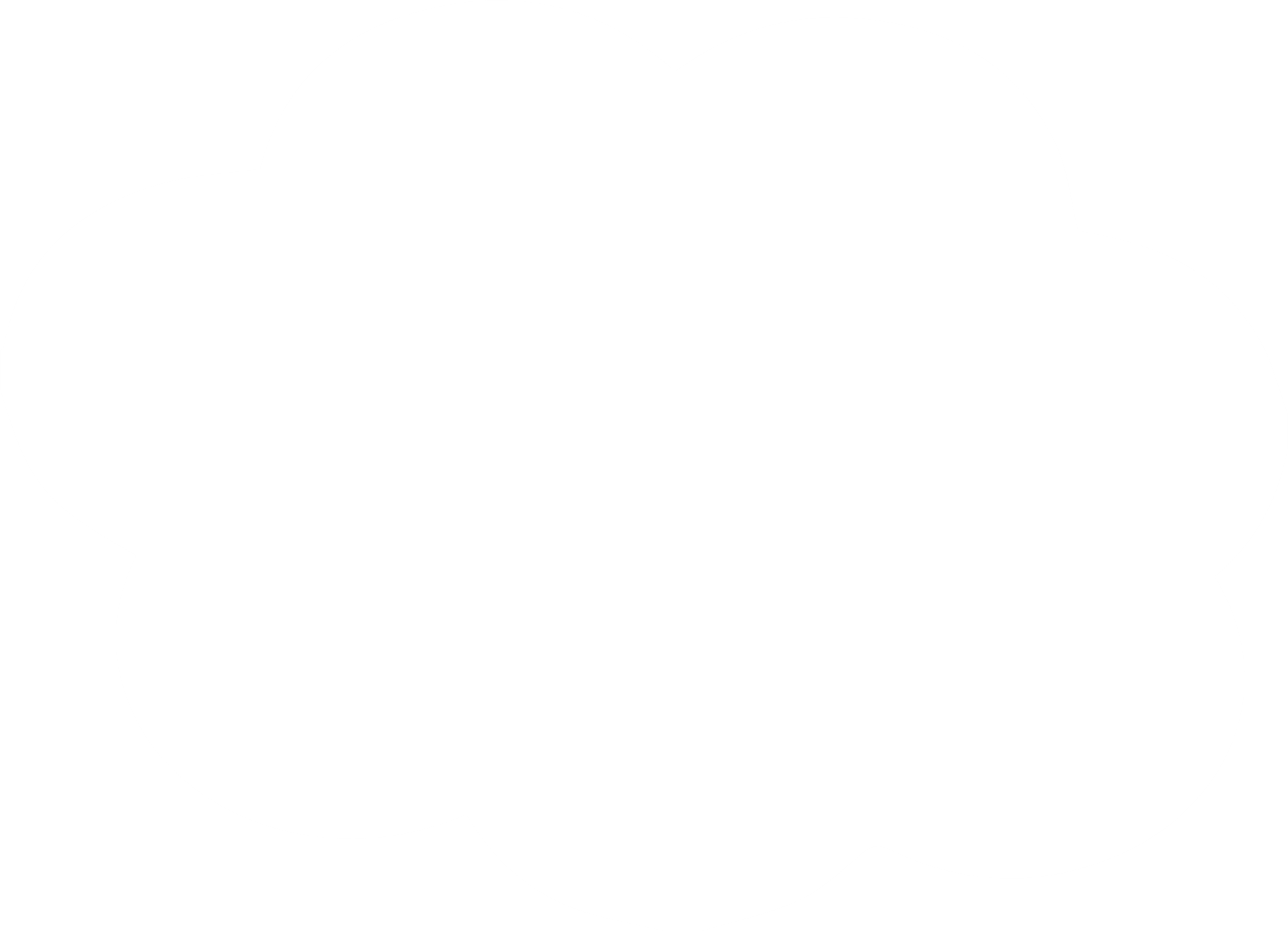 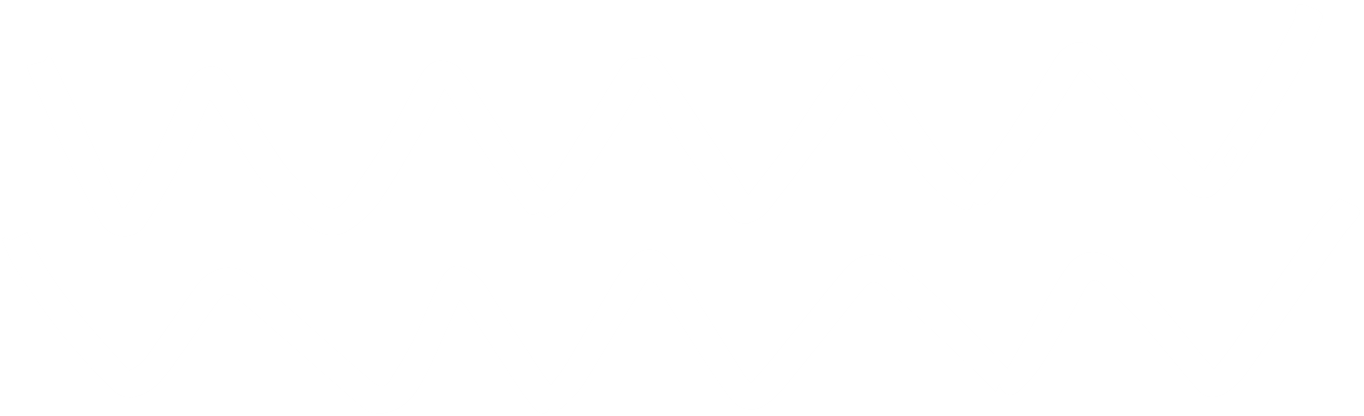 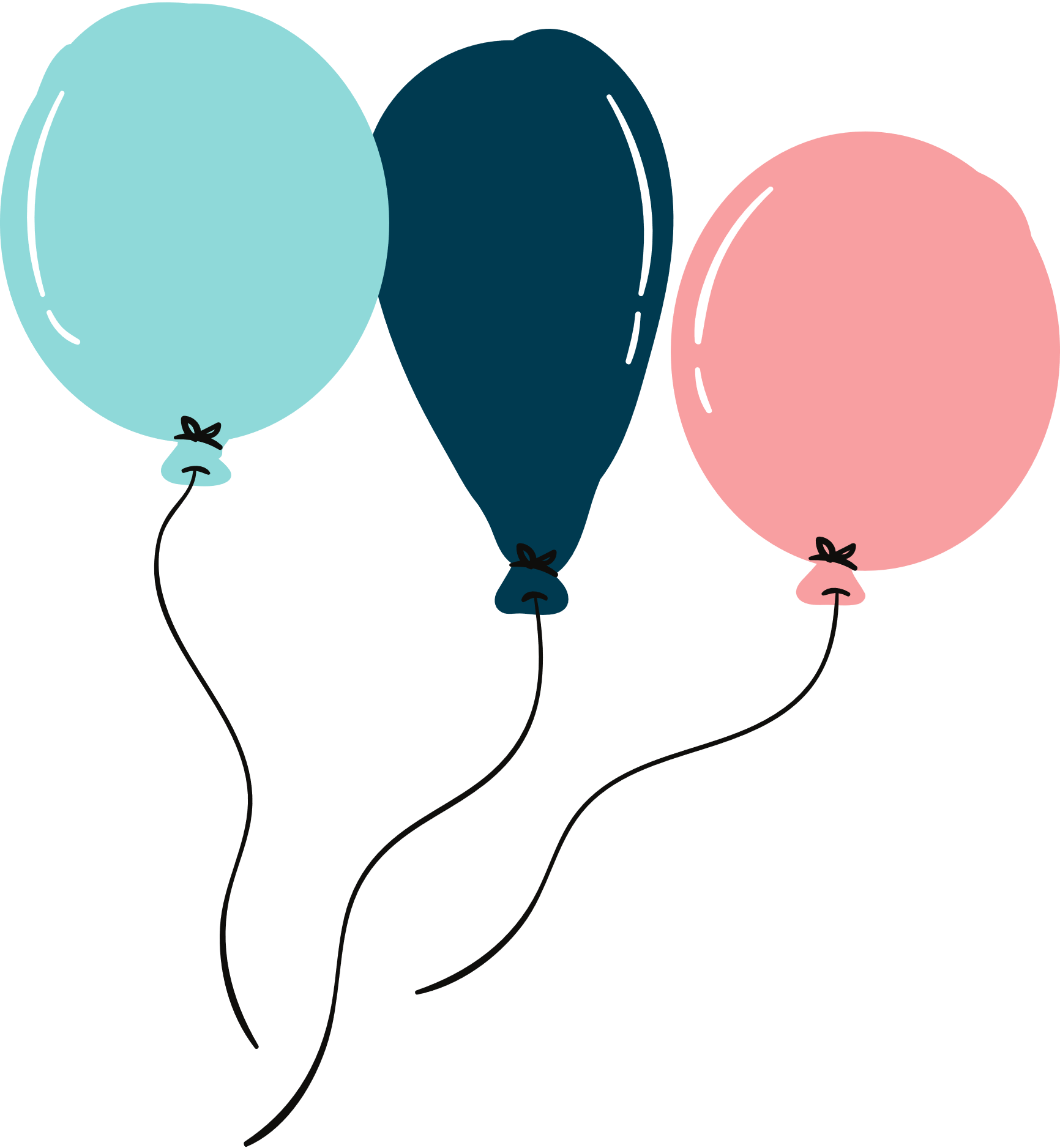 KẾT LUẬN
Ở nhiều tình huống thực tiễn, ta cần tìm một số thực khác xấp xỉ với số thực đã cho để thuận tiện hơn trong ghi nhớ, đo đạc hay tính toán. Số thực tìm được như thế được gọi là số làm tròn của số thực đã cho.
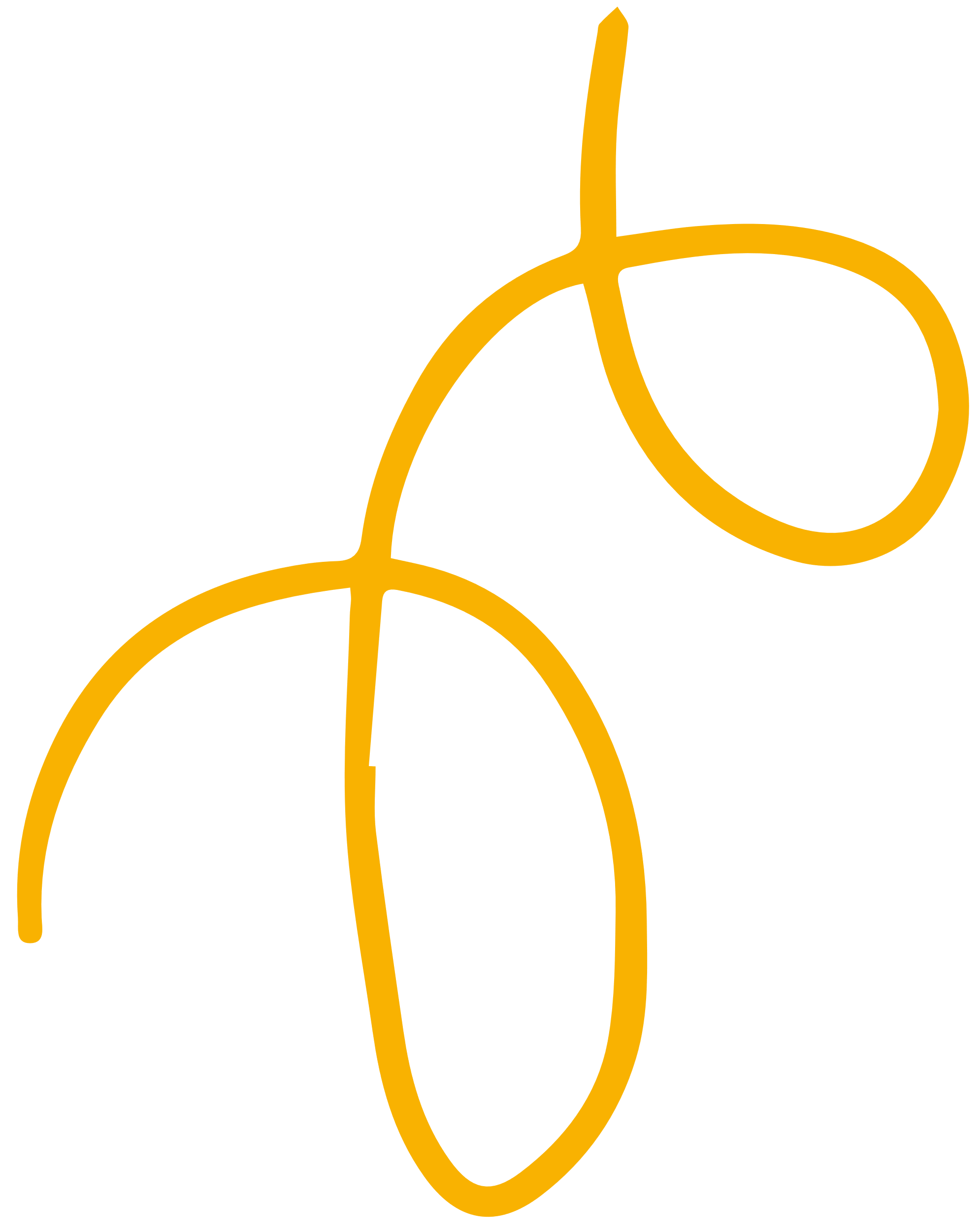 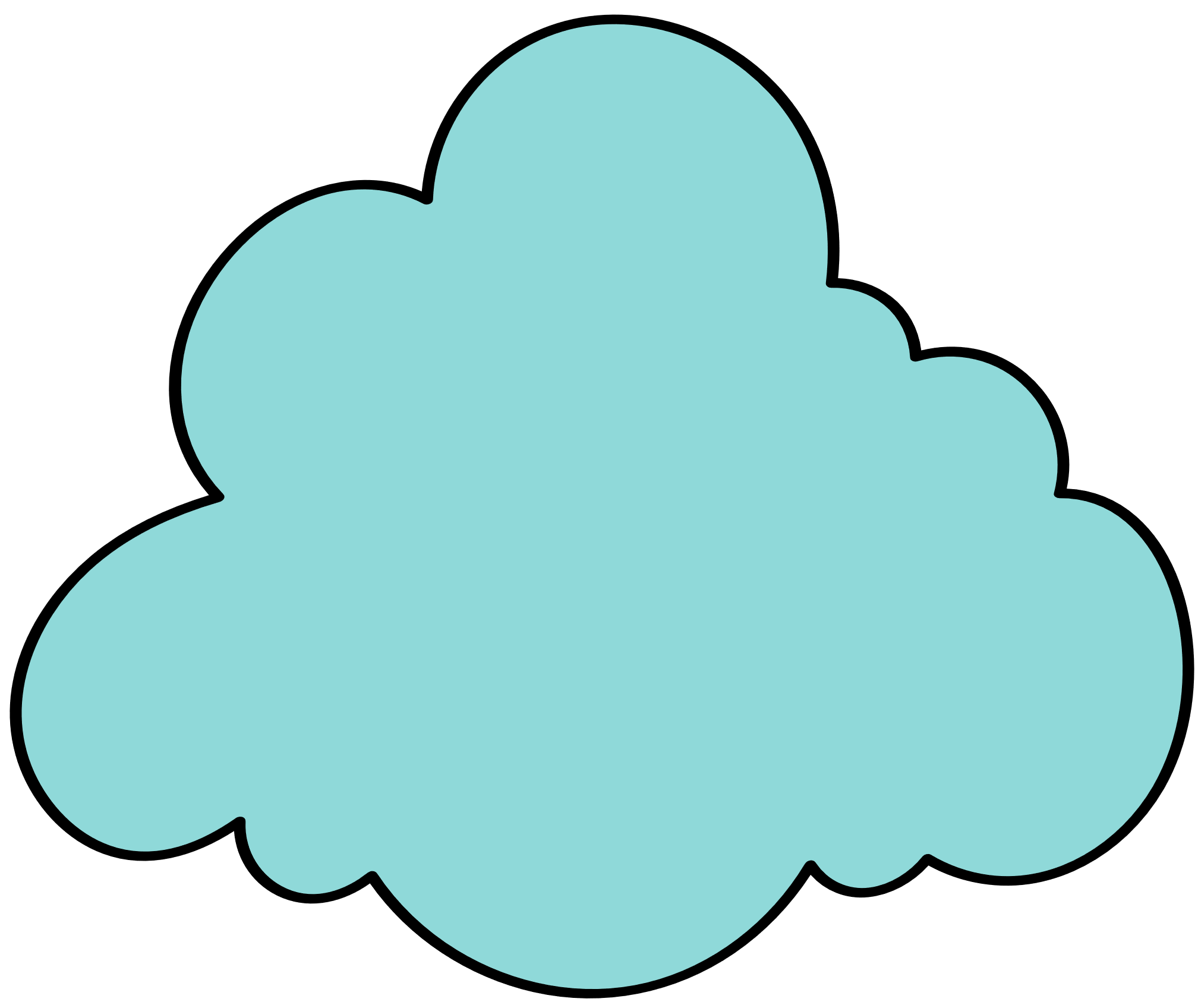 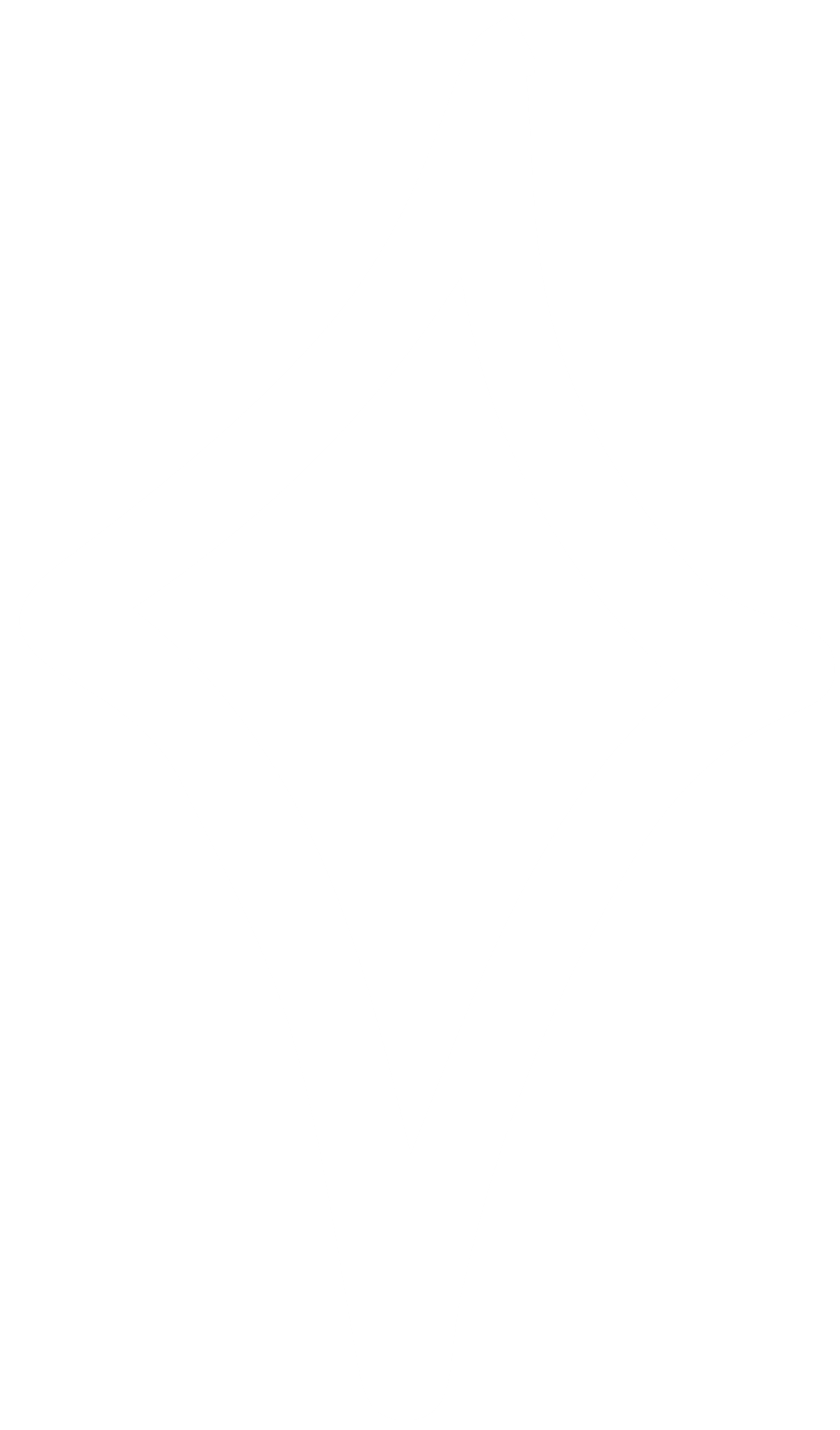 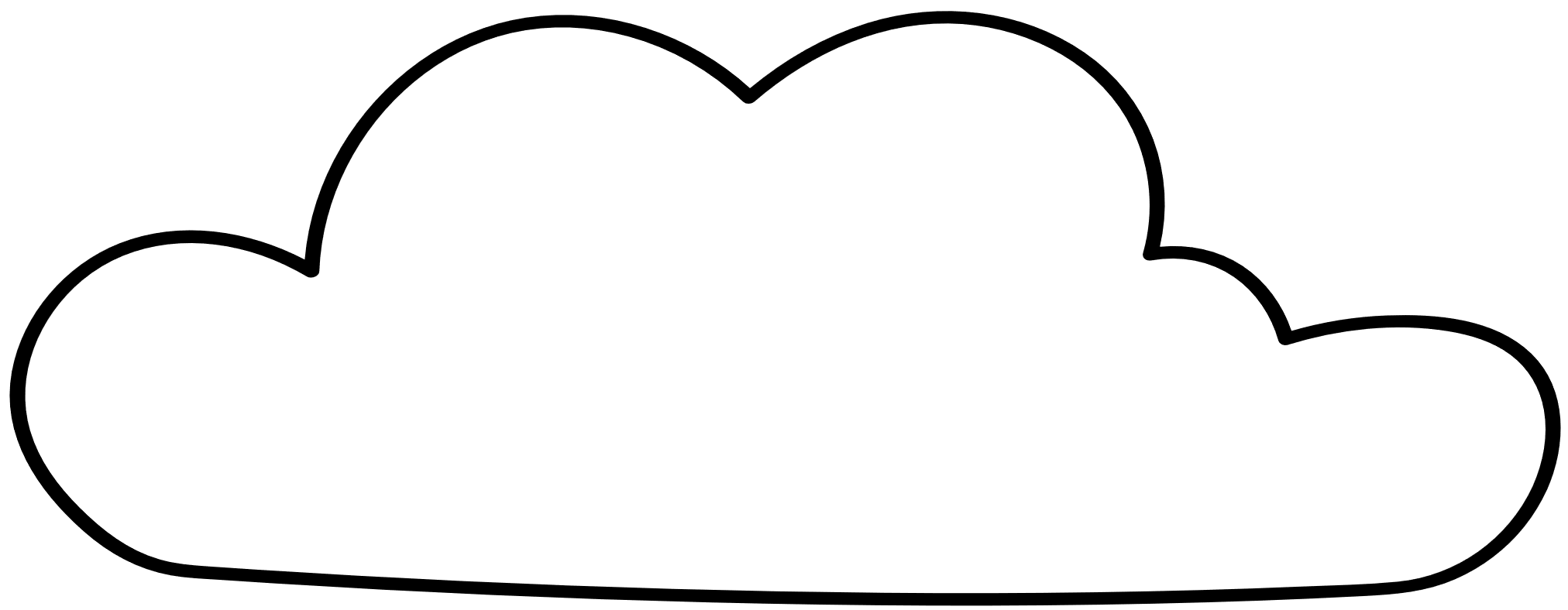 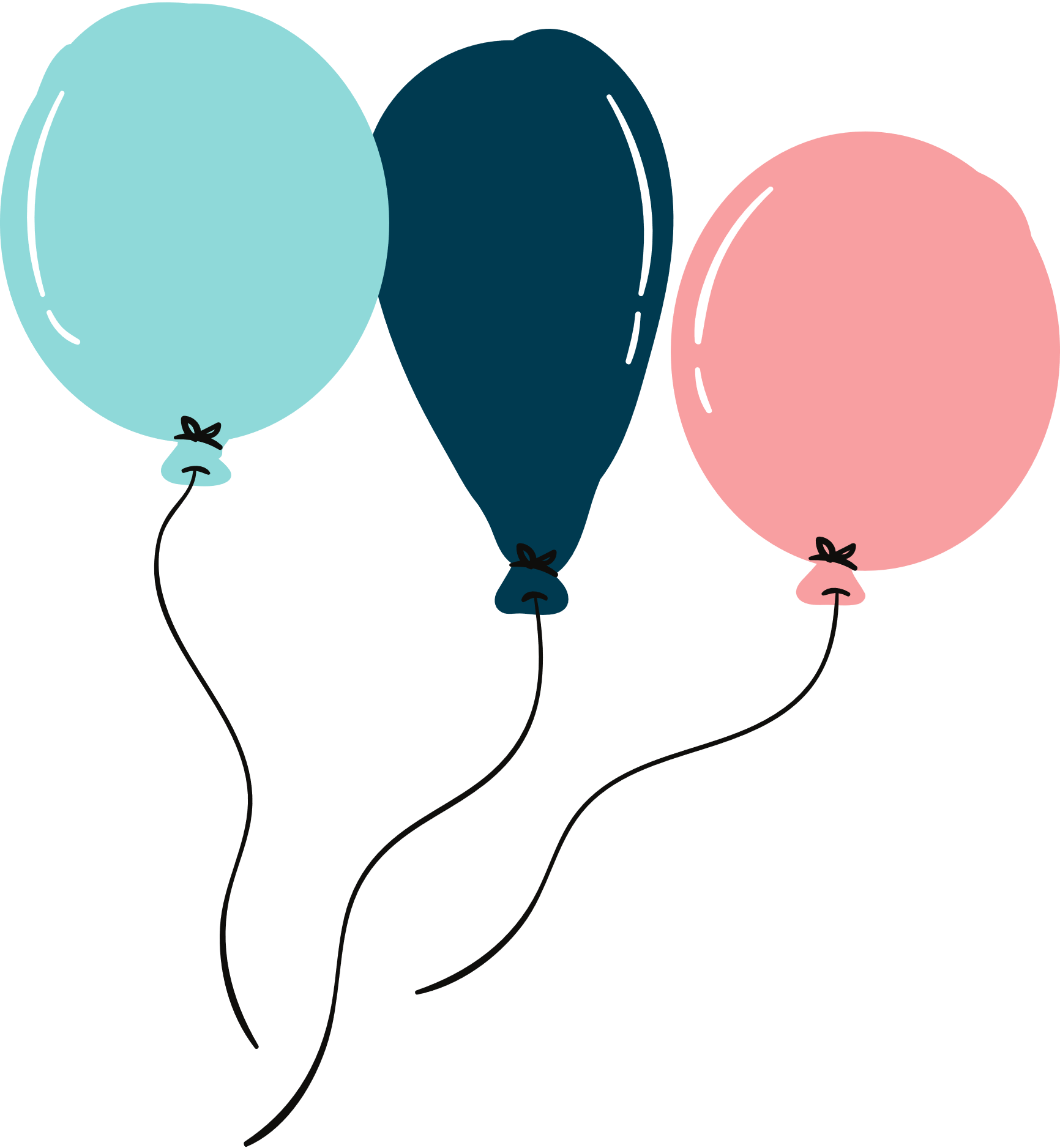 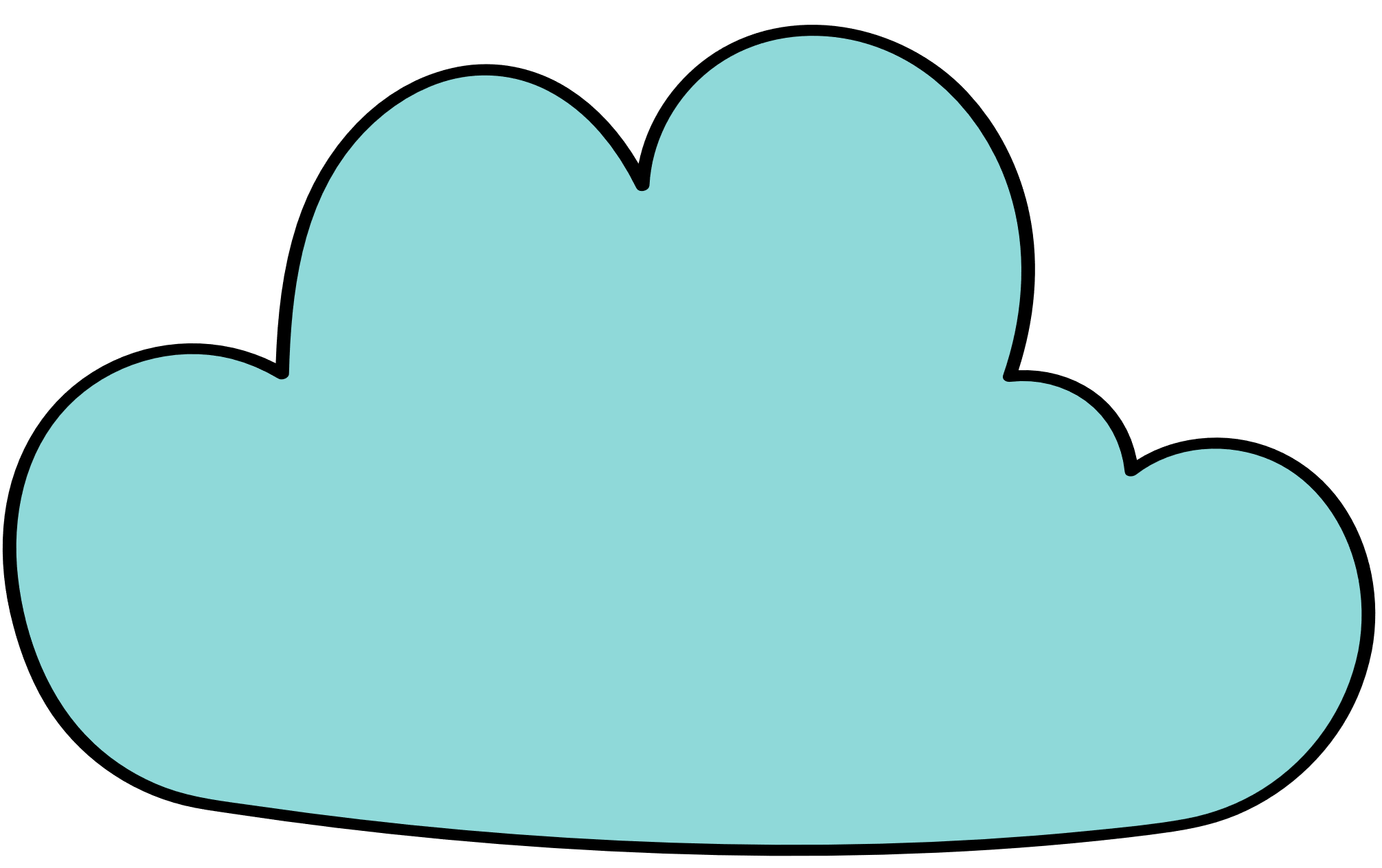 Ví dụ 1
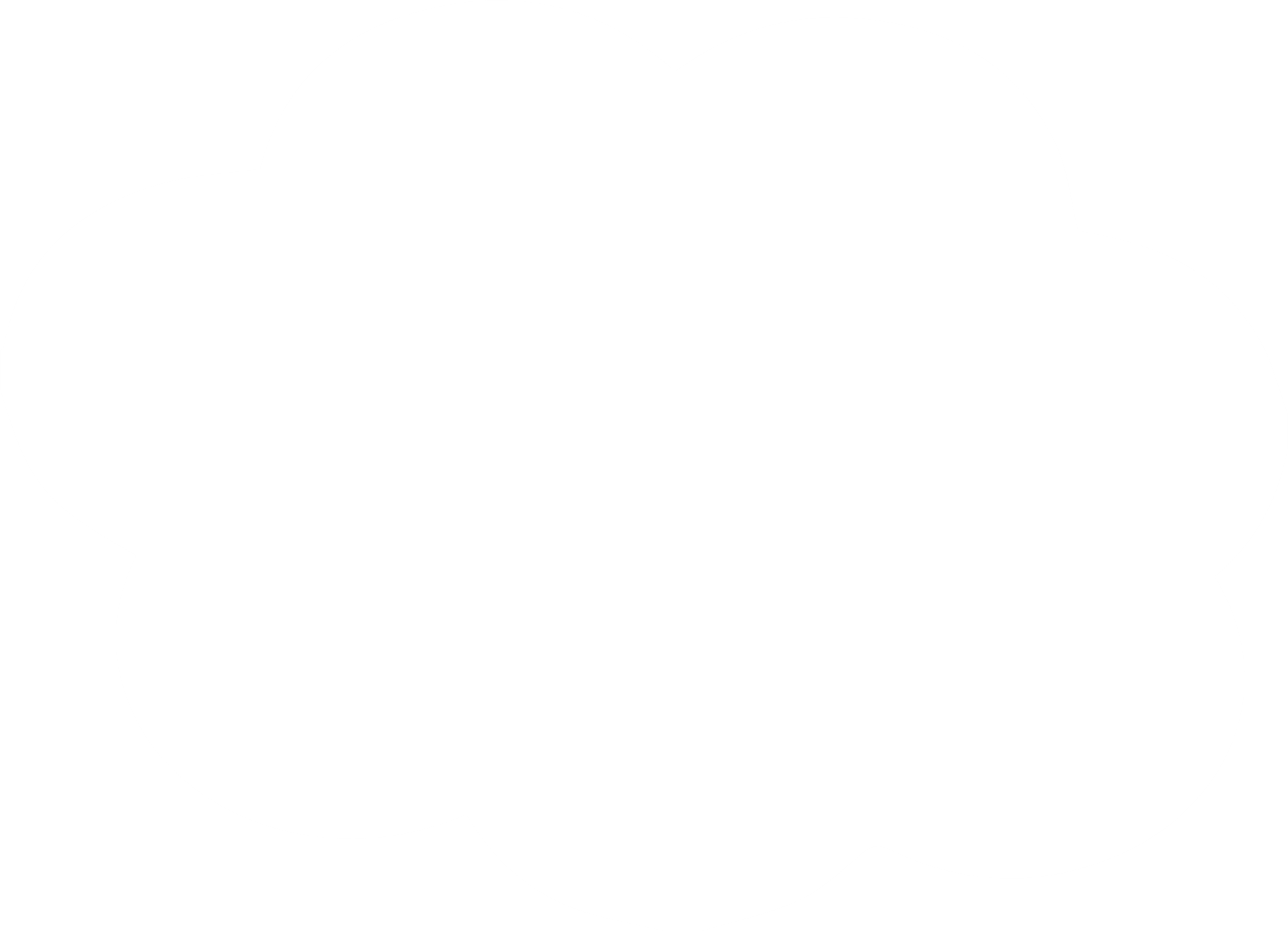 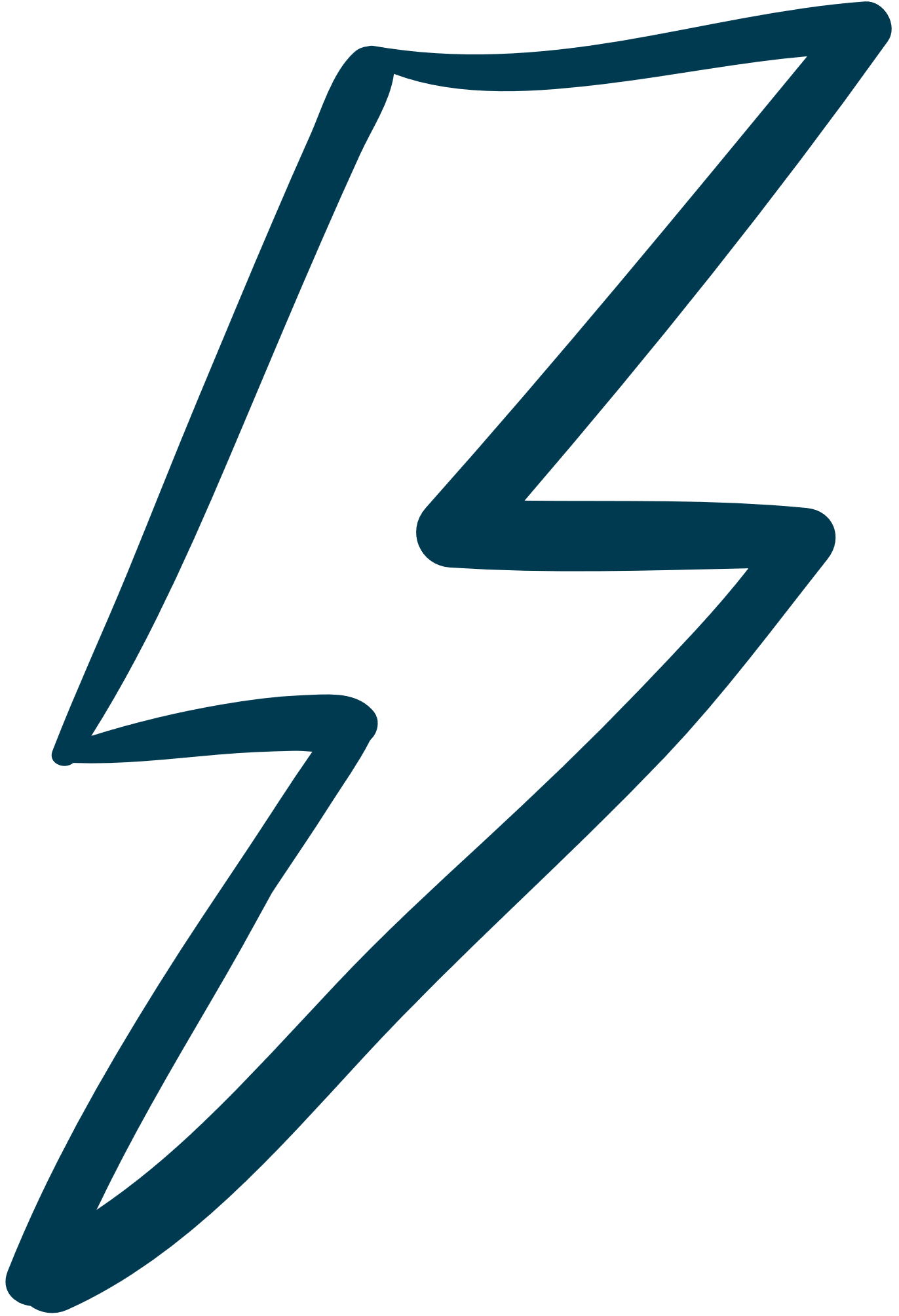 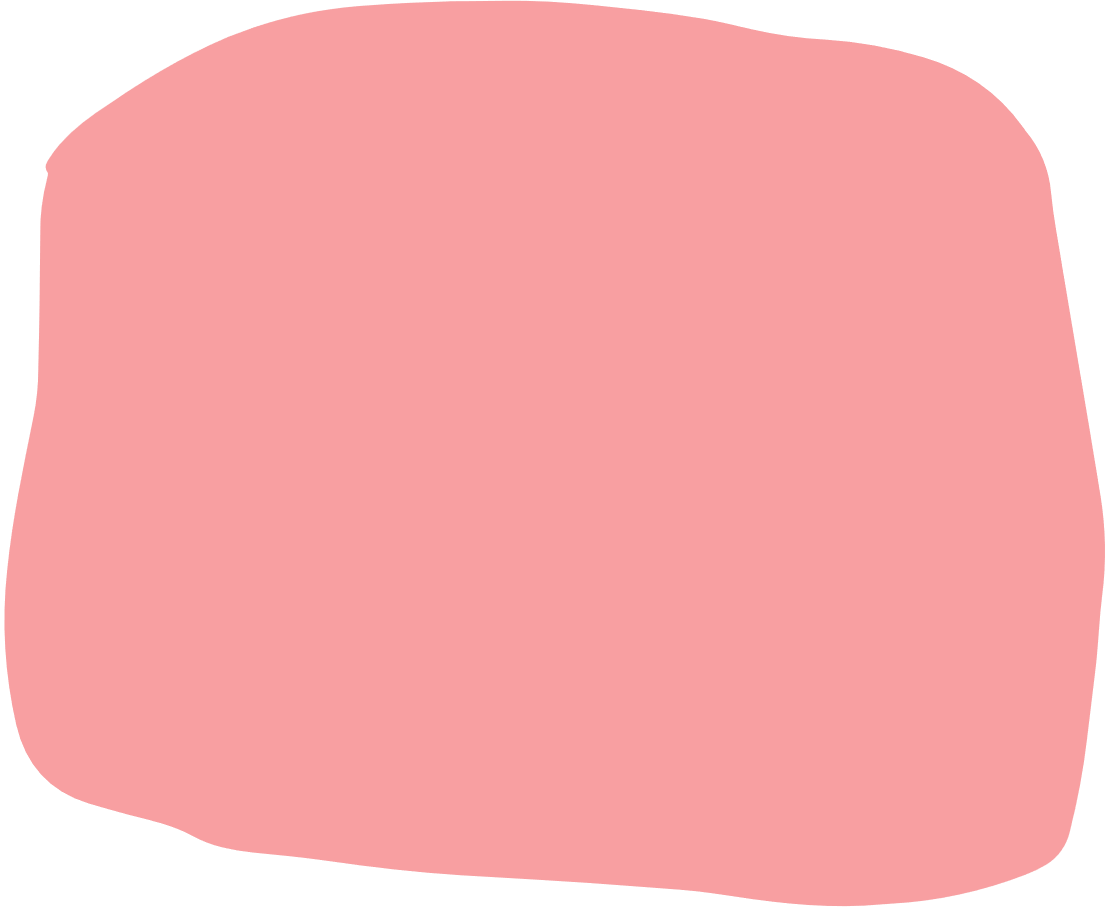 Giải
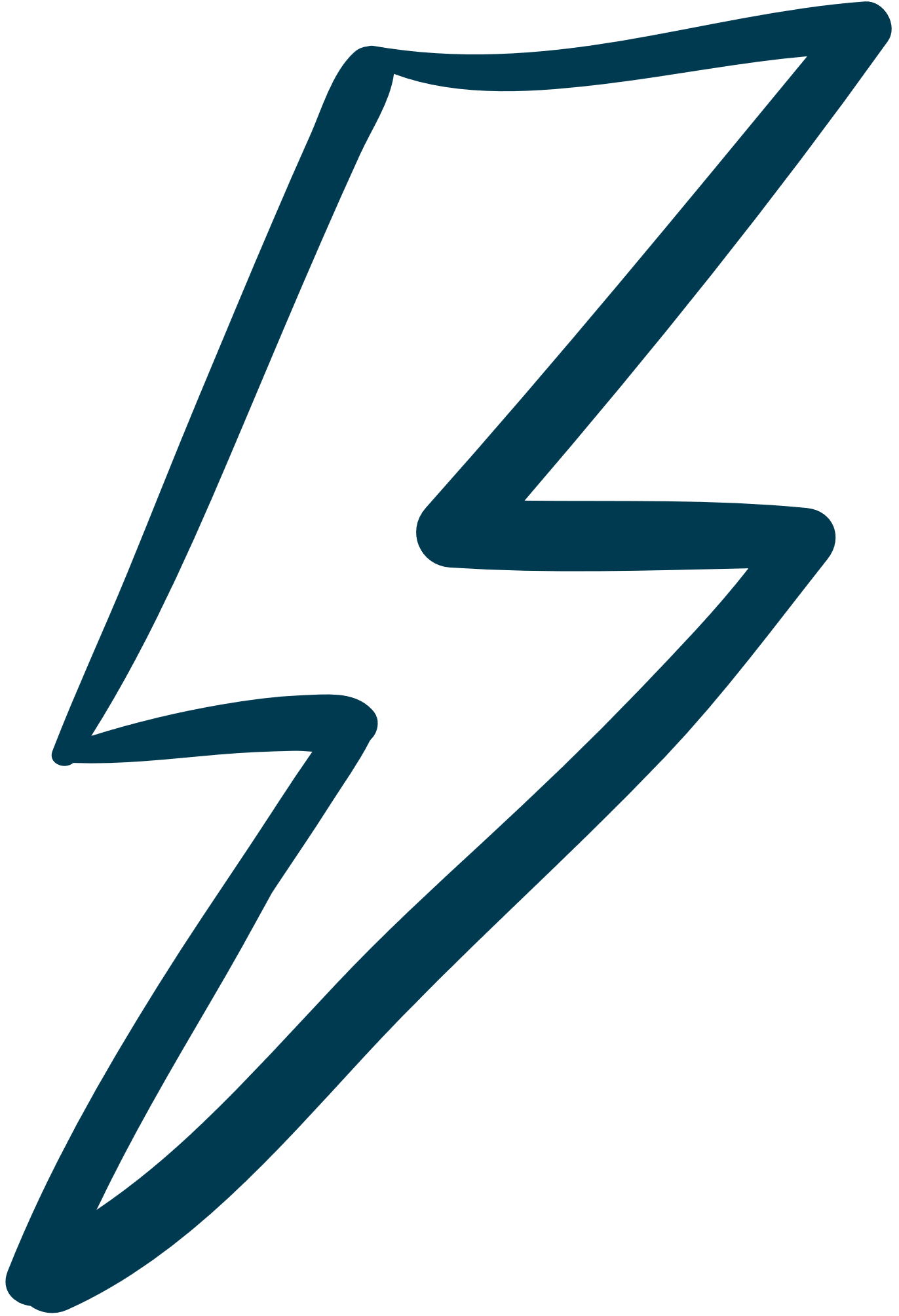 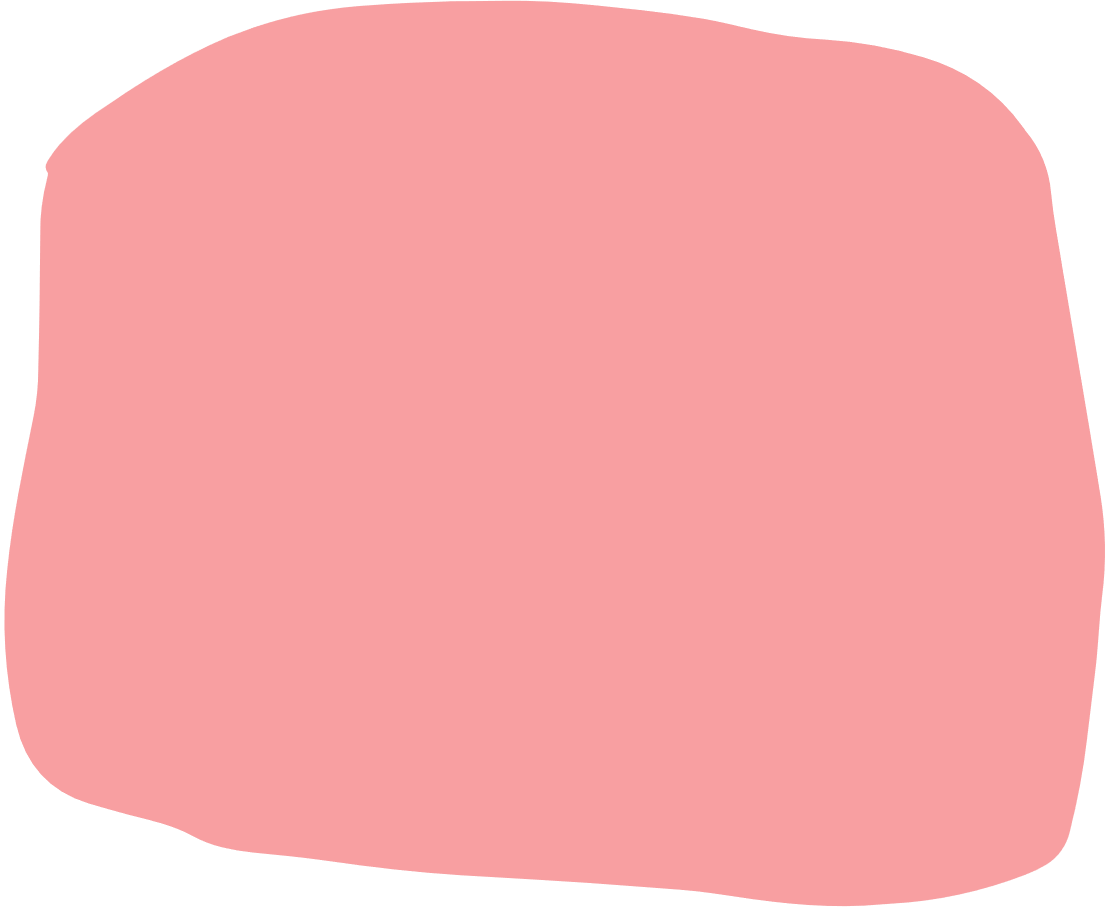 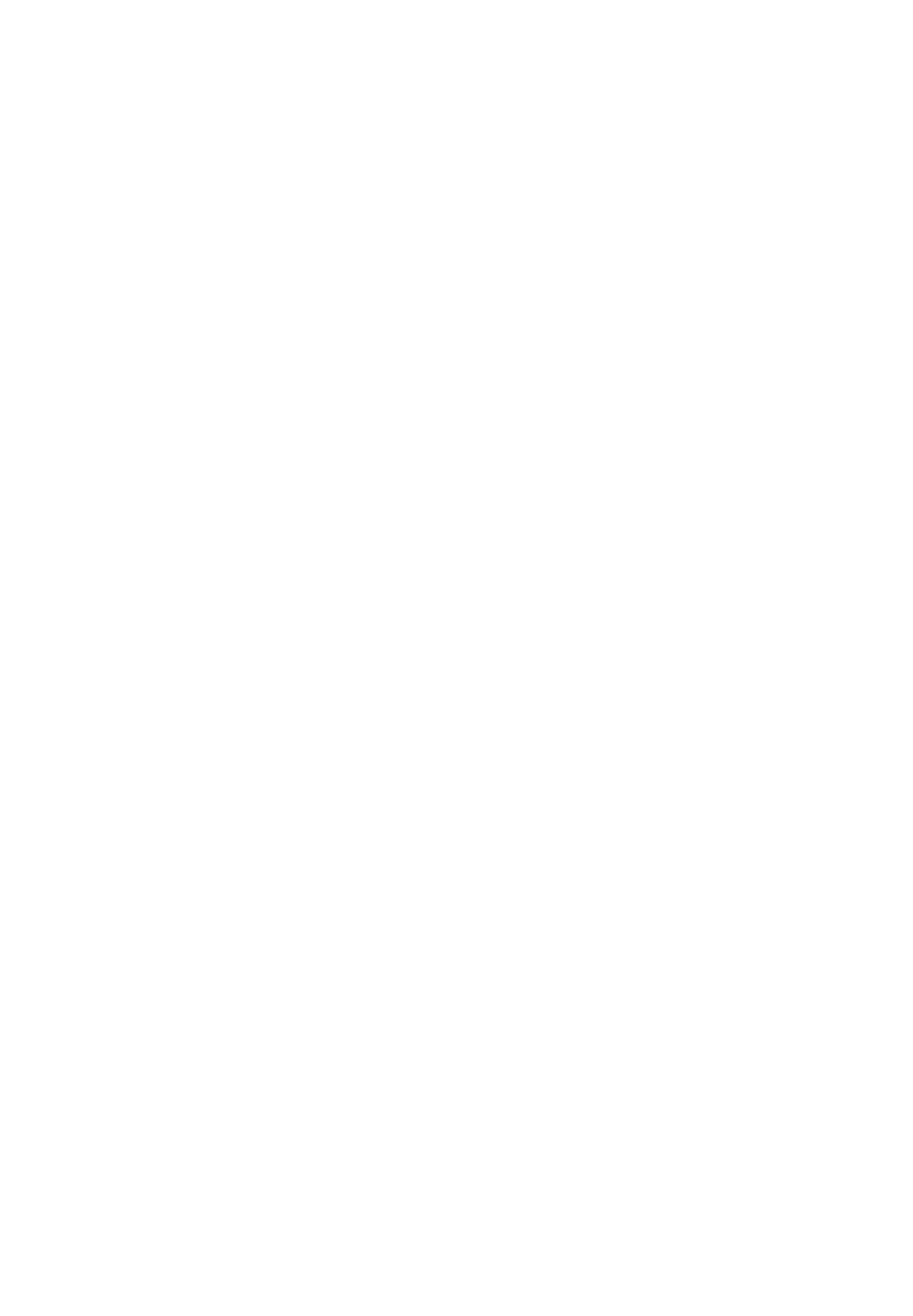 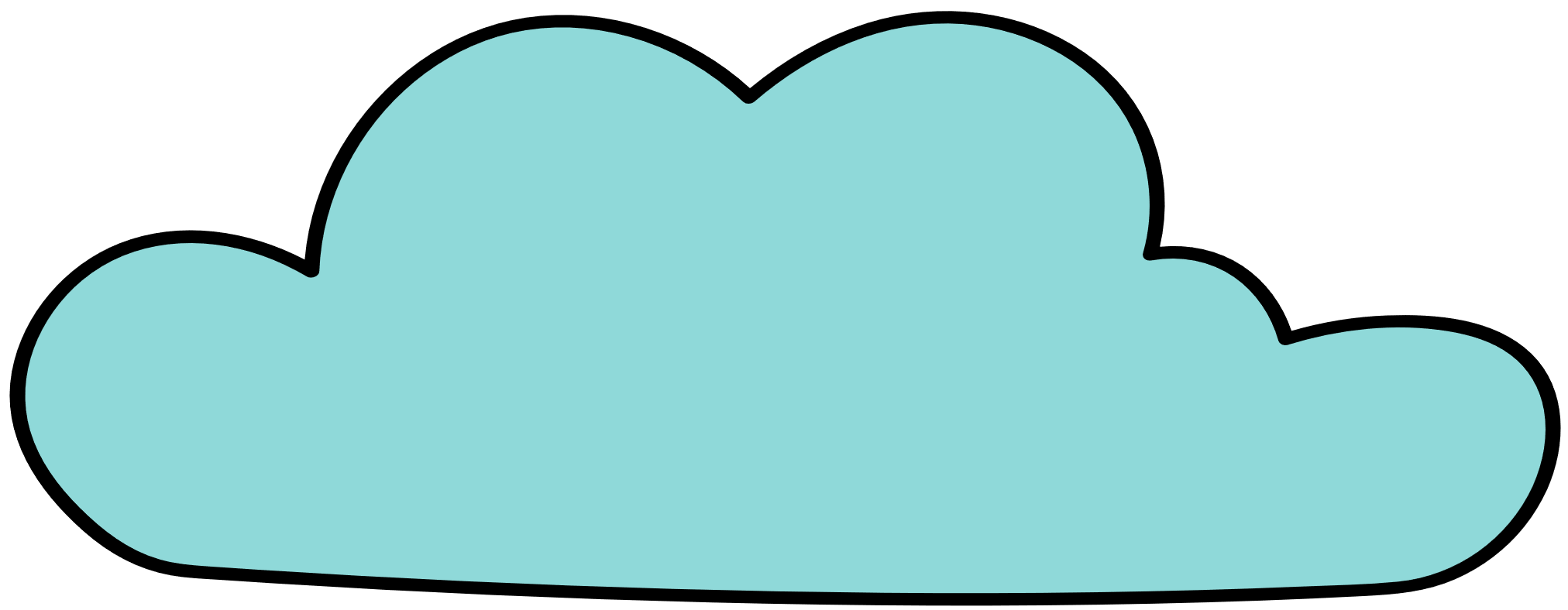 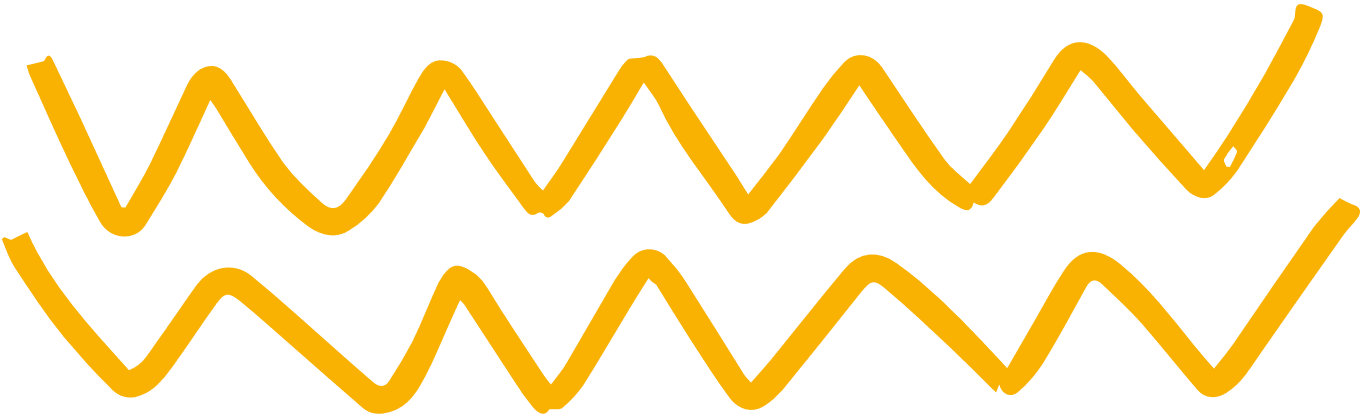 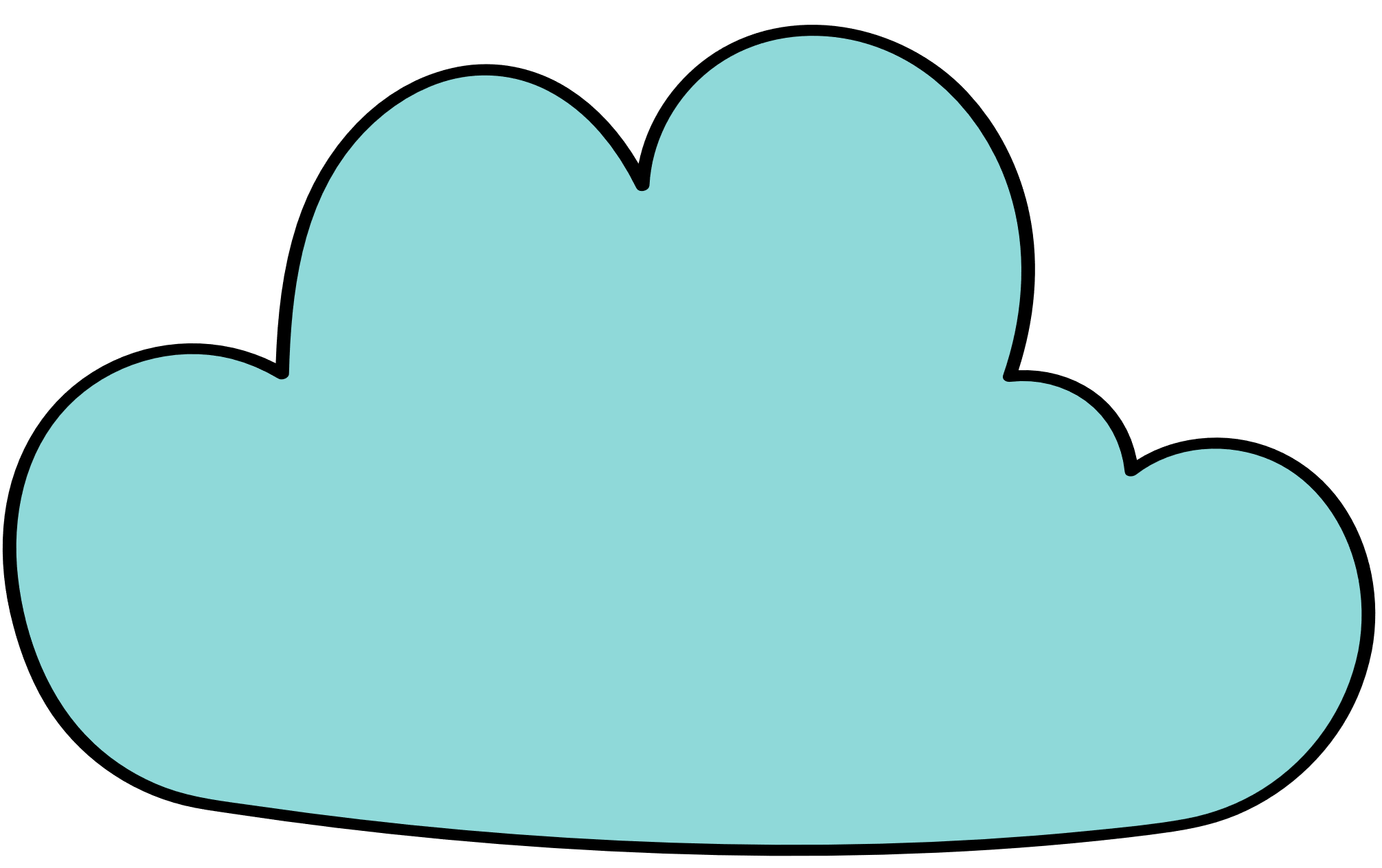 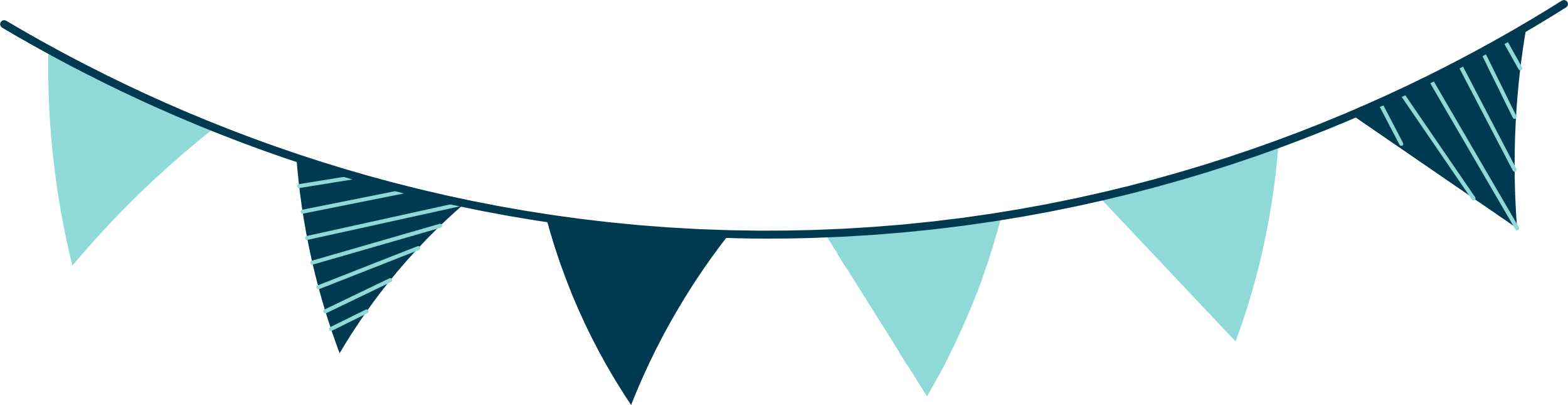 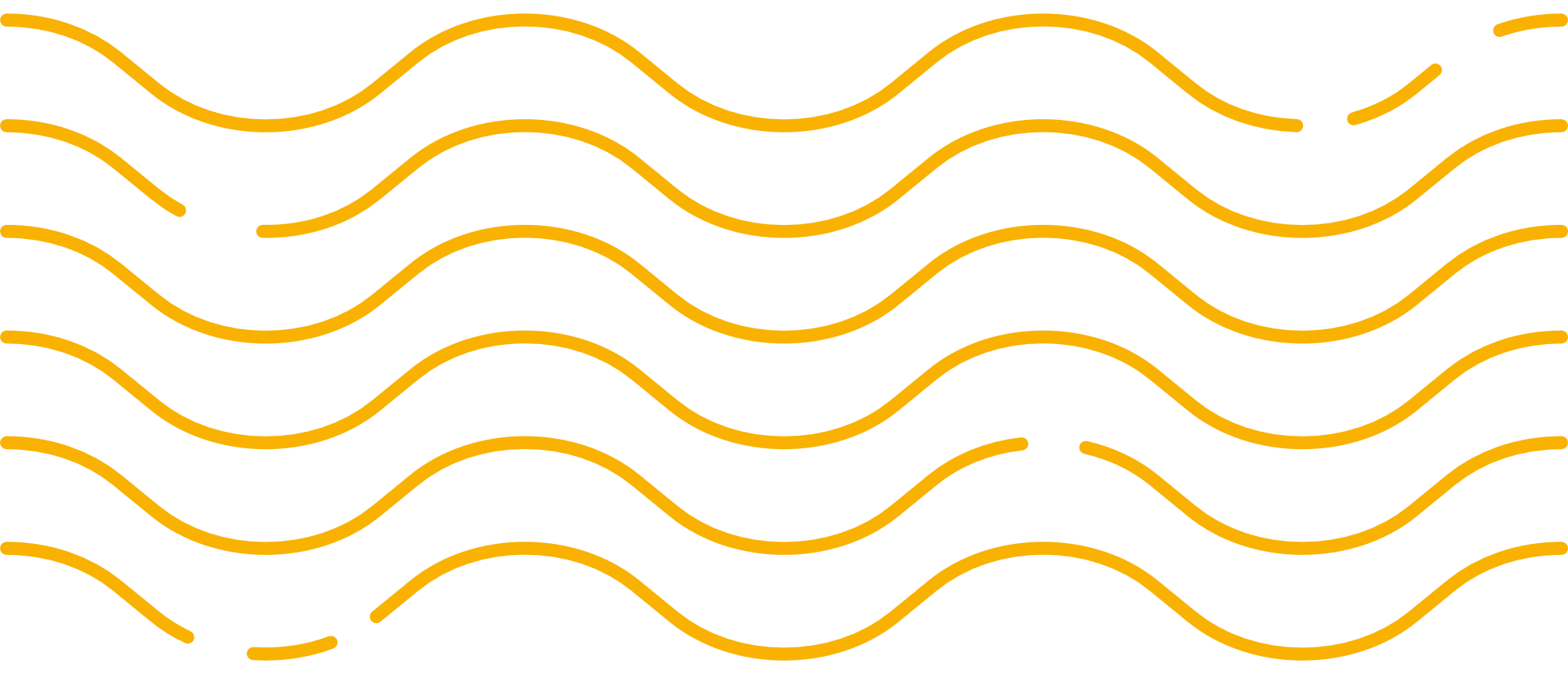 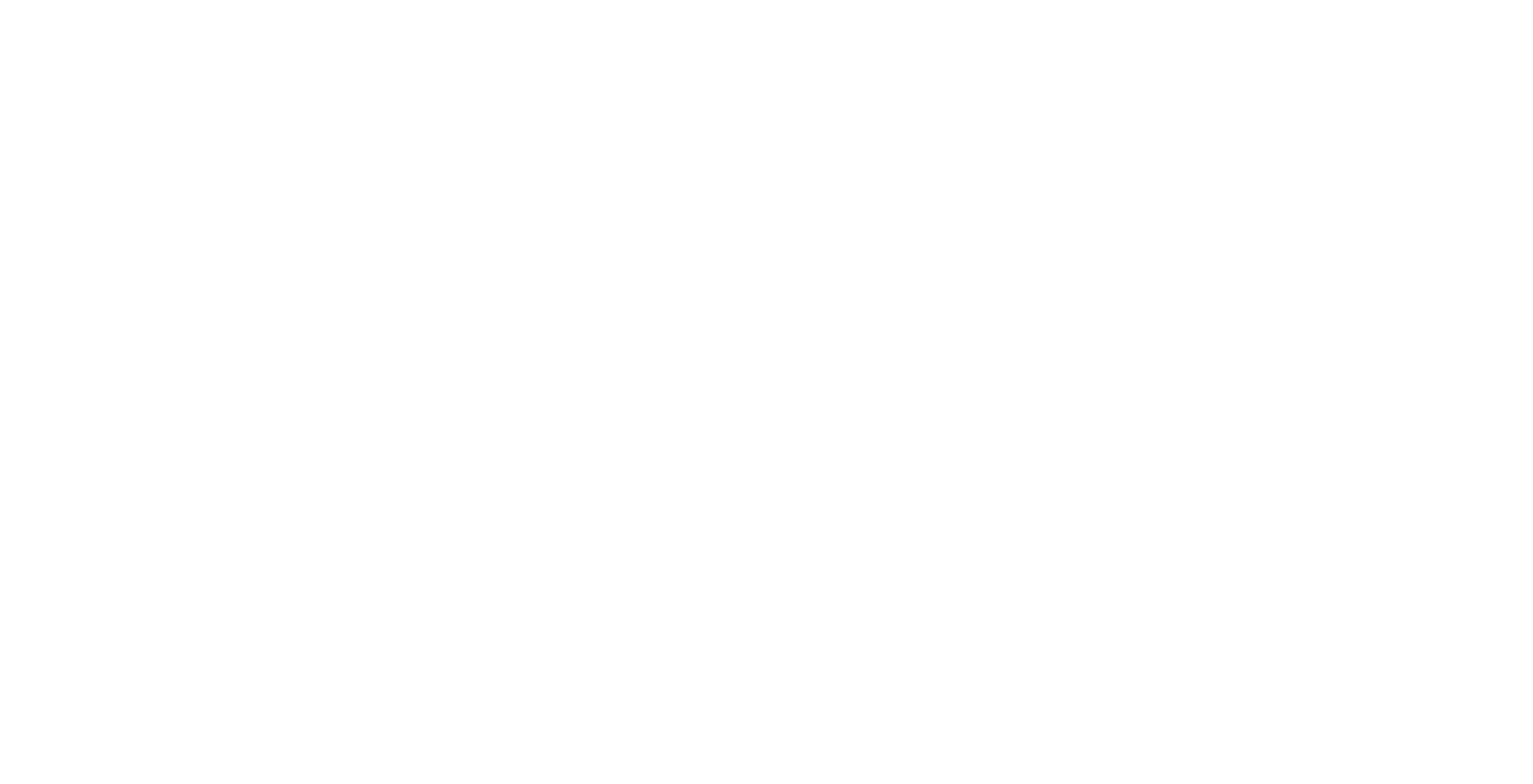 Quãng đường từ sân vận động Old Trafford ở Greater Manchester đến tháp đồng hồ Big Ben ở London (Vương quốc Anh) khoảng 200 dặm. Tính độ dài quãng đường đó theo đơn vị ki-lô-mét (làm tròn kết quả đến hàng đơn vị), biết 1 dặm = 1,609344 km.
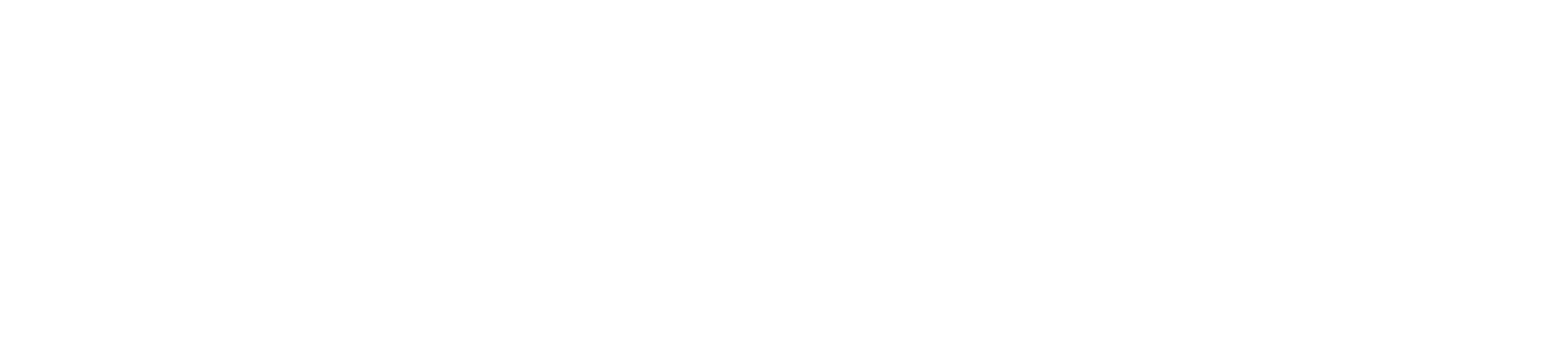 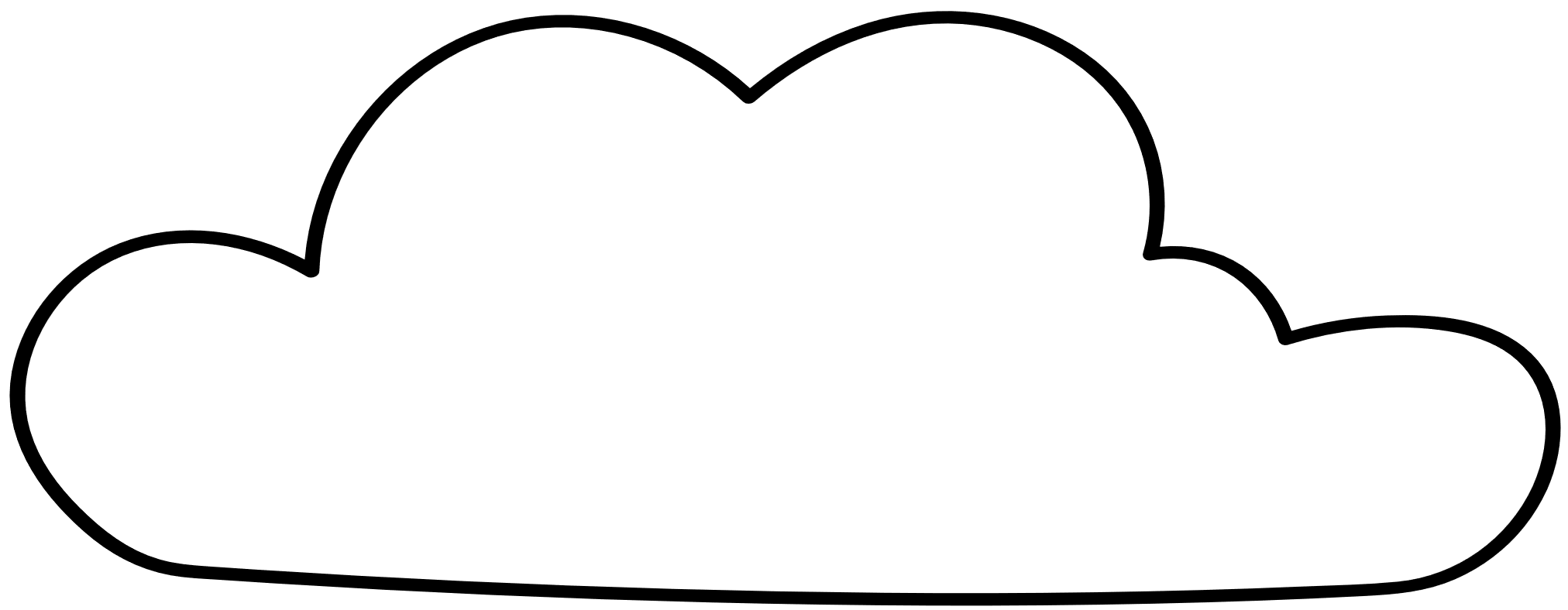 Luyện tập 1
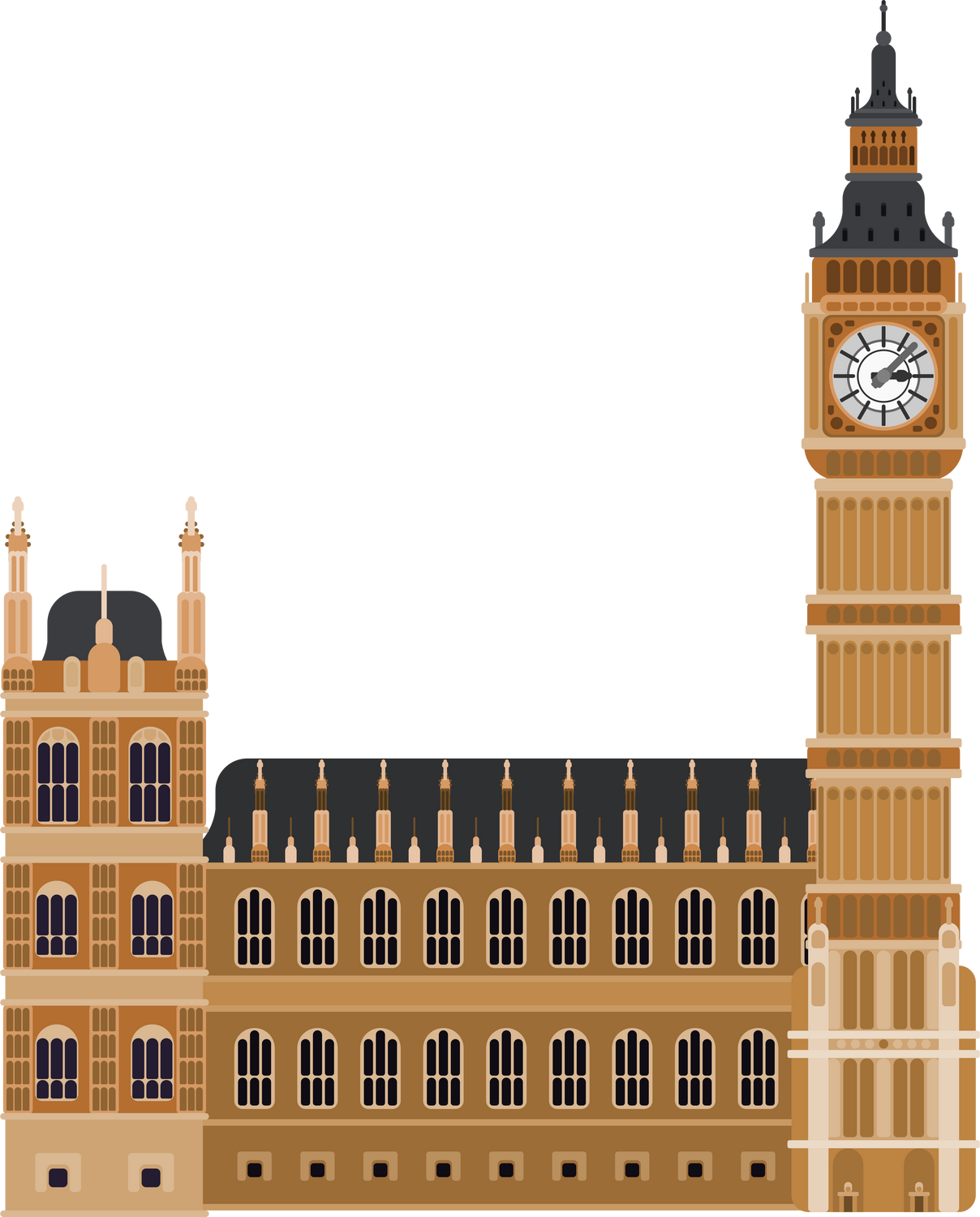 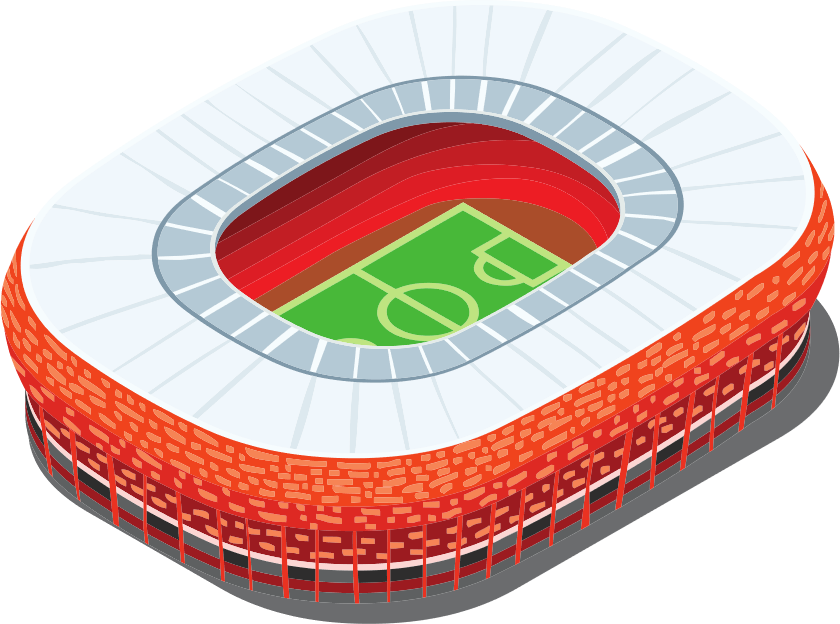 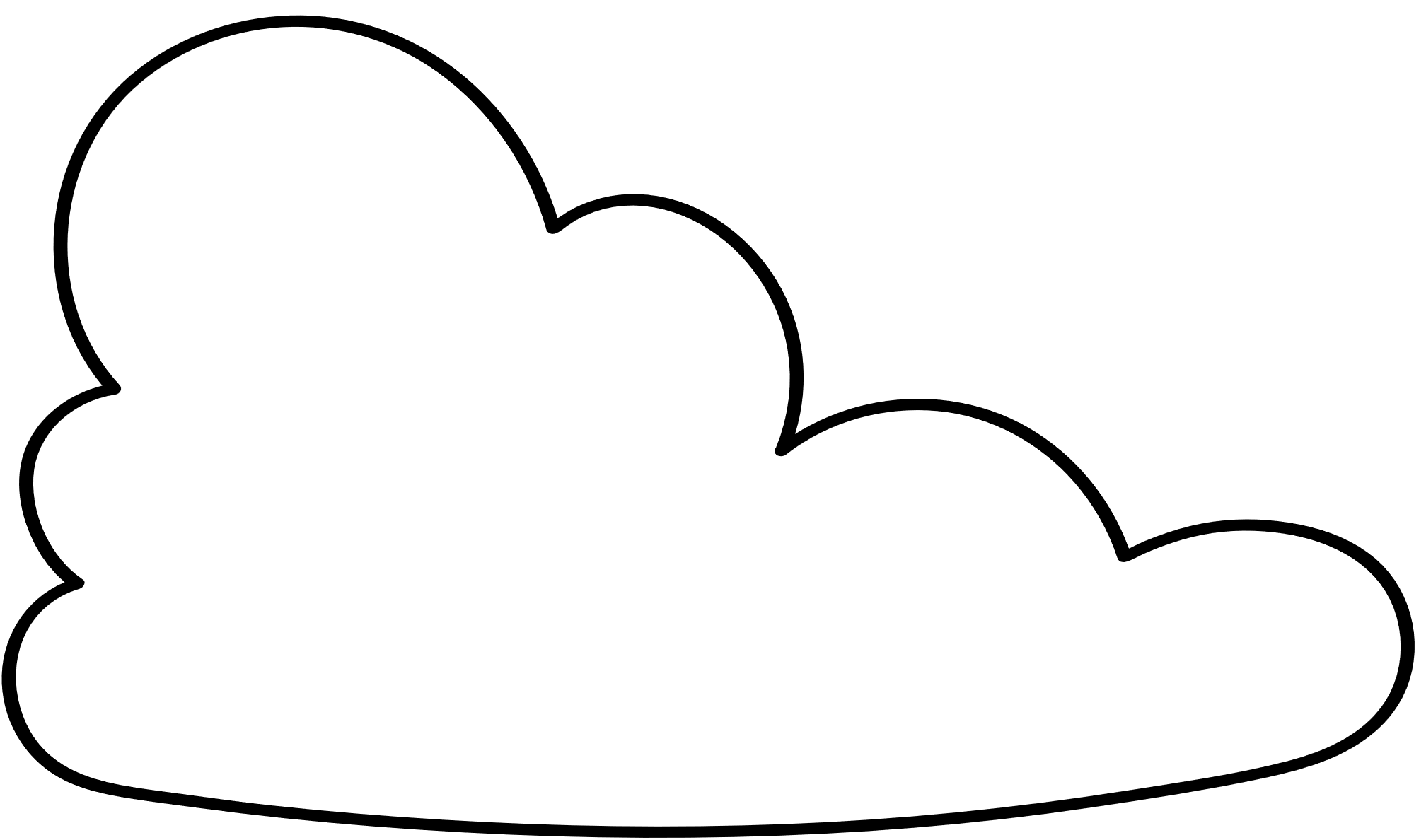 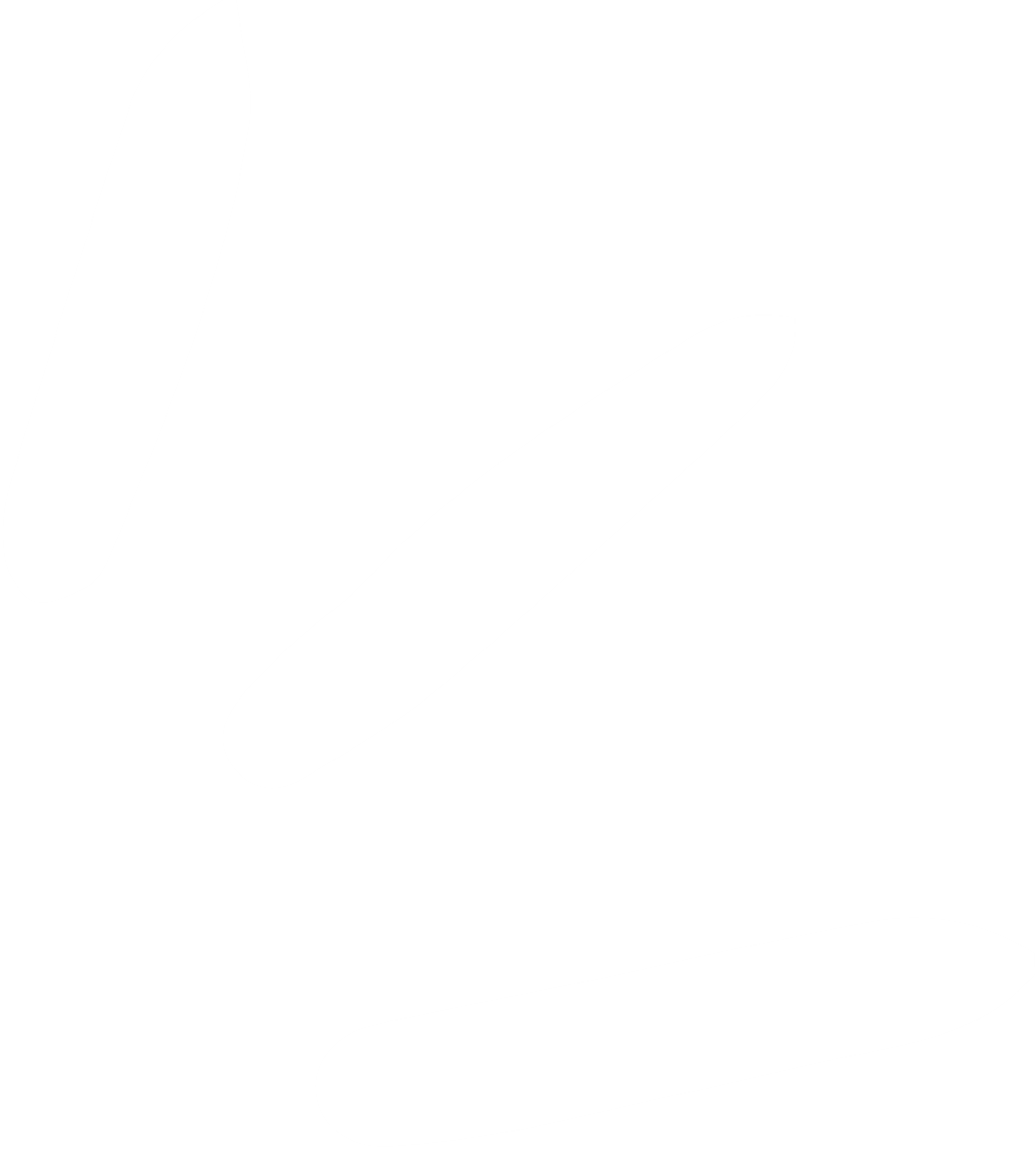 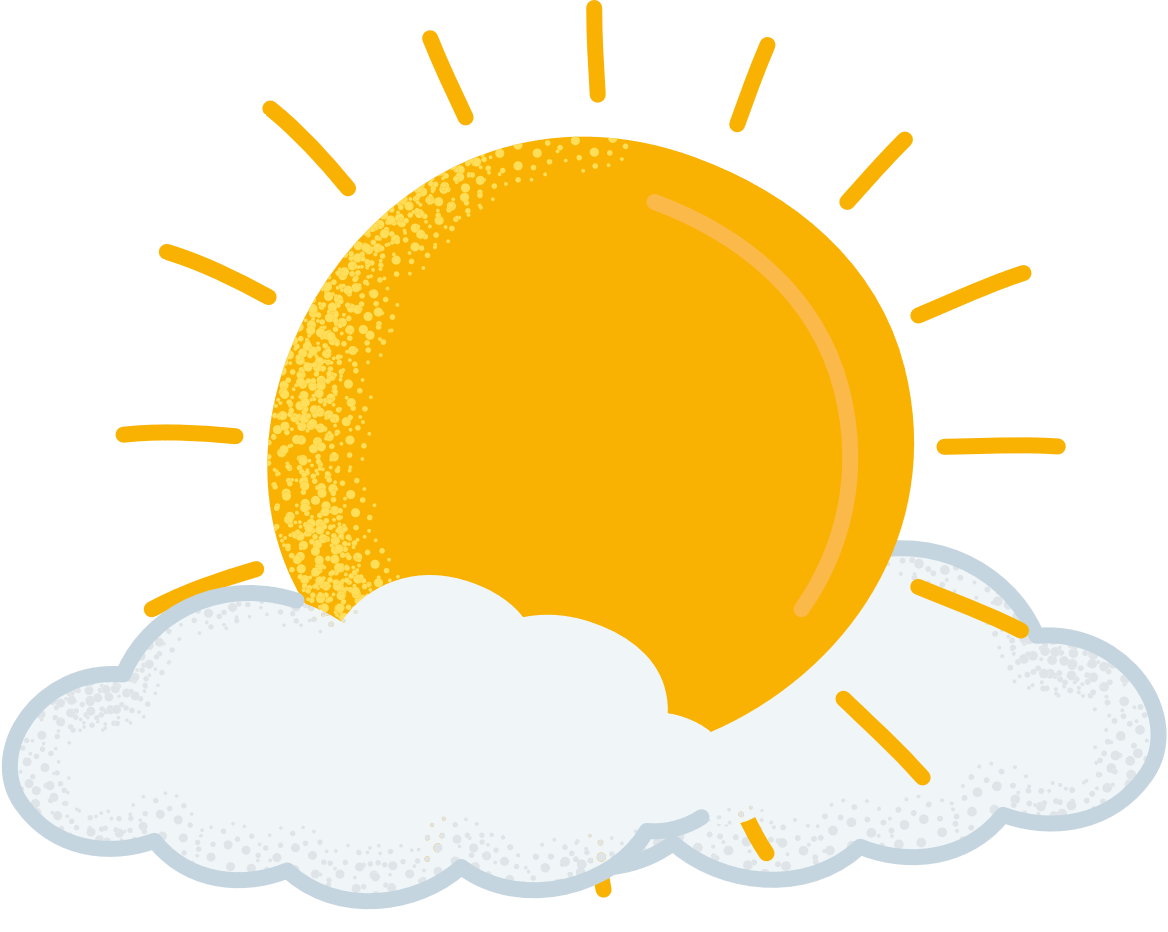 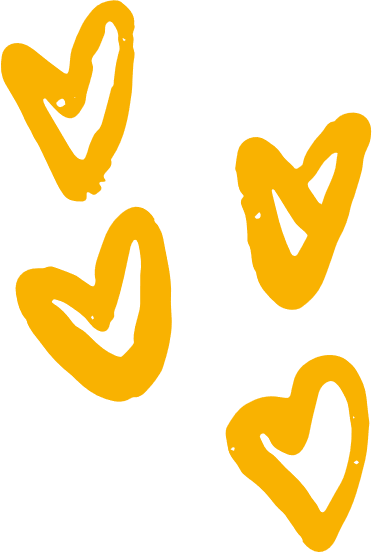 Giải
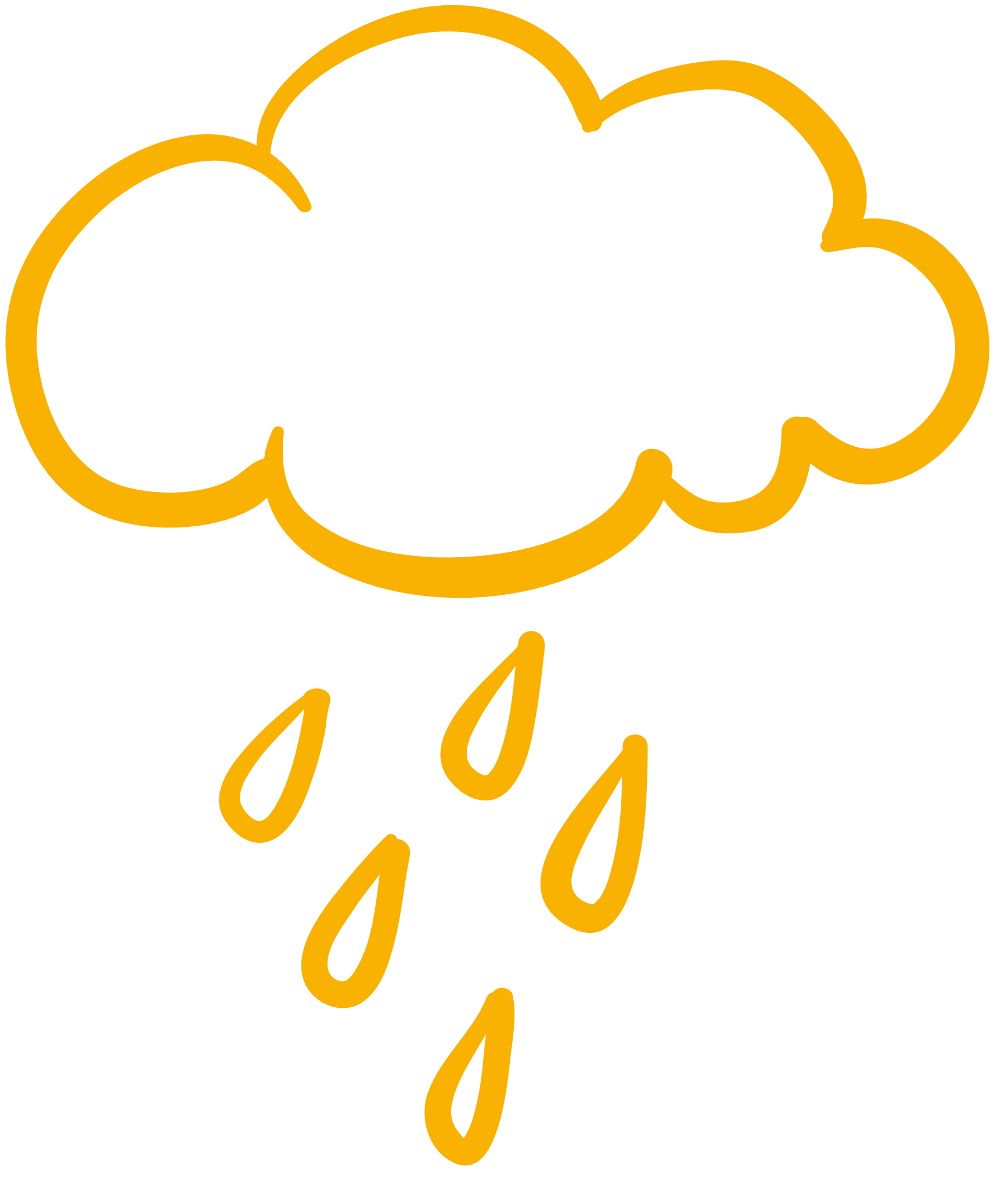 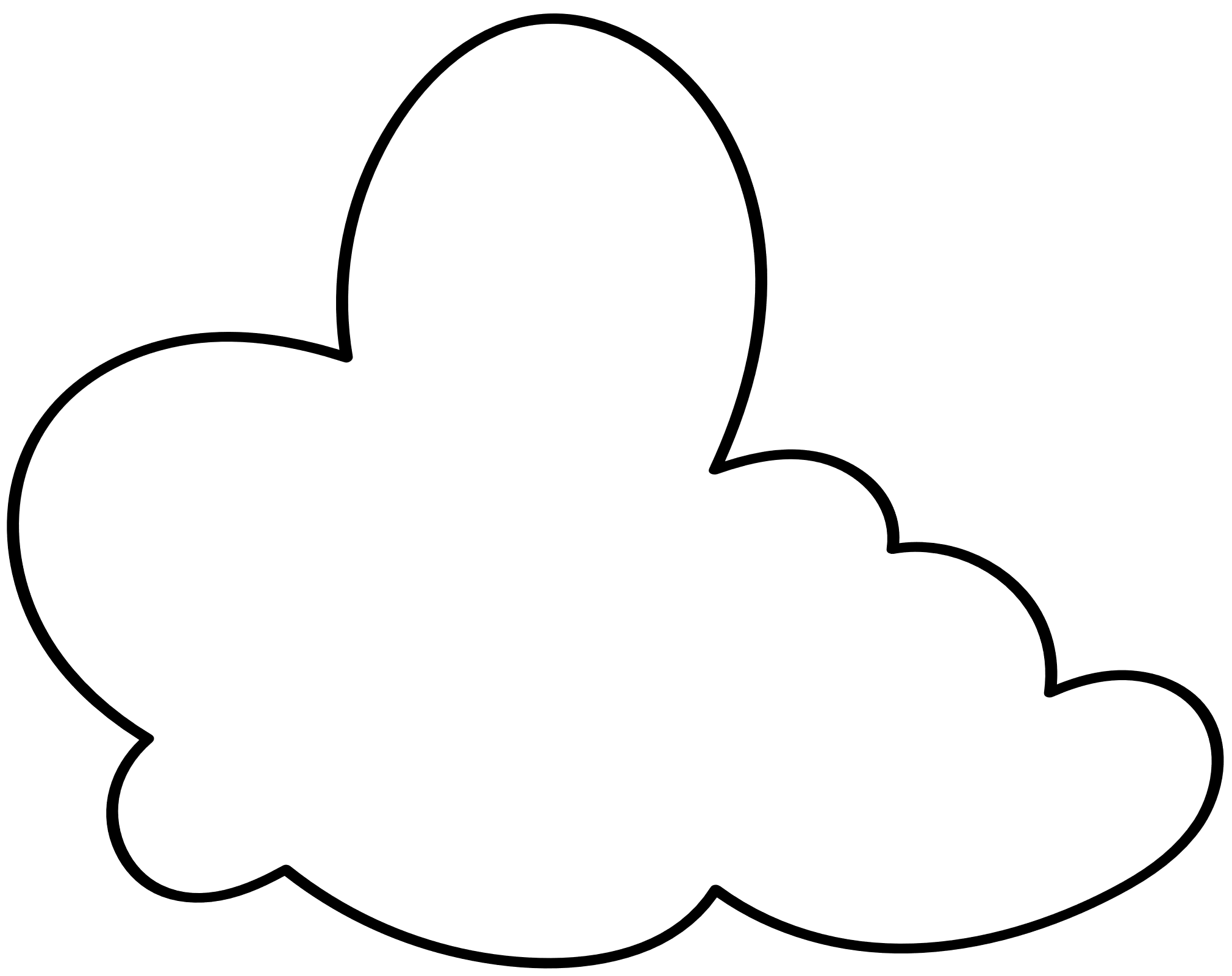 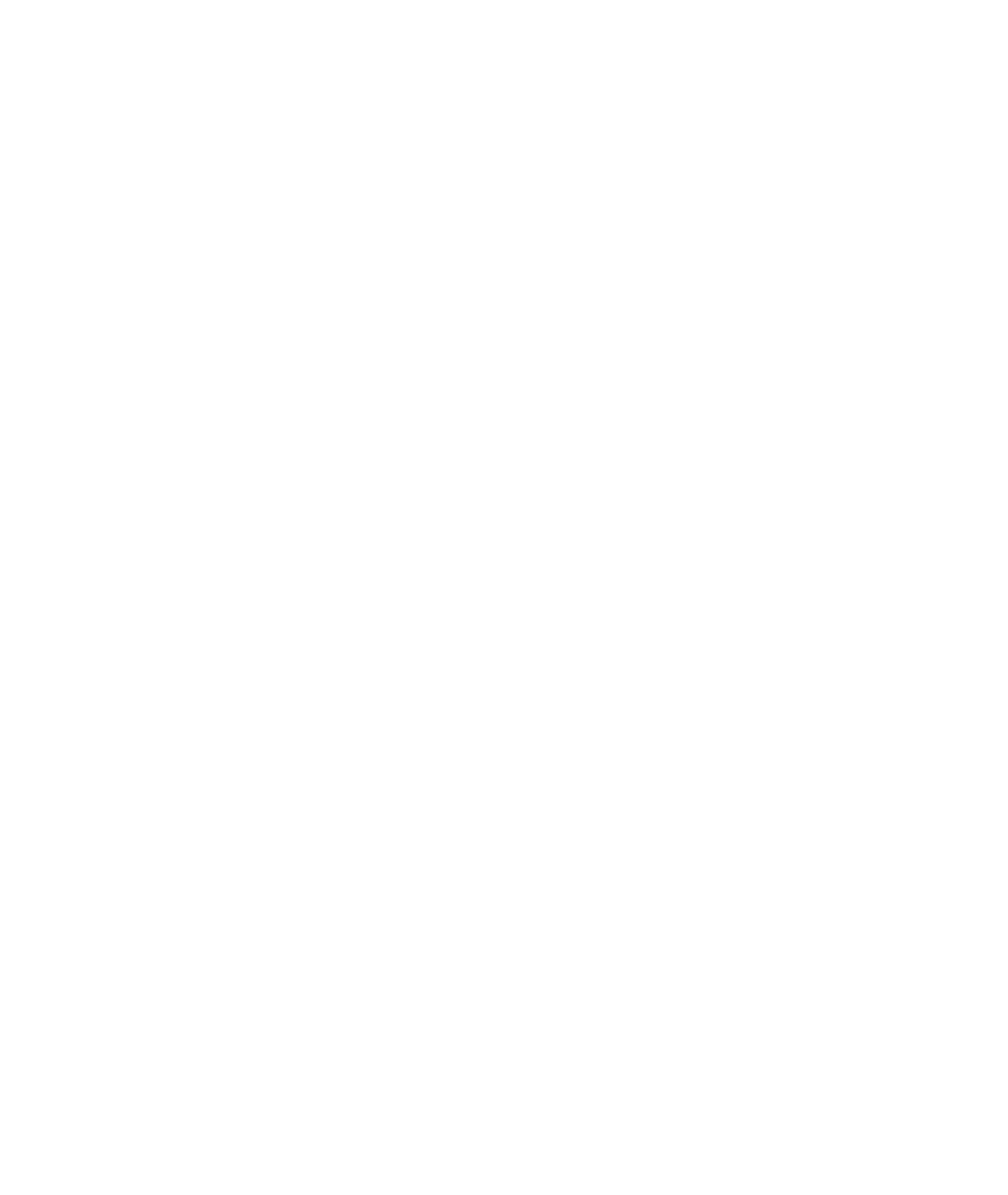 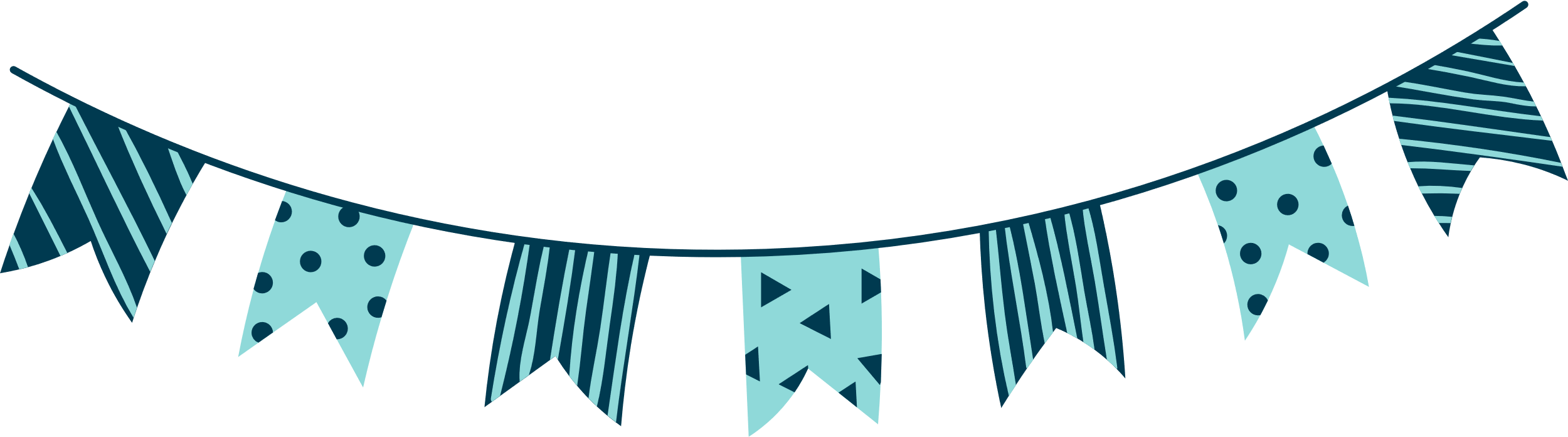 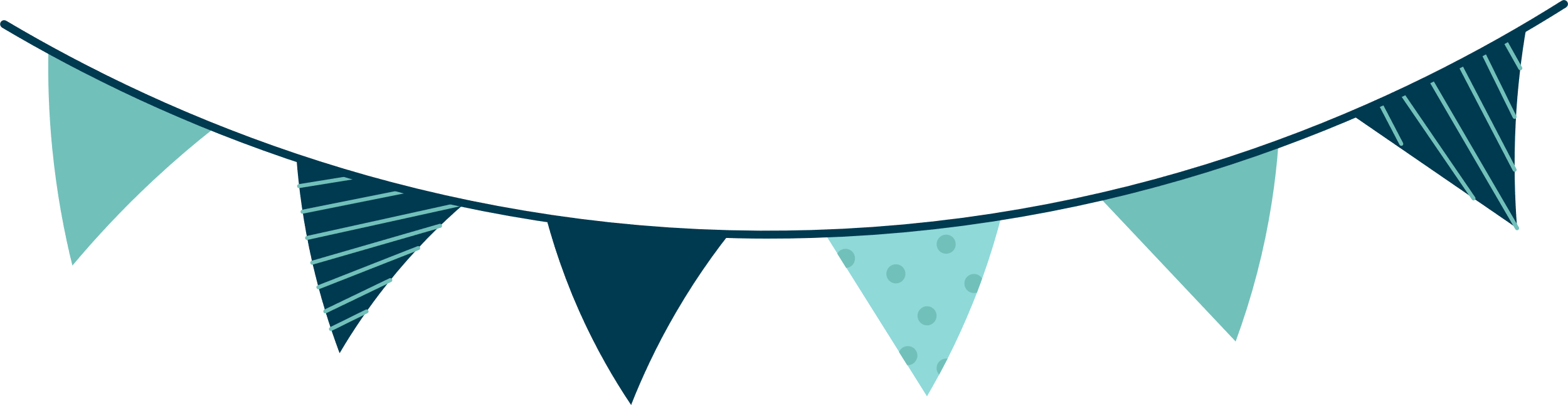 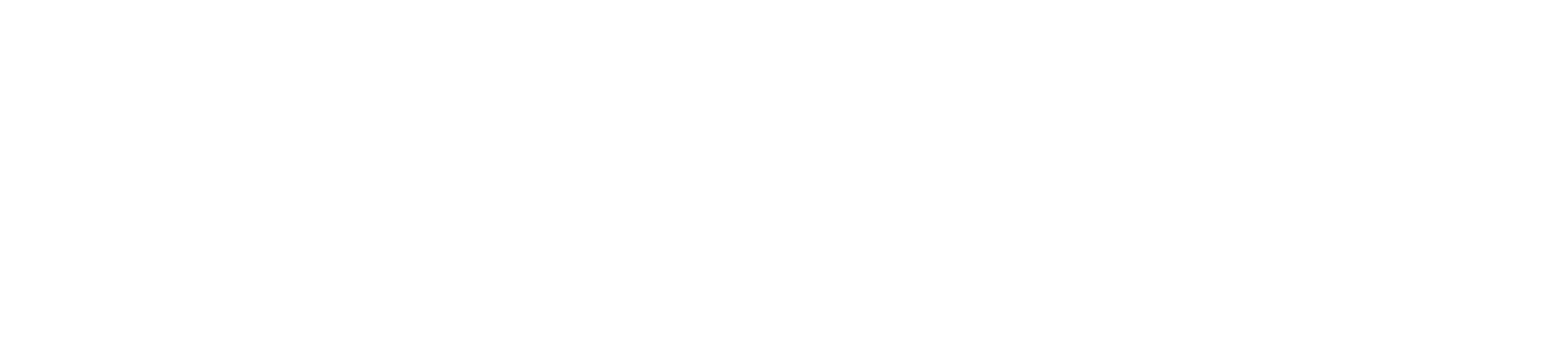 2. Làm tròn số với độ chính xác cho trước
Làm tròn số 144 đến hàng chục. Trên trục số nằm ngang, tìm khoảng cách giữa điểm biểu diễn số làm tròn và điểm biểu diễn số ban đầu.
HĐ2
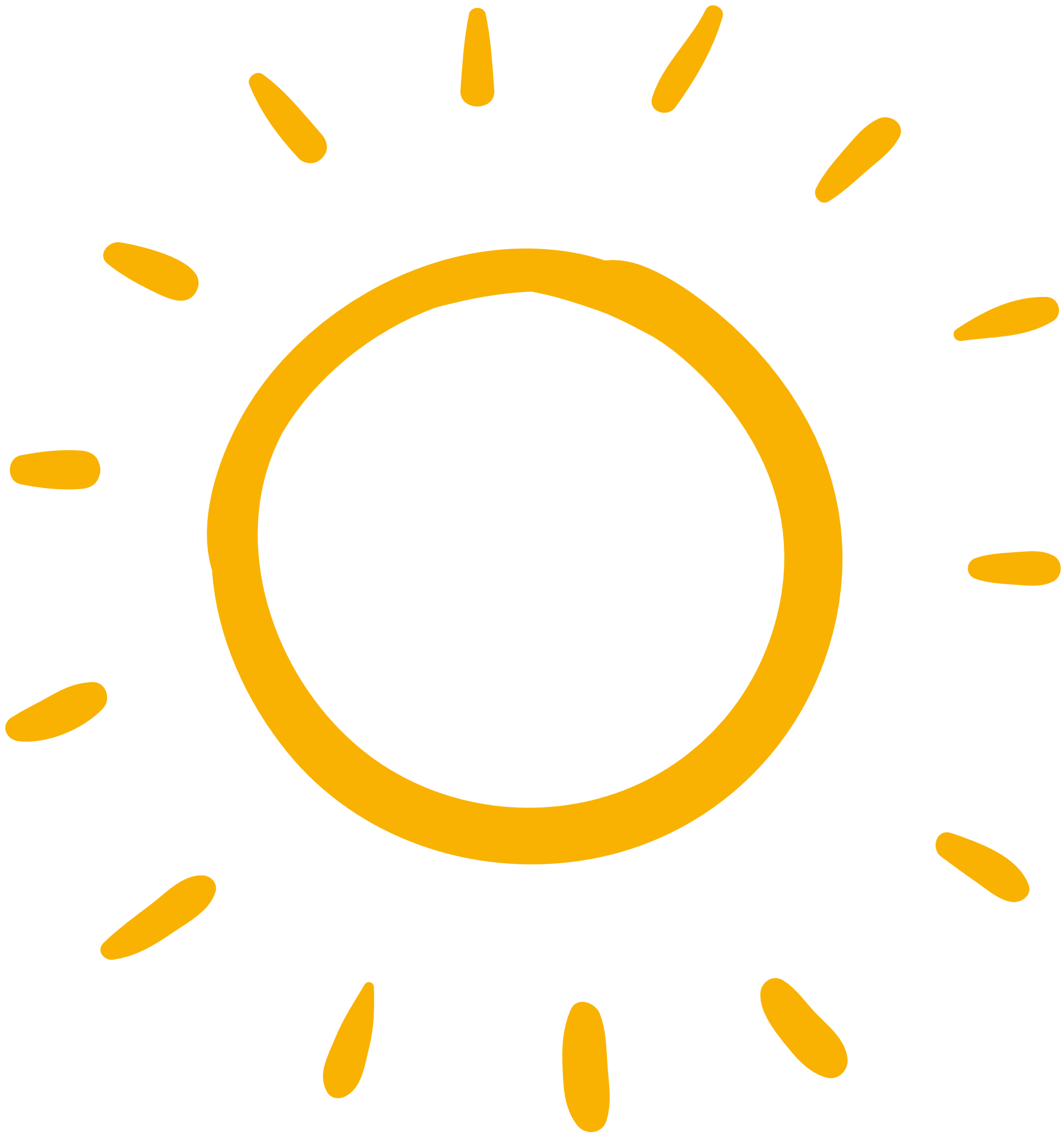 Nhận xét: Khi làm tròn số 144 đến hàng chục ta được số 140. Trên trục số nằm ngang, khoảng cách giữa điểm 140 và điểm 144 là 144 – 140 = 4. Khoảng cách đó không vượt quá 5. Ta nói số 144 được làm tròn đến số 140 với độ chính xác là 5.
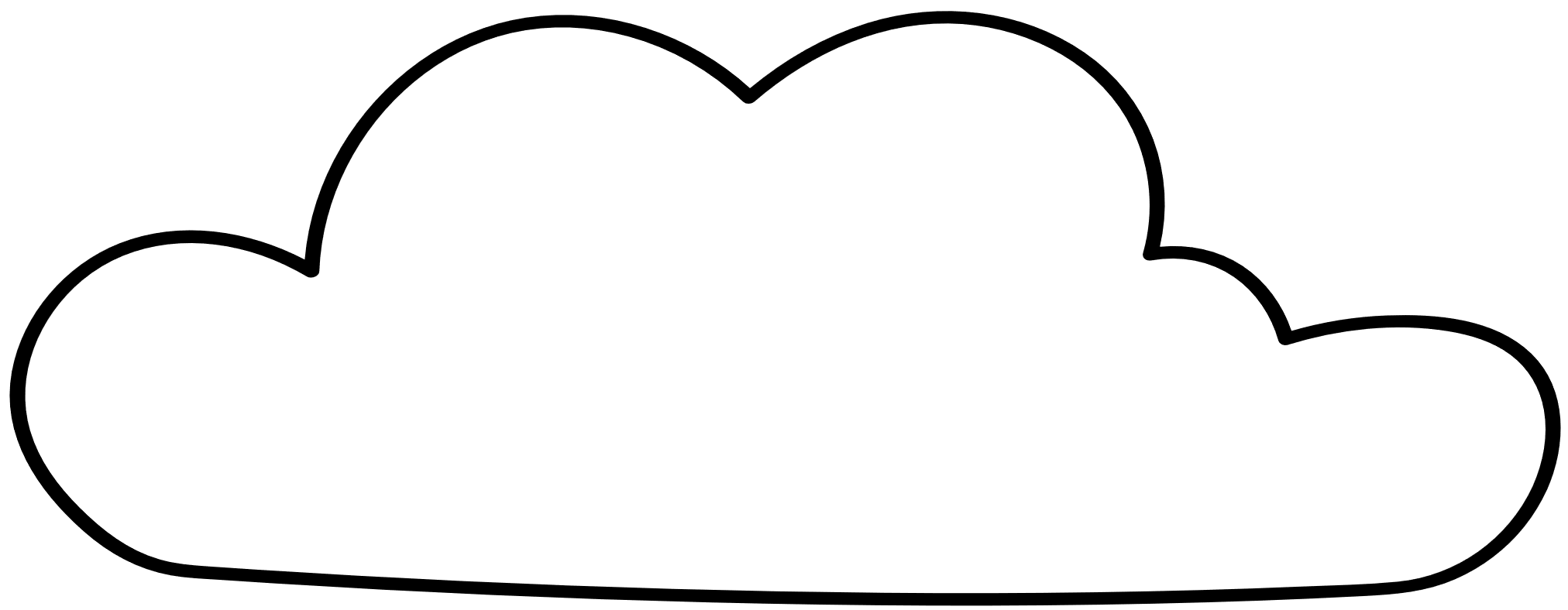 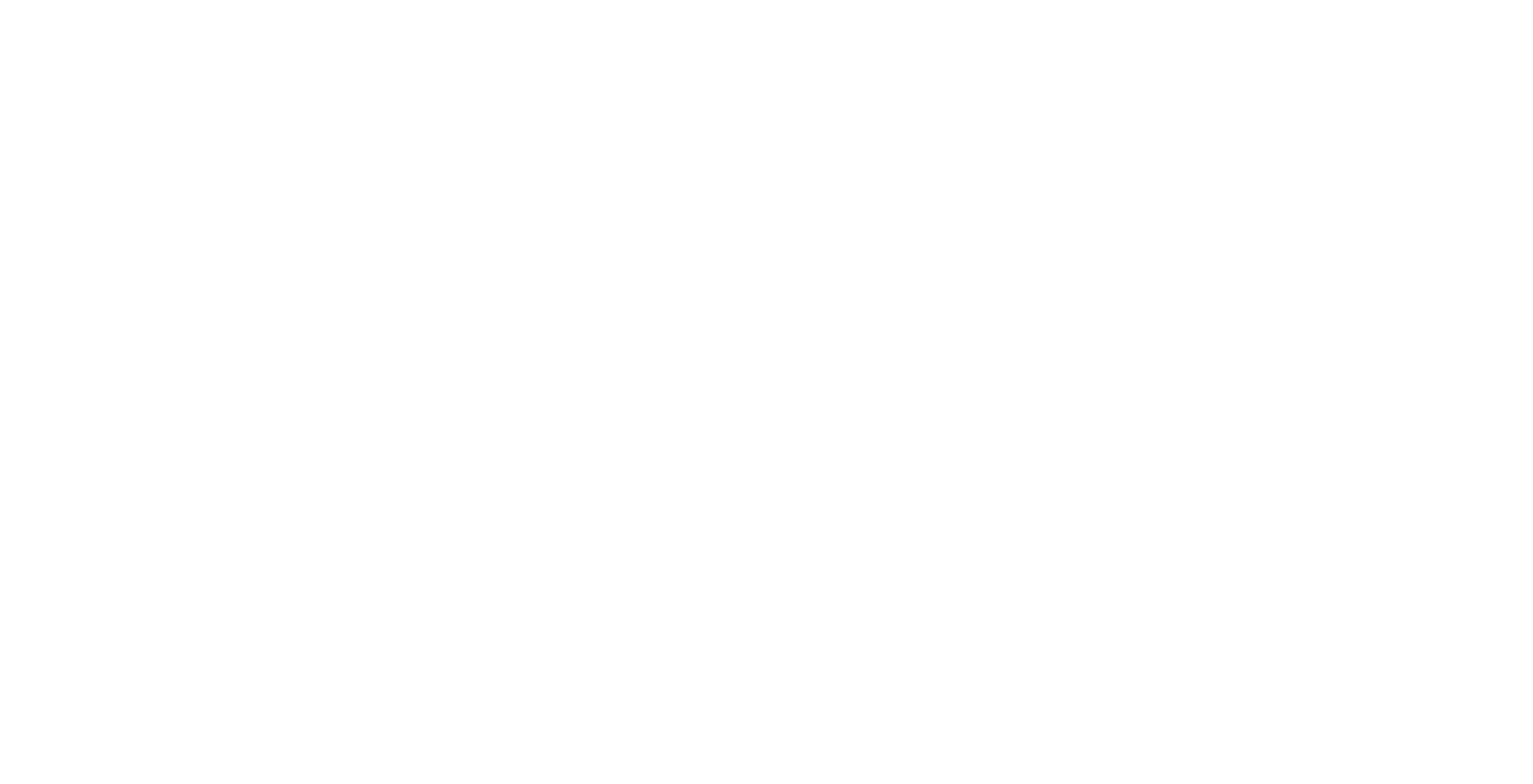 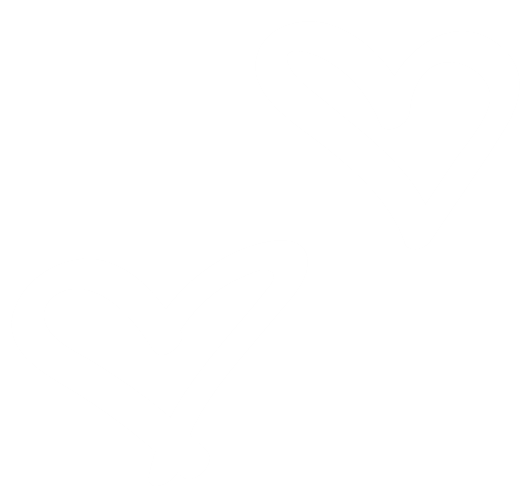 144
150
140
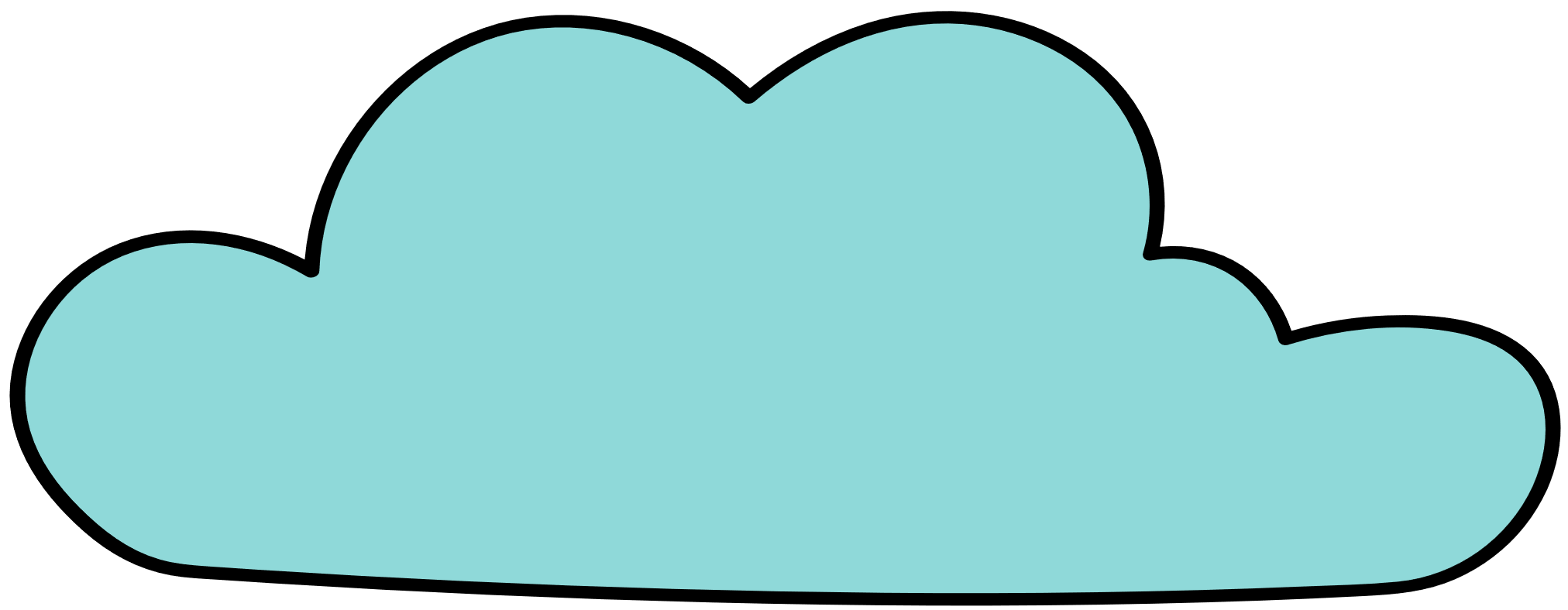 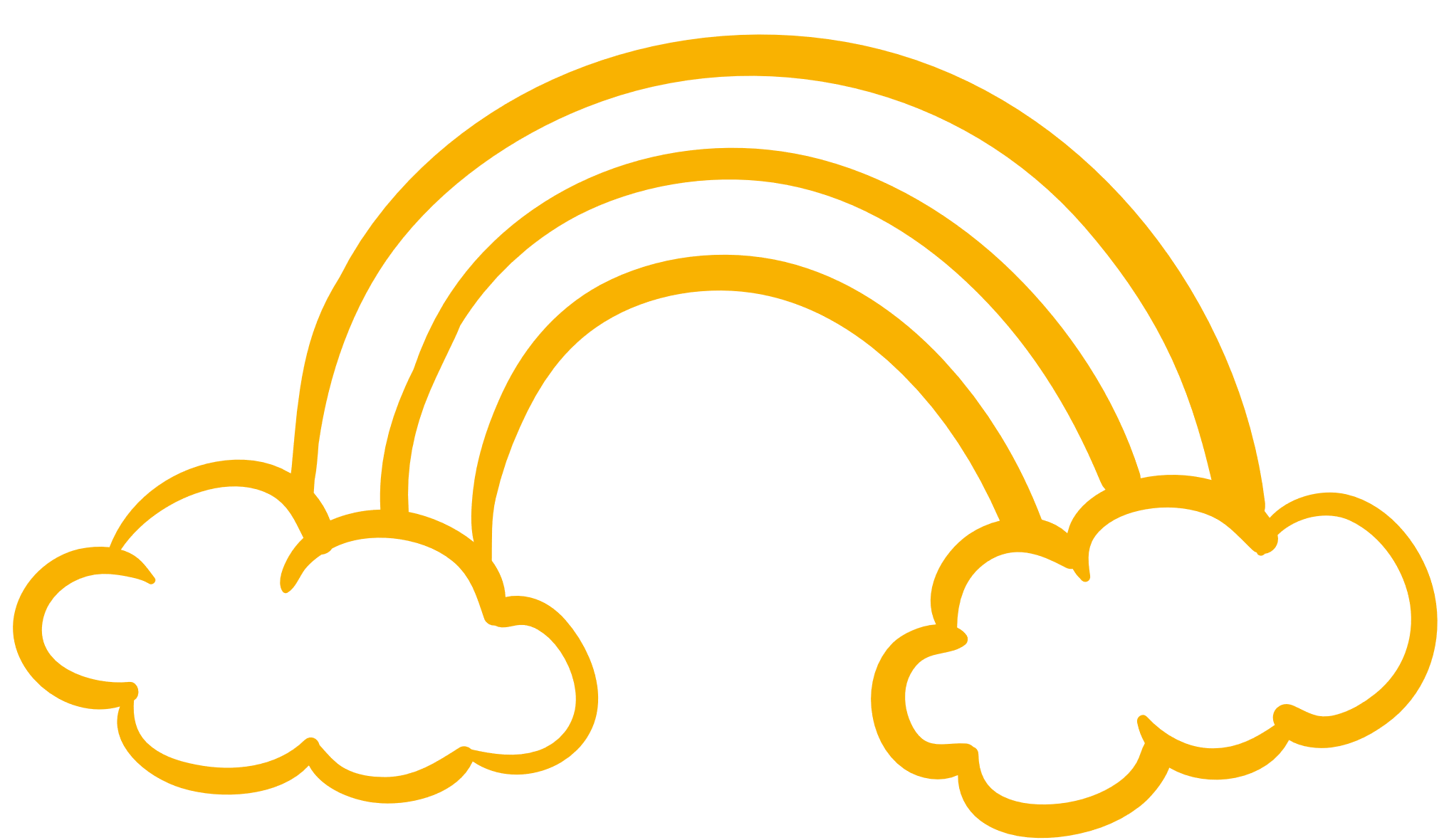 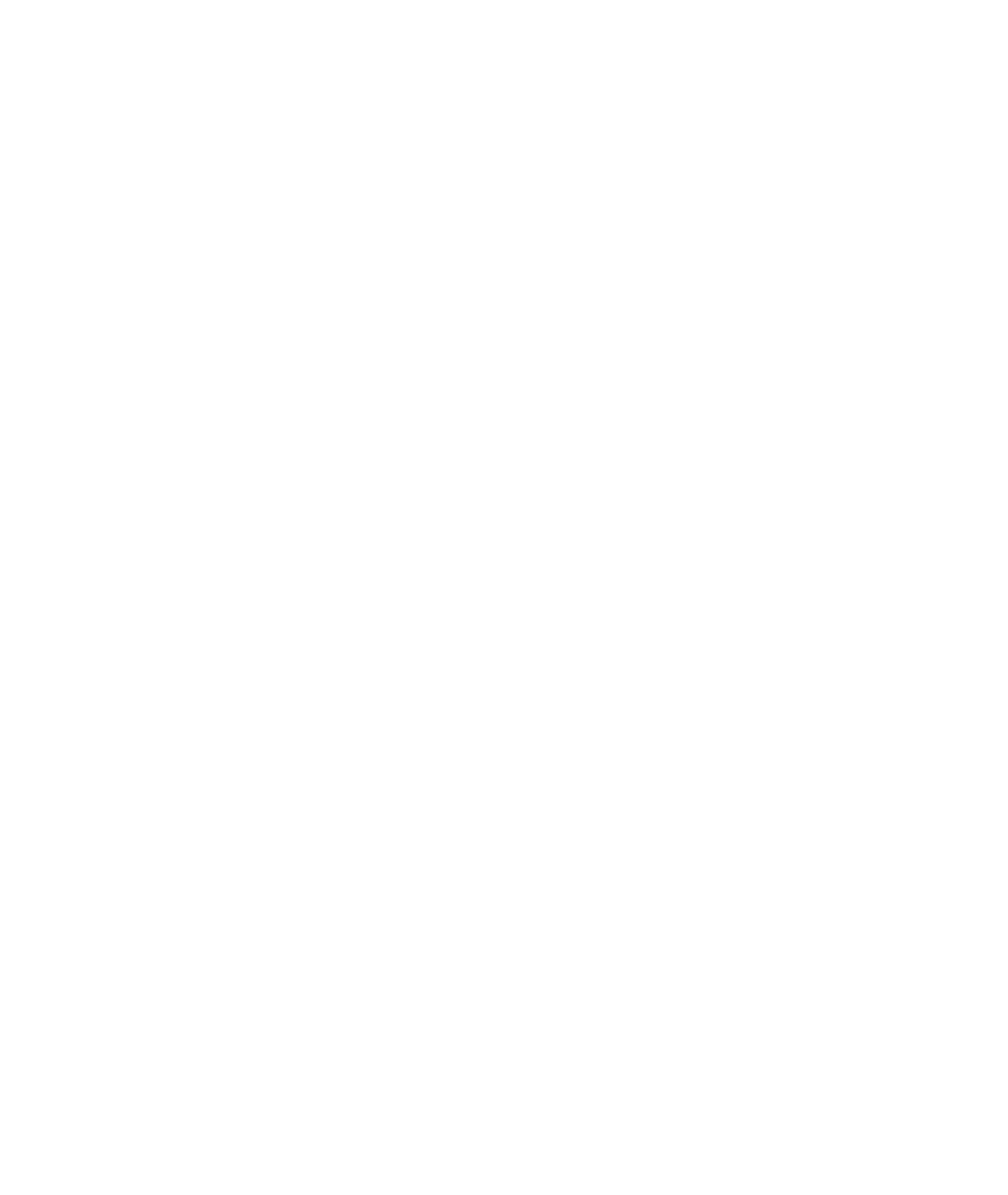 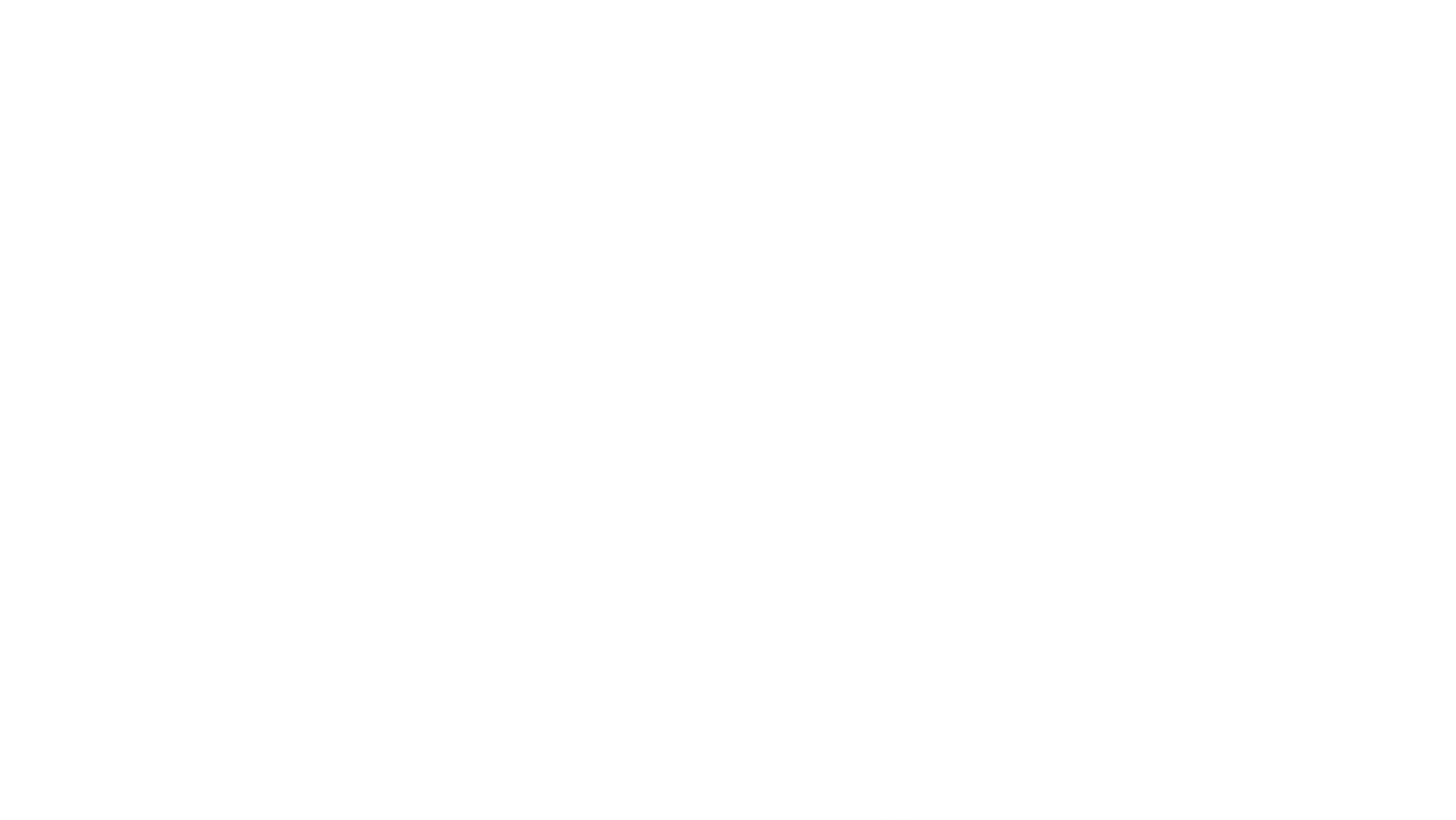 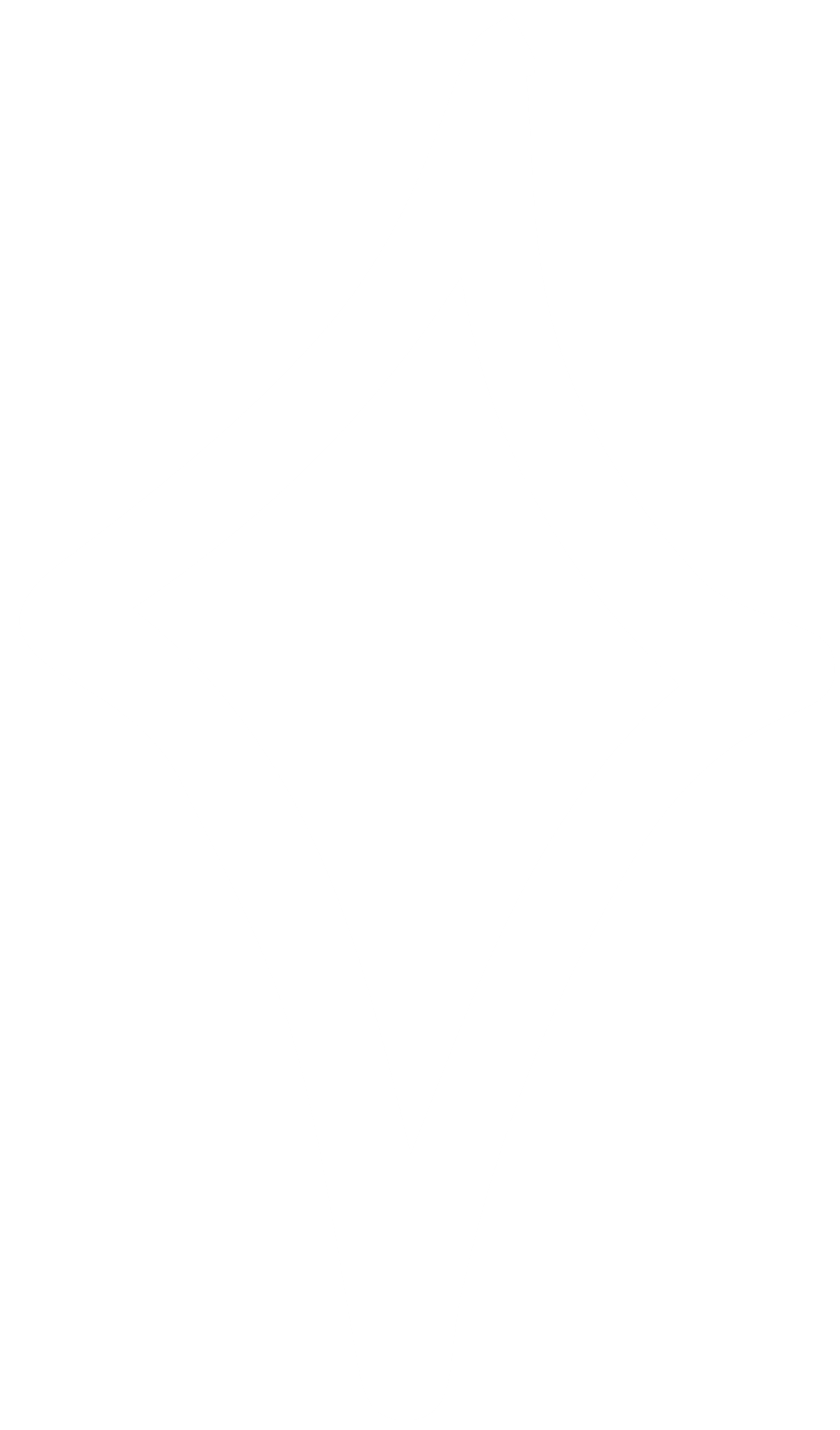 KẾT LUẬN
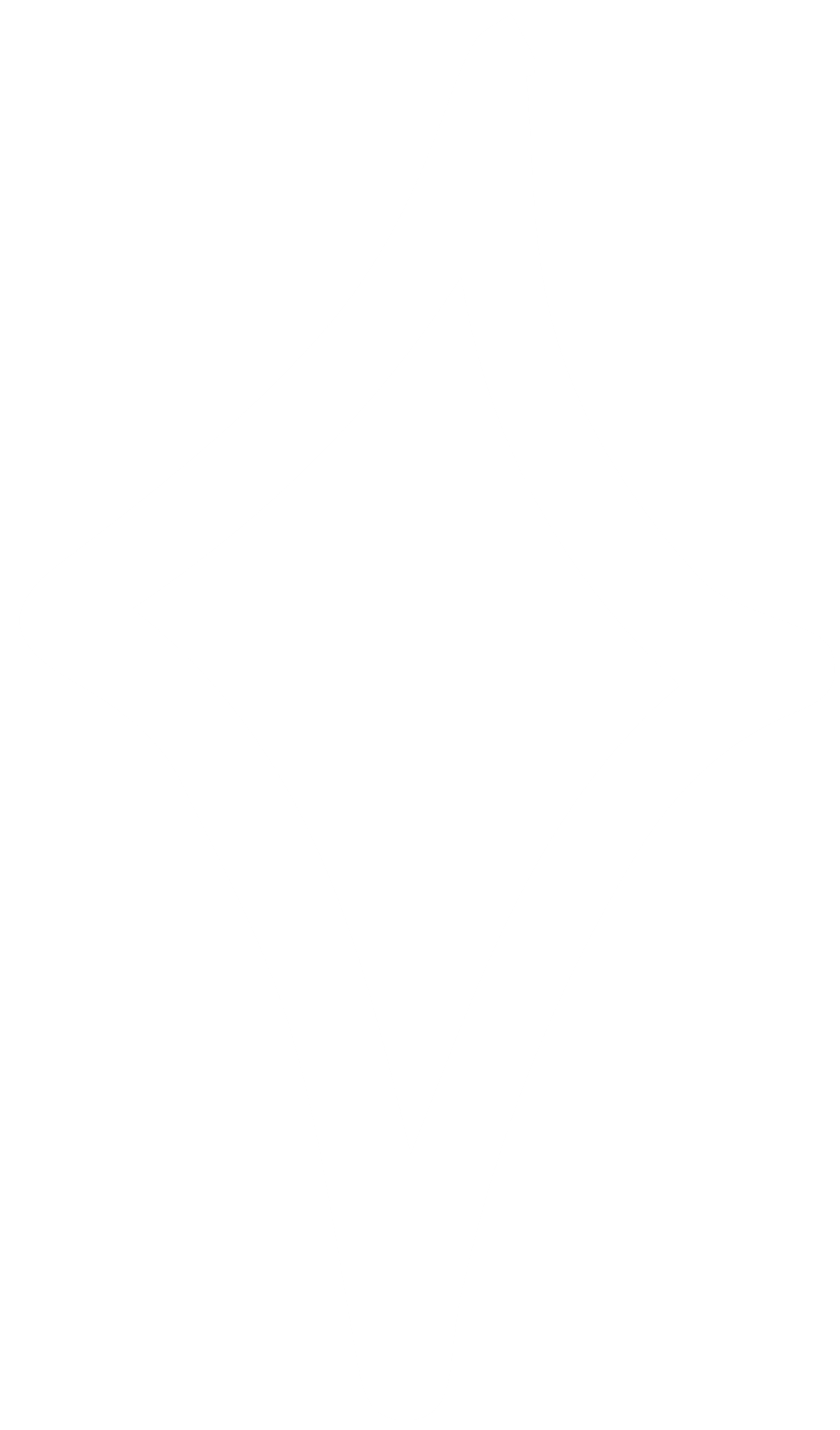 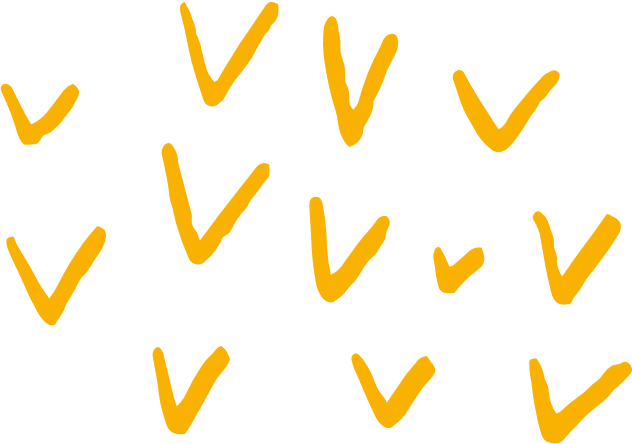 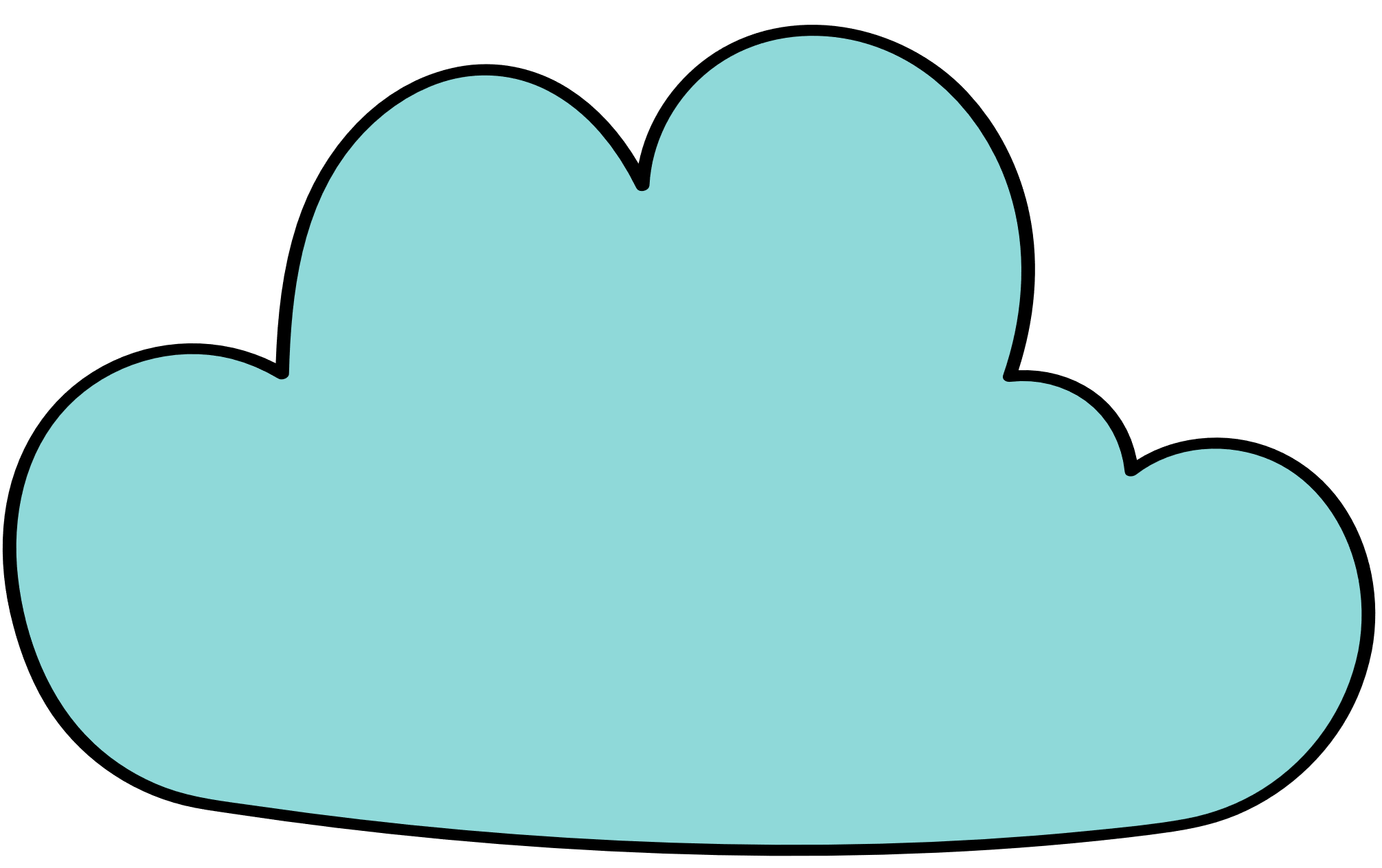 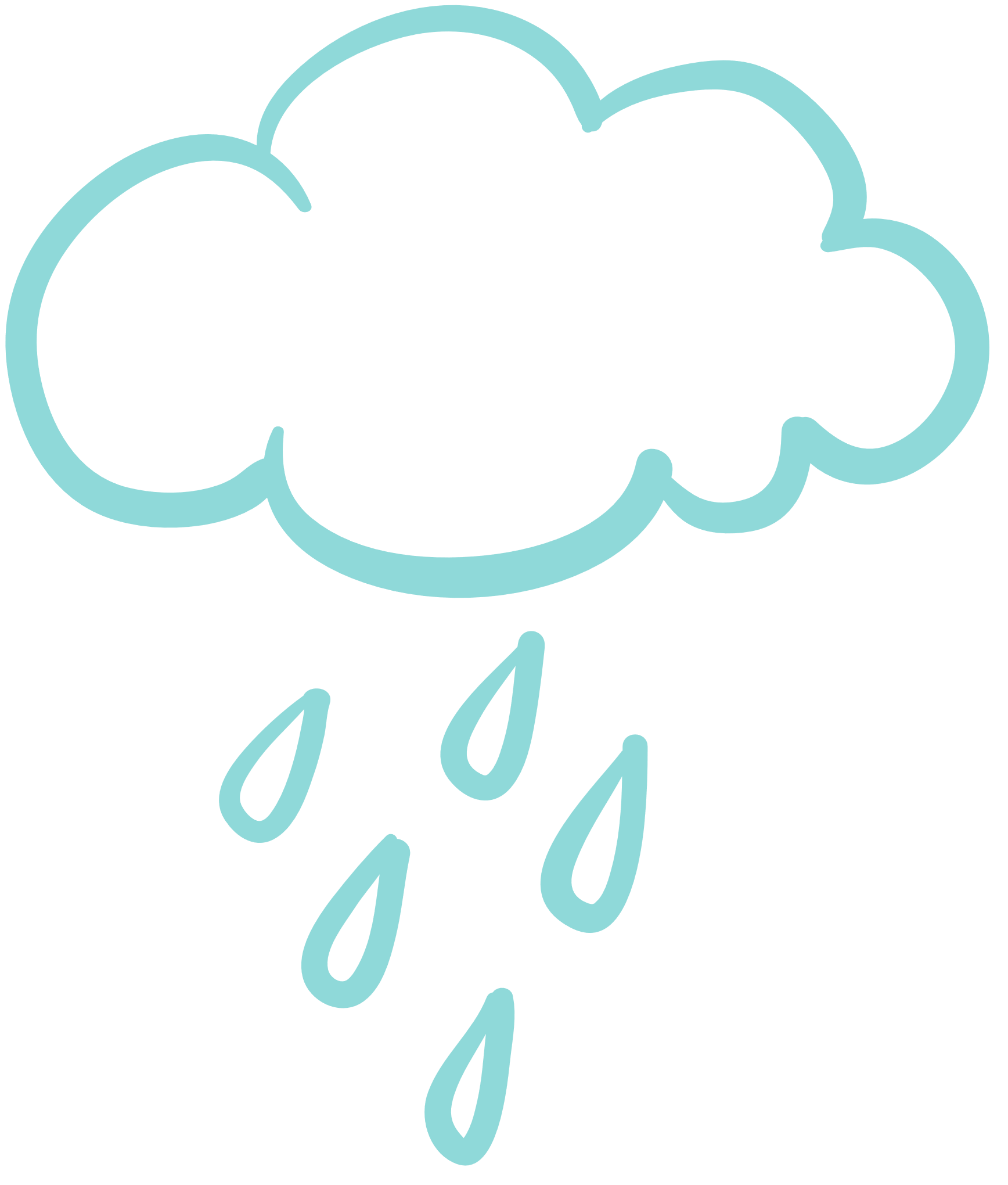 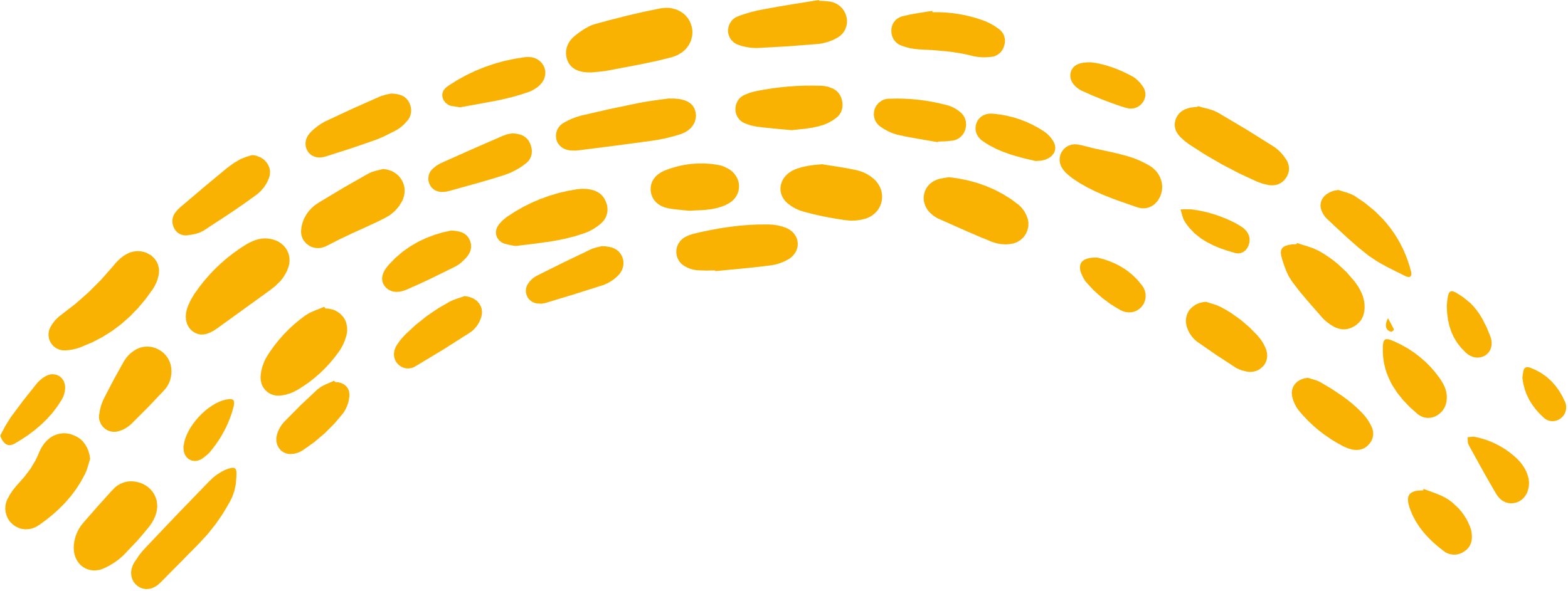 Ví dụ 2
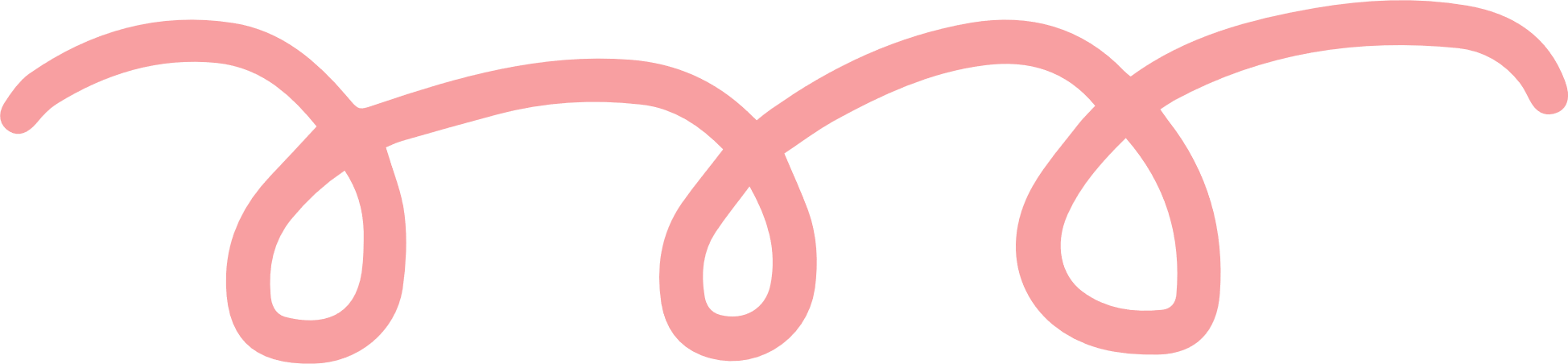 Giải
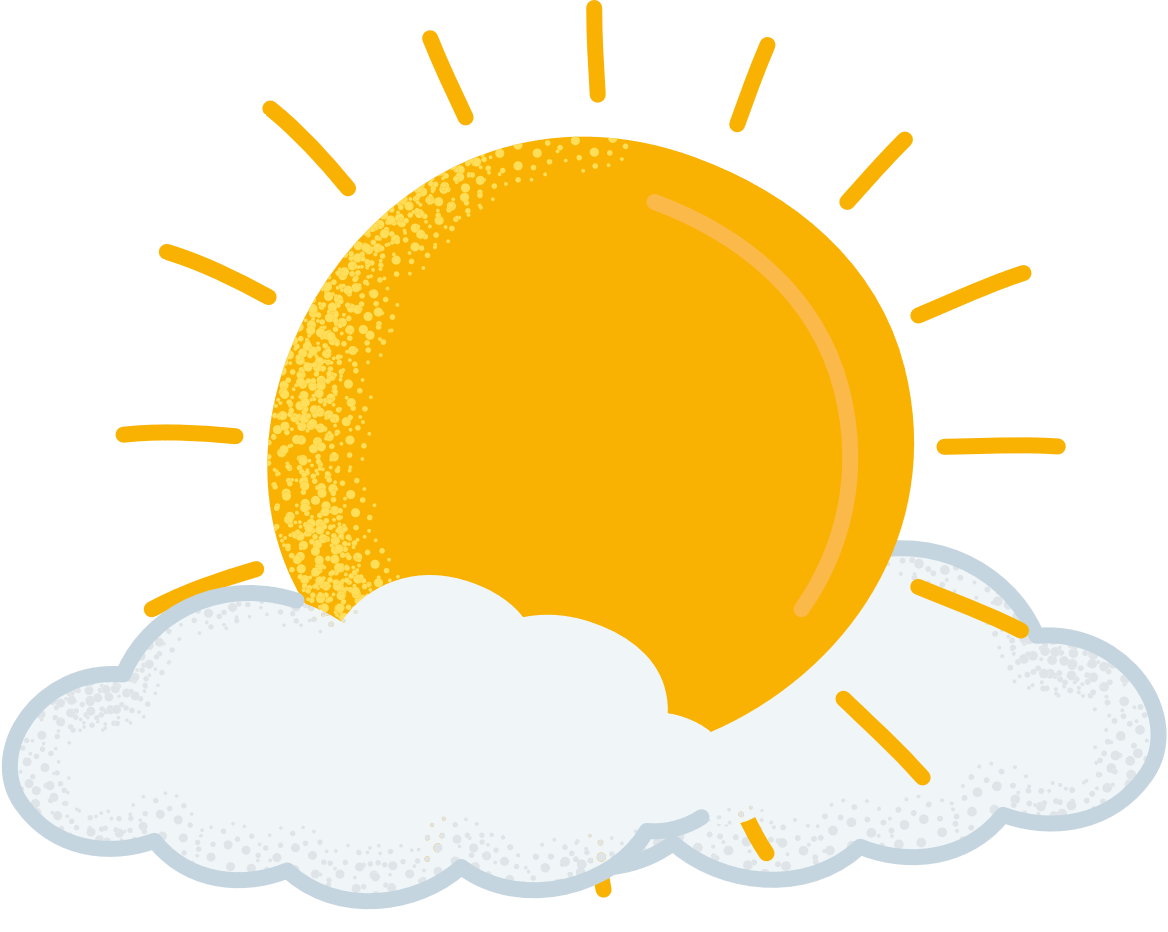 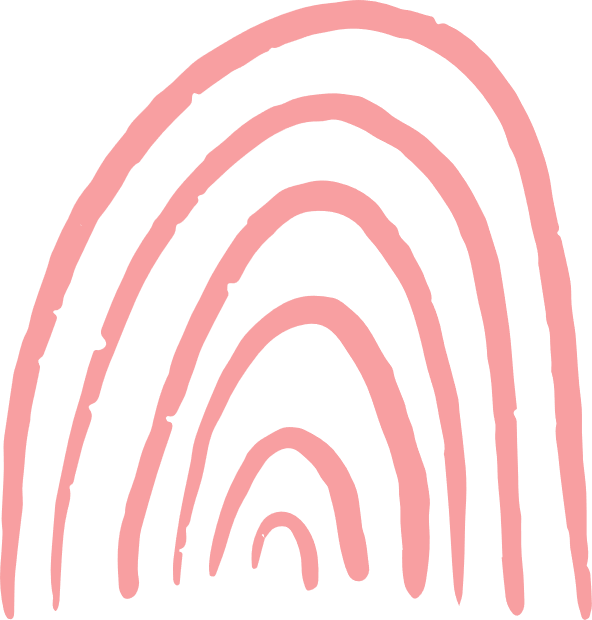 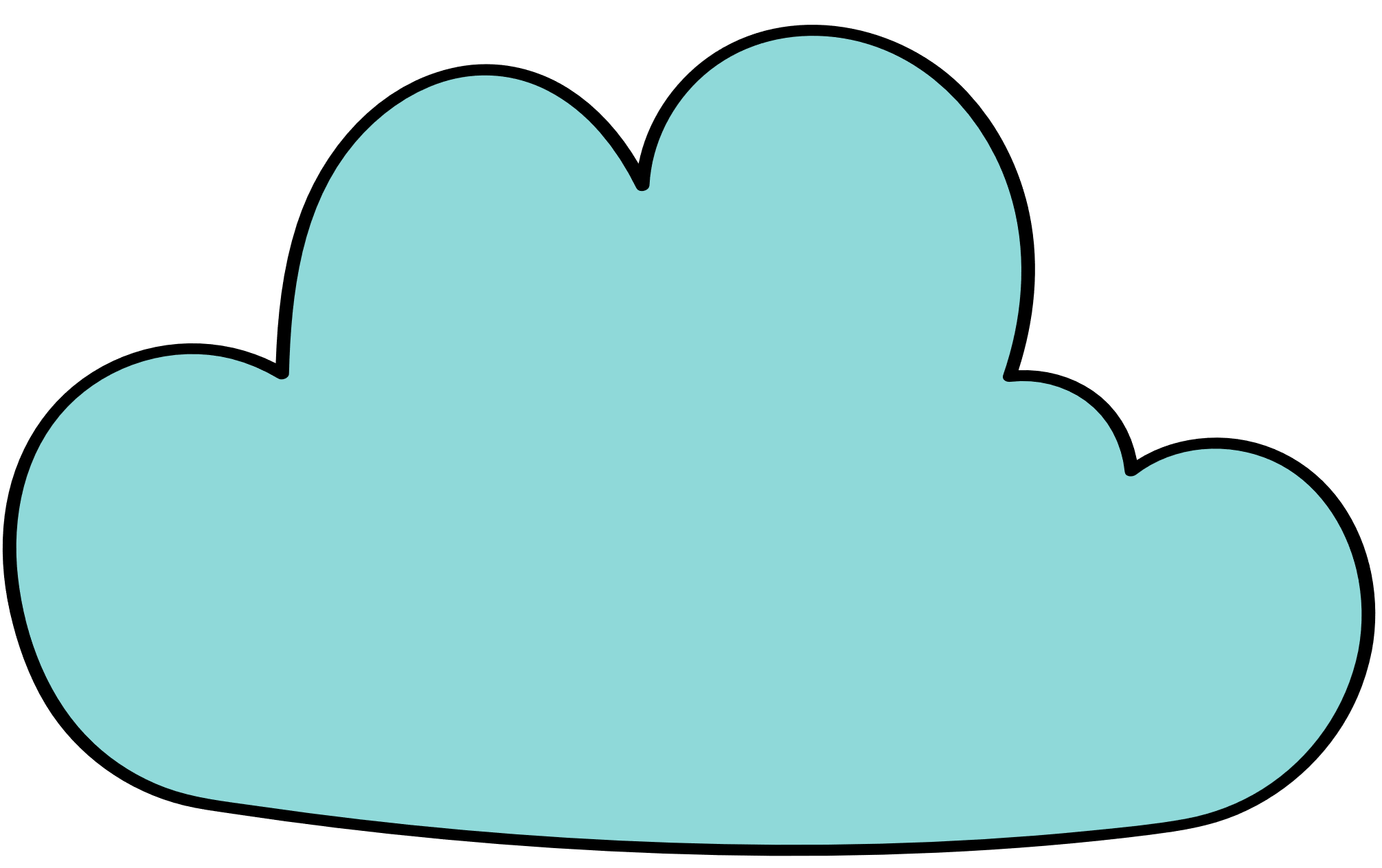 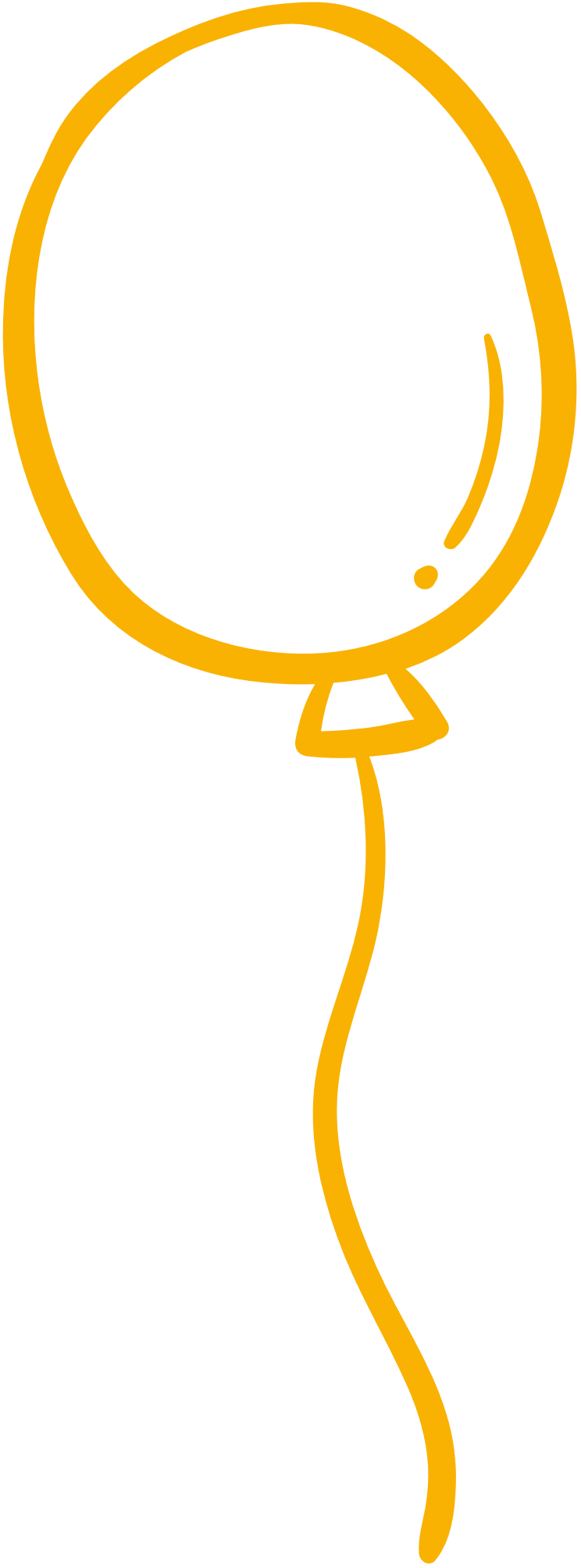 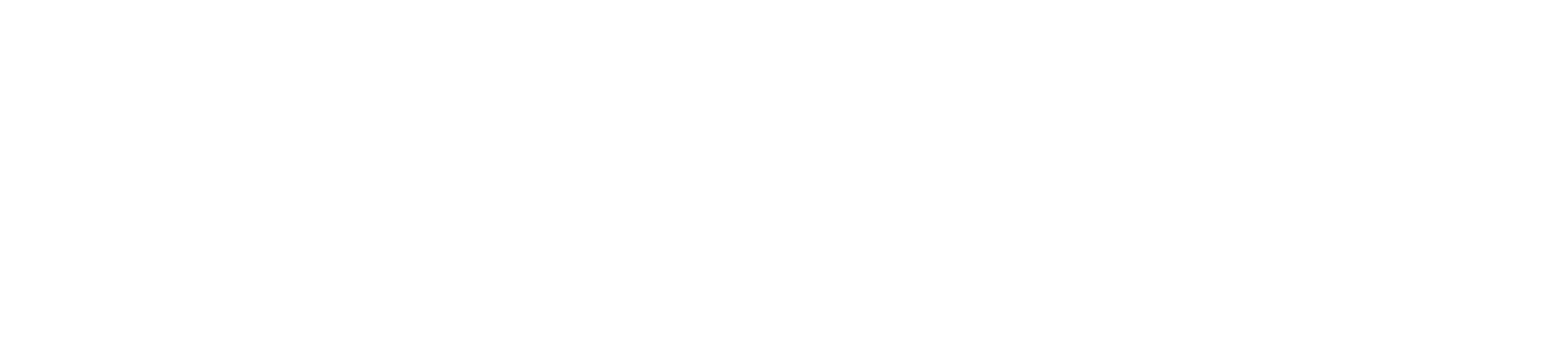 Ví dụ 3
Giải
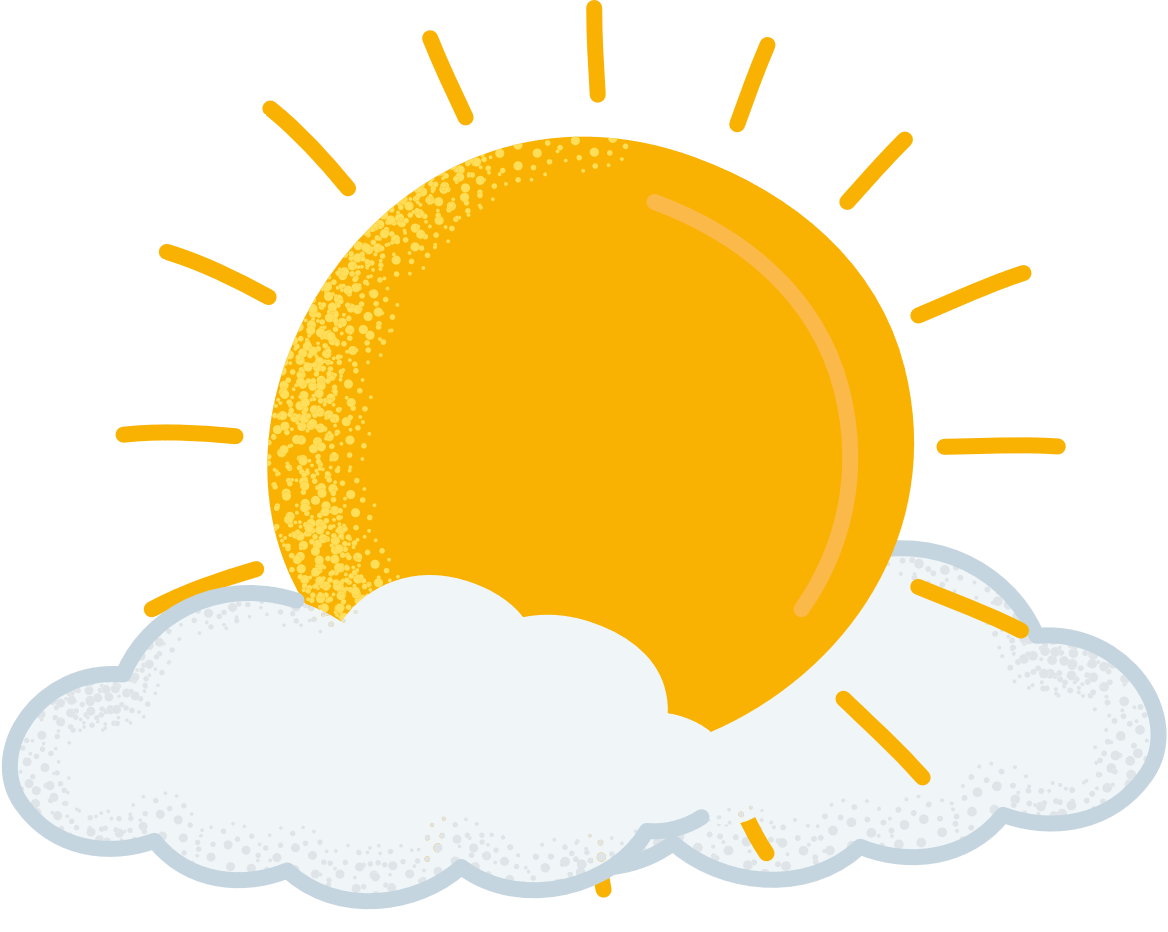 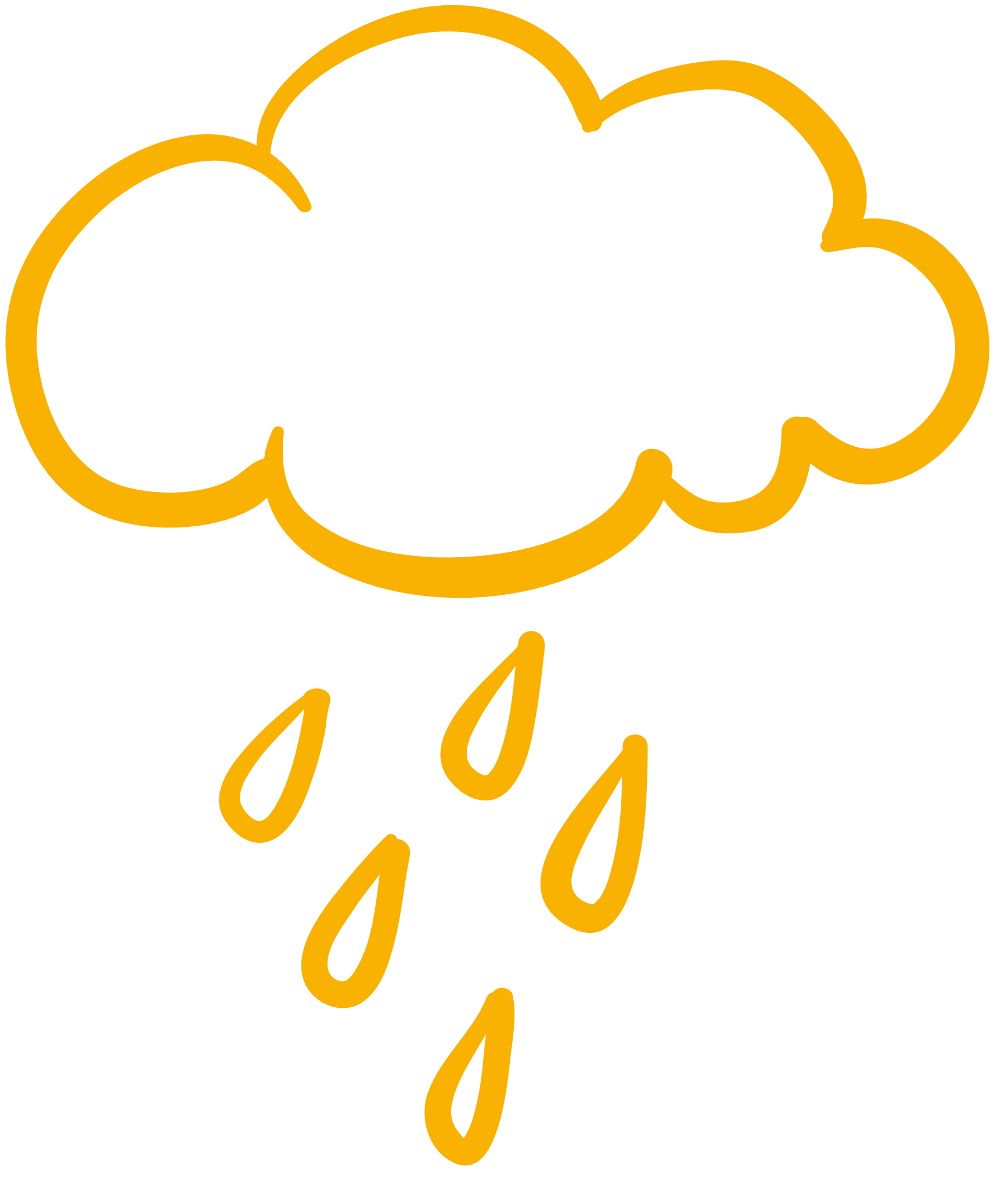 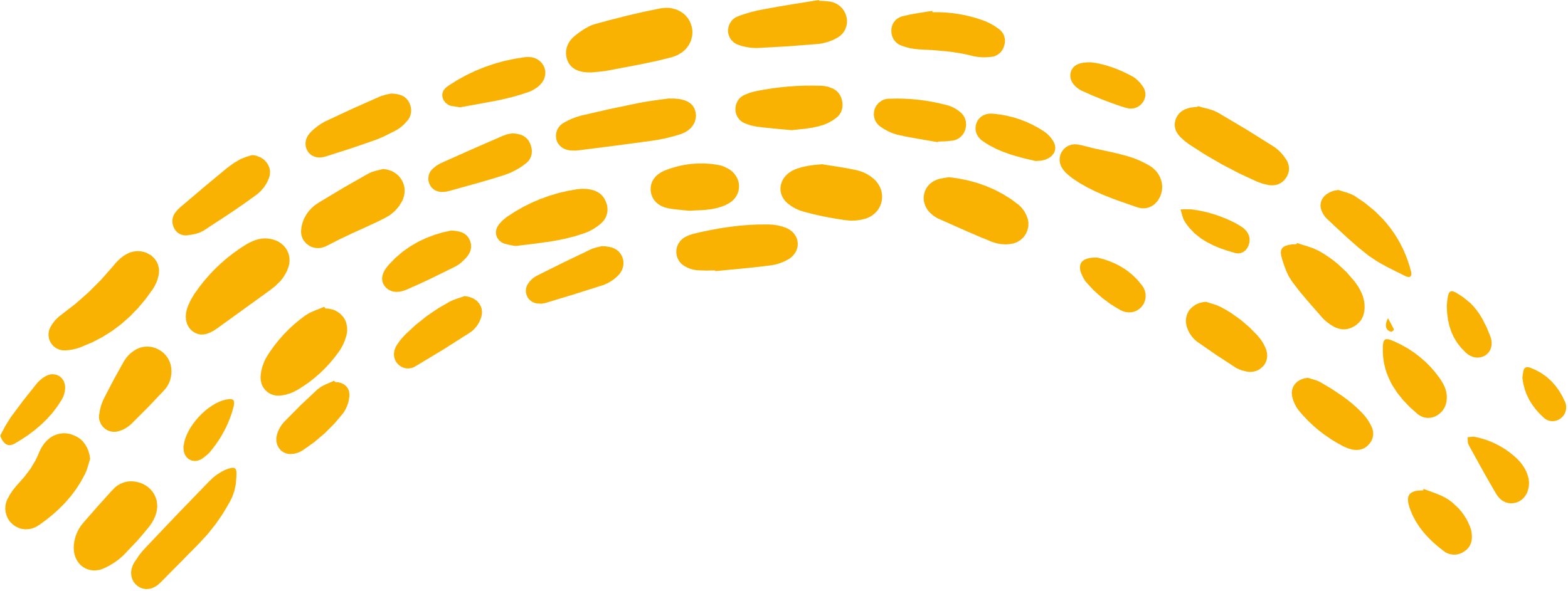 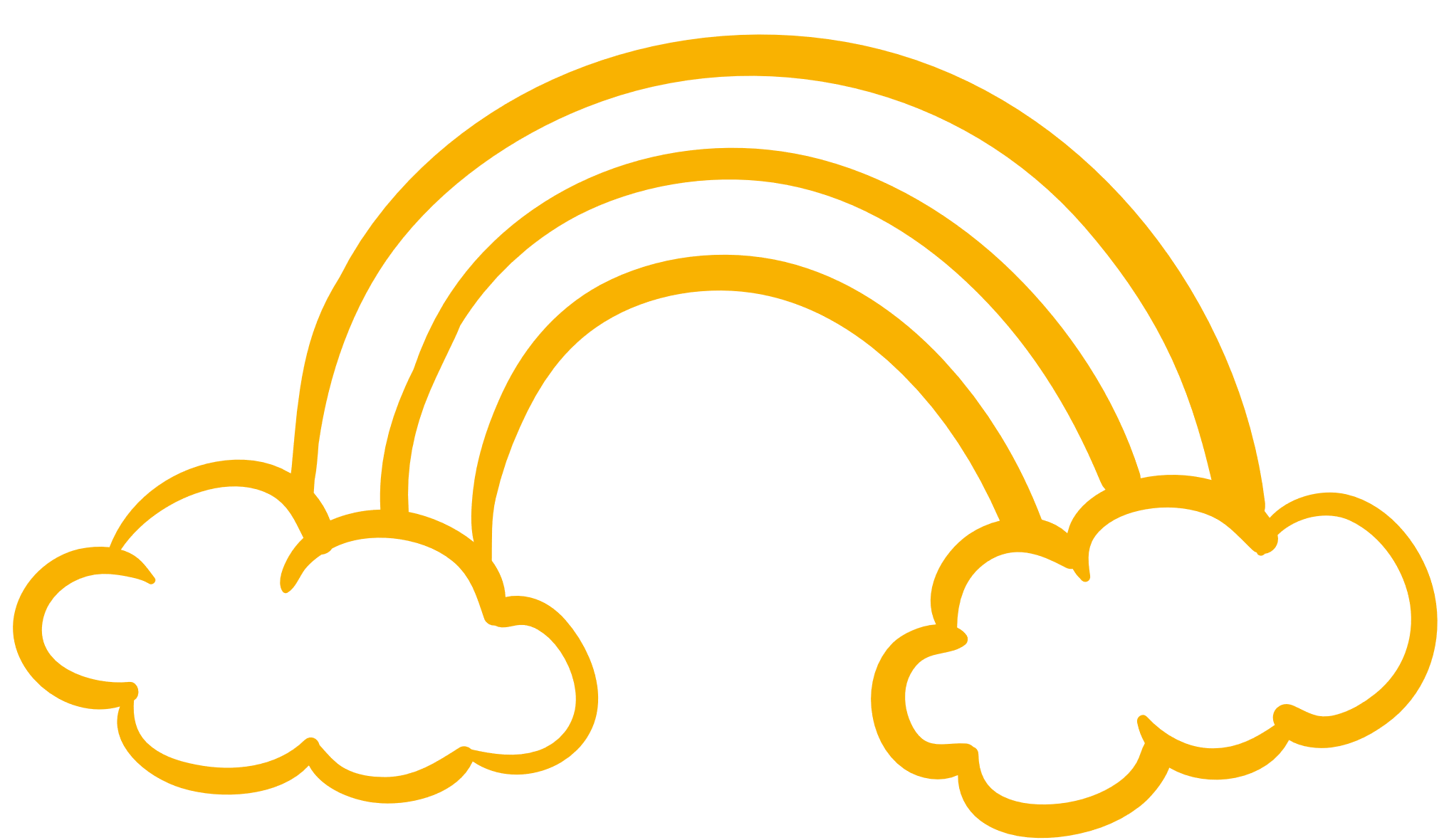 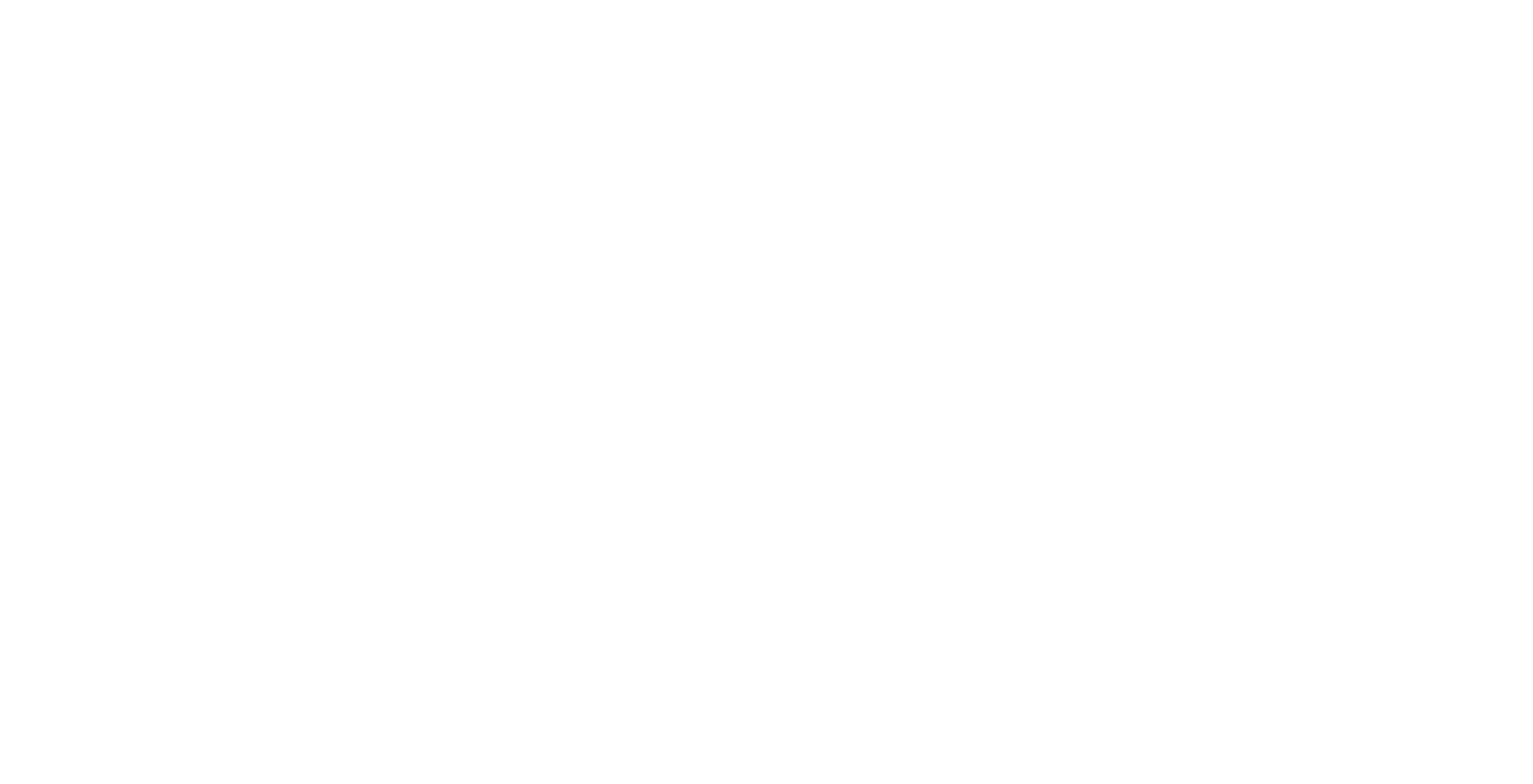 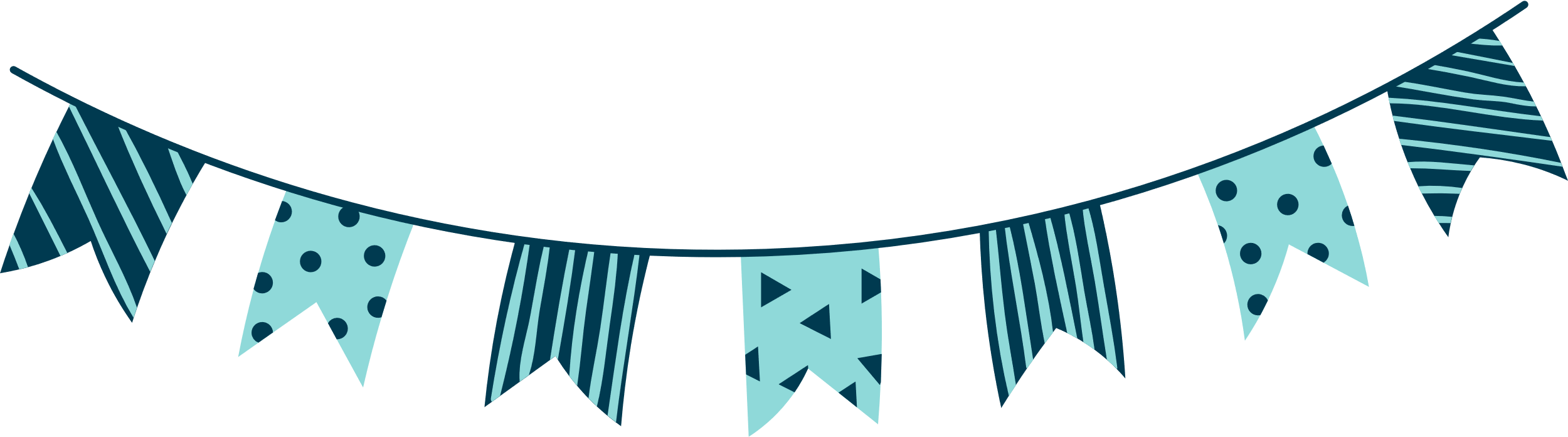 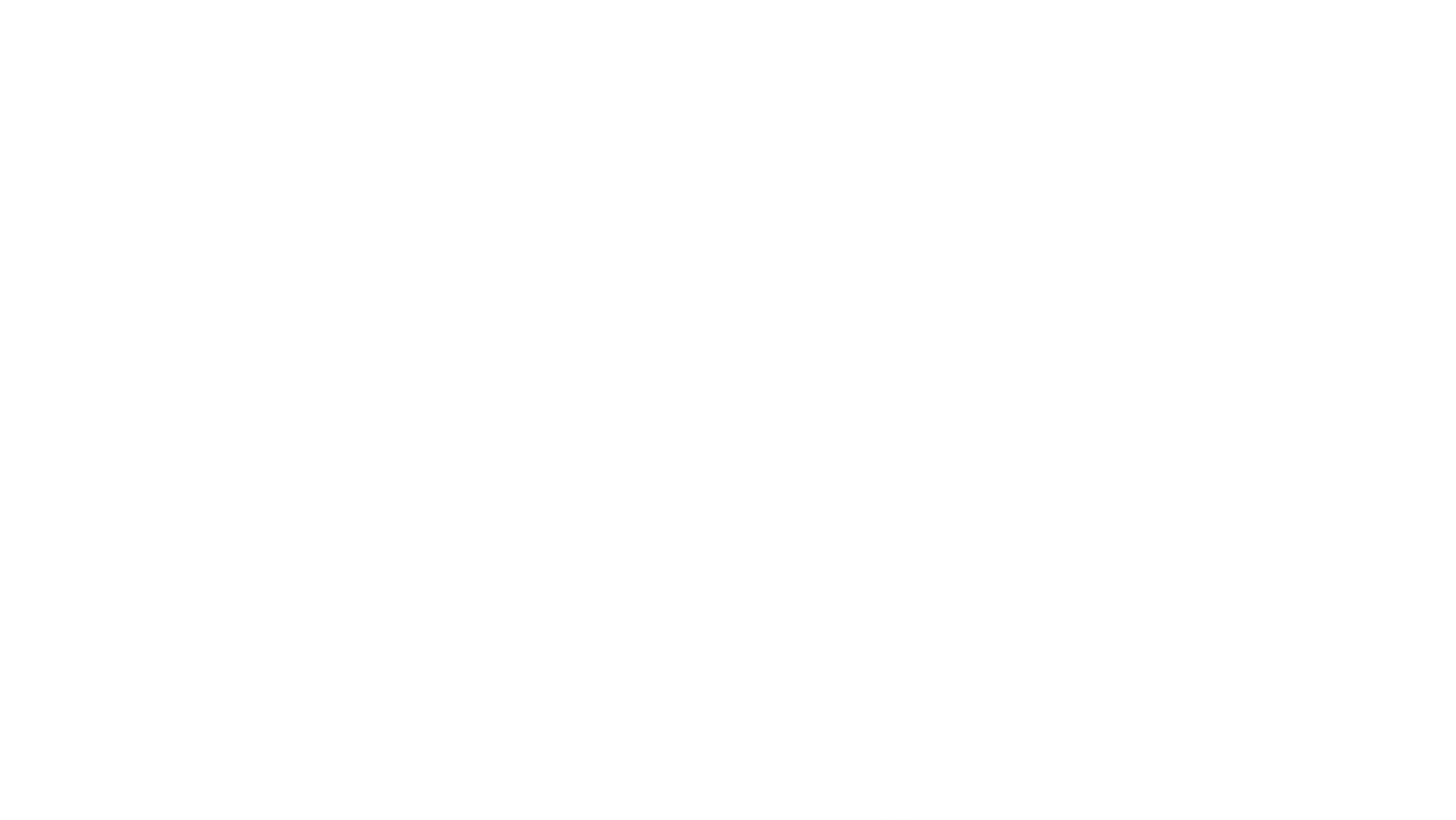 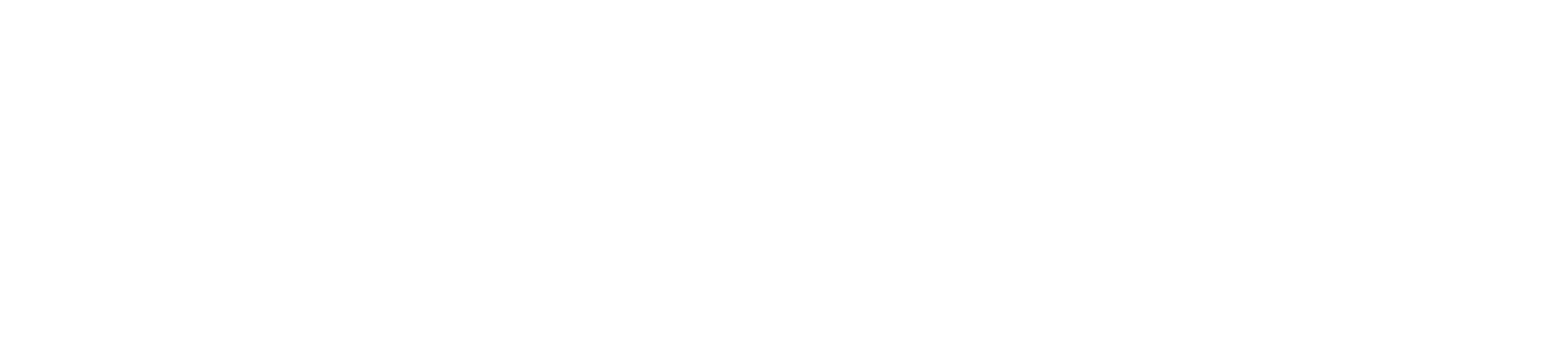 Ví dụ 4
Giải
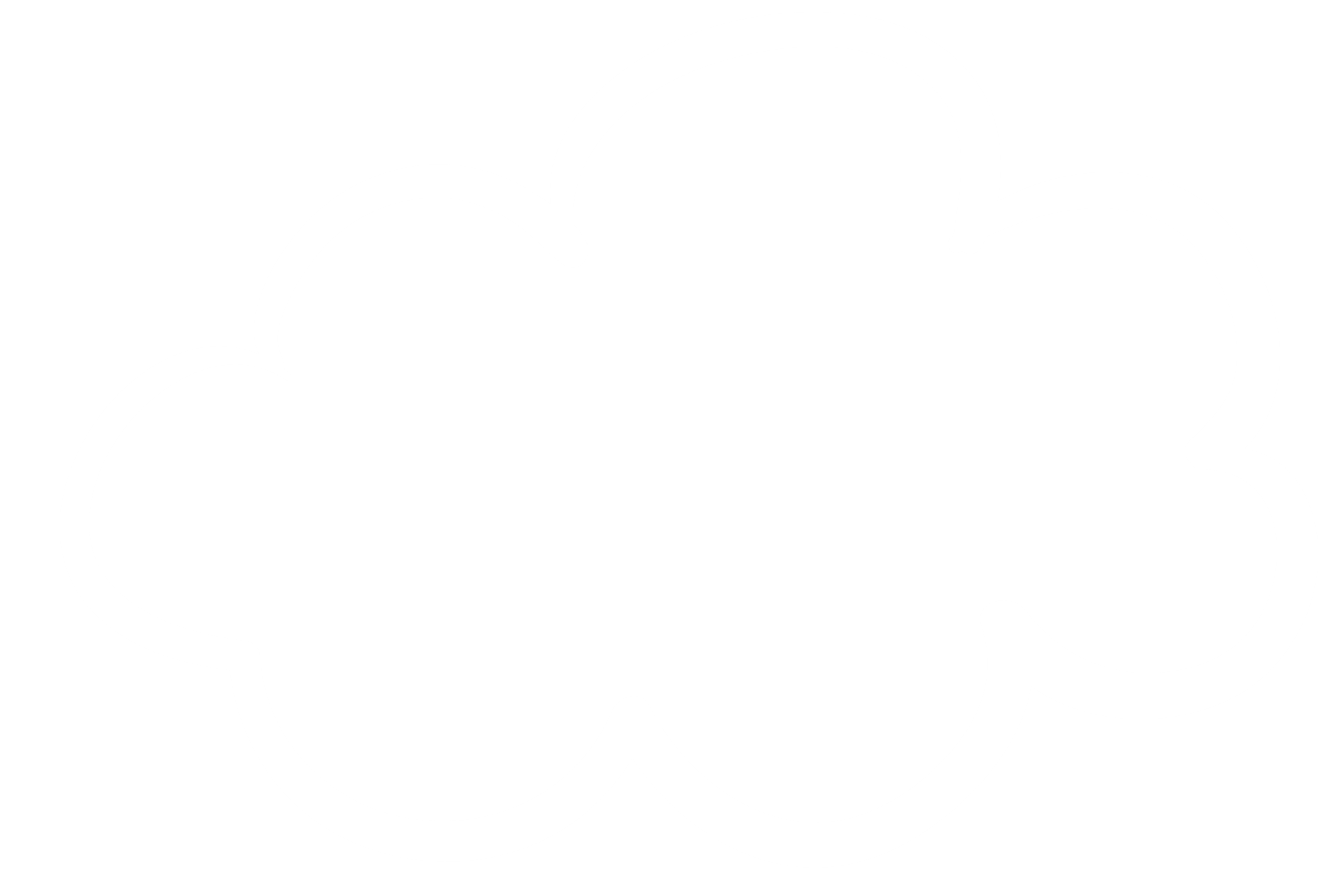 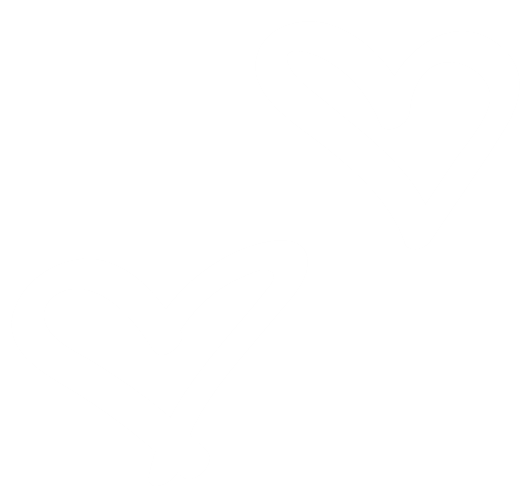 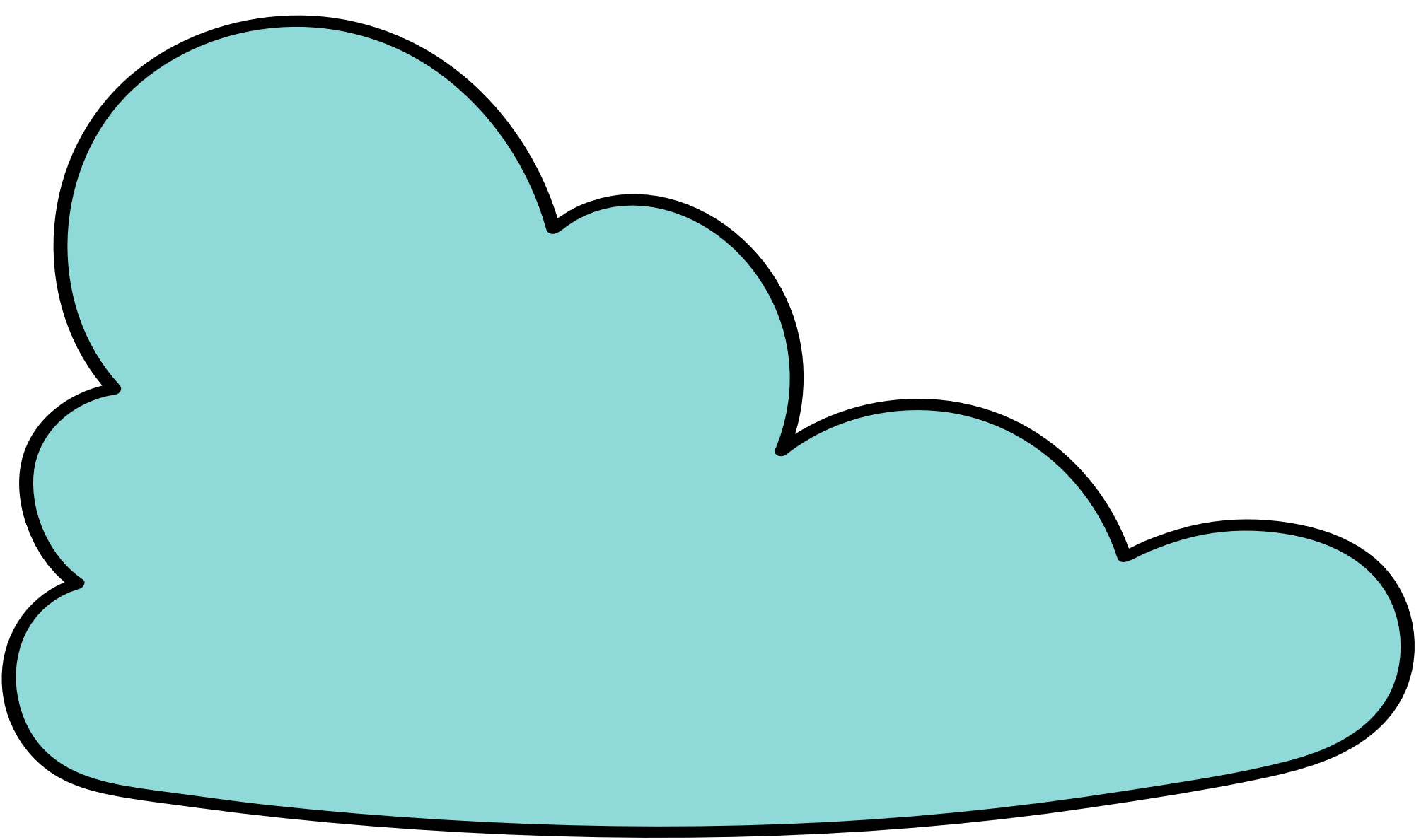 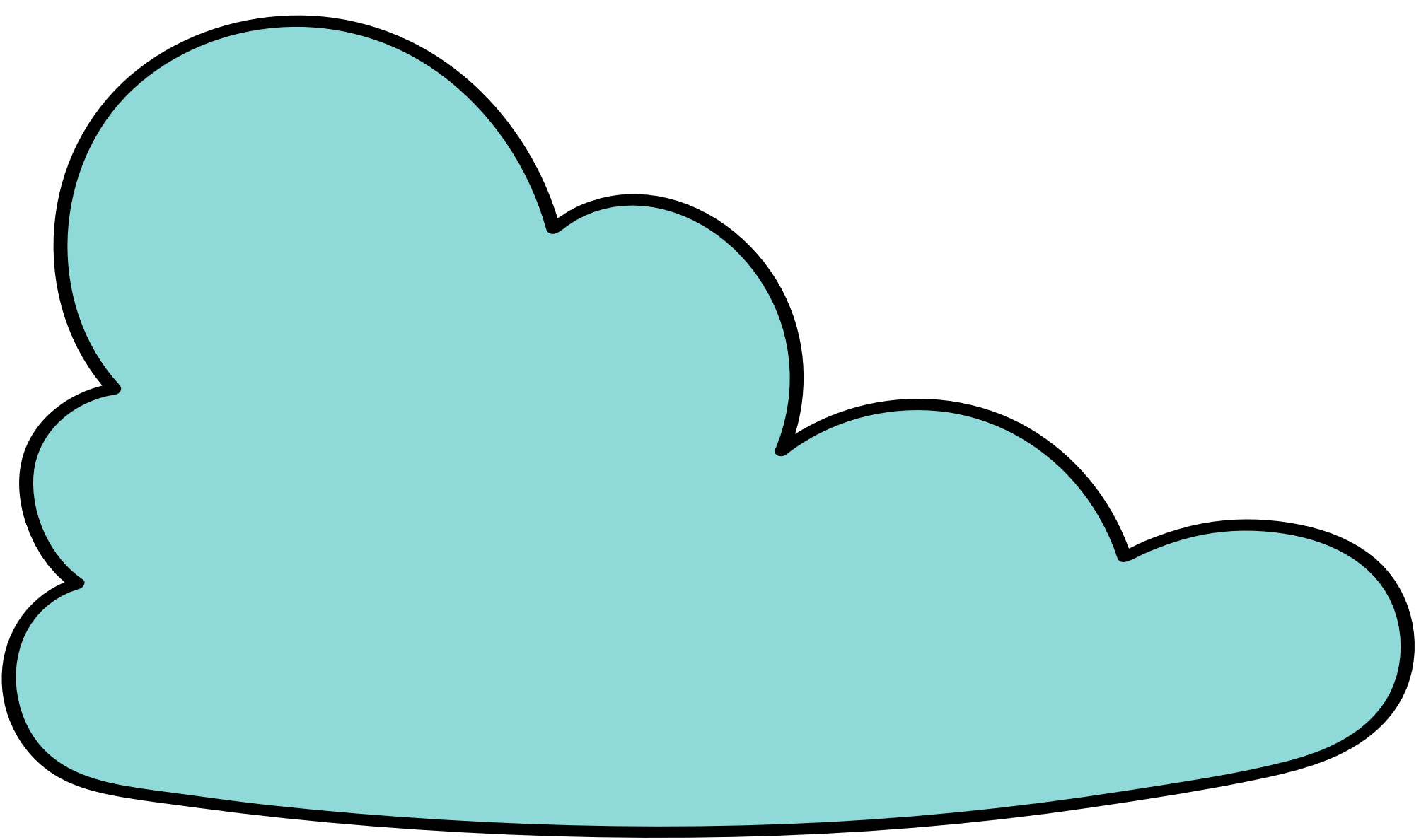 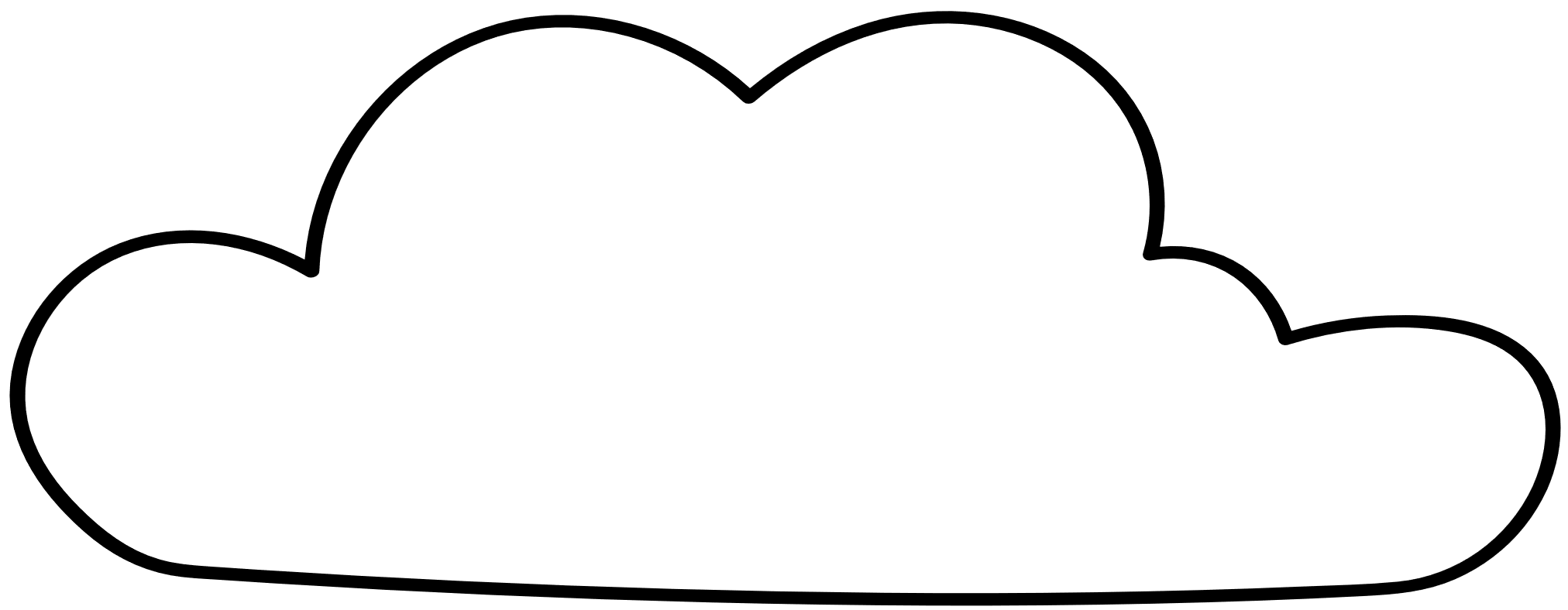 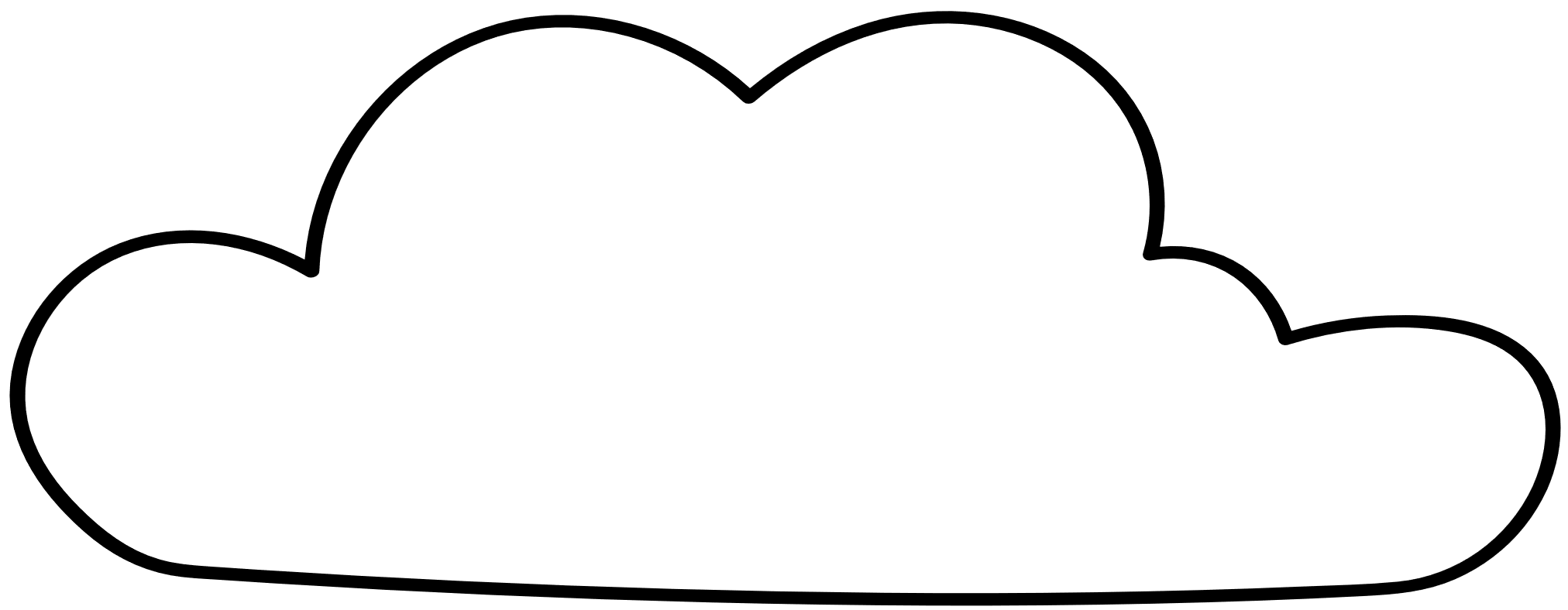 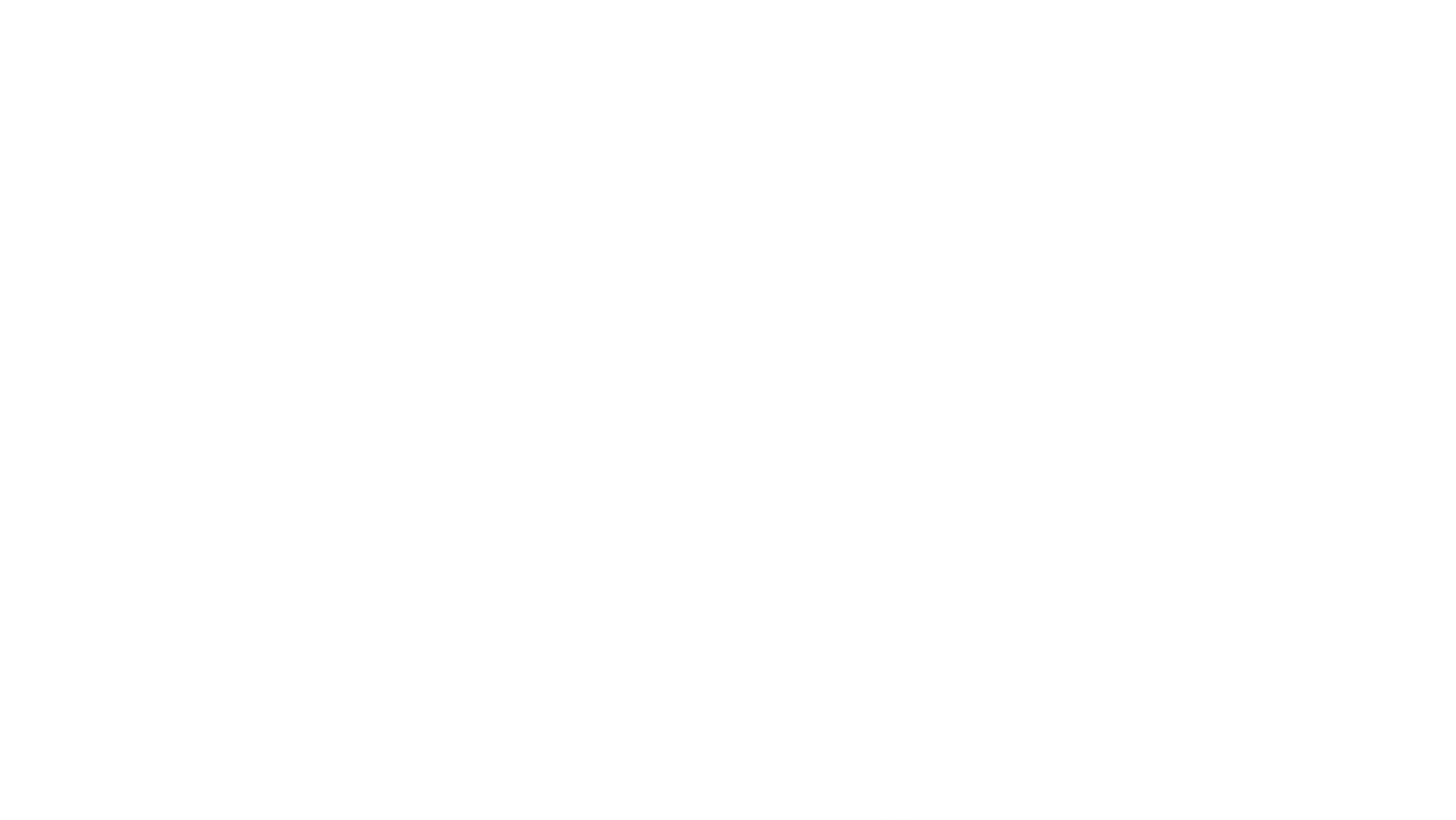 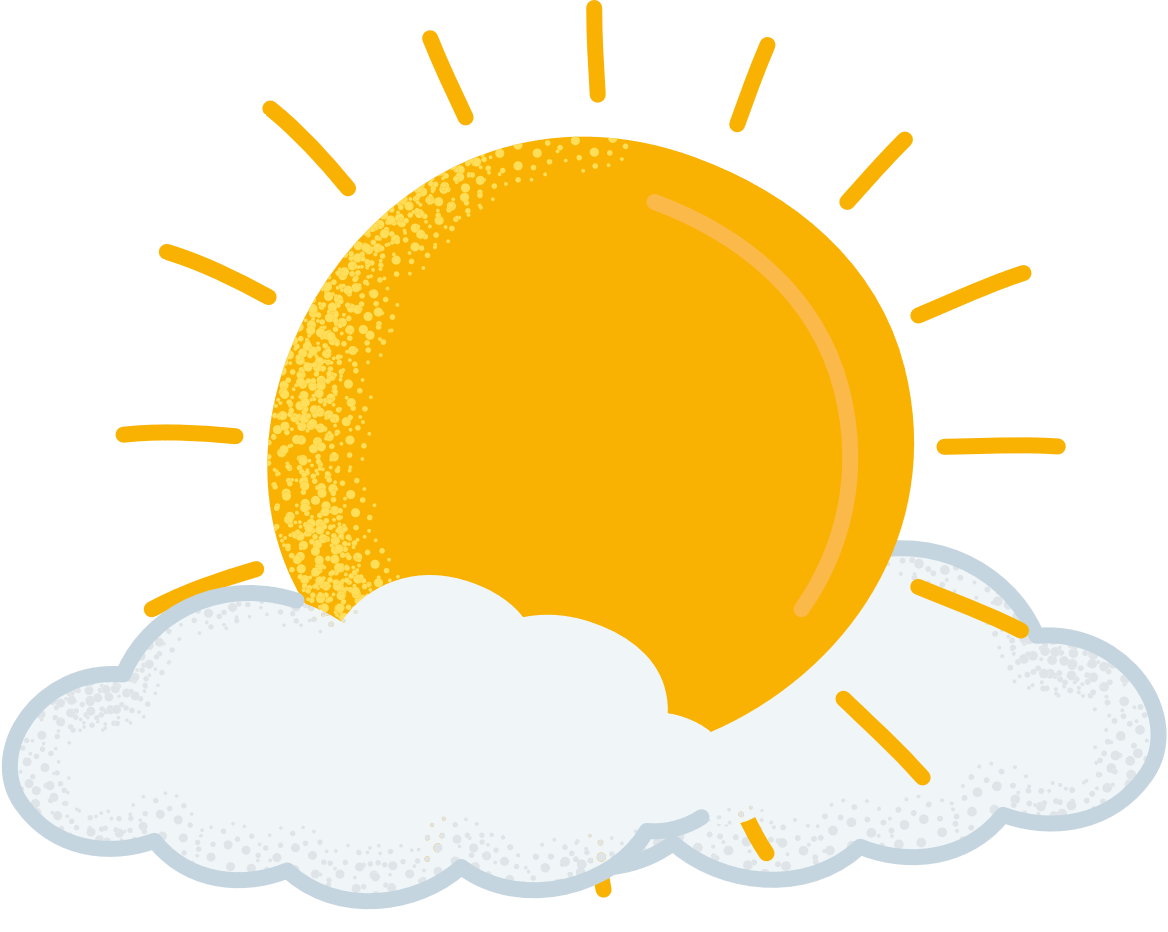 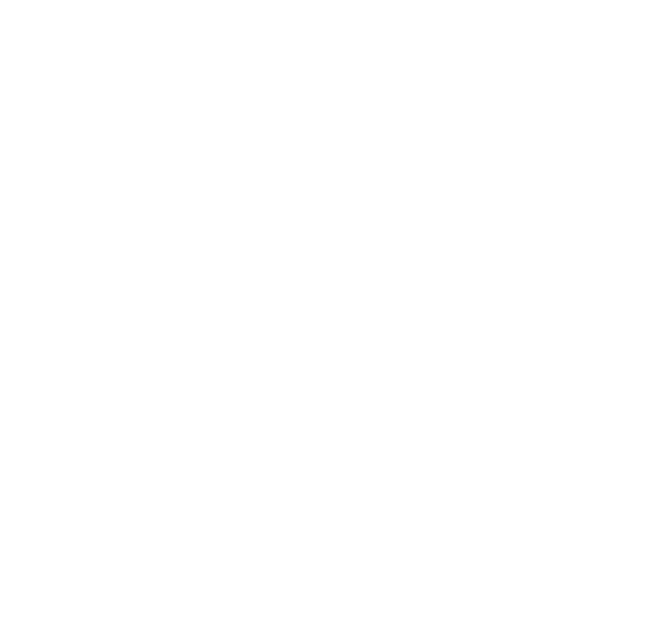 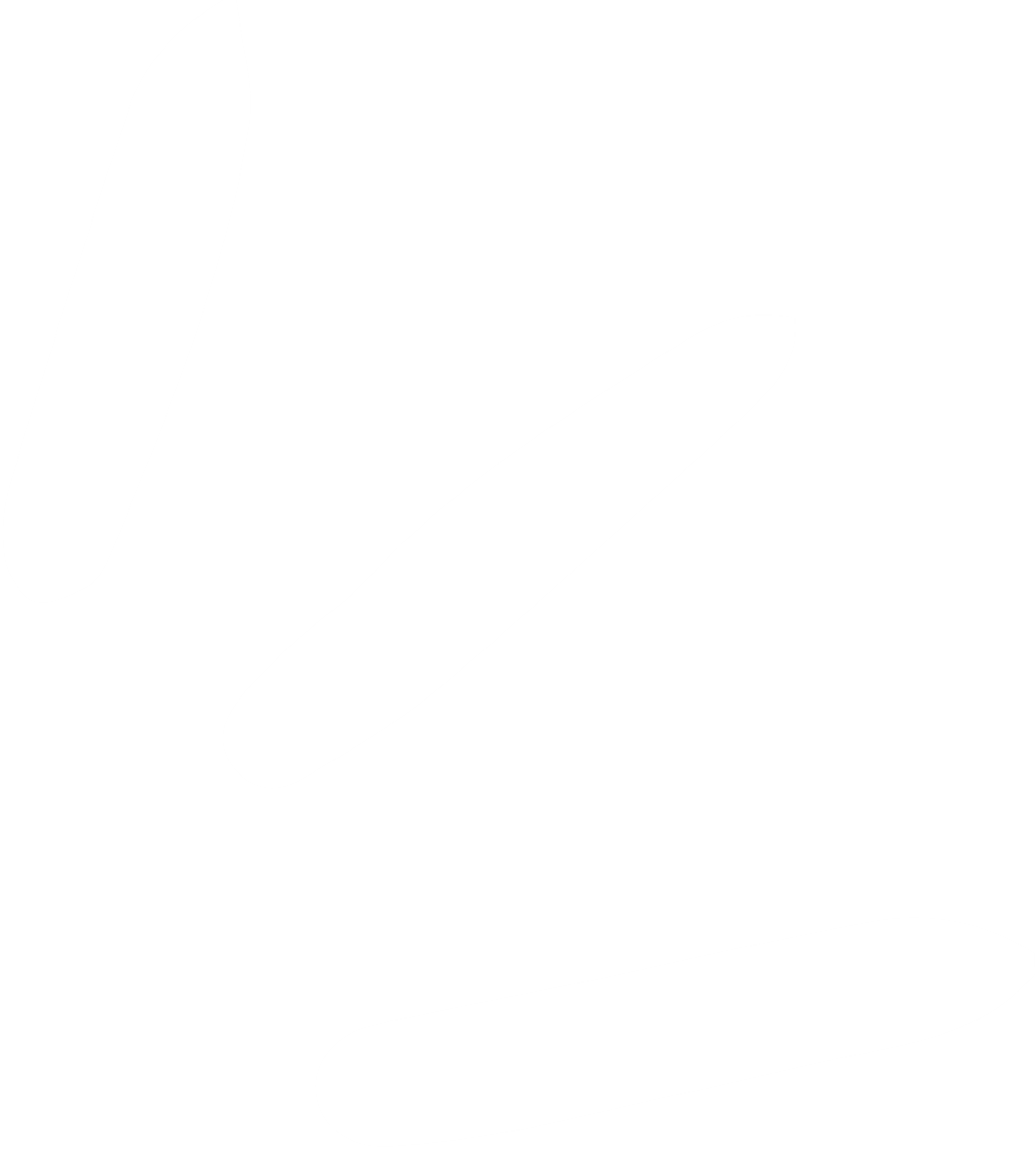 Chú ý:
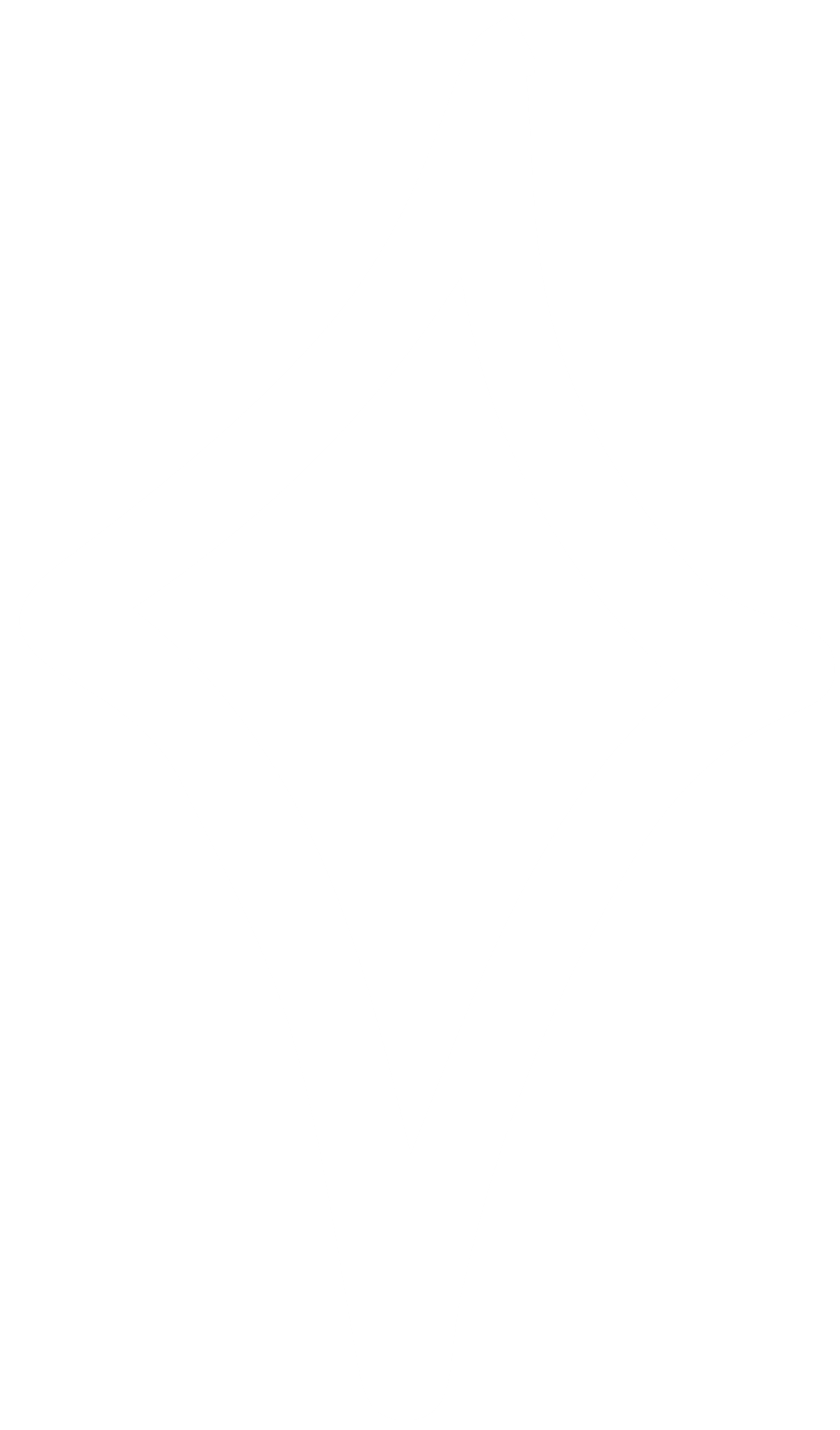 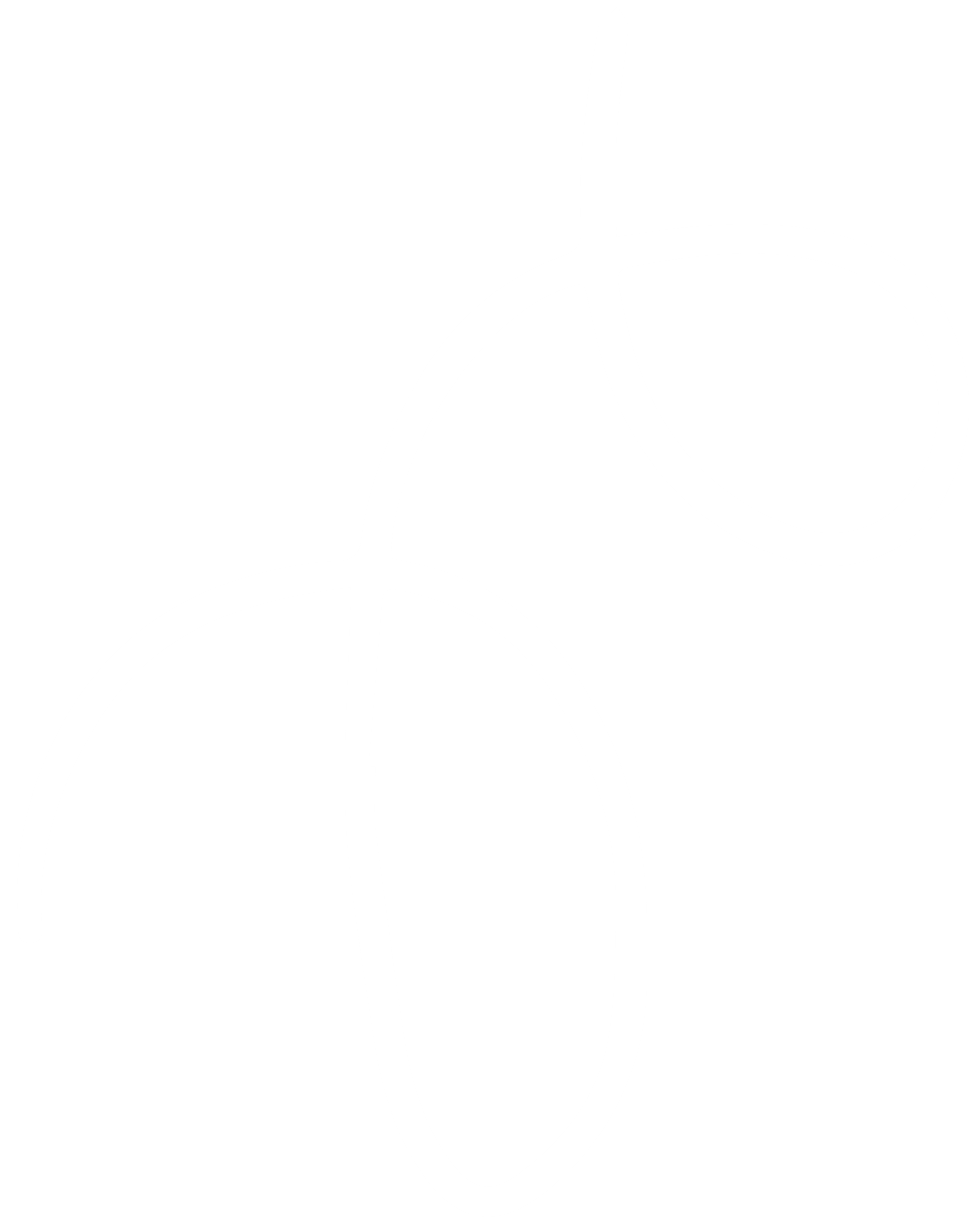 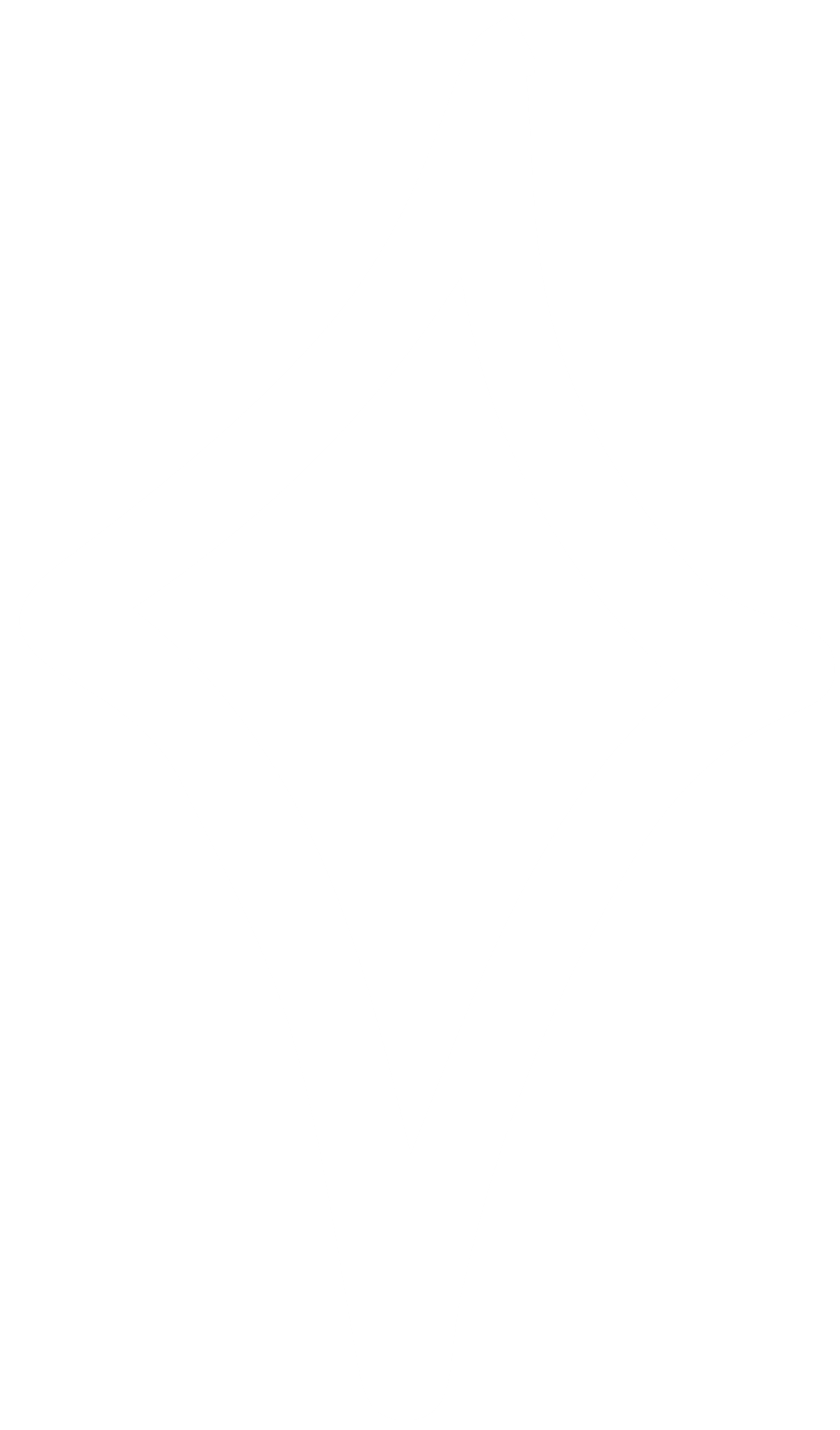 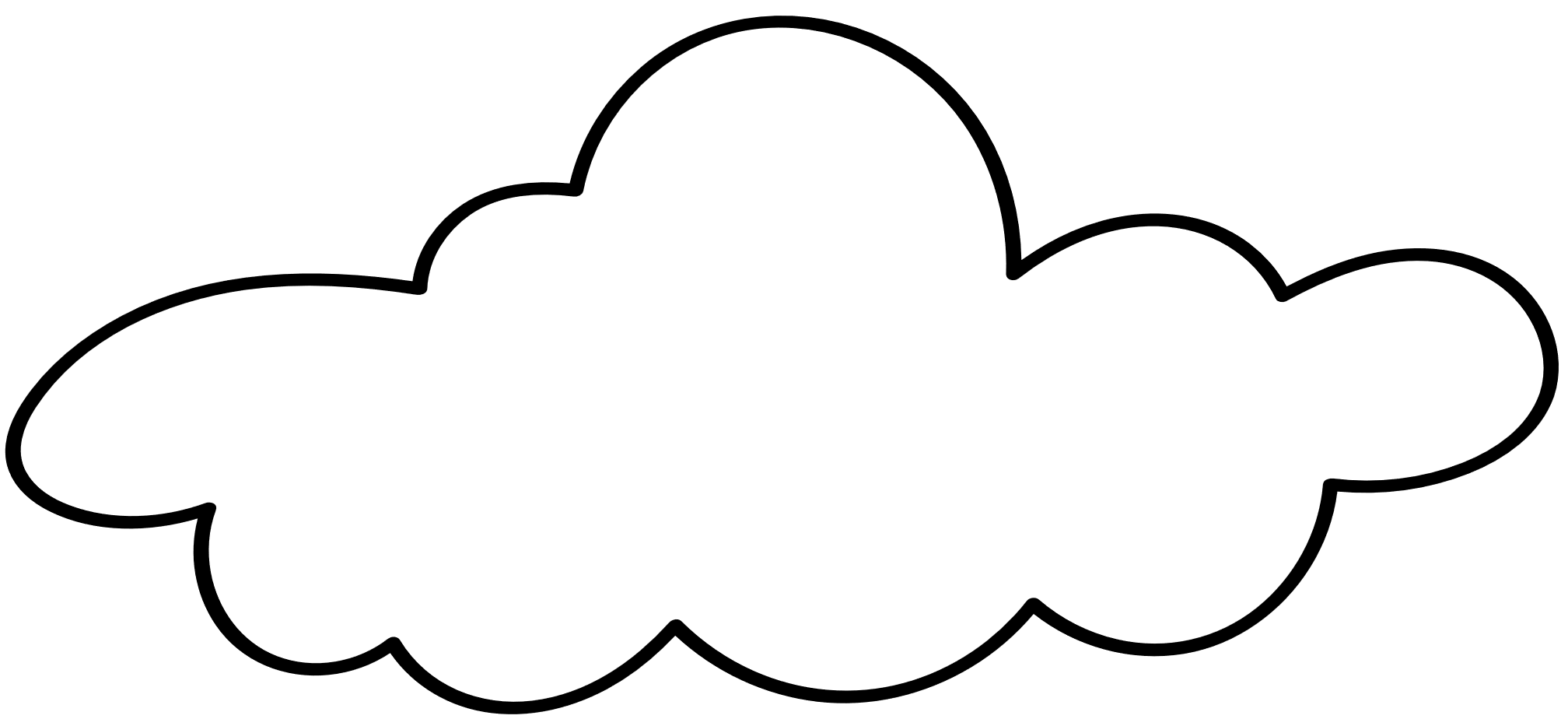 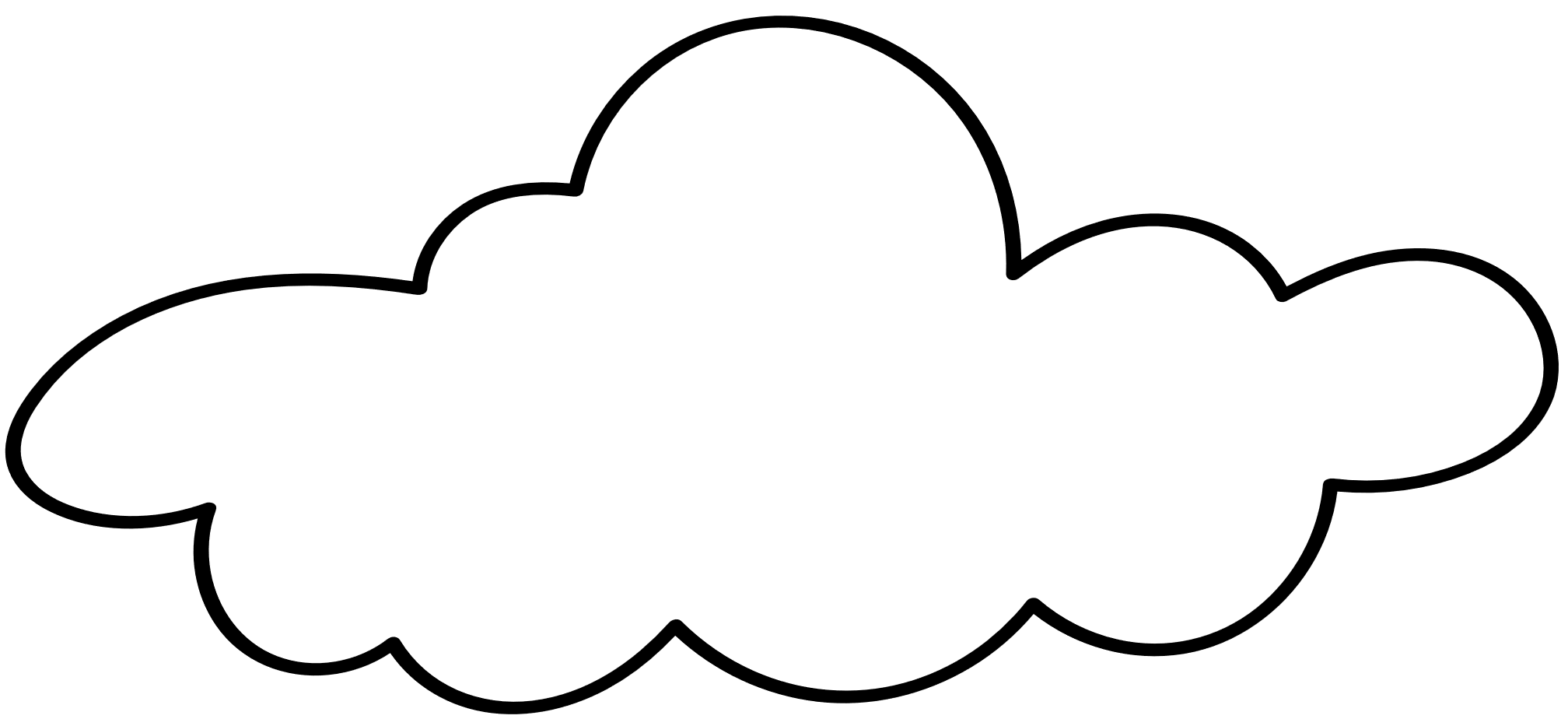 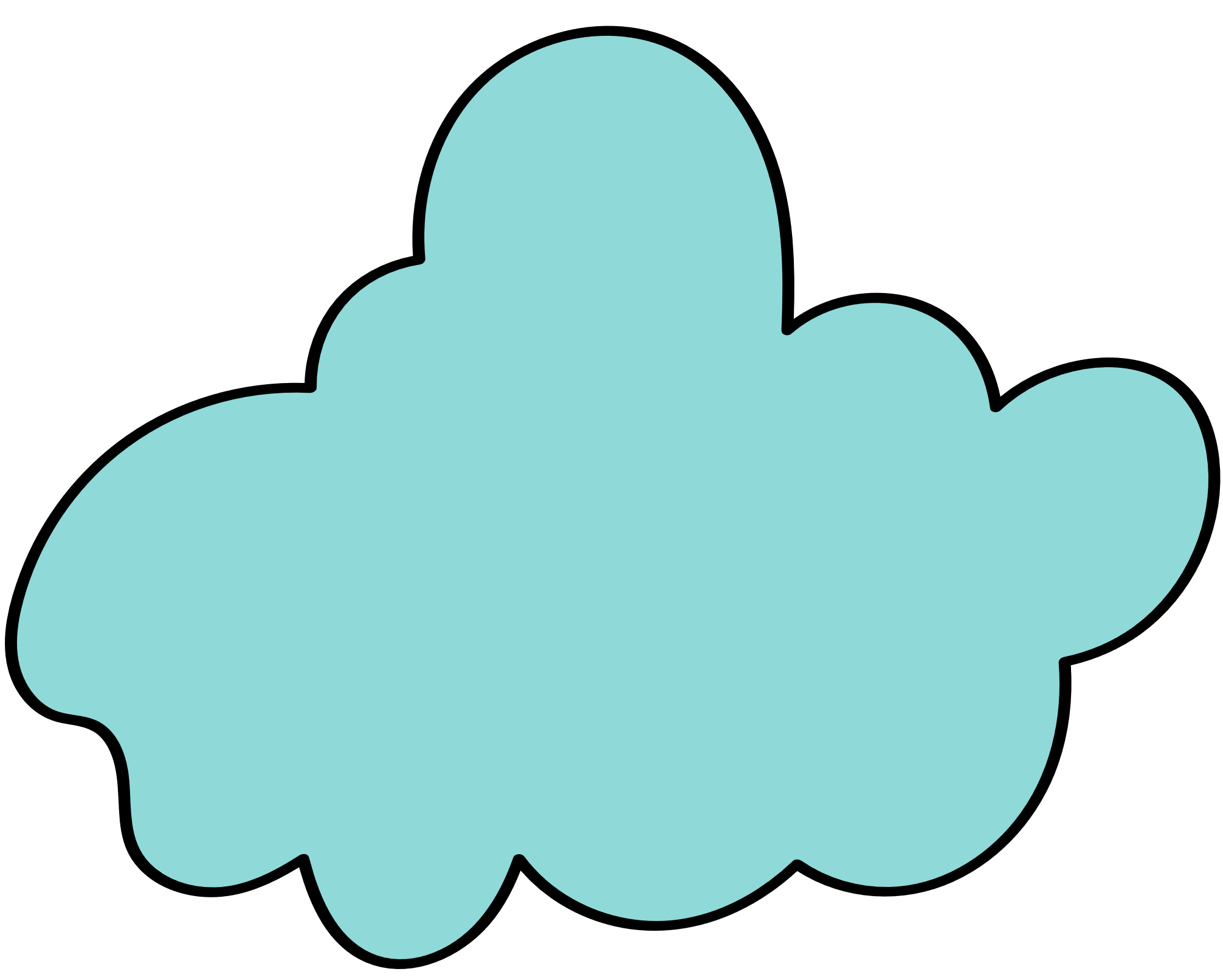 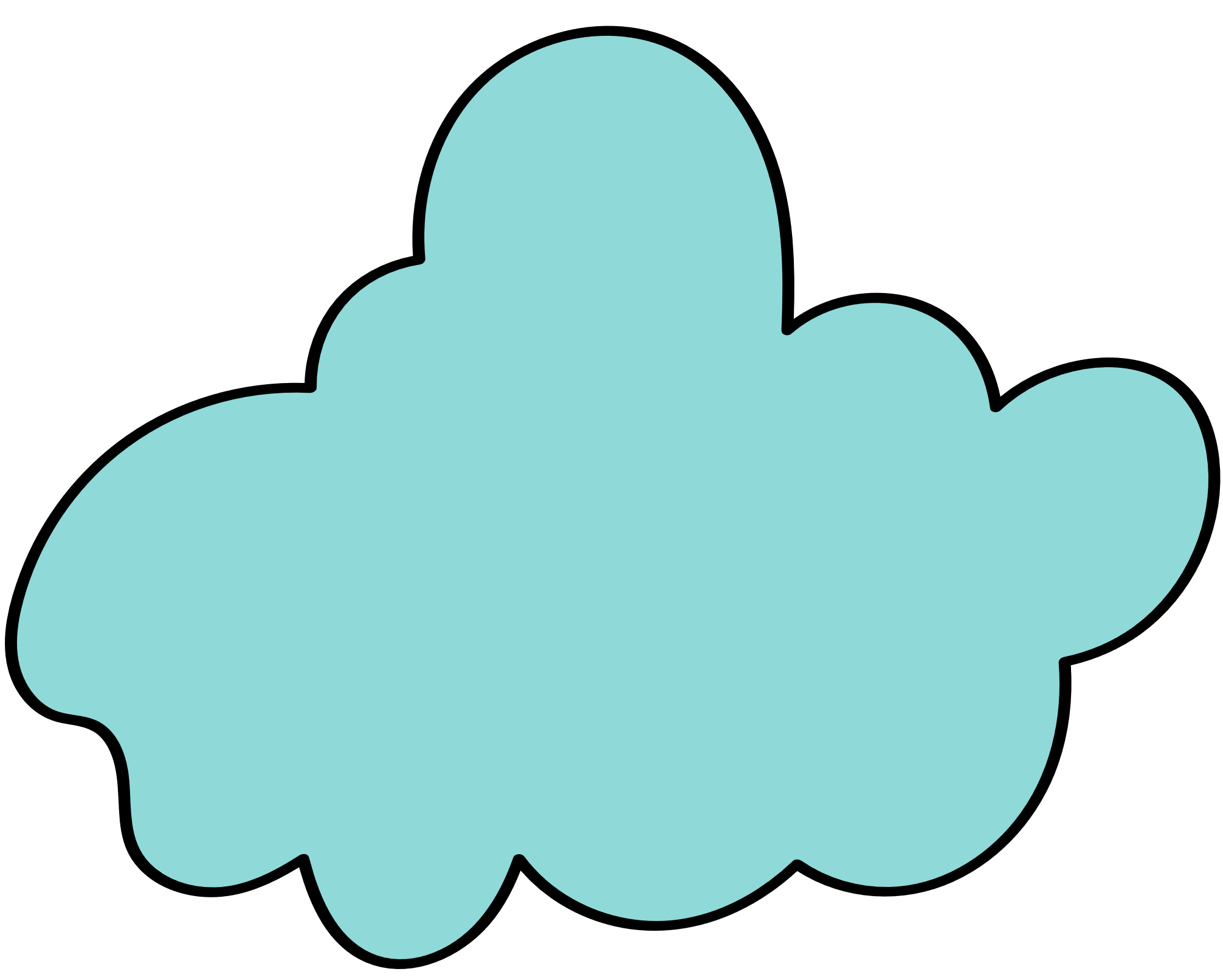 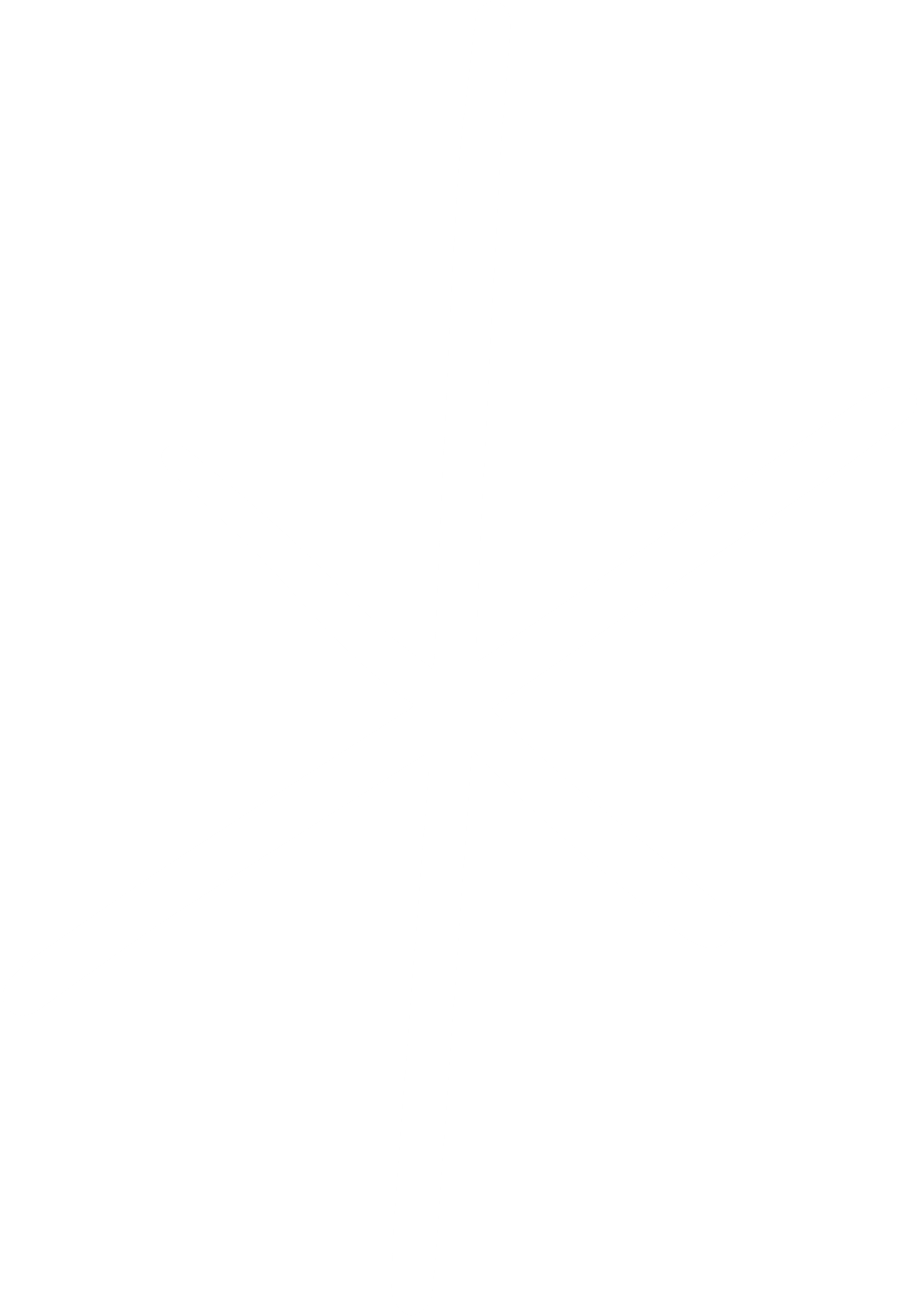 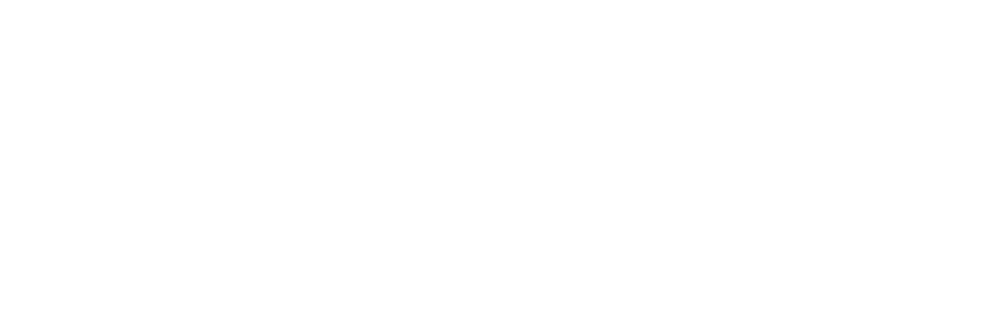 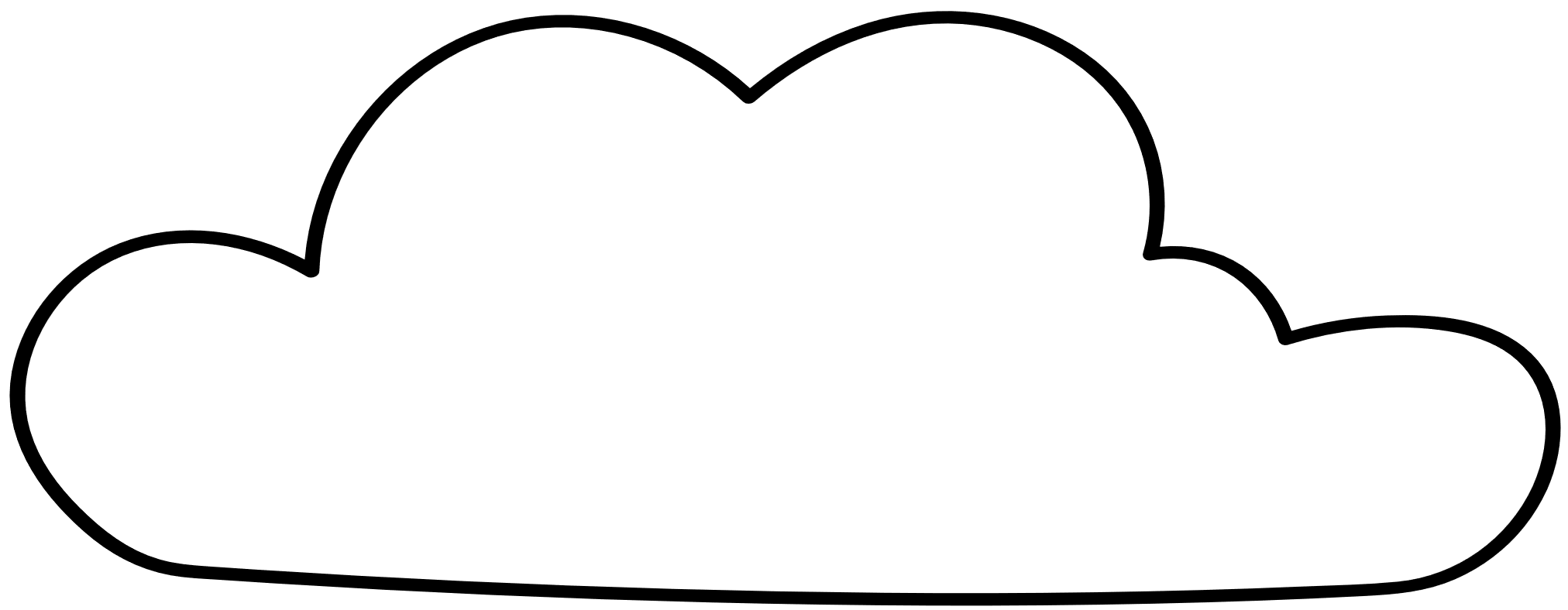 Luyện tập 2
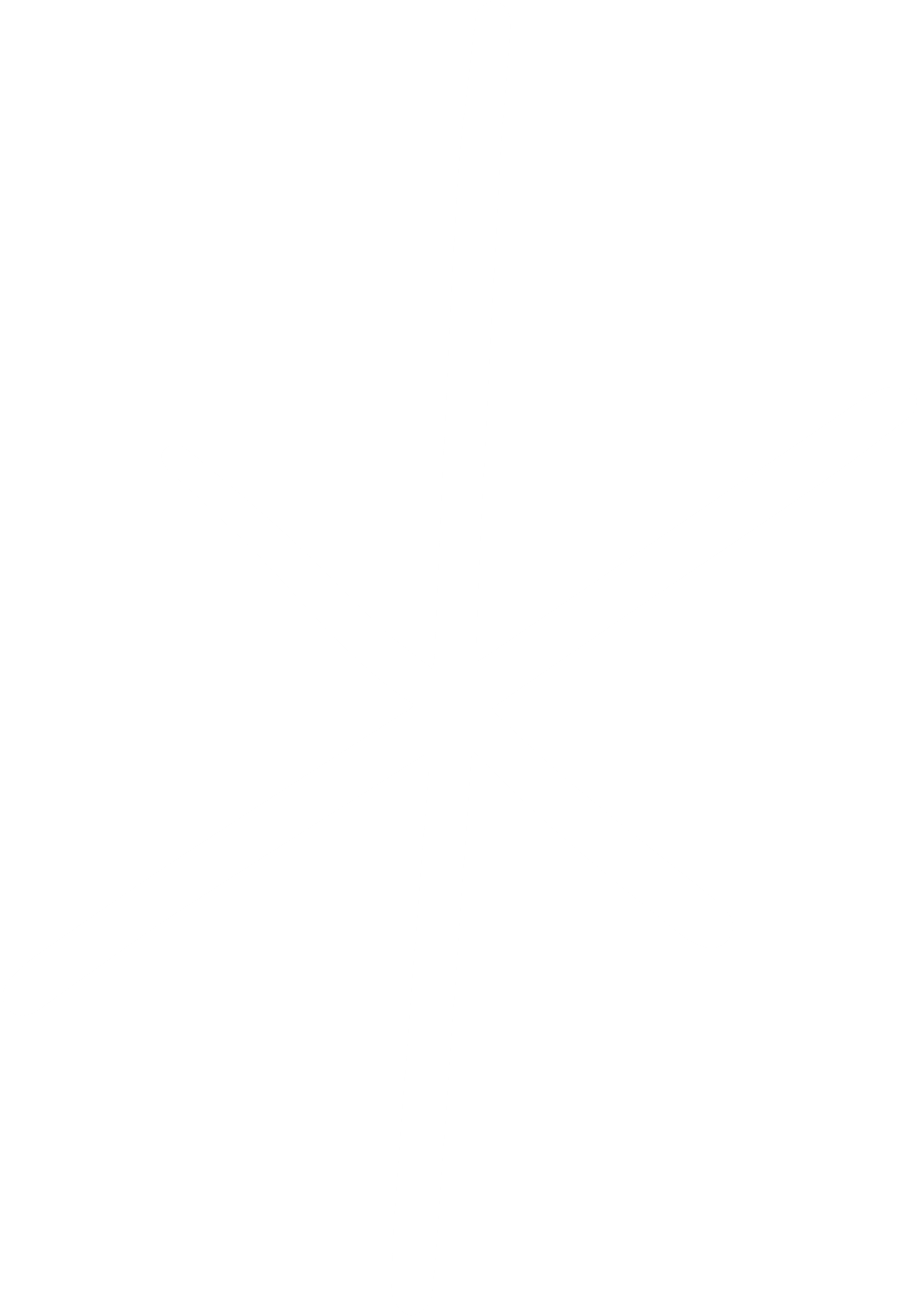 Giải
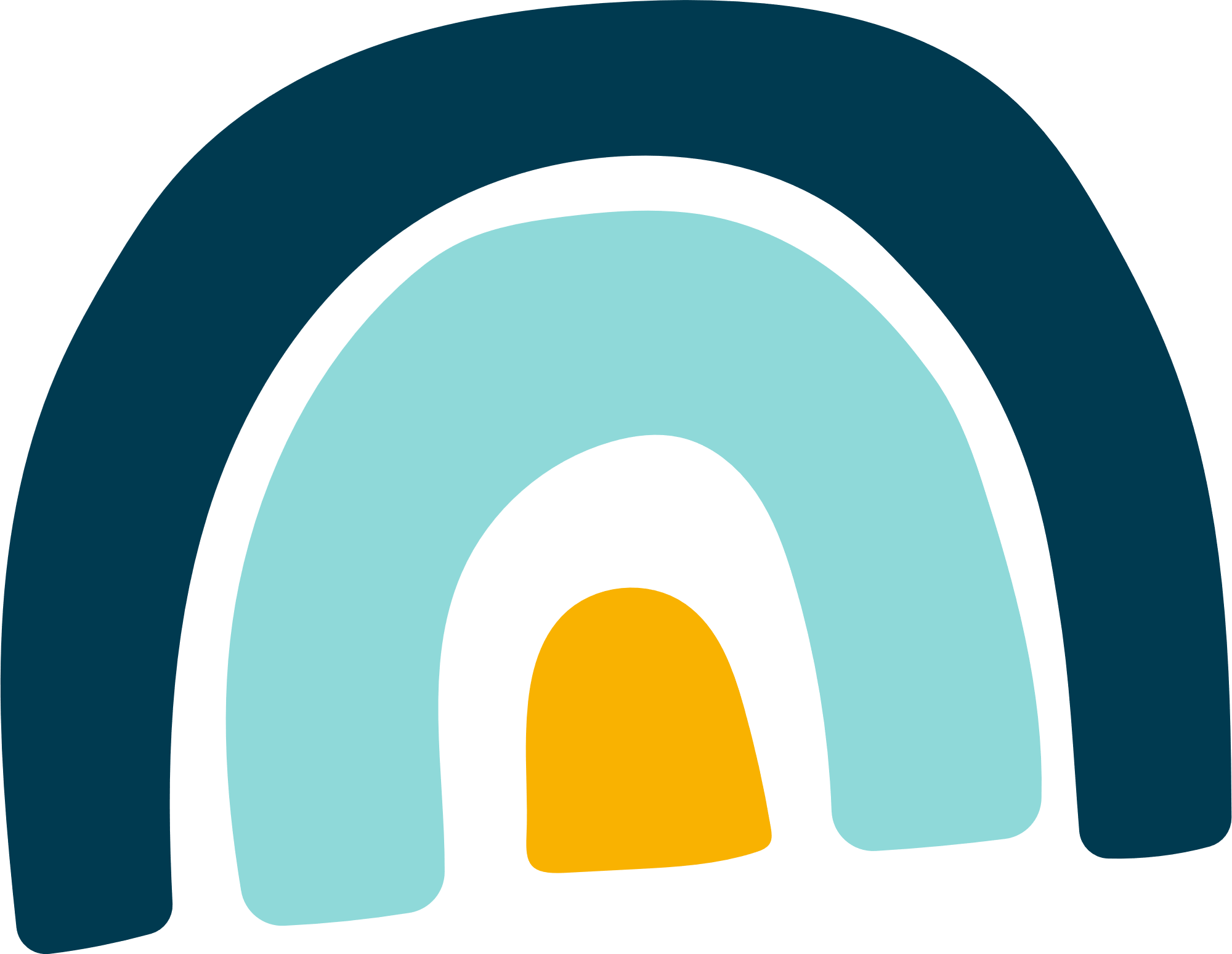 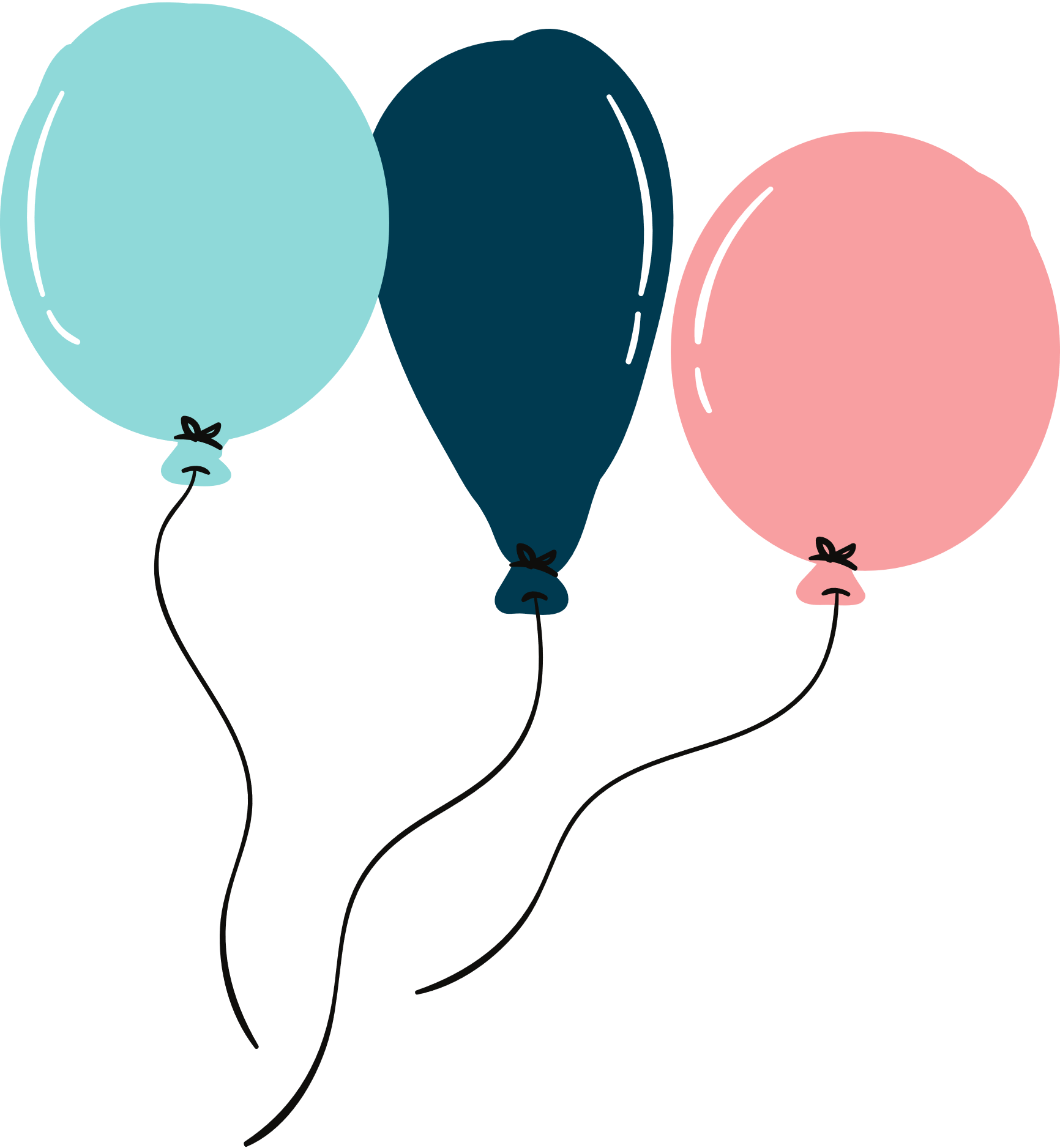 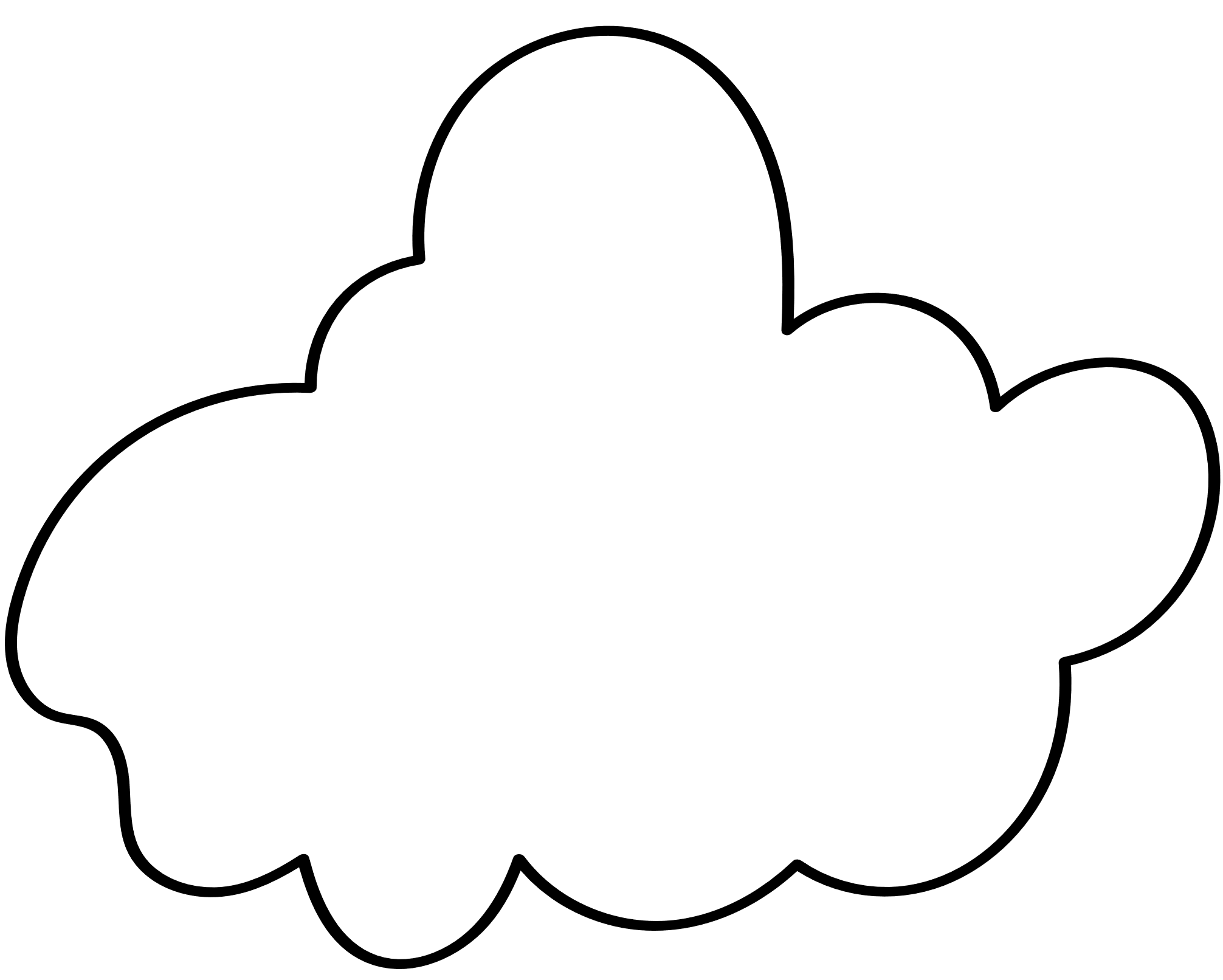 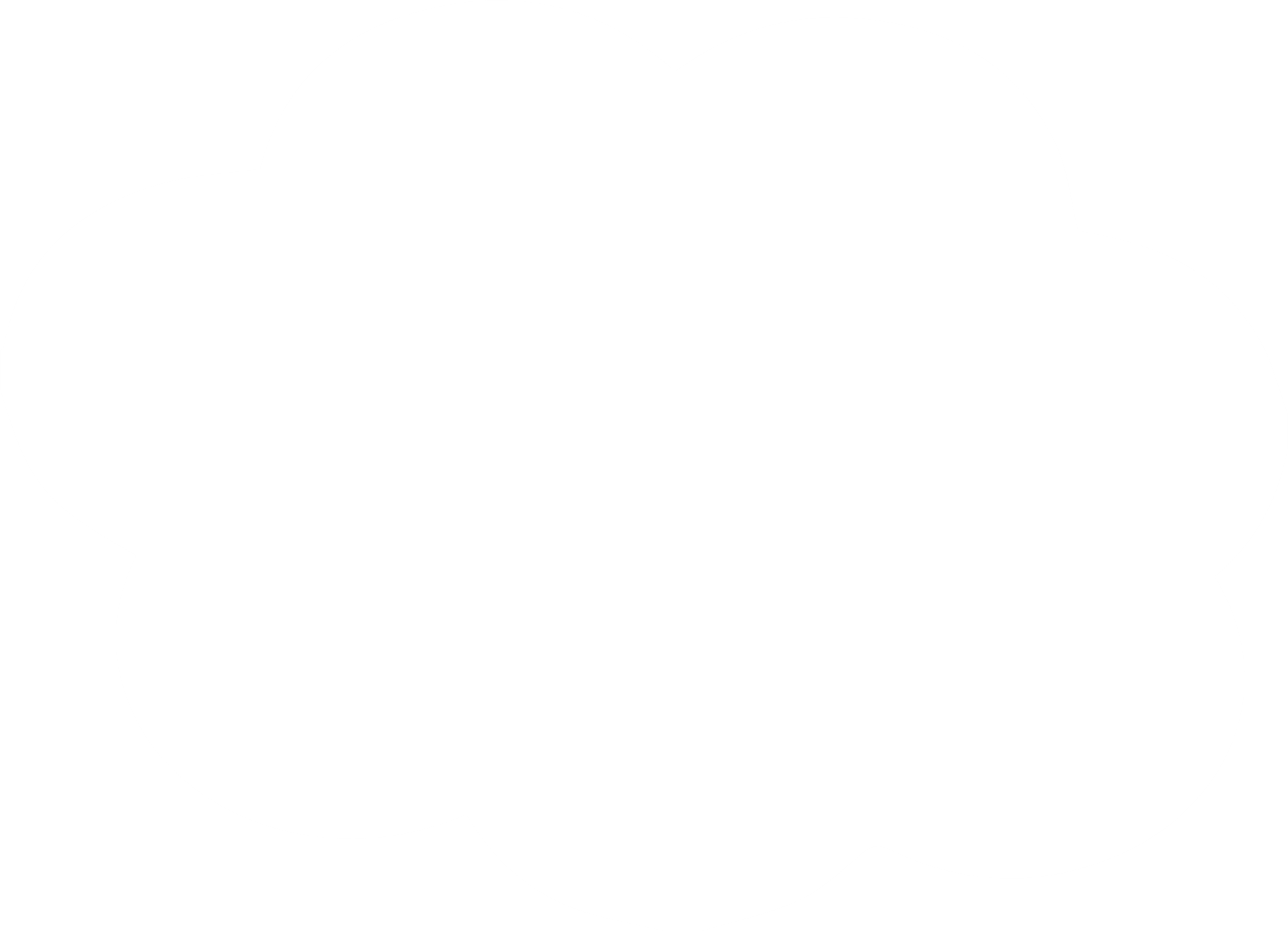 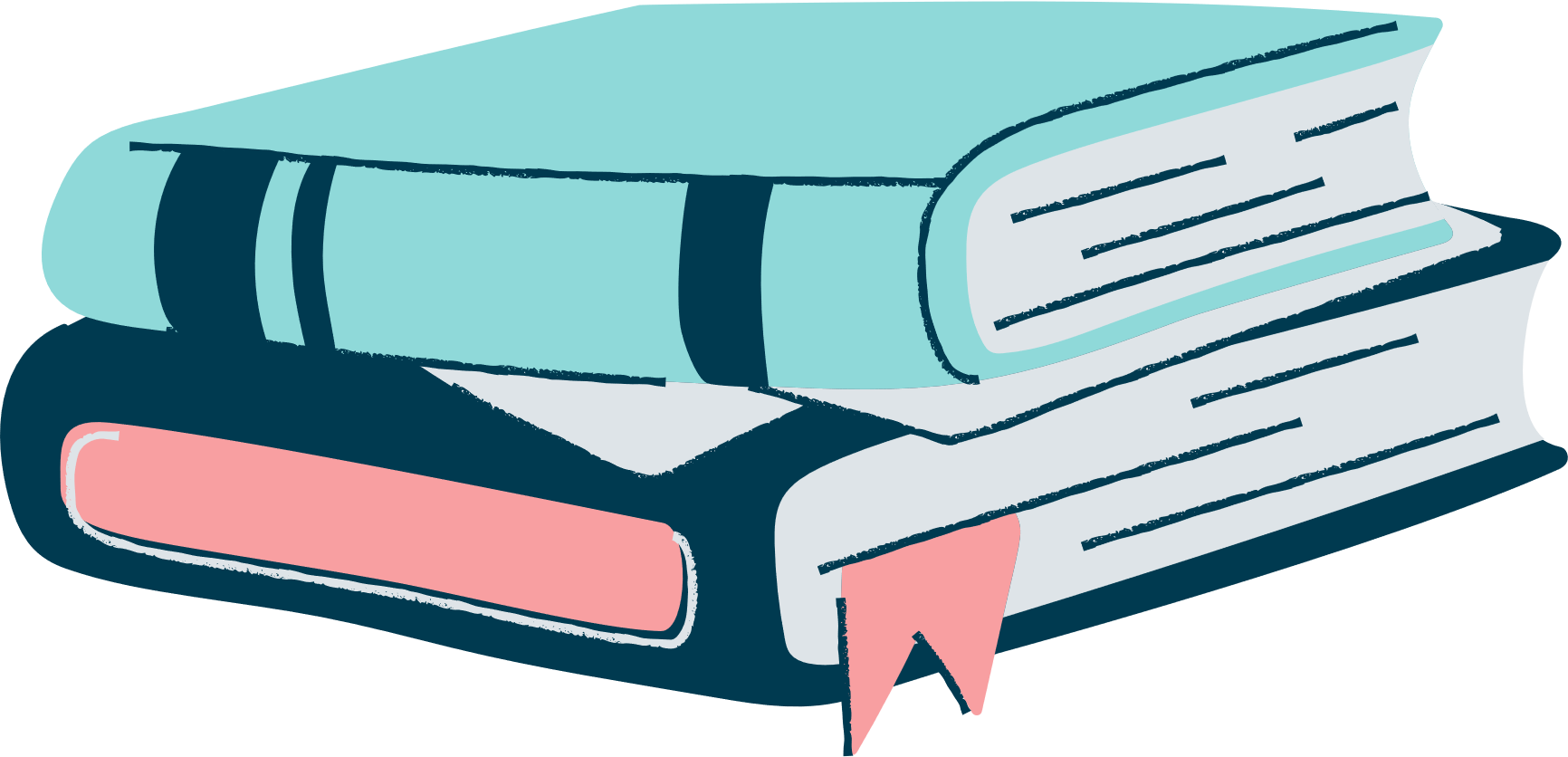 Ví dụ 5
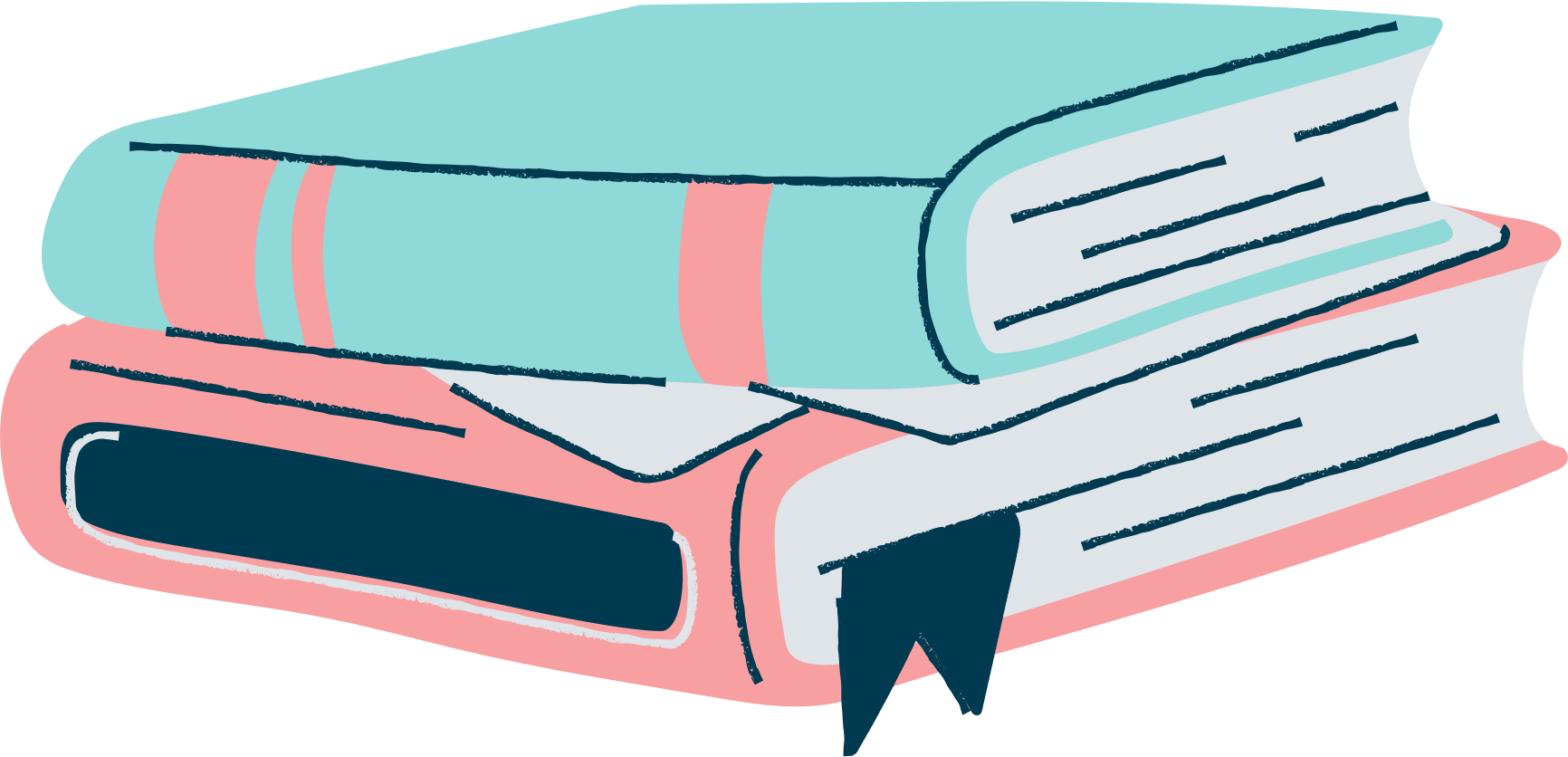 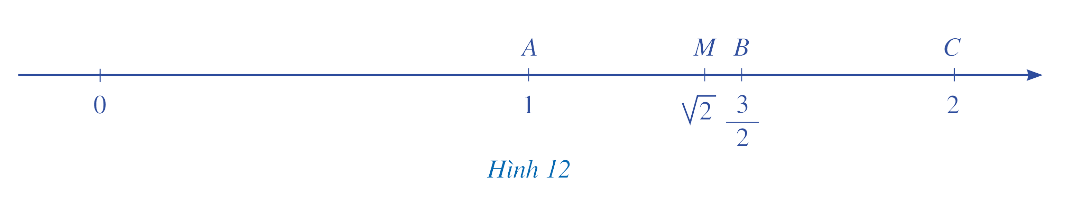 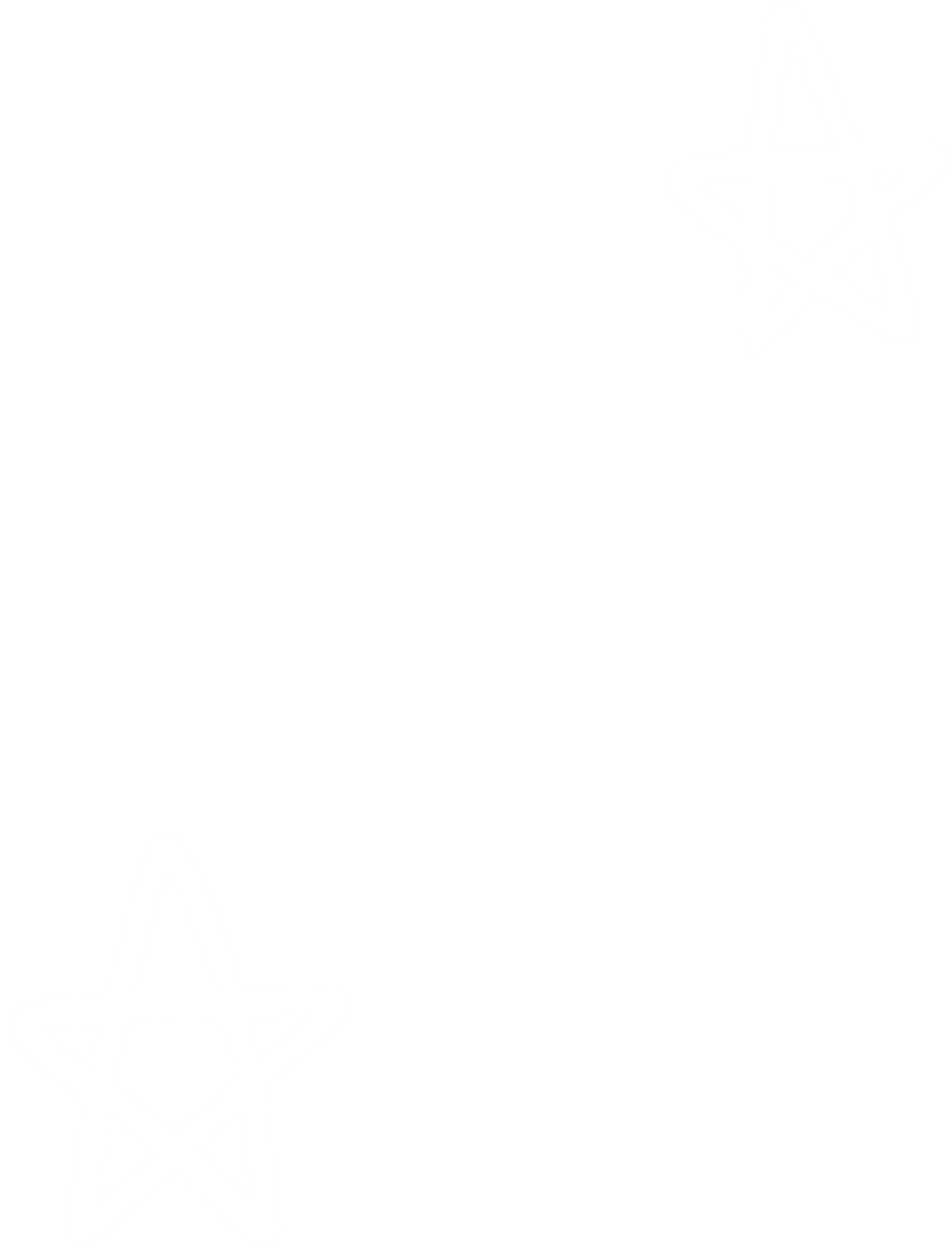 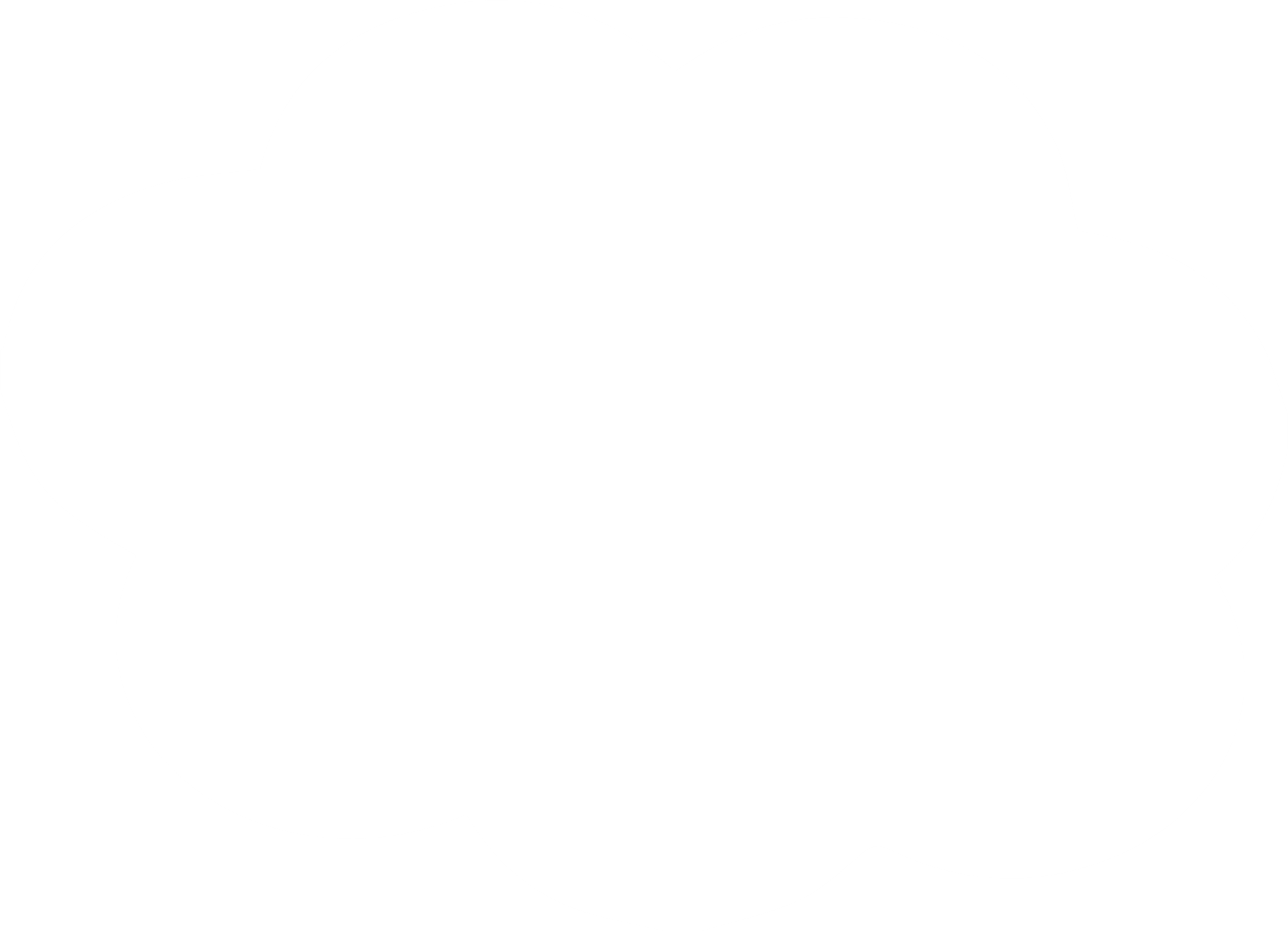 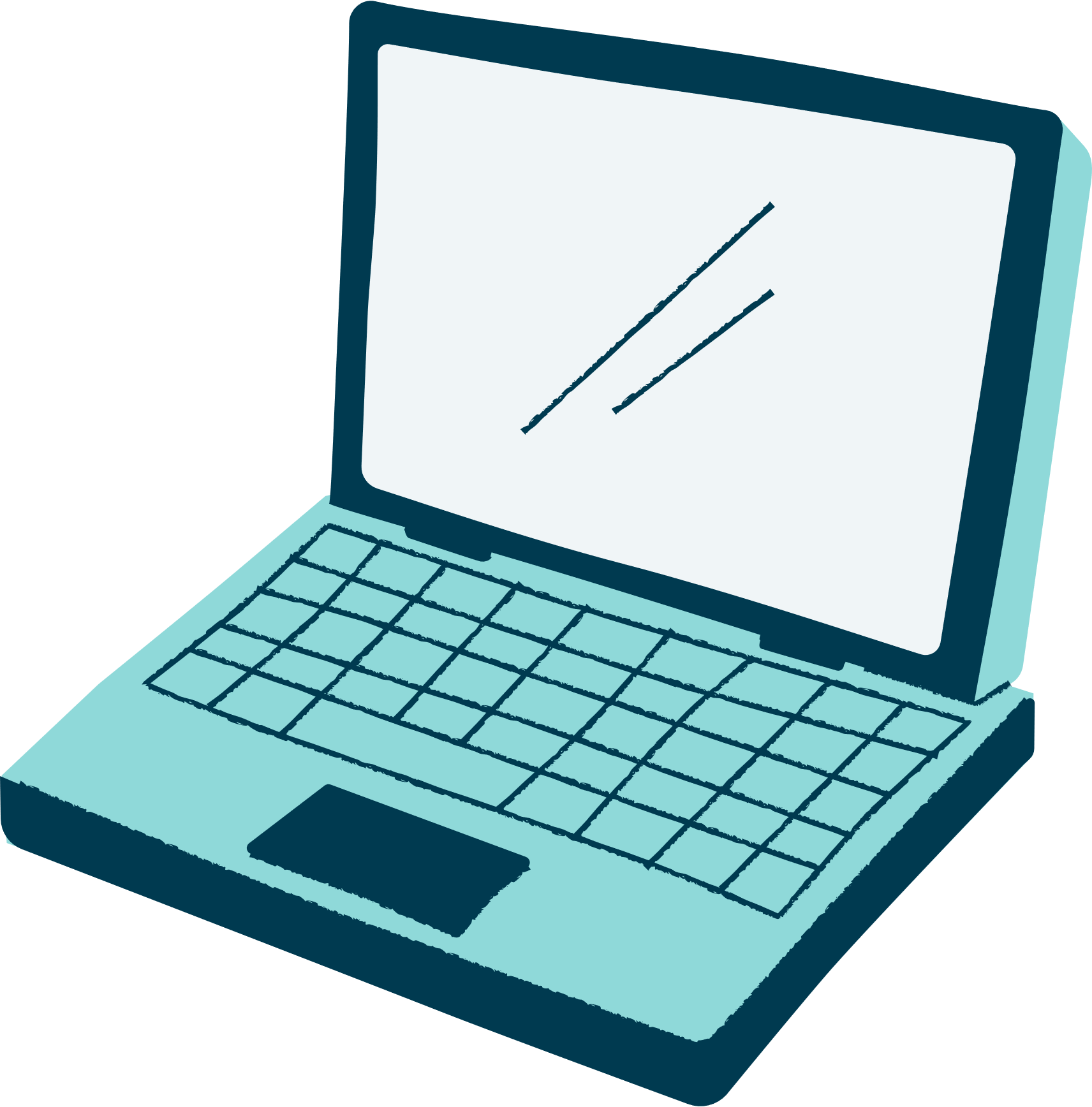 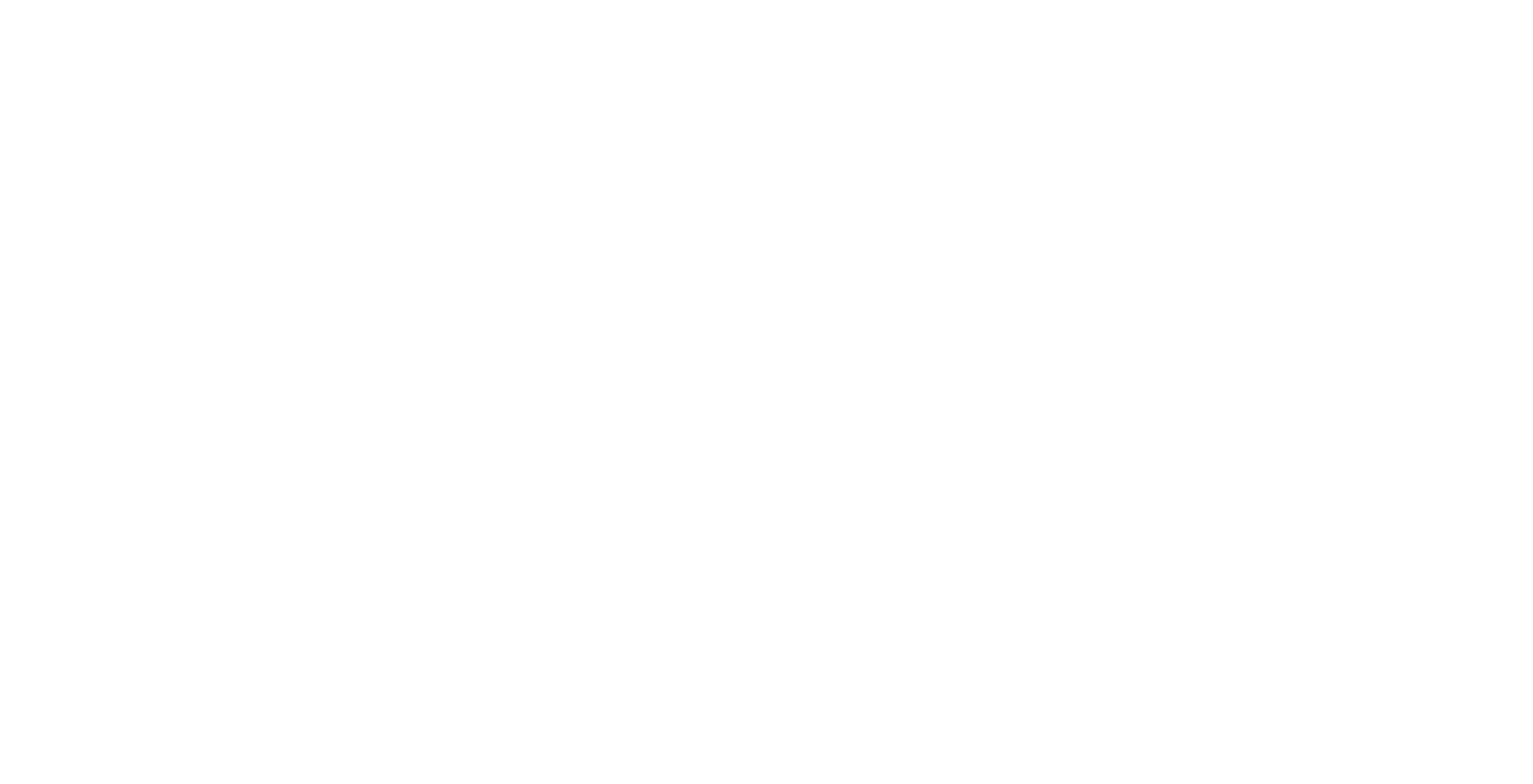 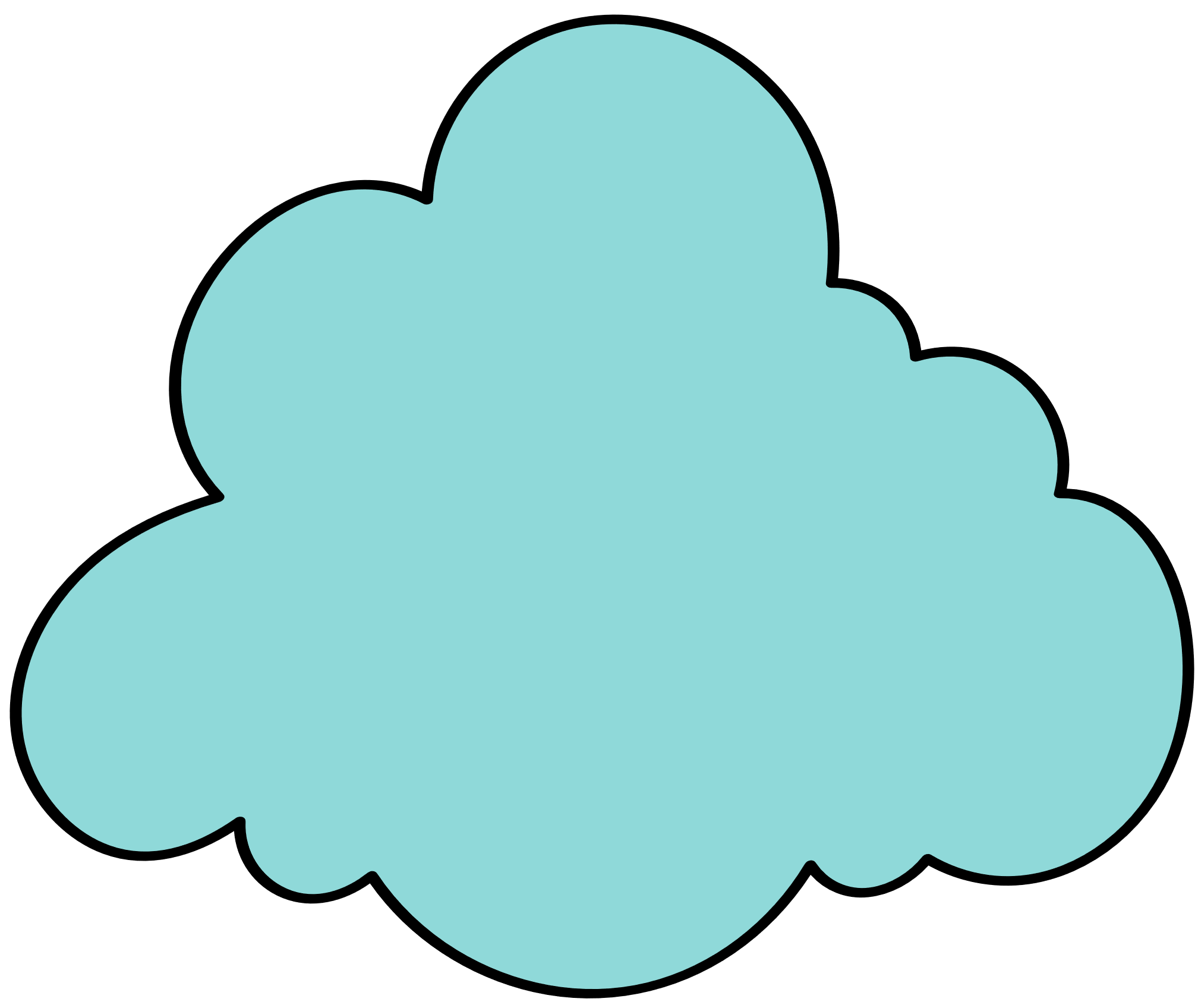 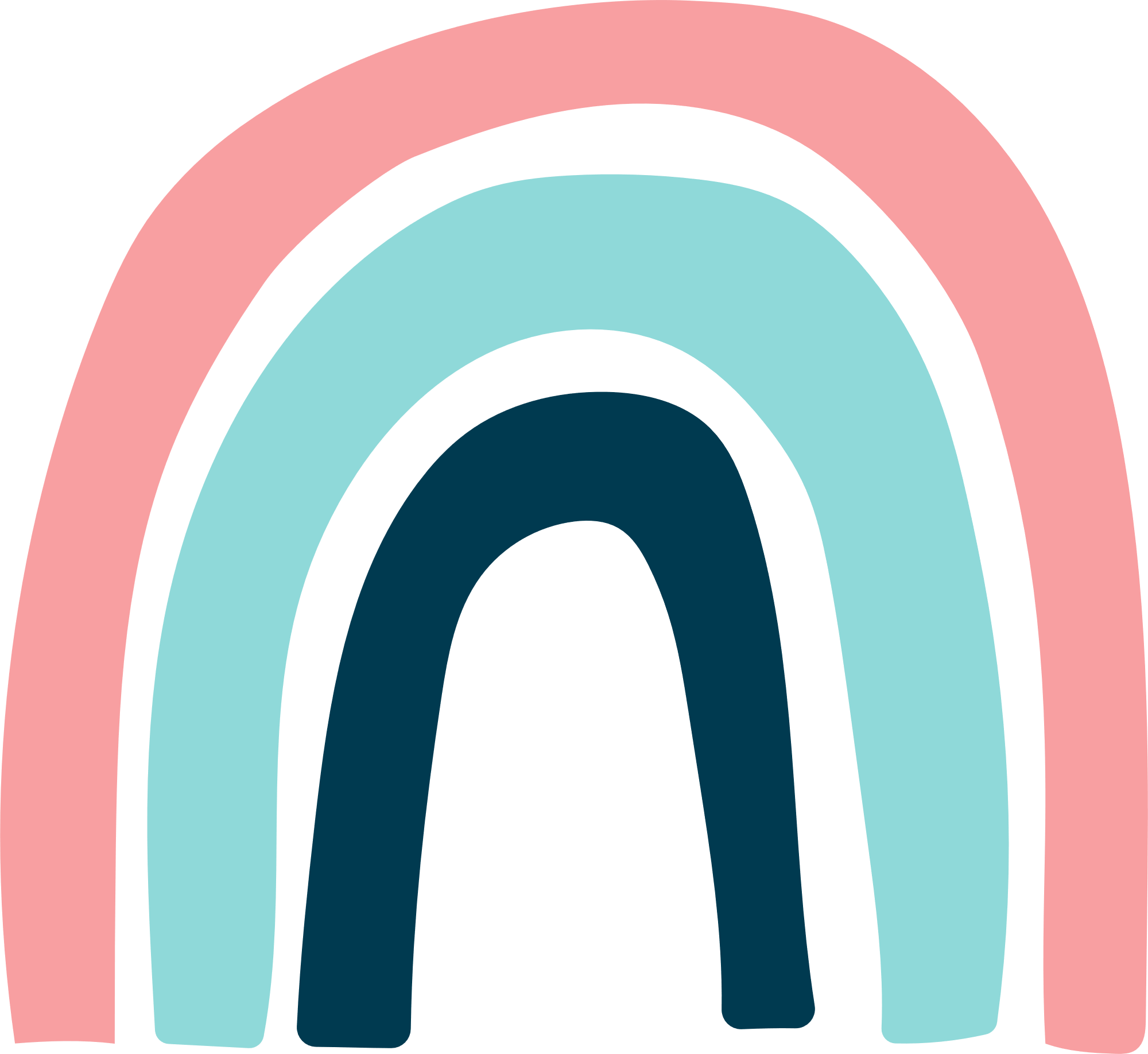 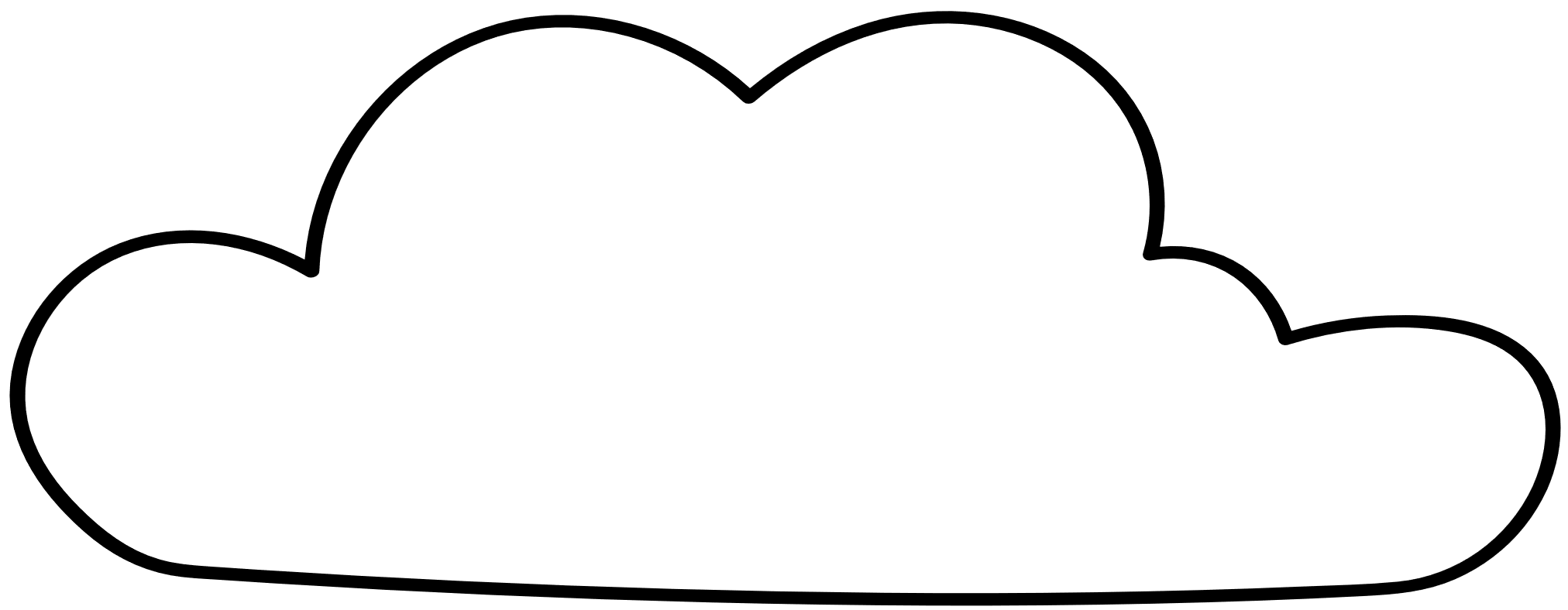 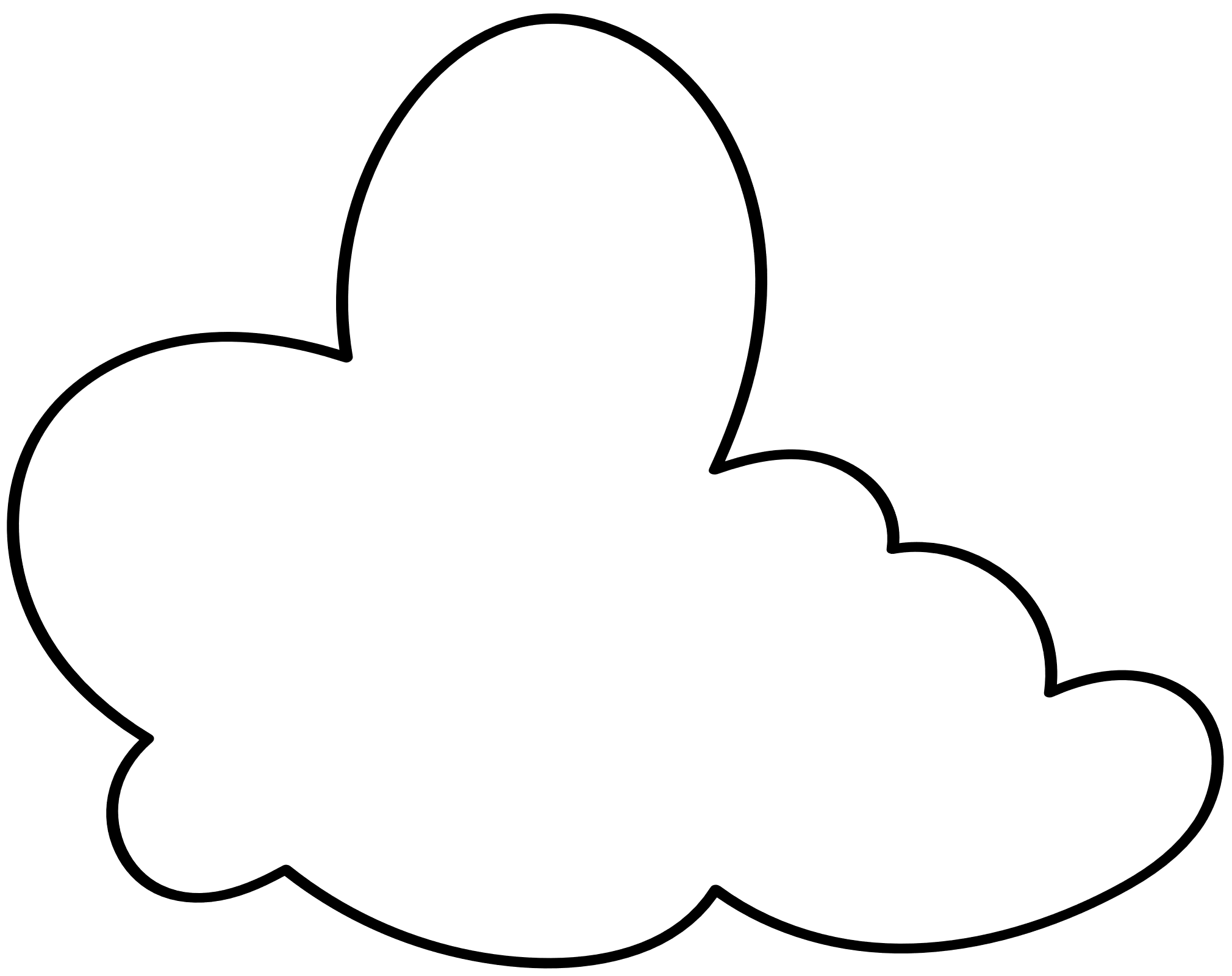 Giải
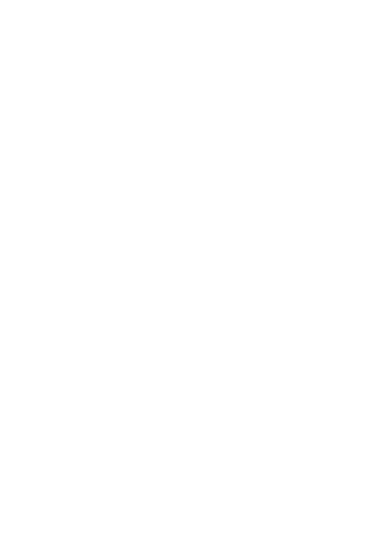 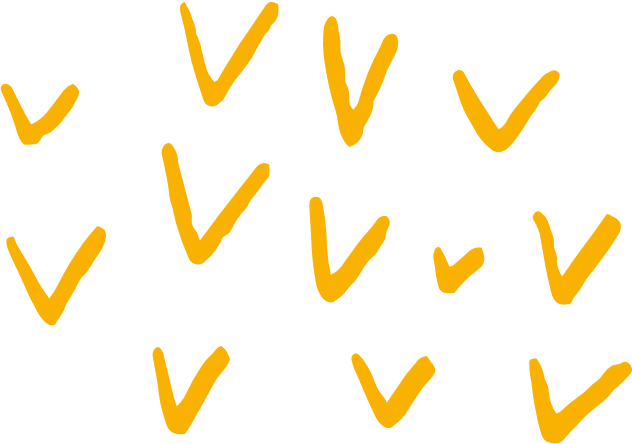 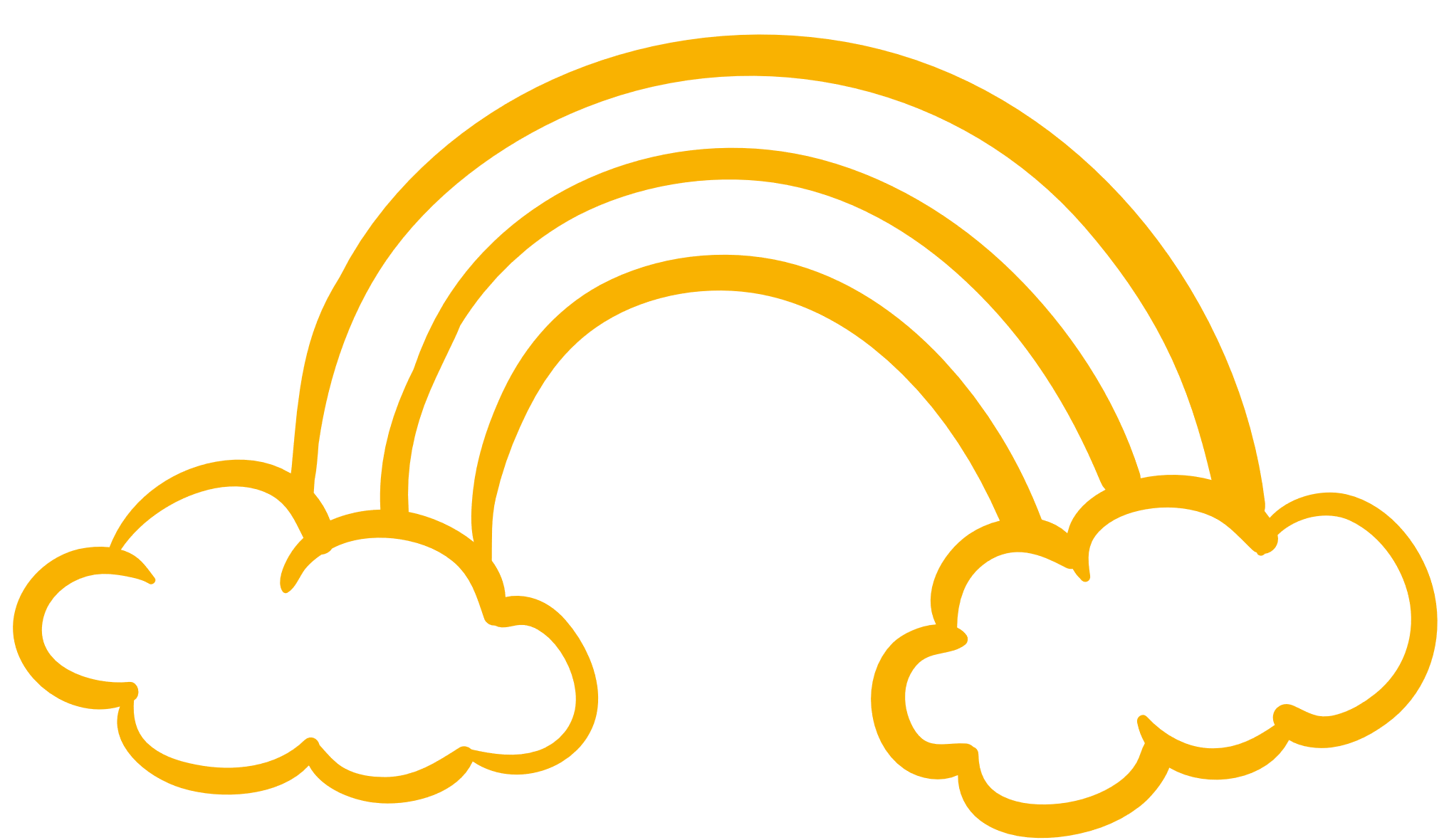 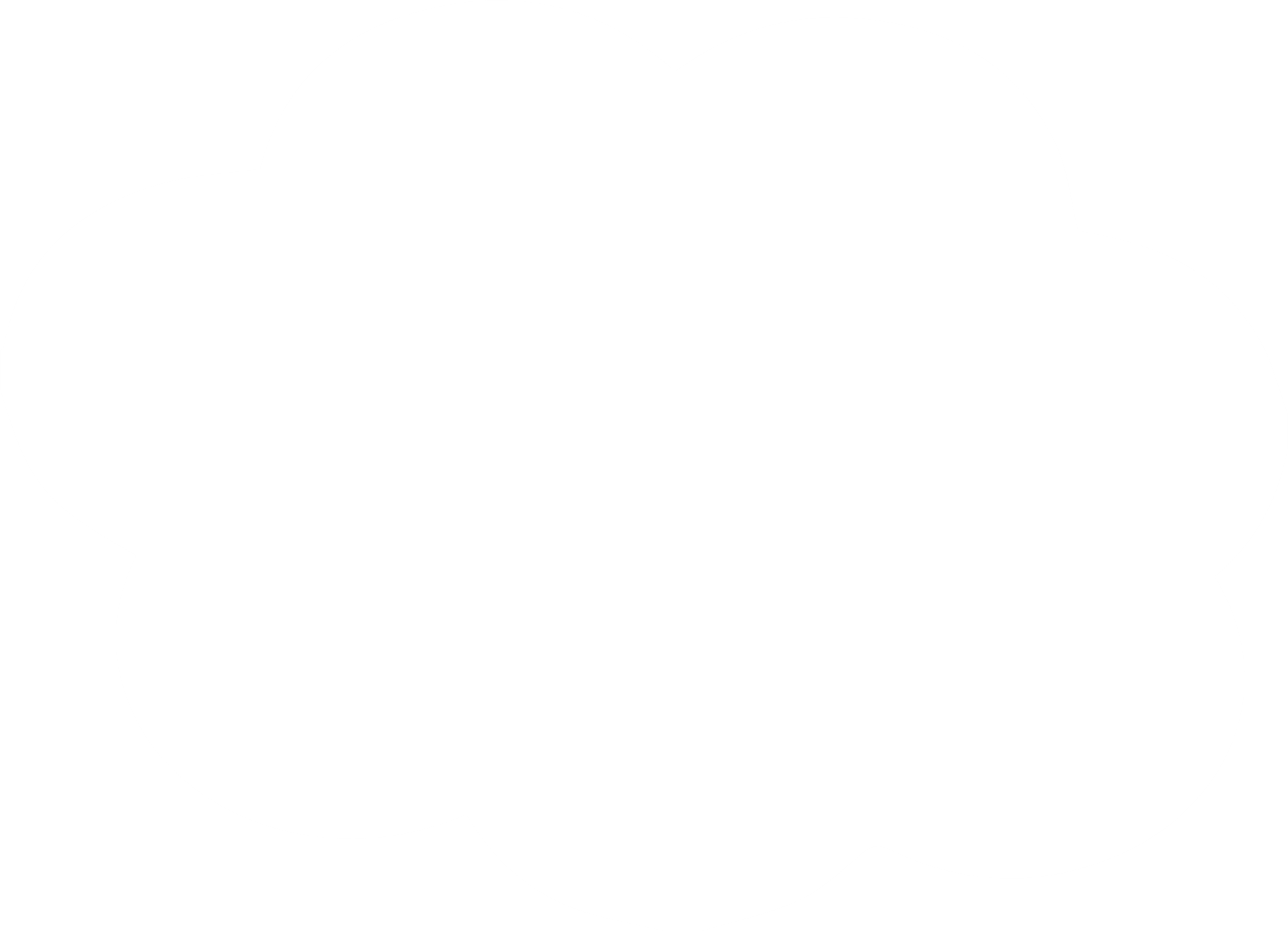 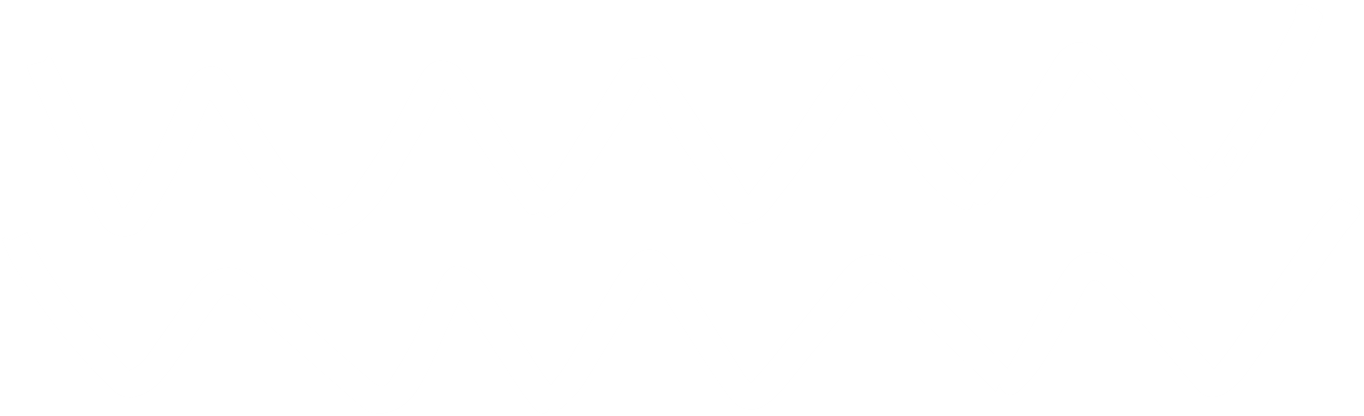 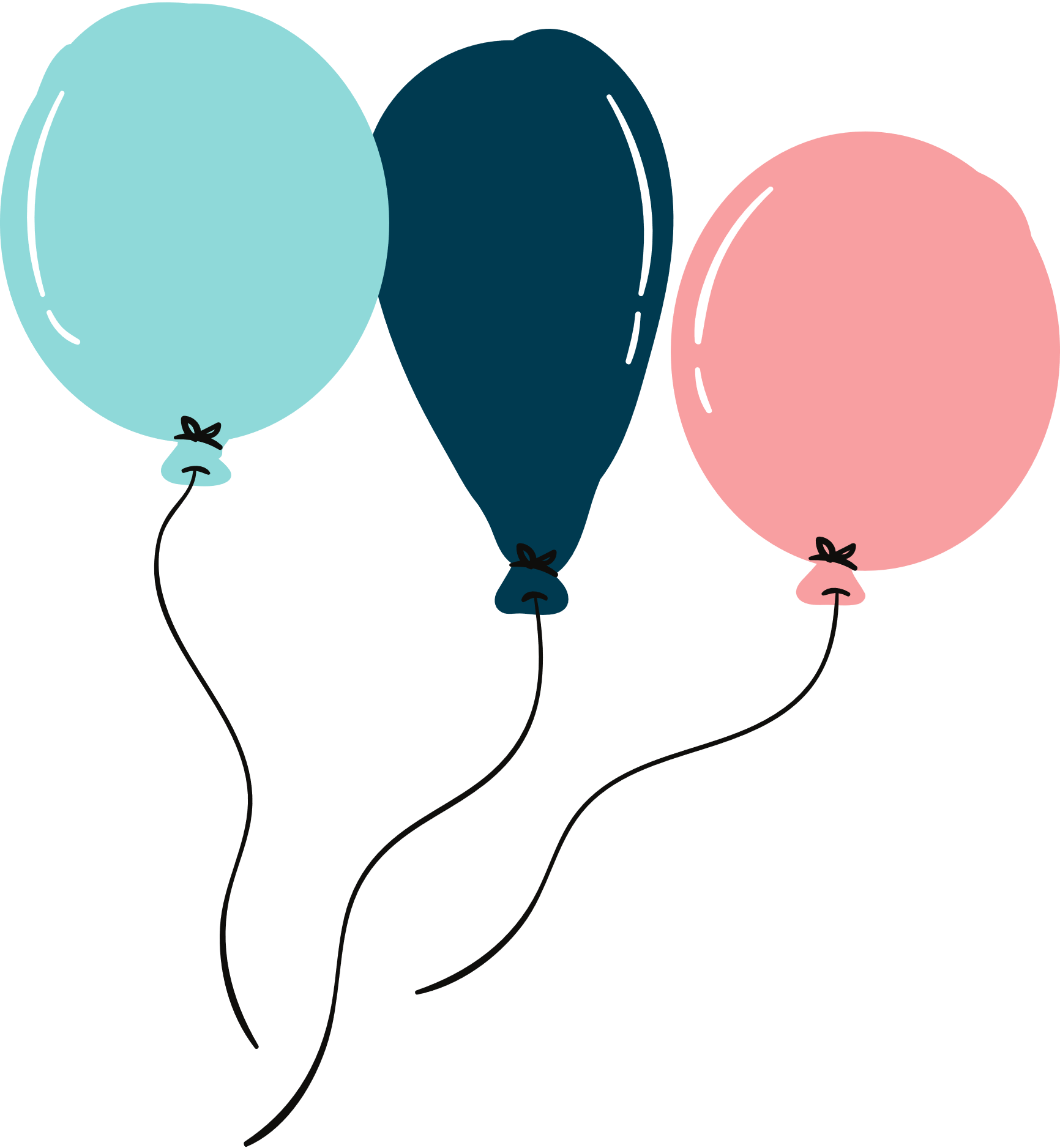 Chú ý:
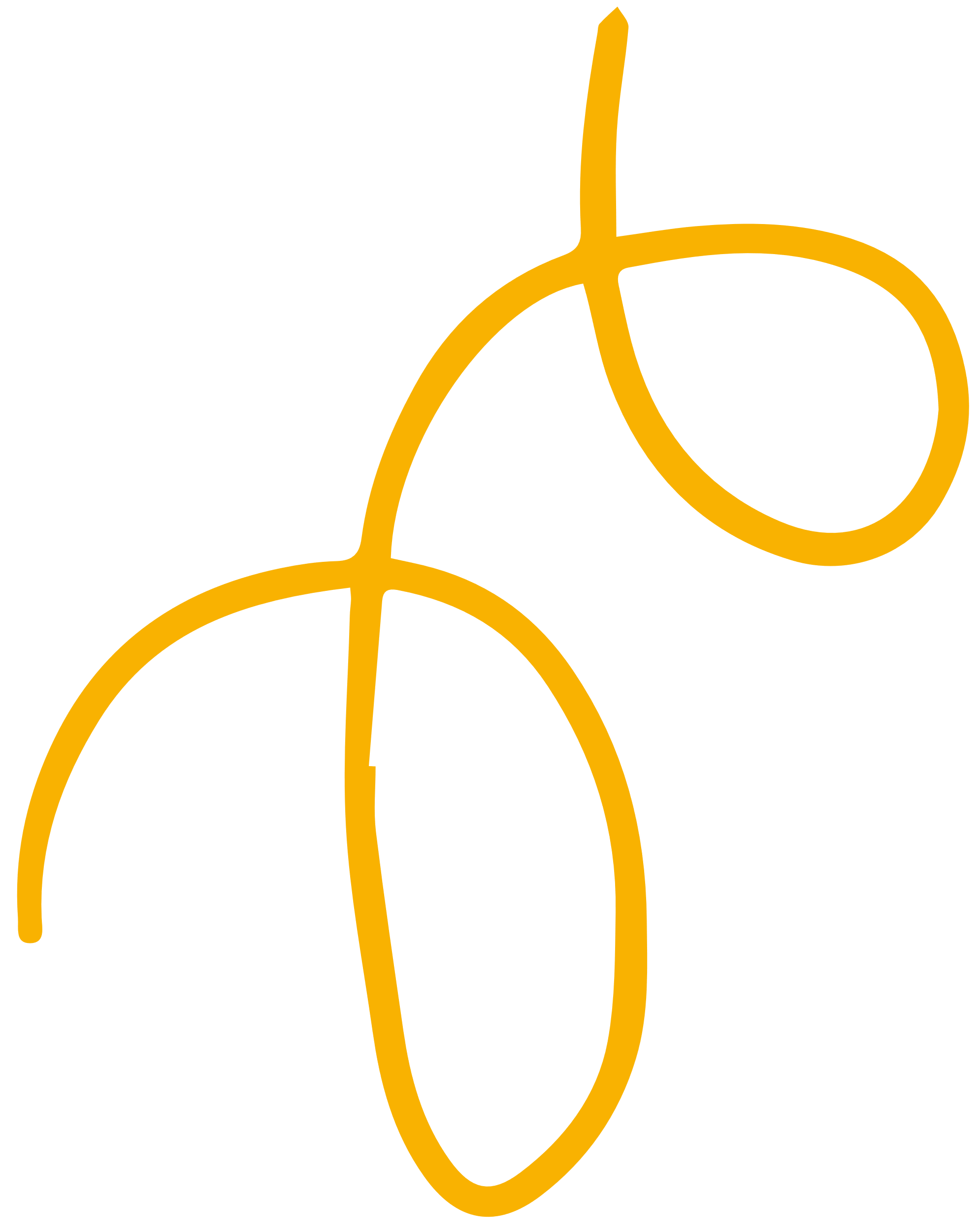 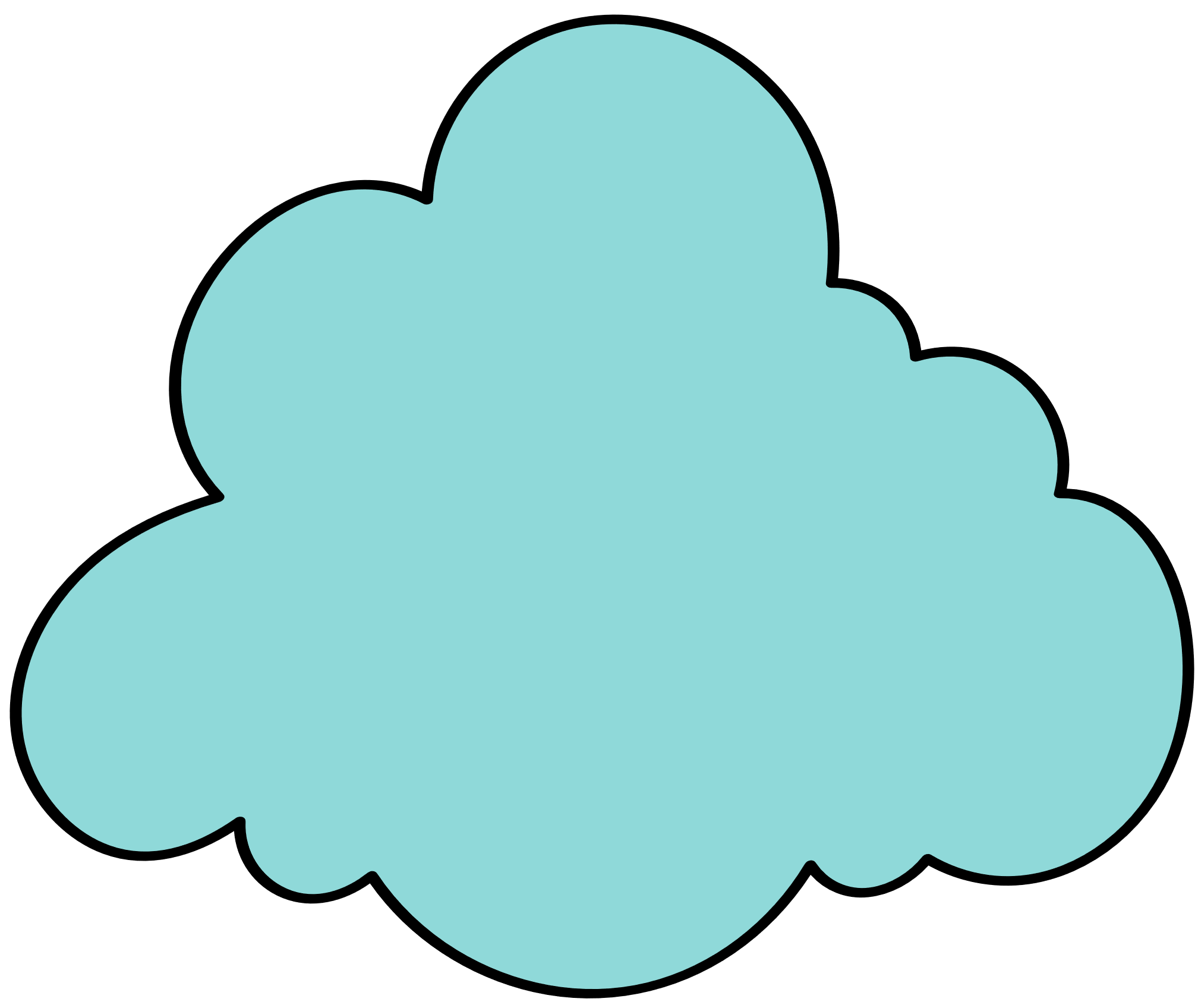 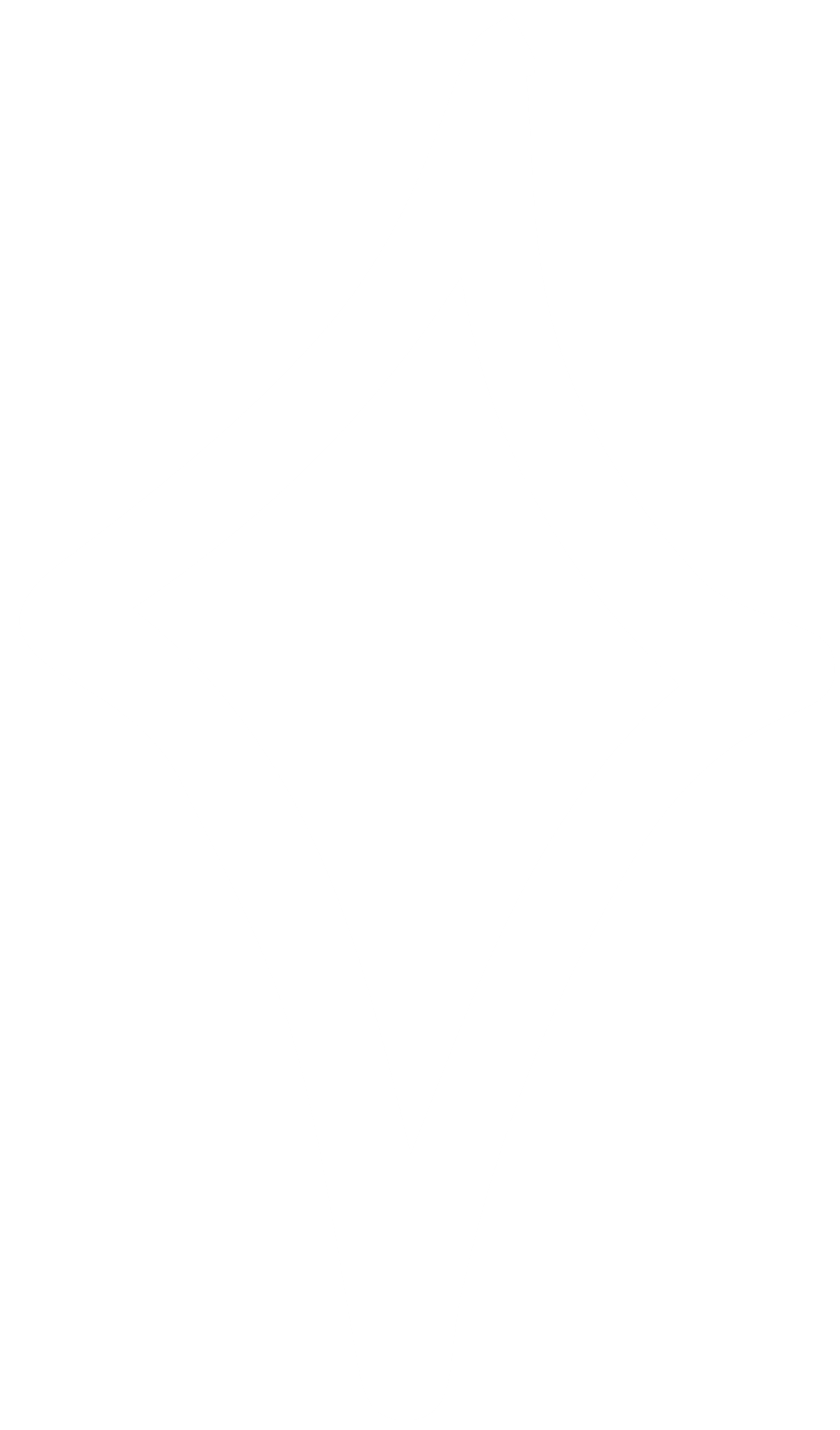 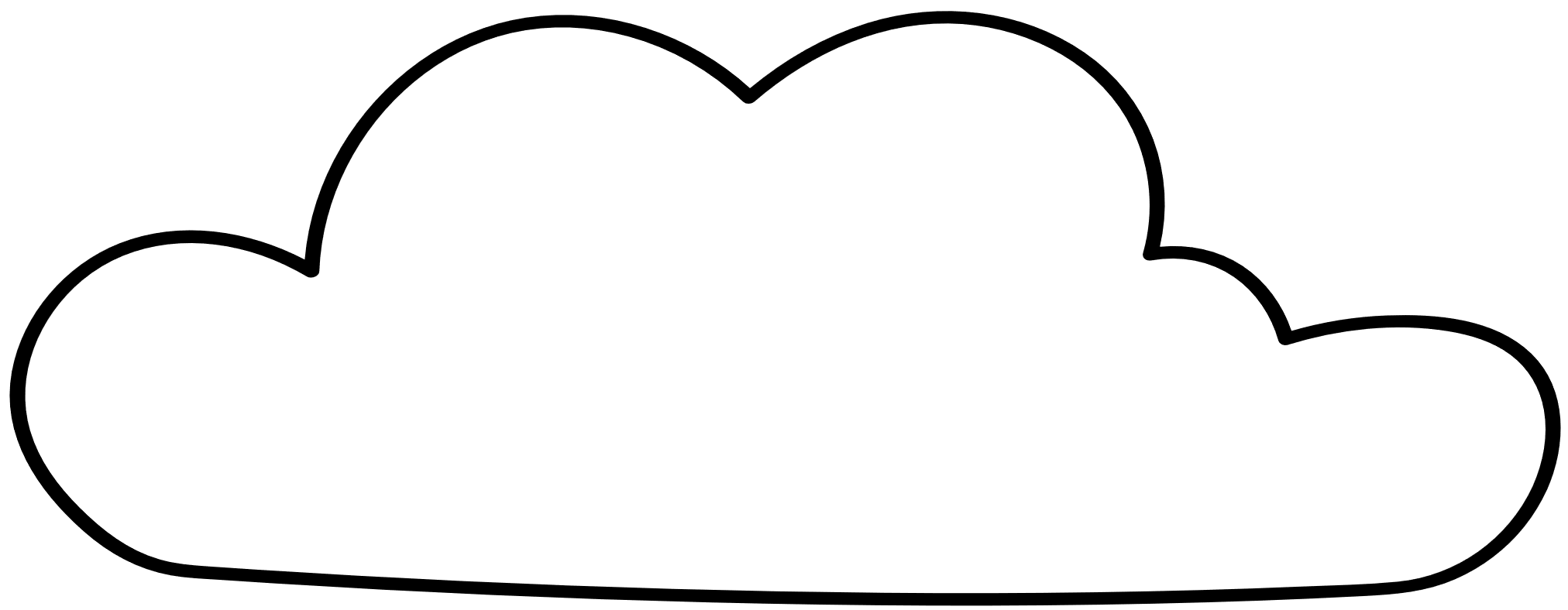 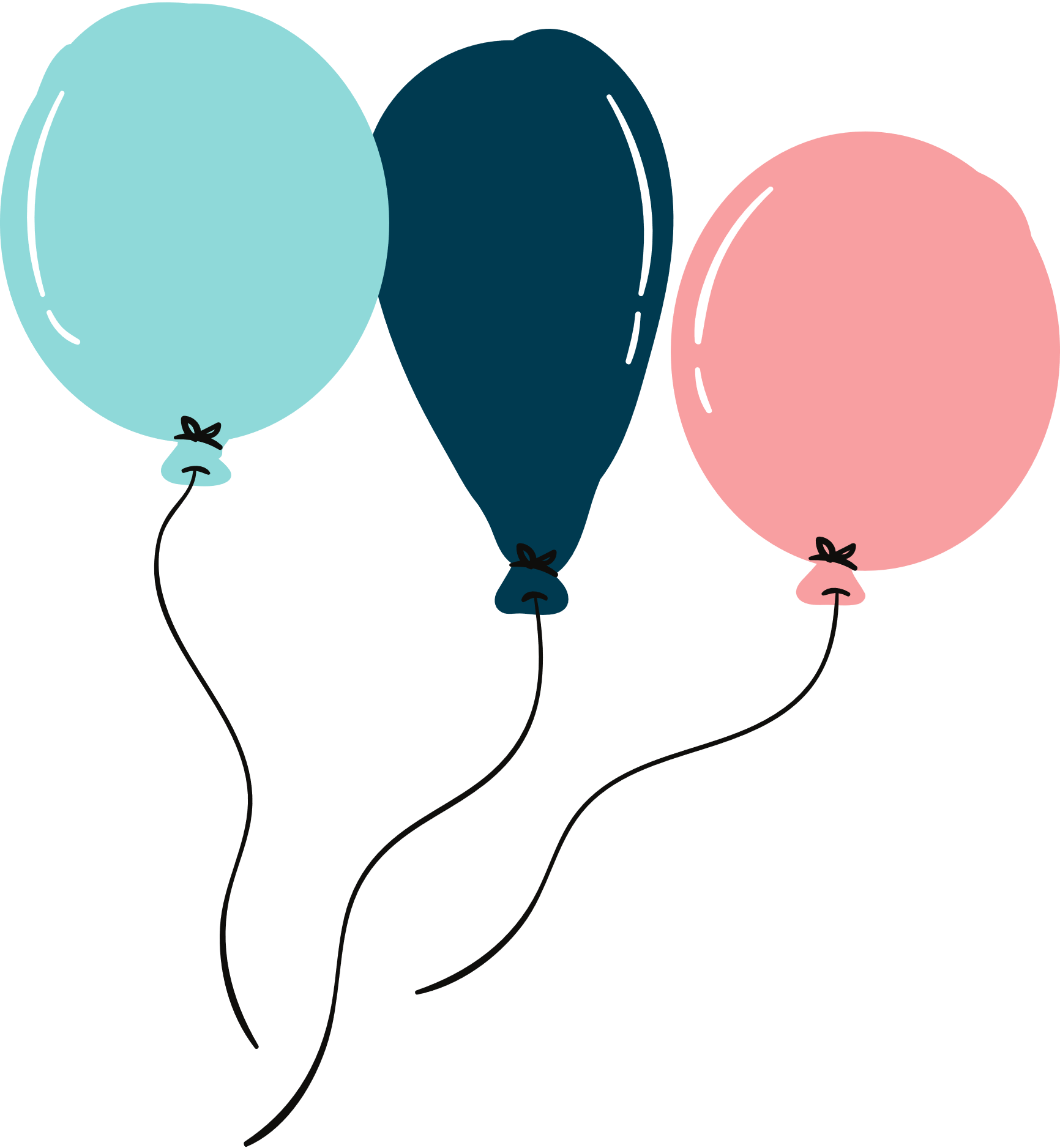 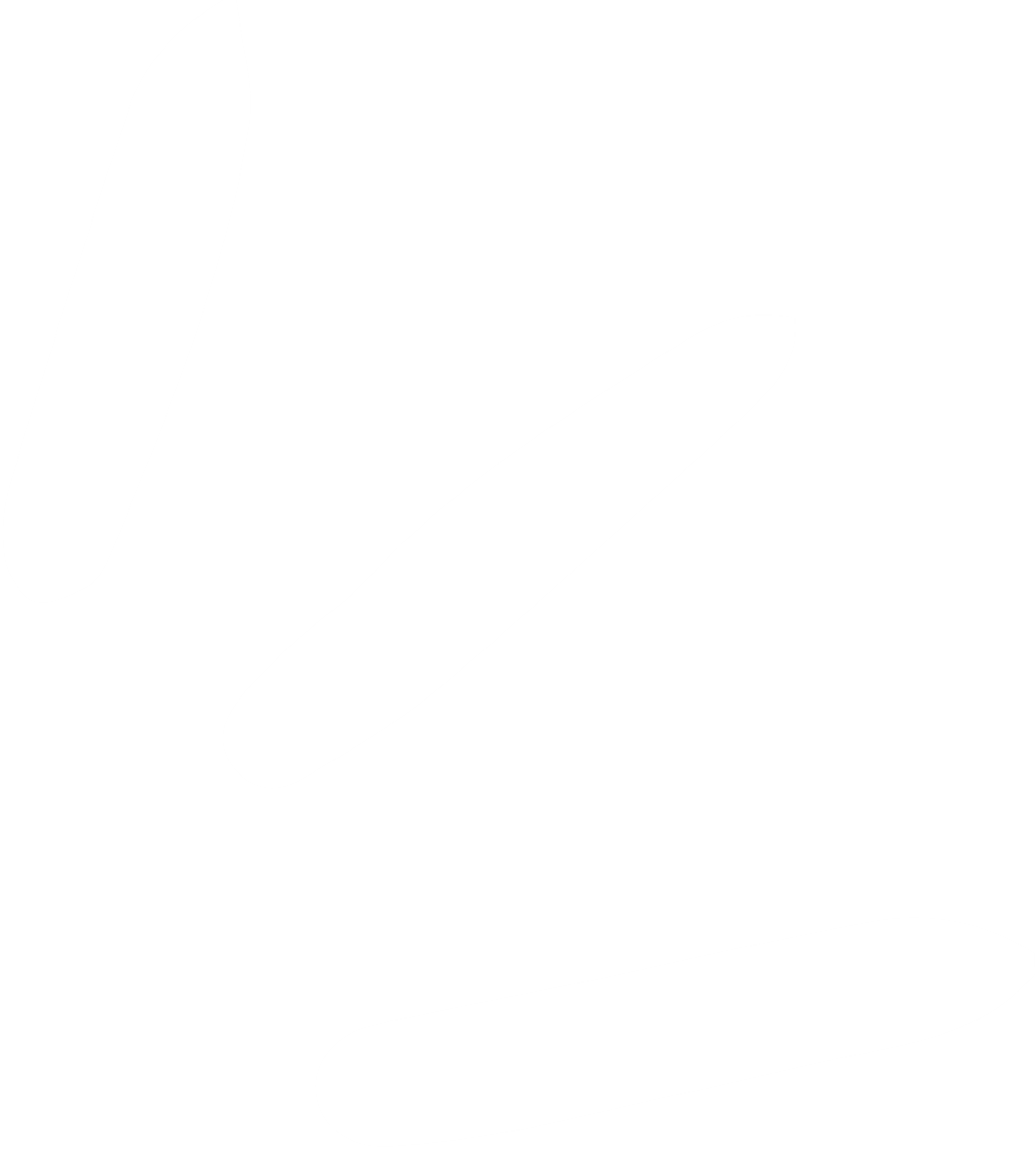 II. ƯỚC LƯỢNG
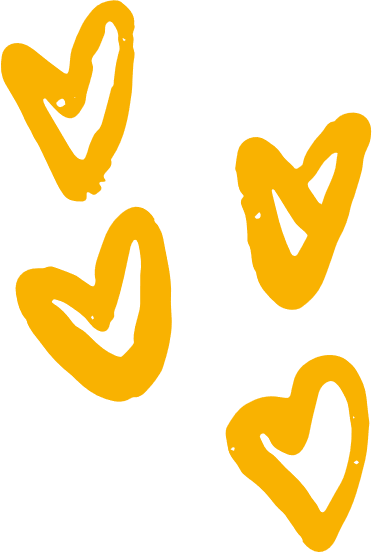  Kết quả của hai bạn sai khác nhau ở vị trí đặt dấu phẩy, dẫn đến kết quả của bạn Châu là gần 200, kết quả của bạn Hà là gần 20.
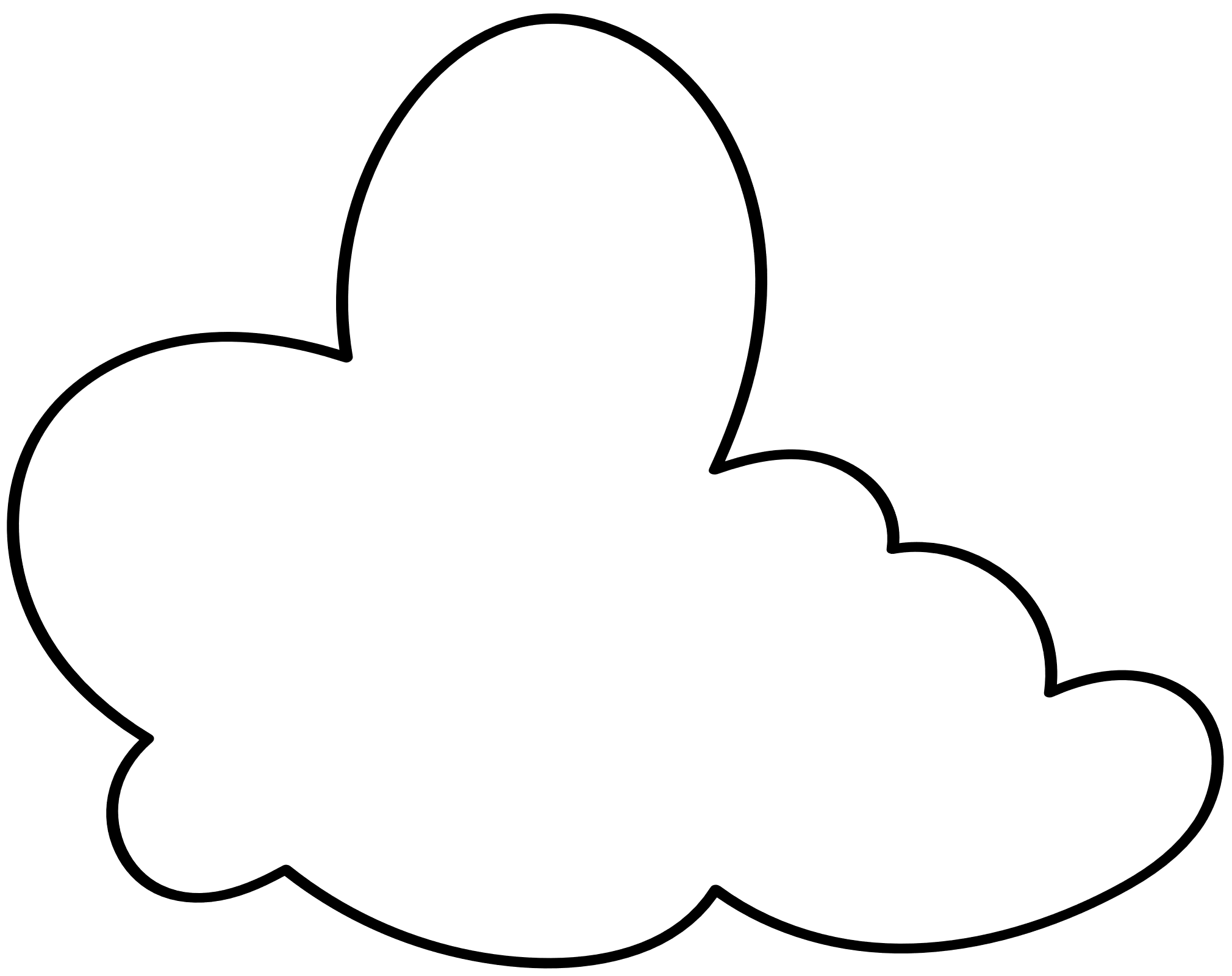 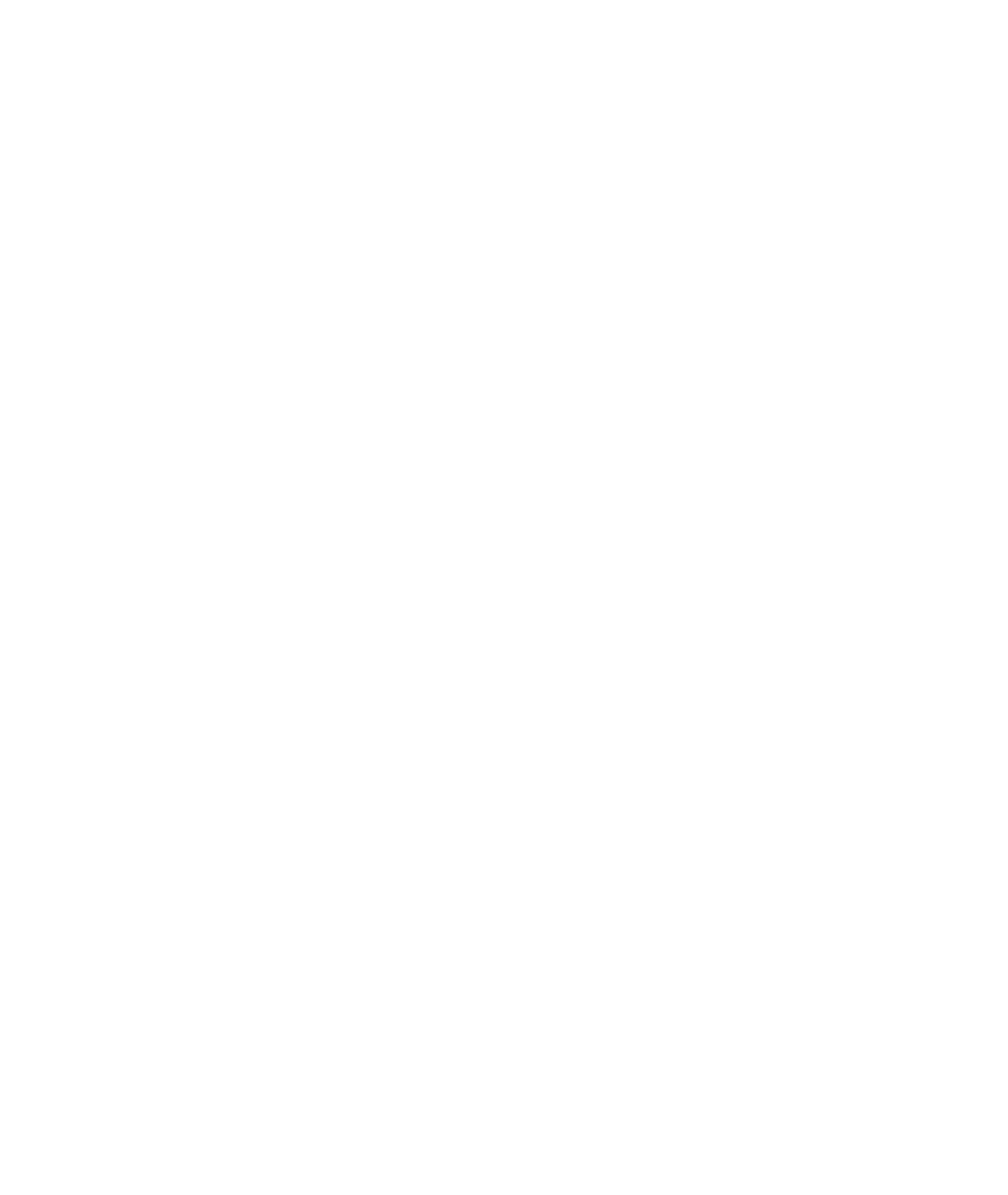 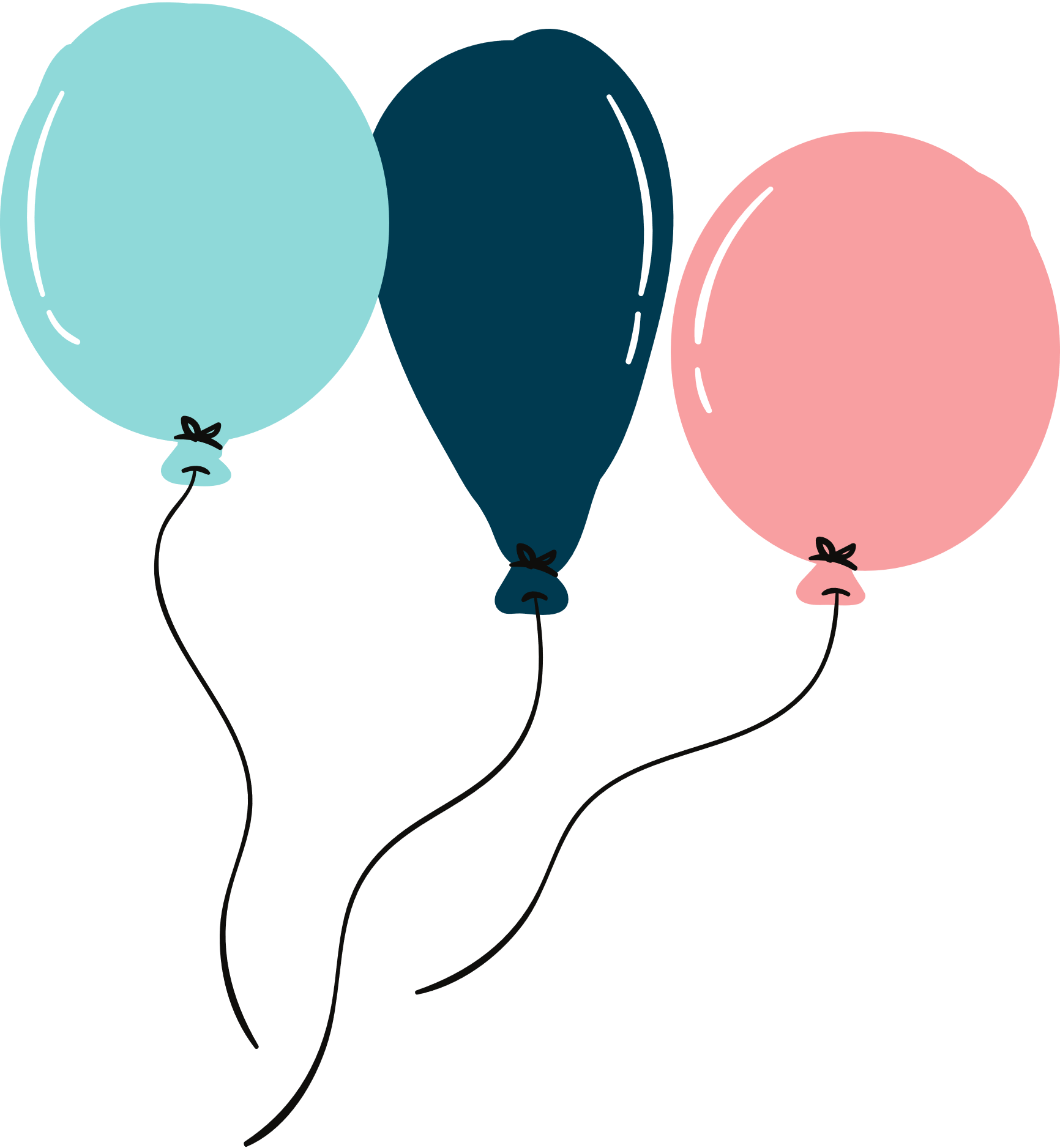 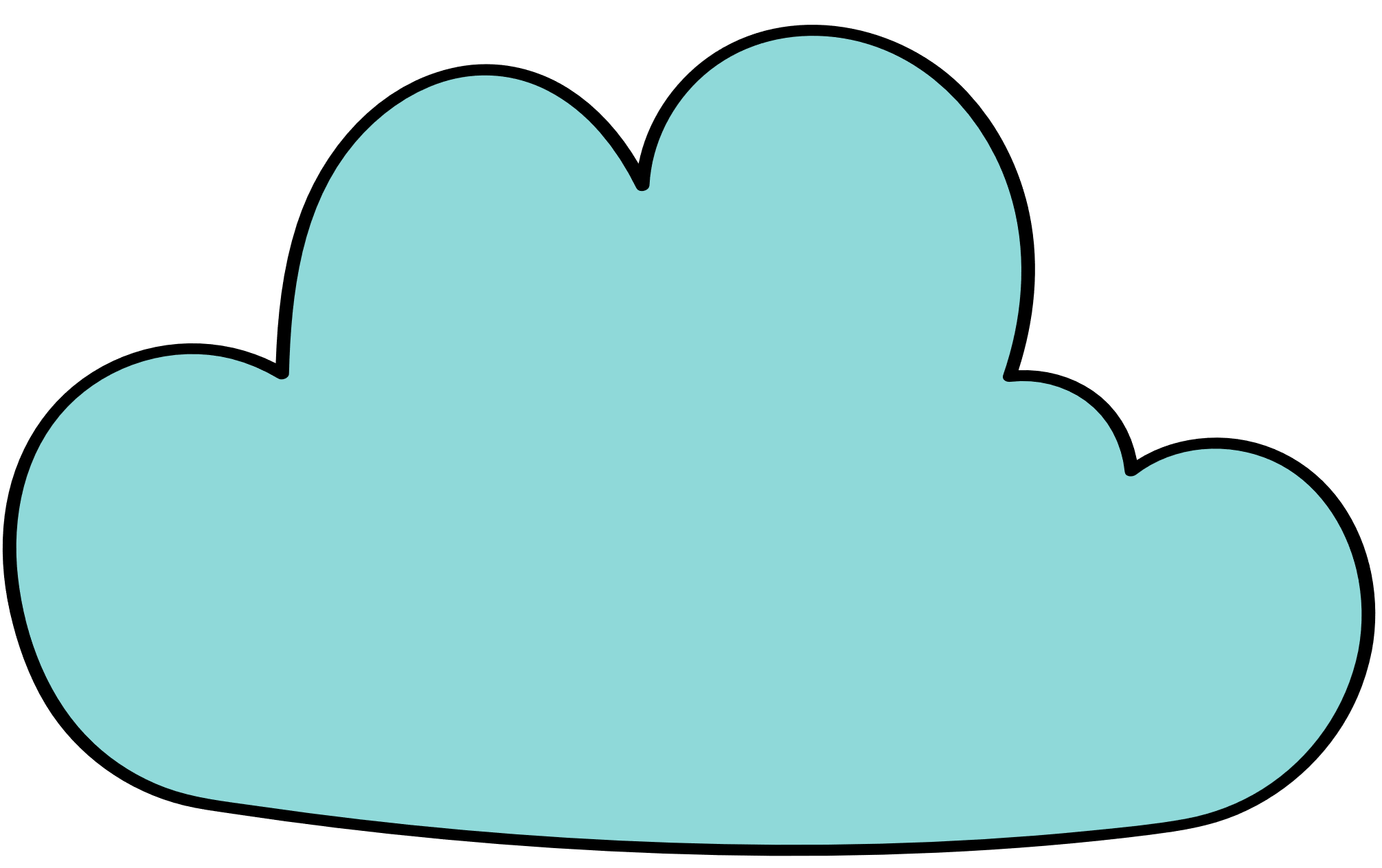 Ví dụ 6
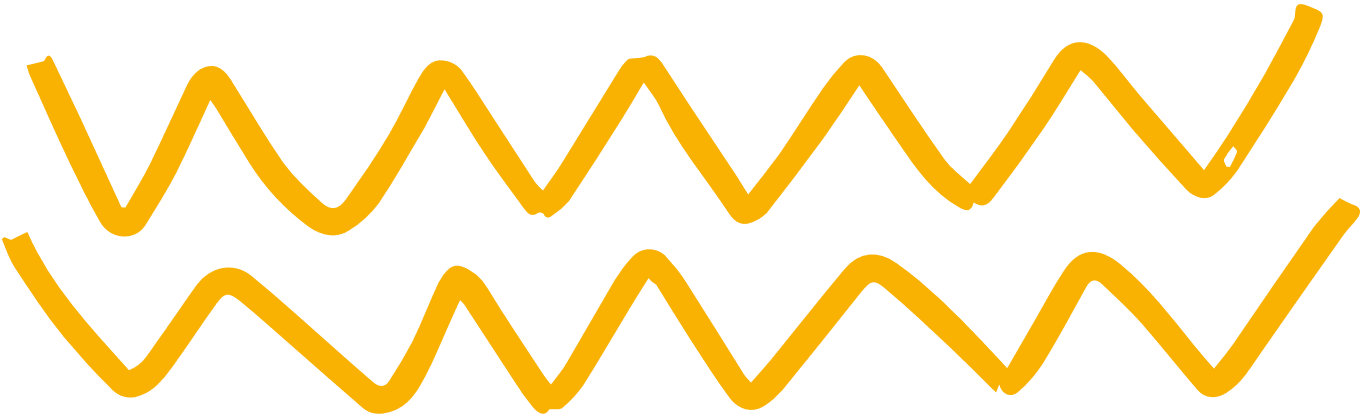 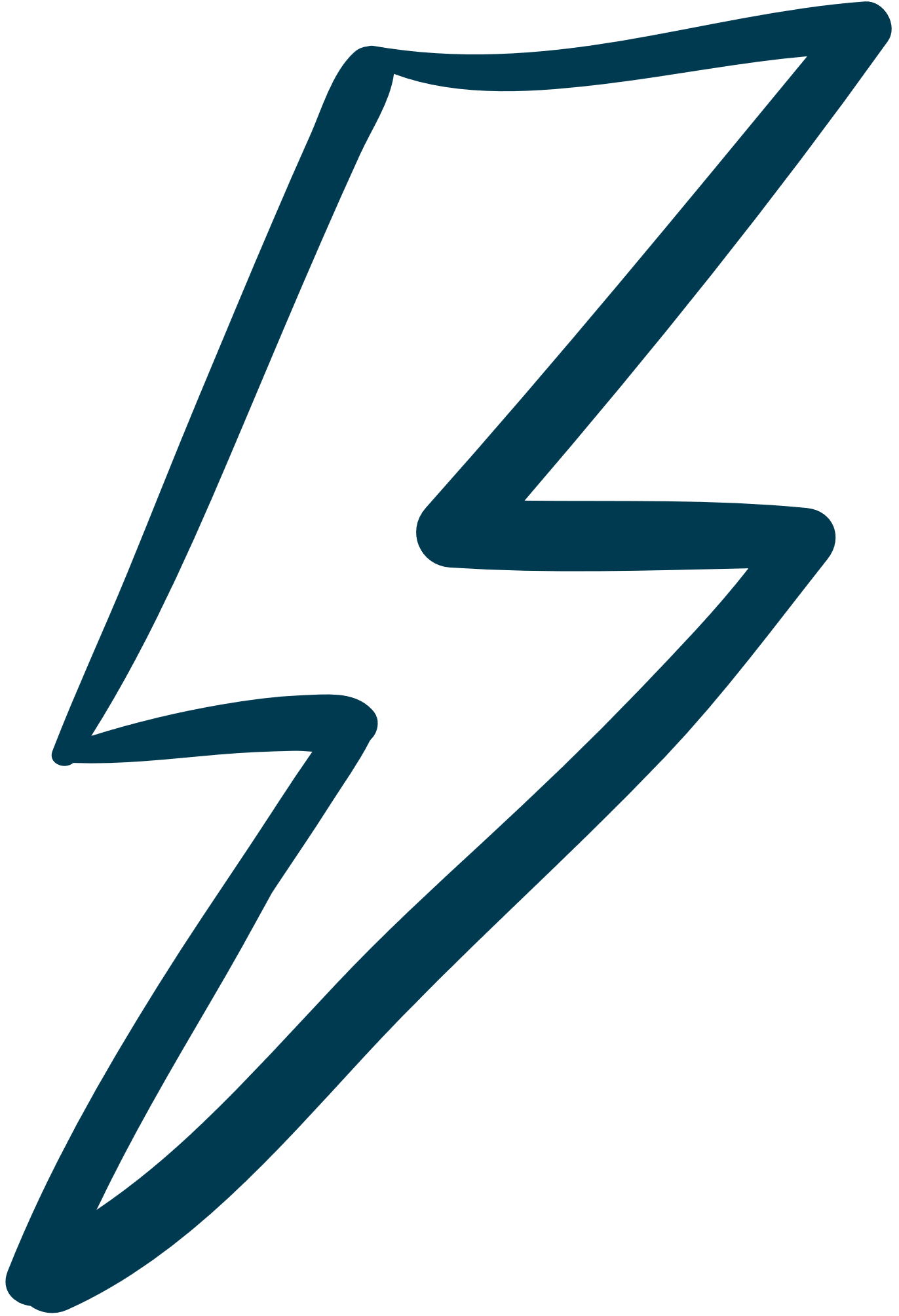 Giải
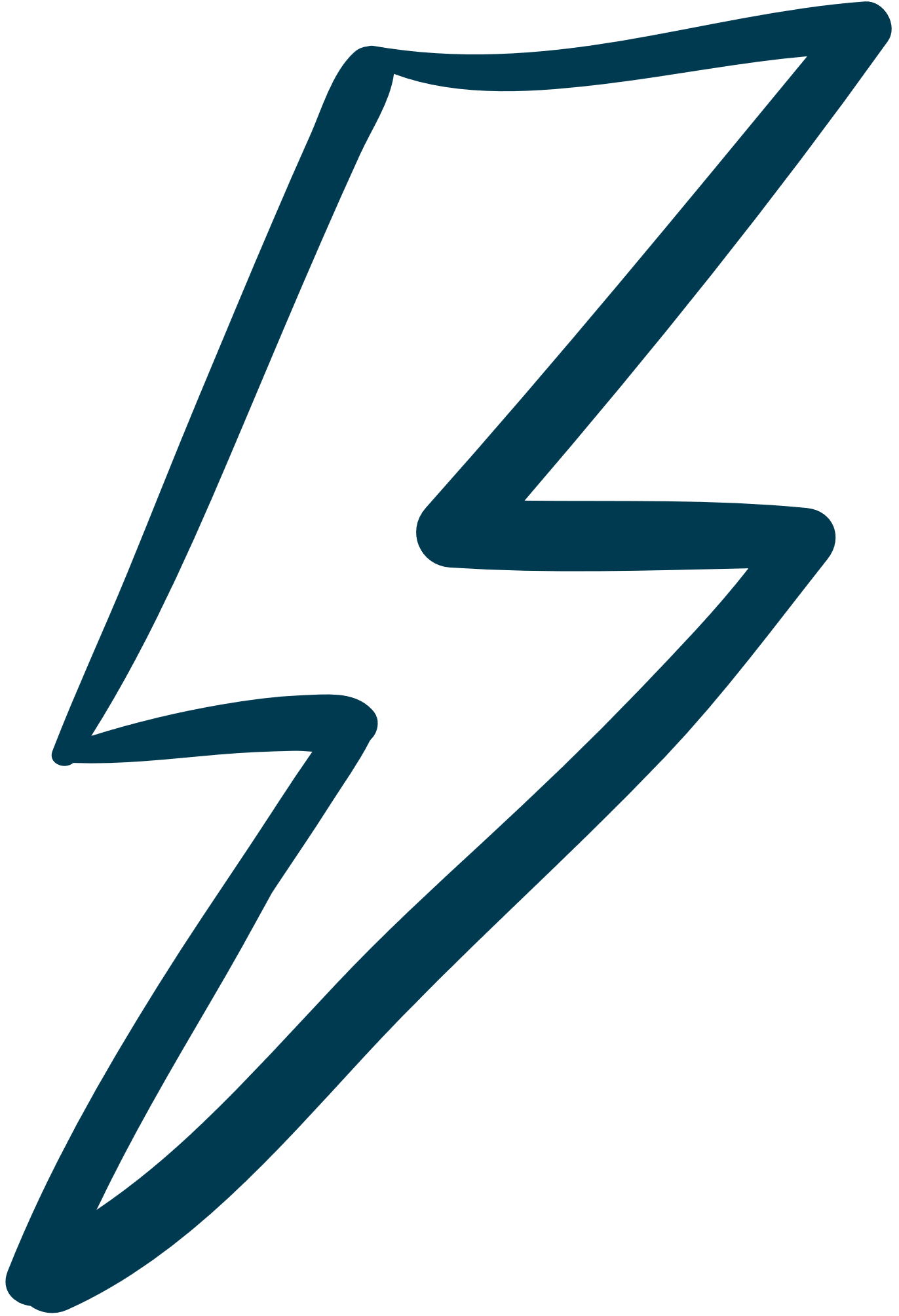 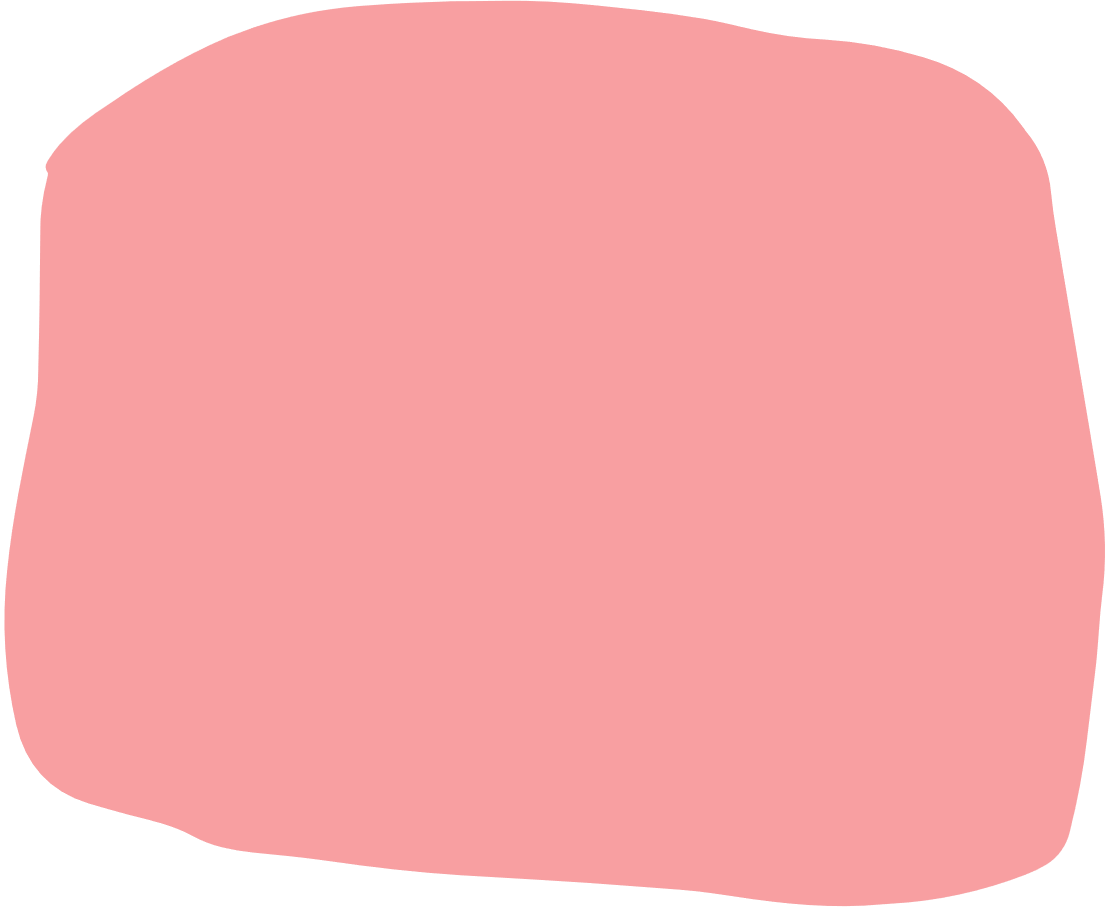 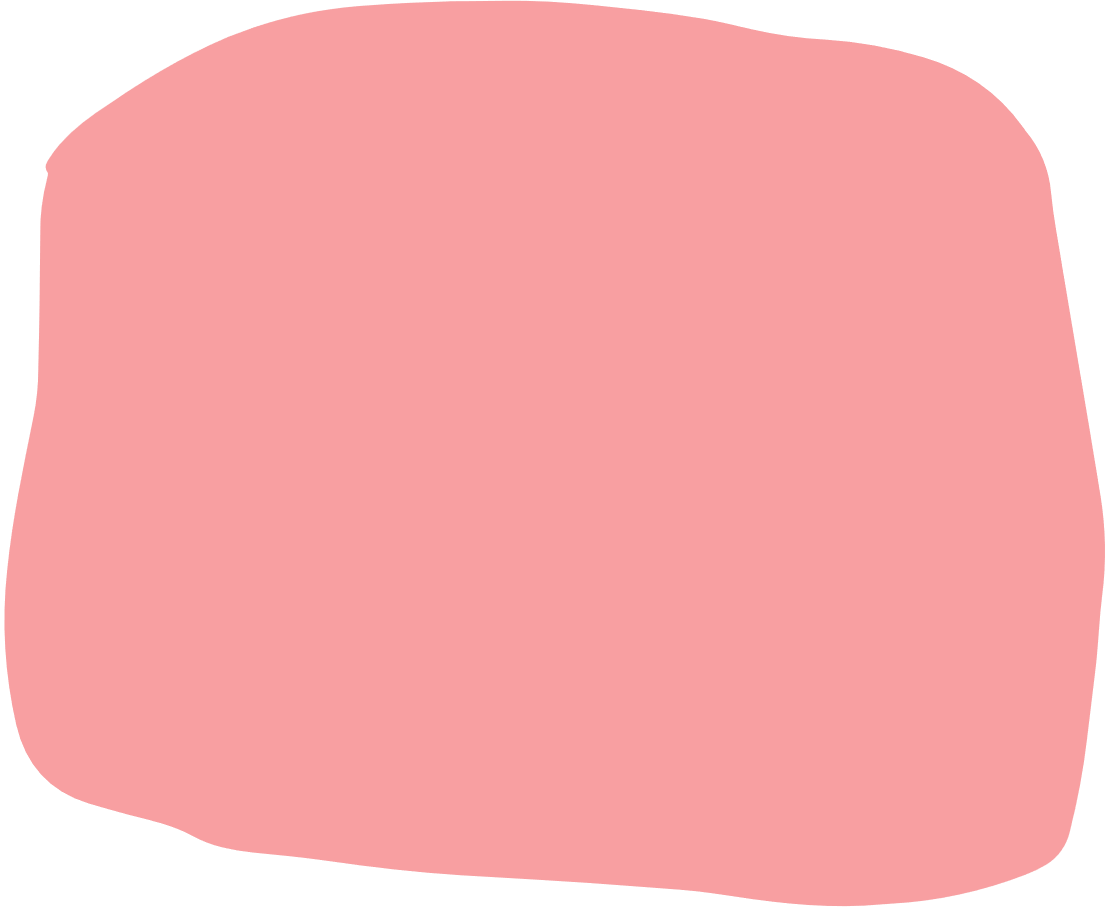 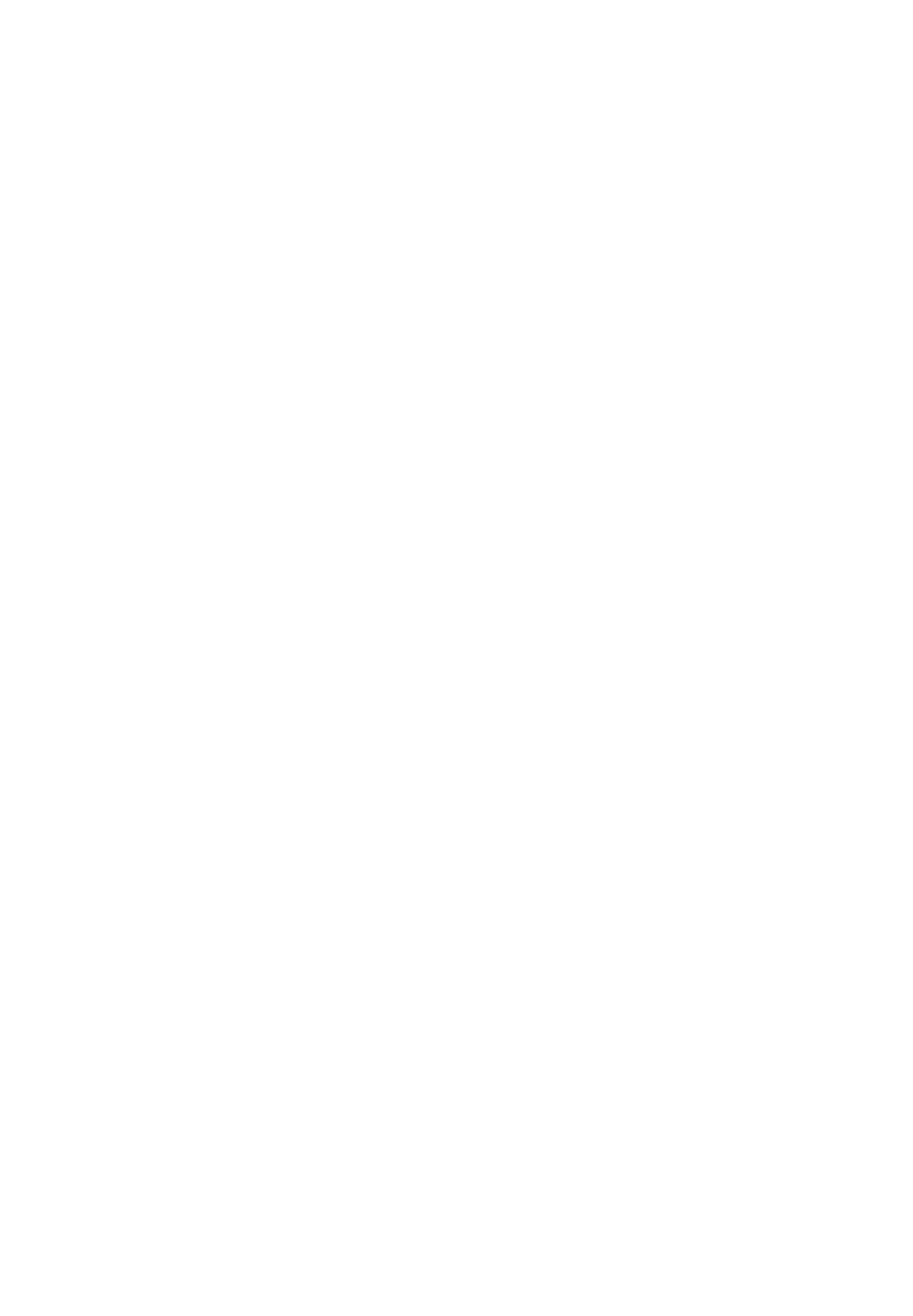 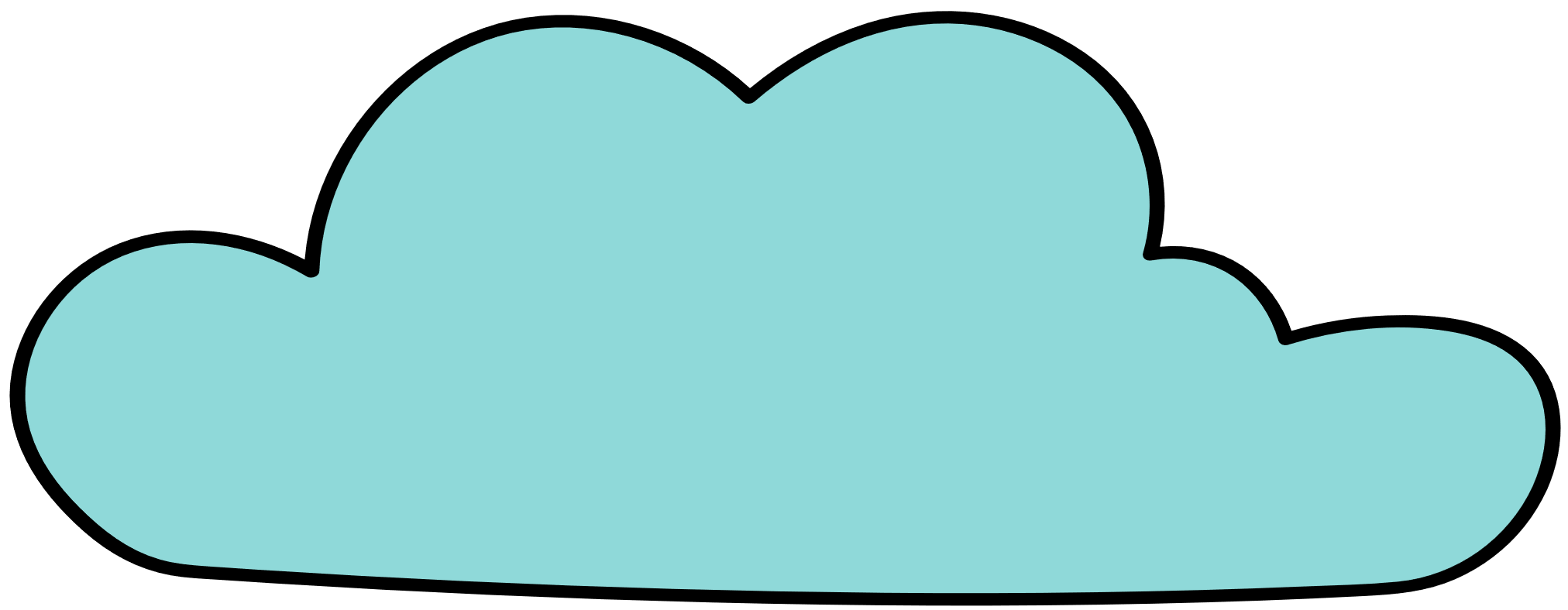 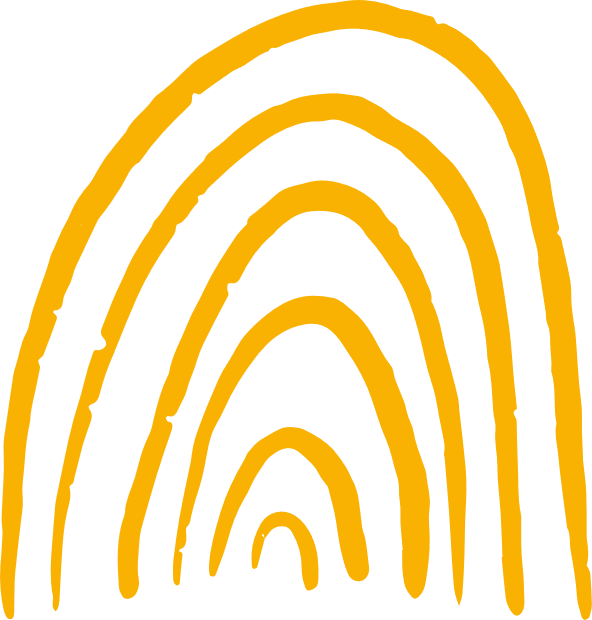 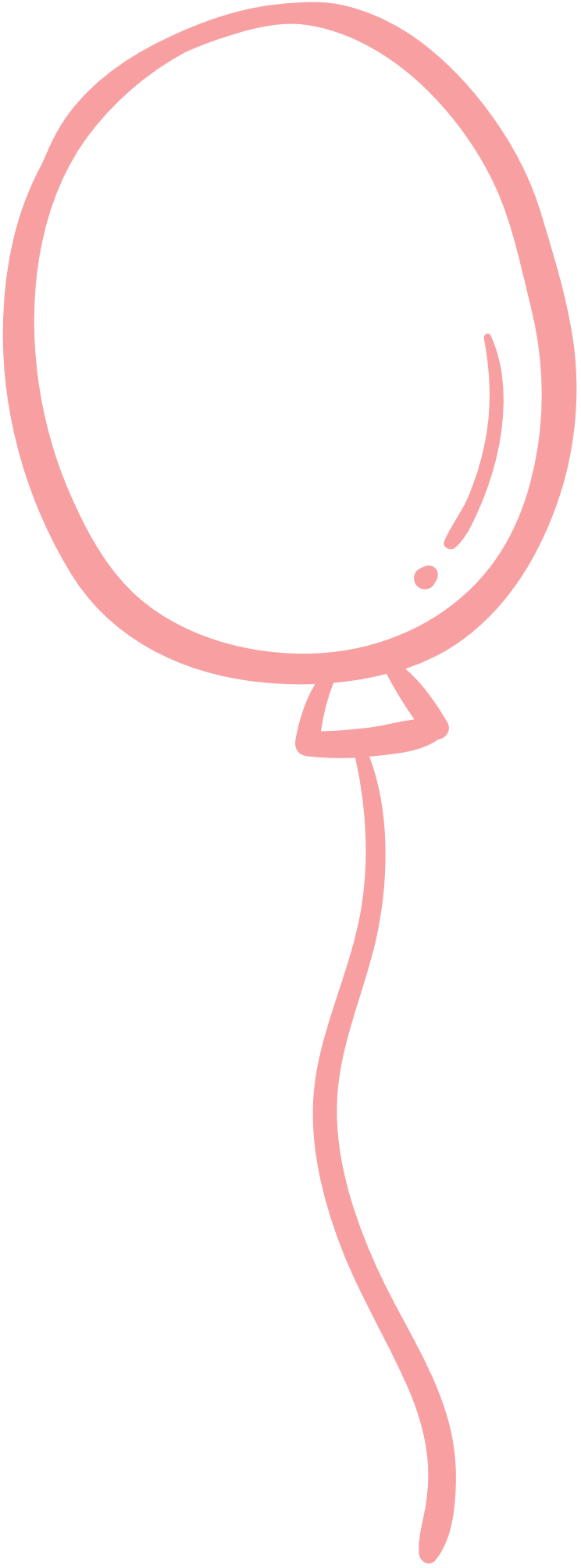 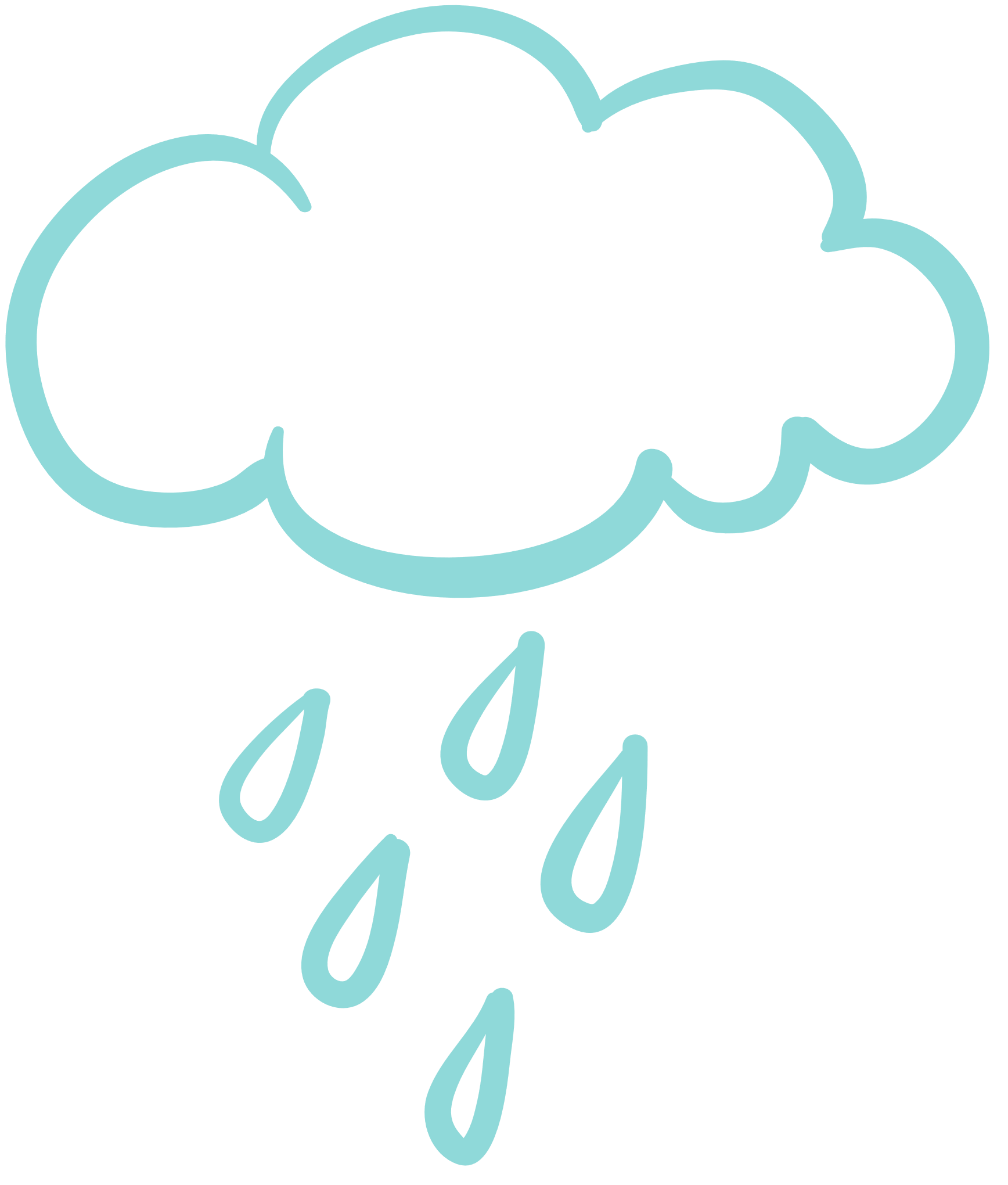 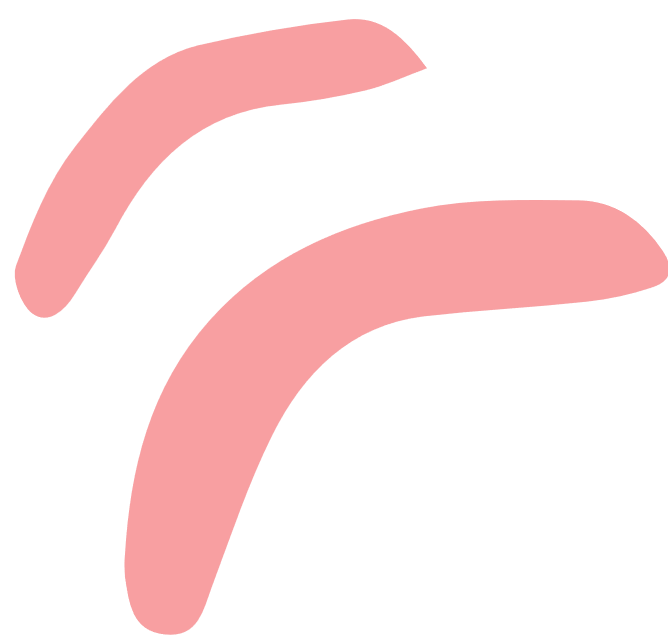 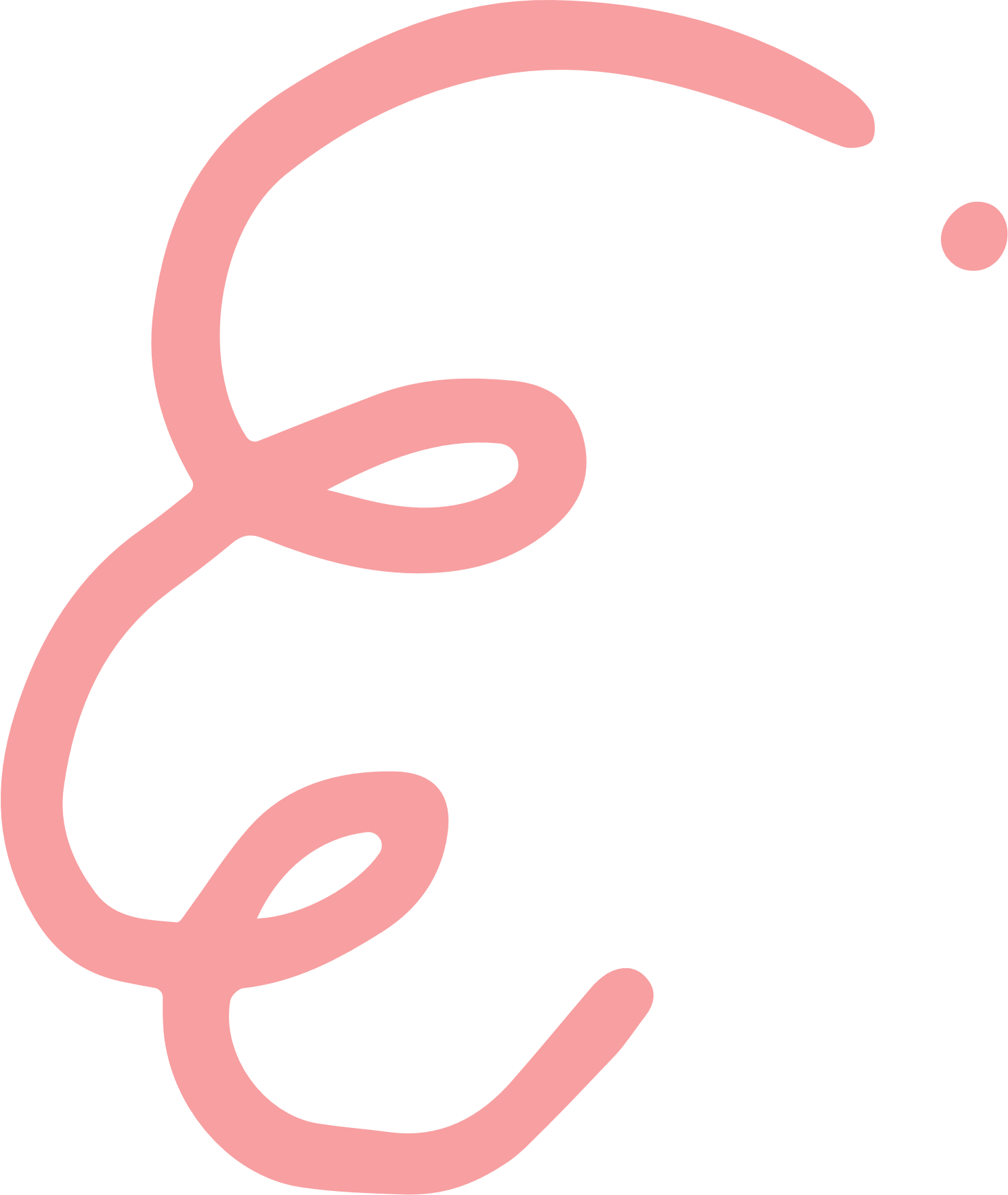 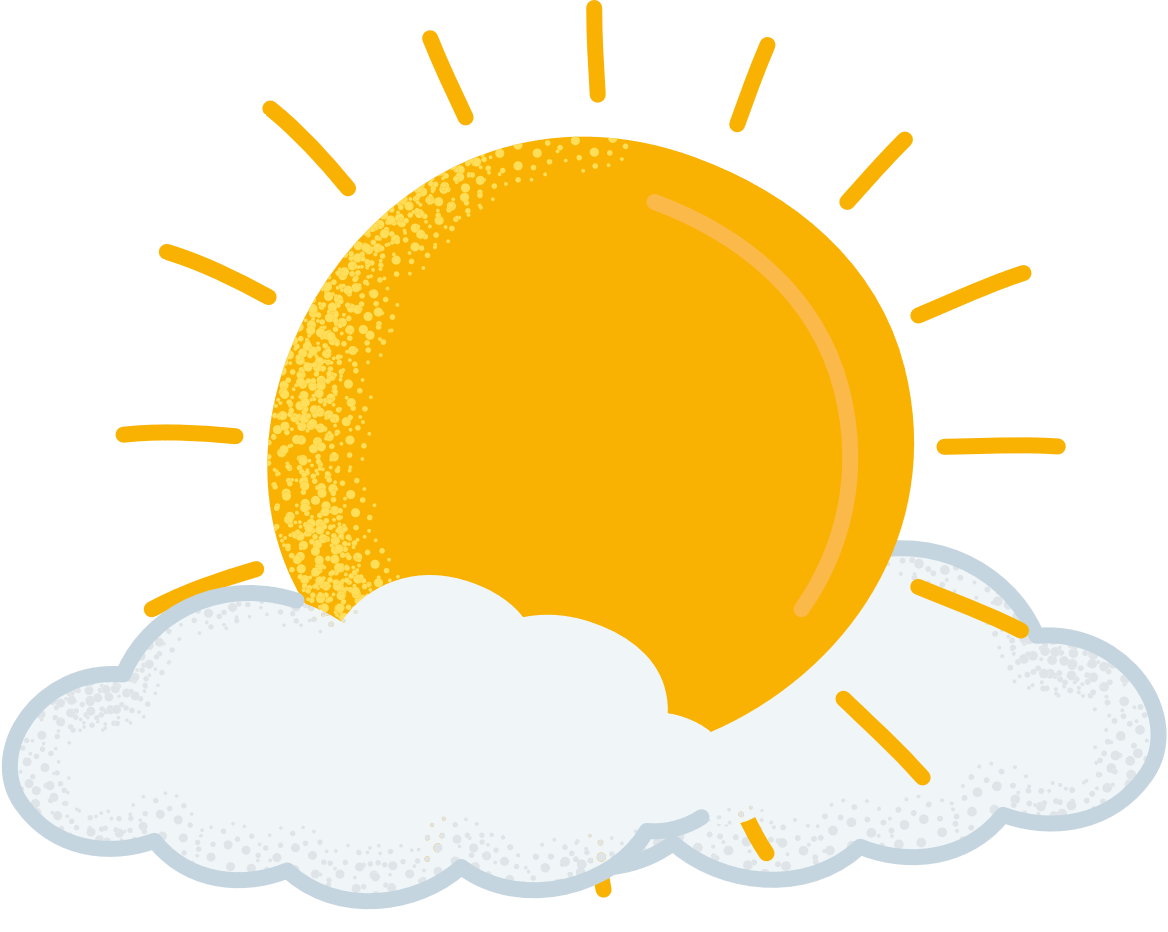 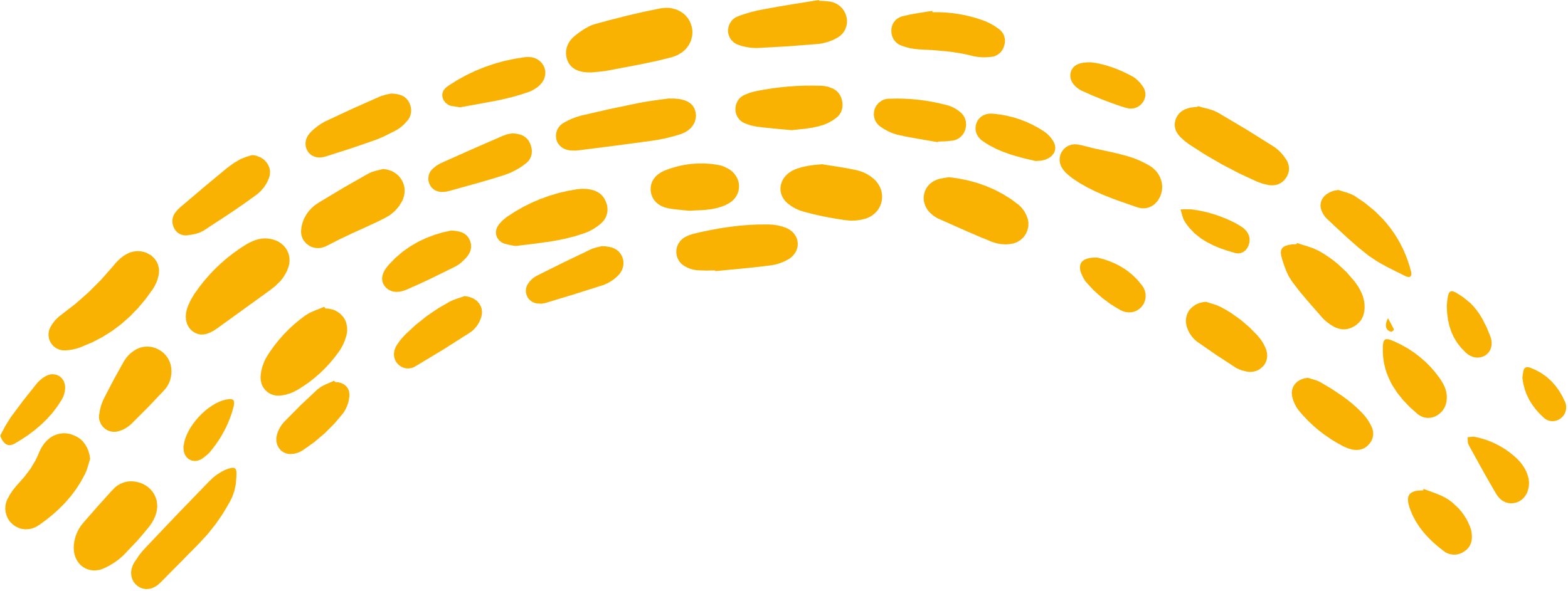 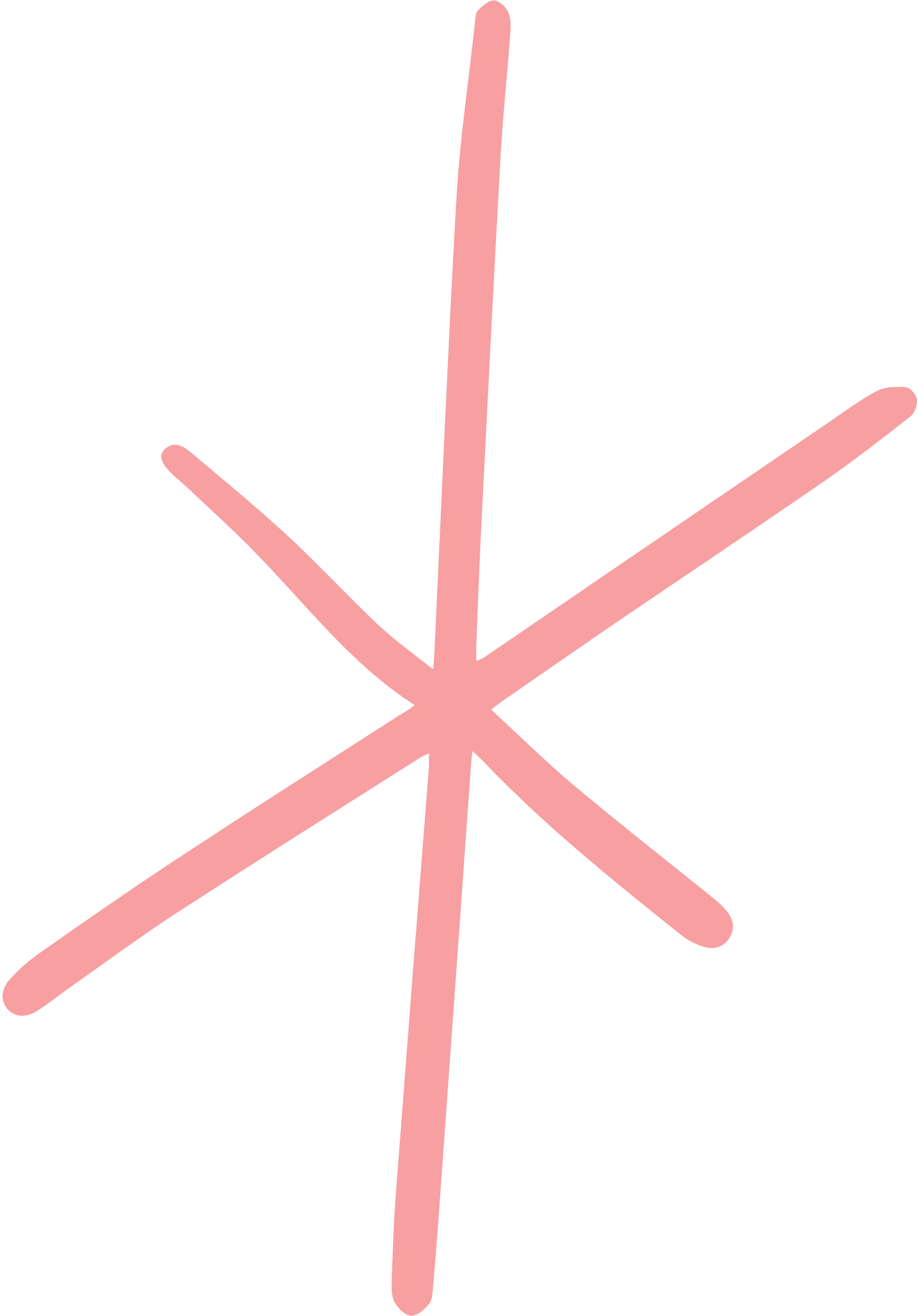 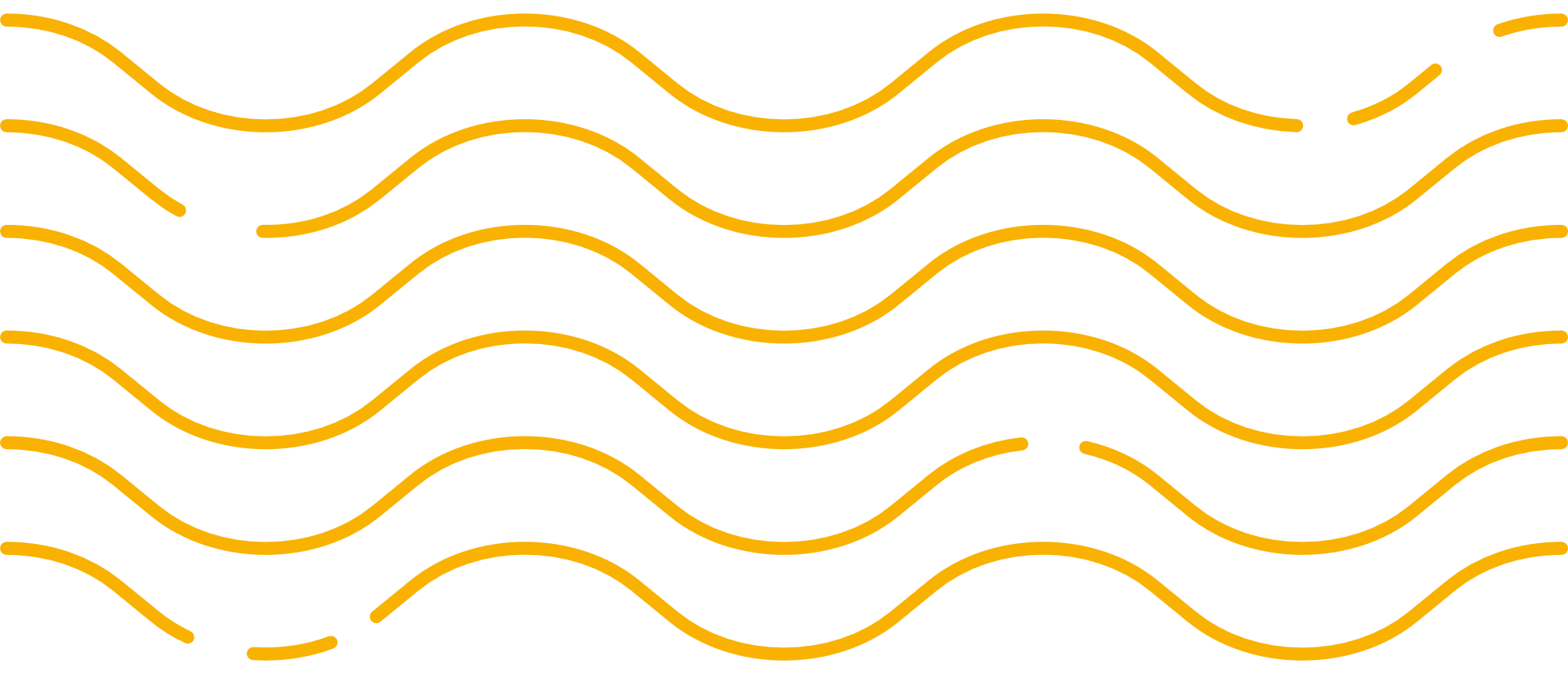 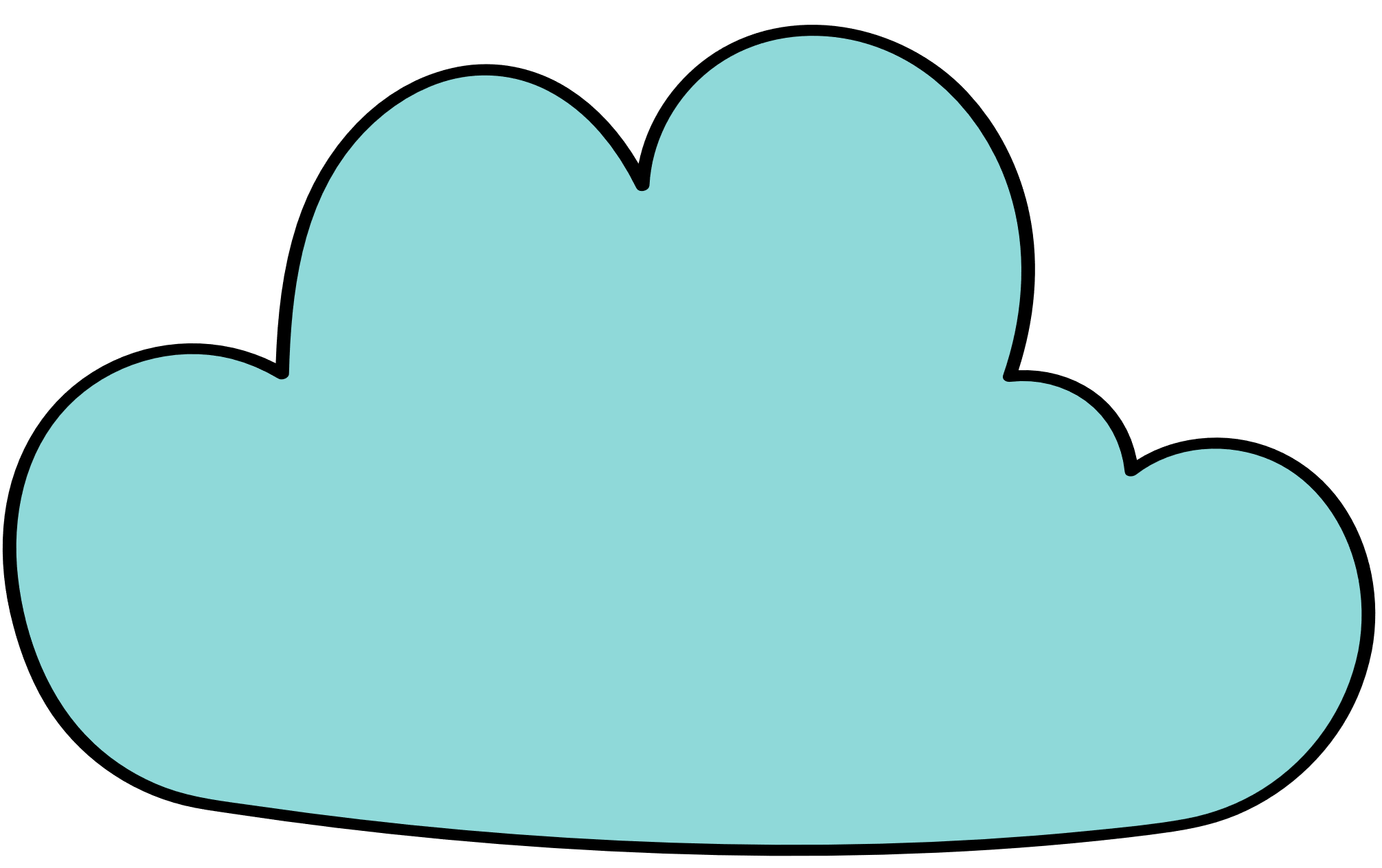 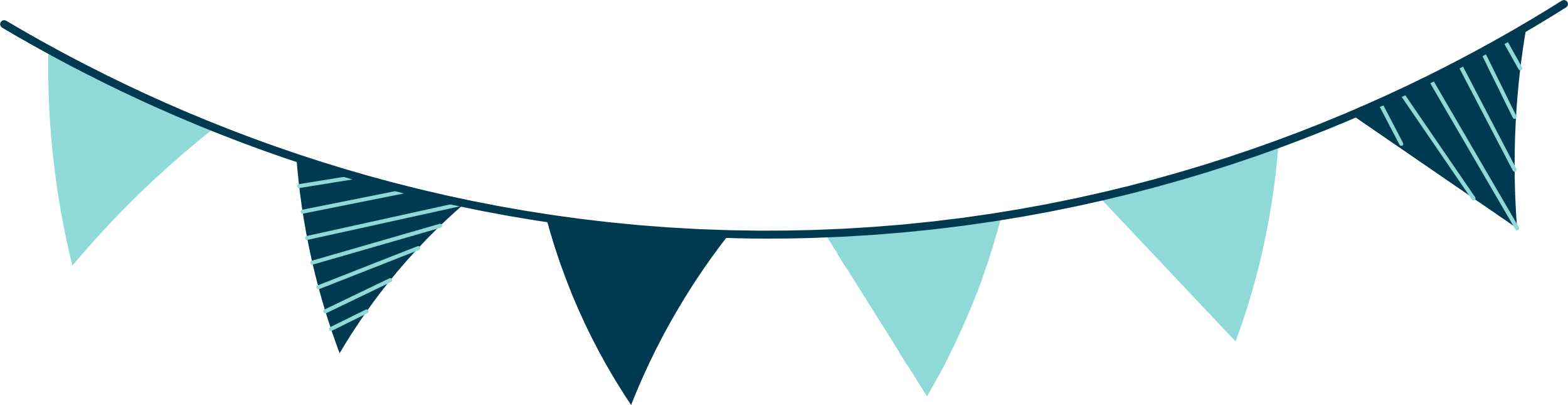 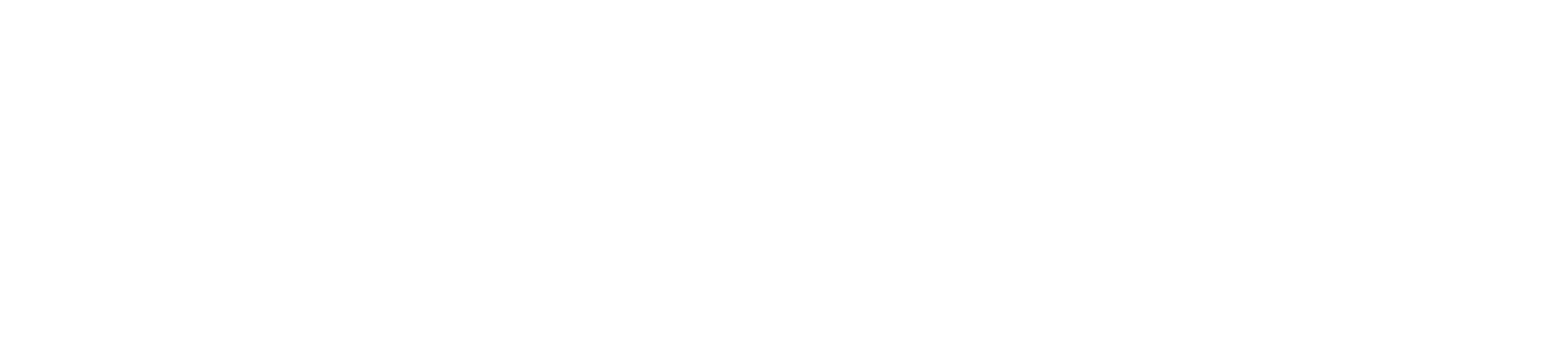 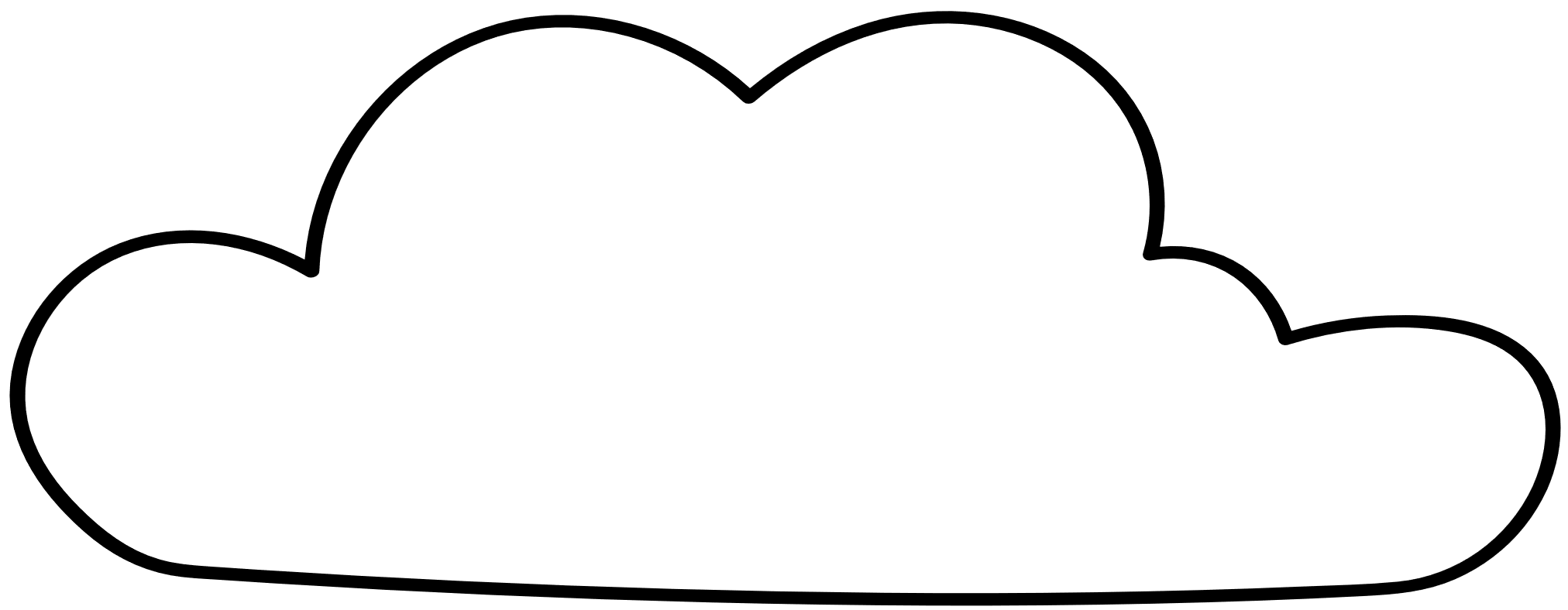 Luyện tập 3
Giải
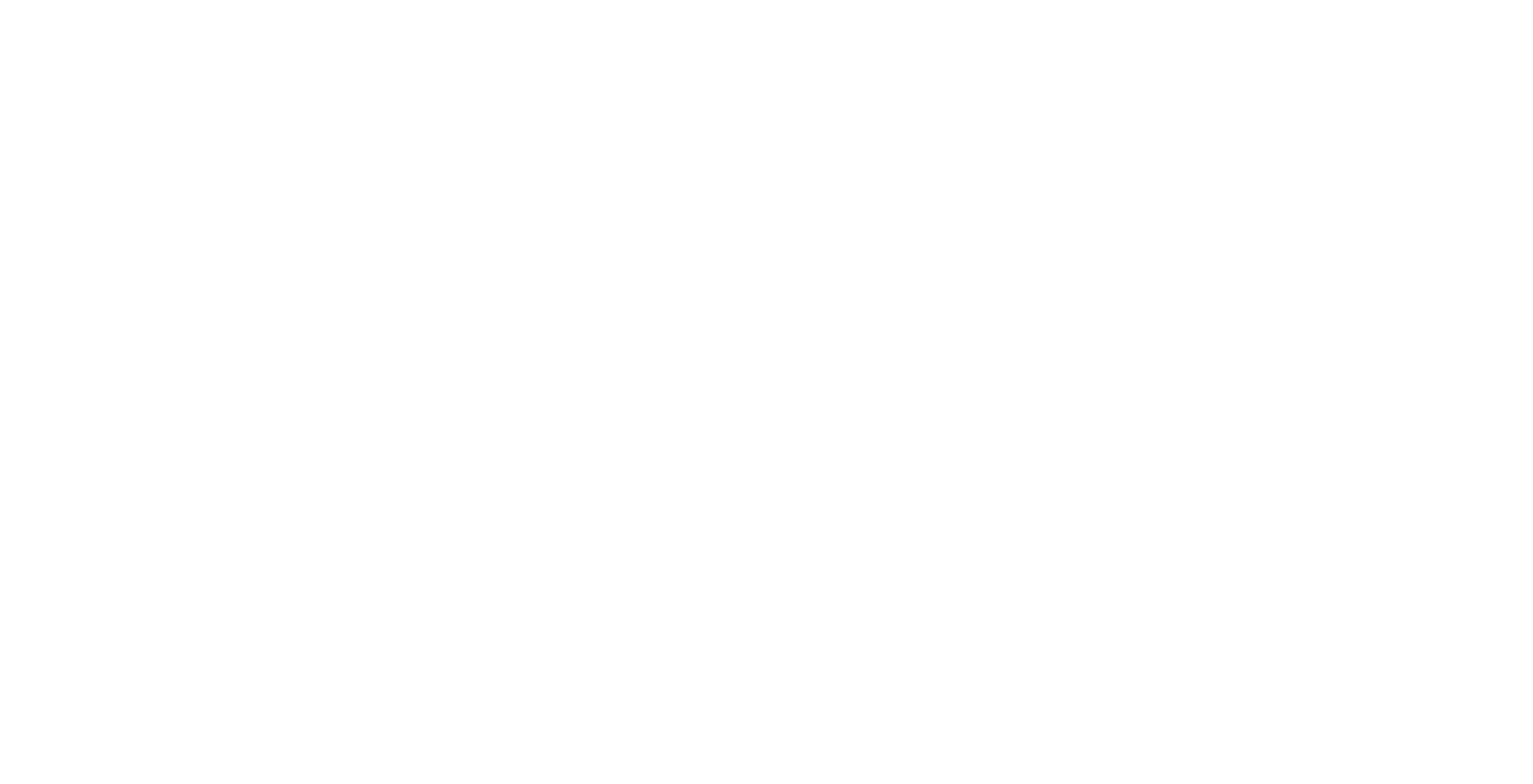 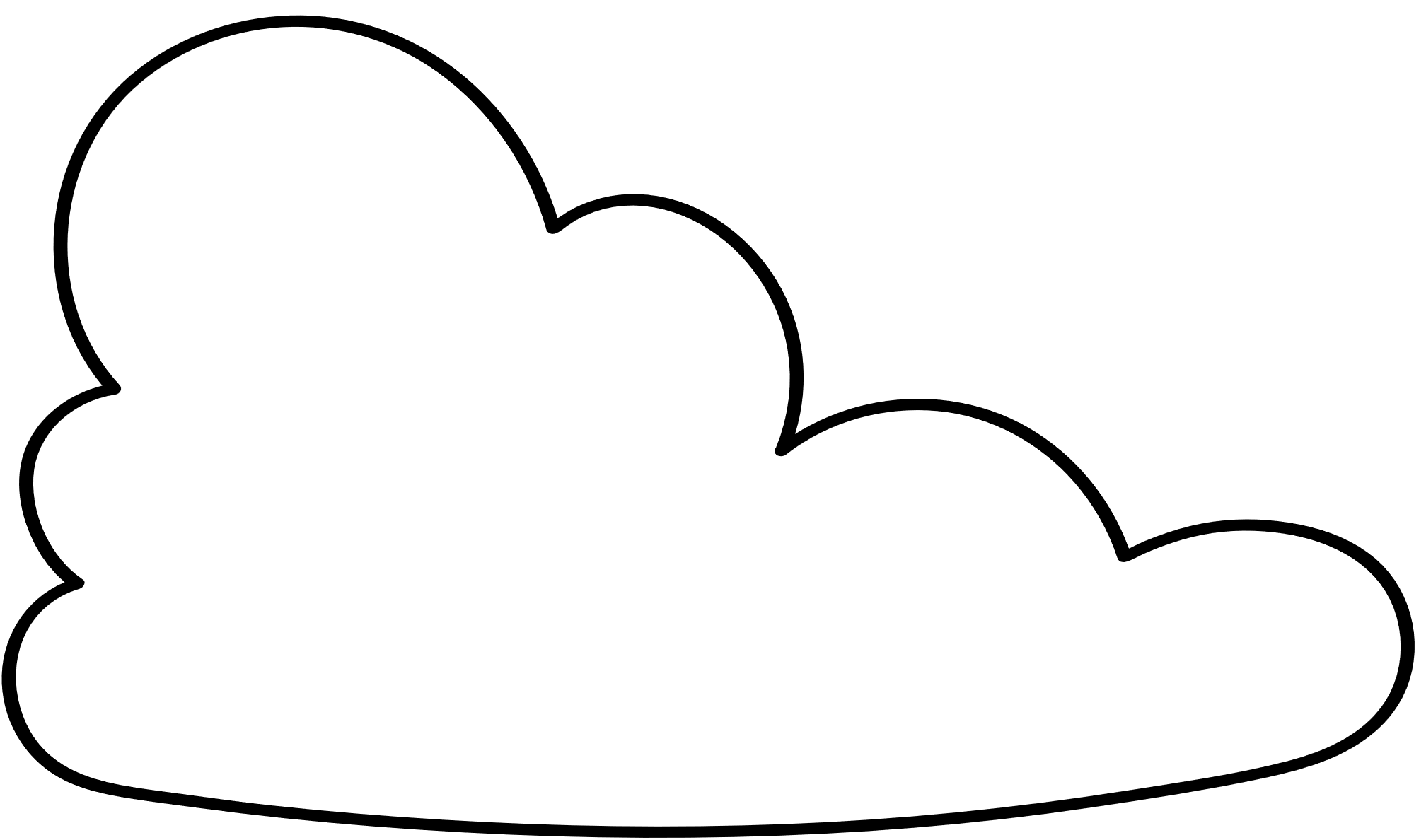 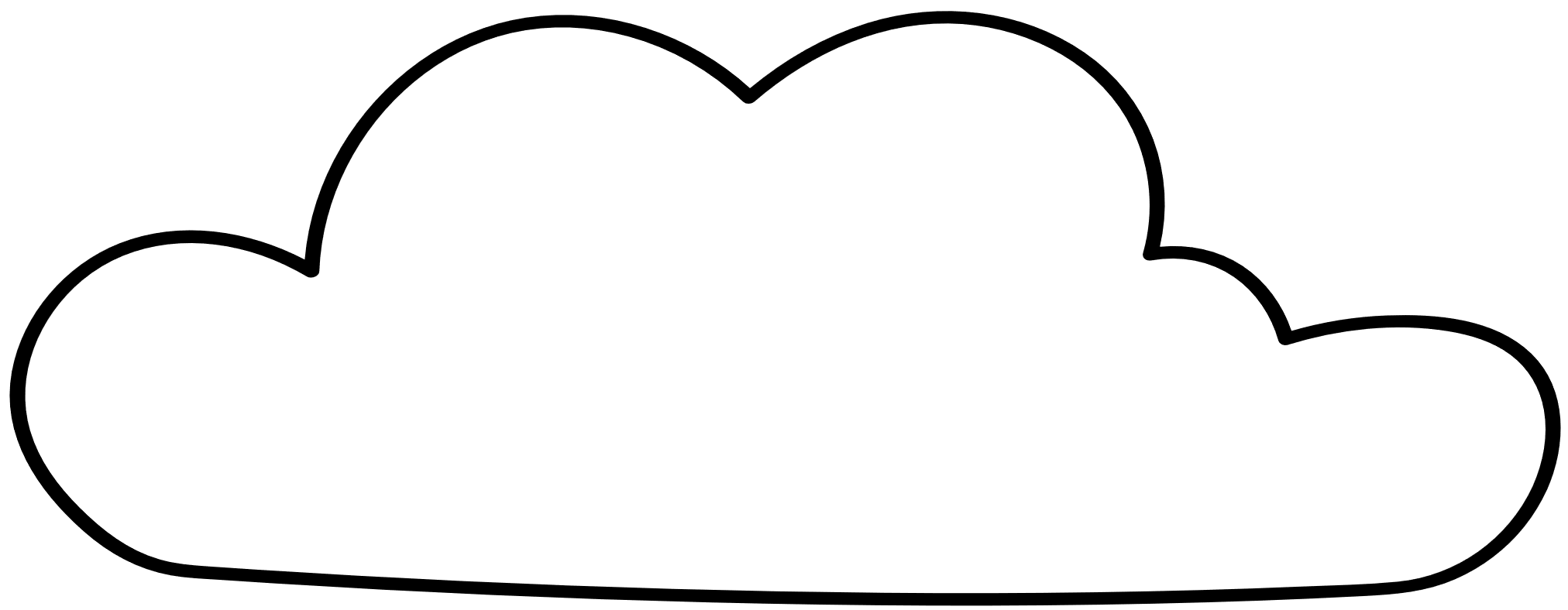 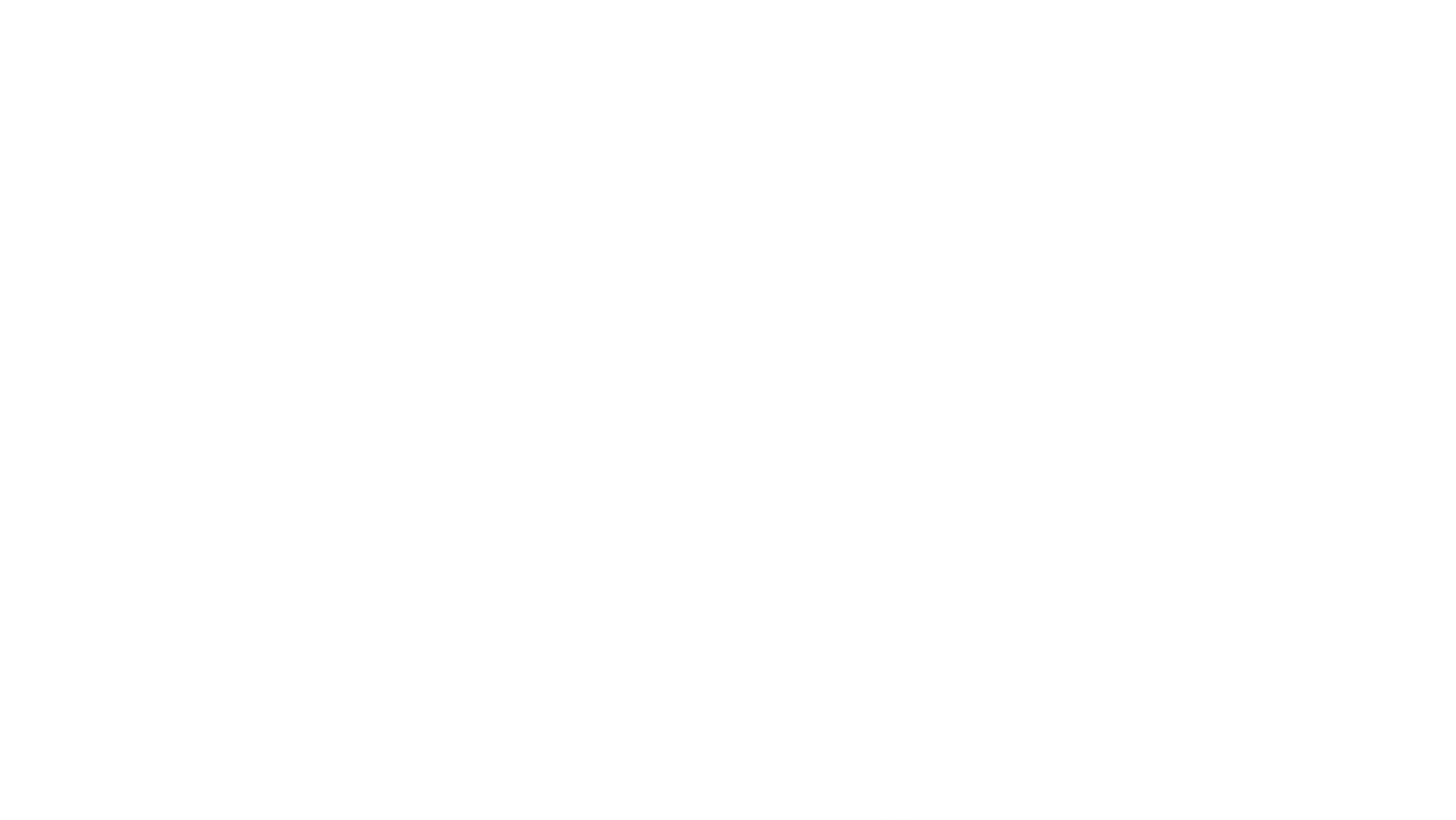 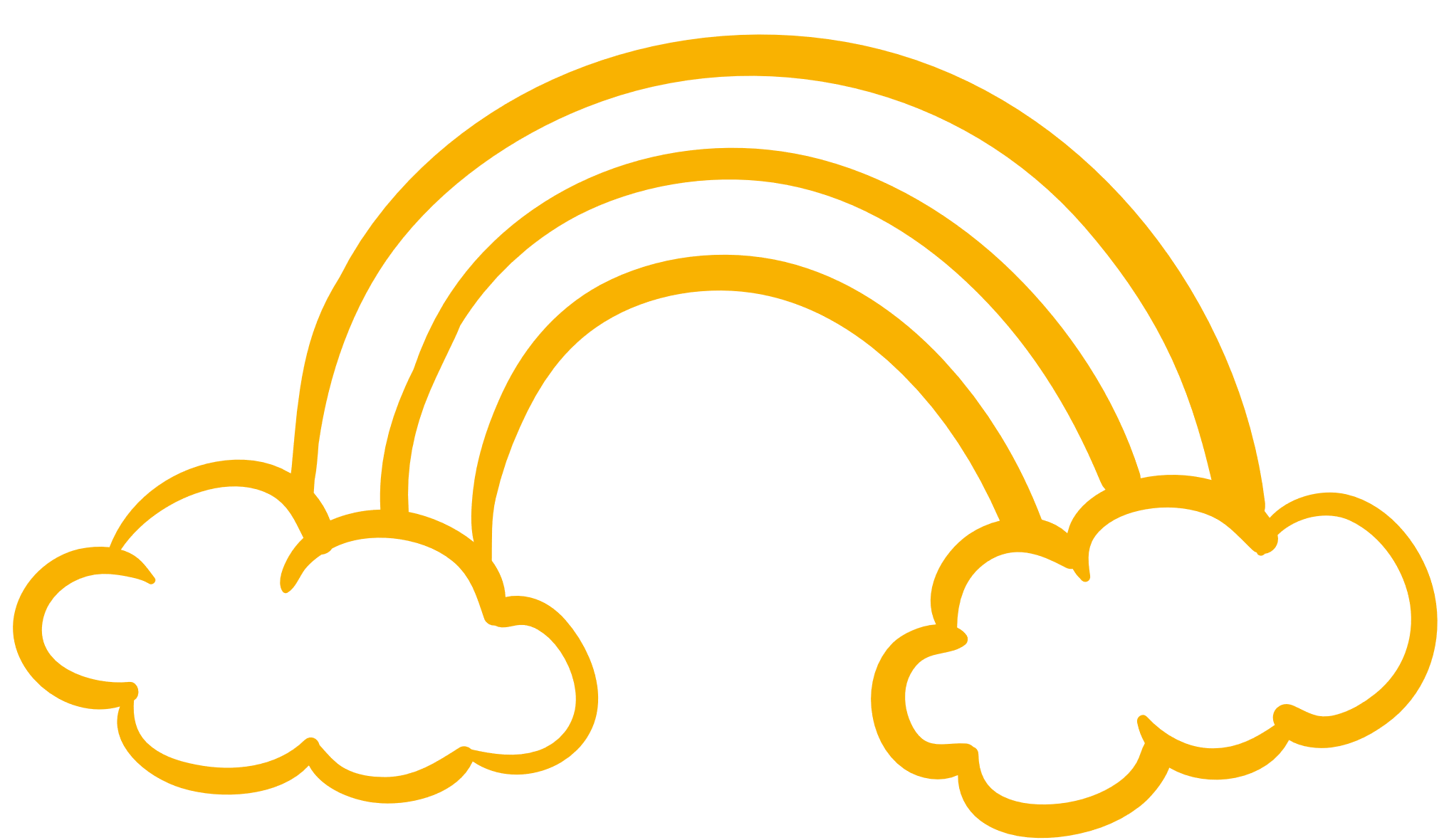 LUYỆN TẬP
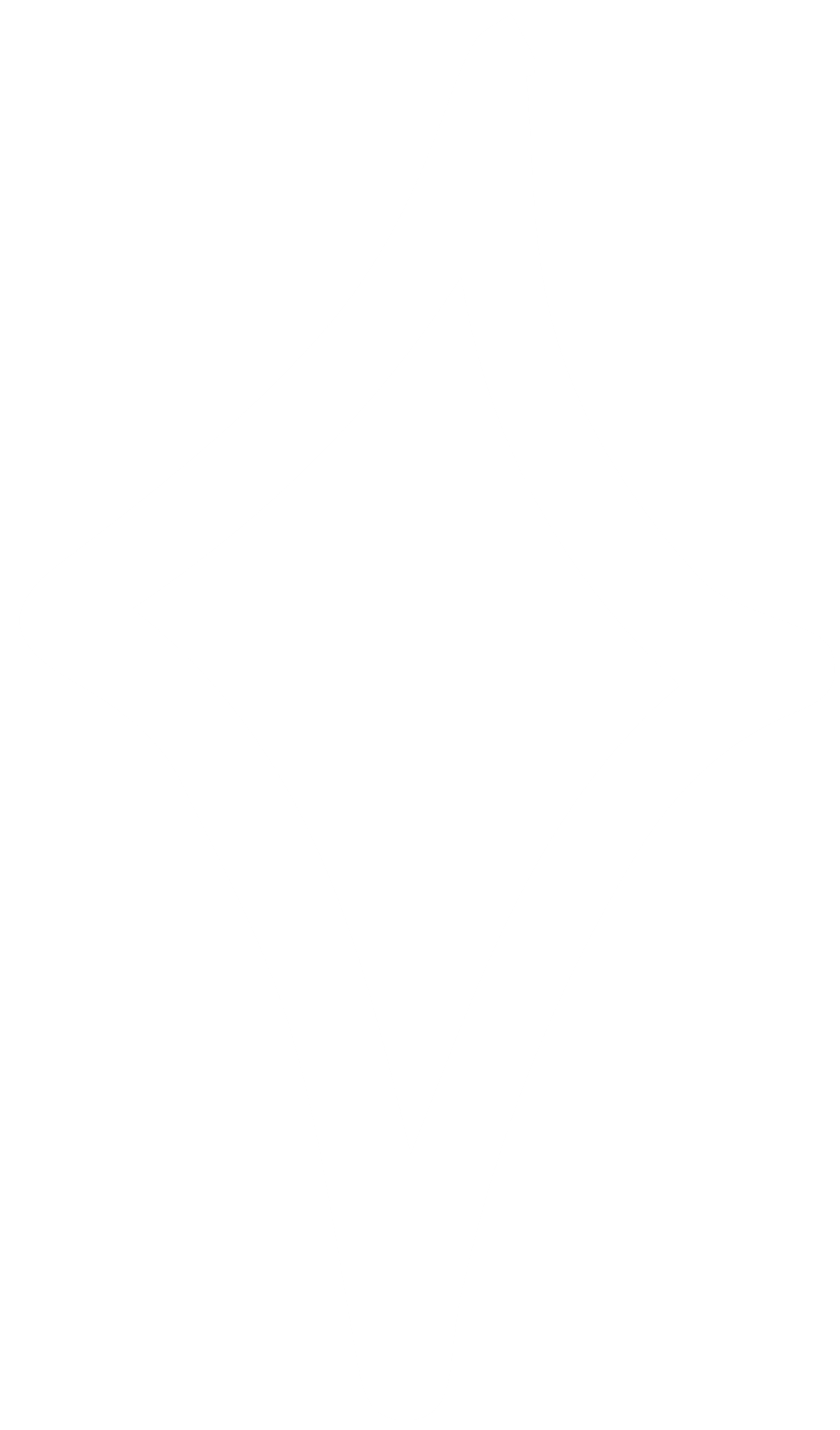 Giải
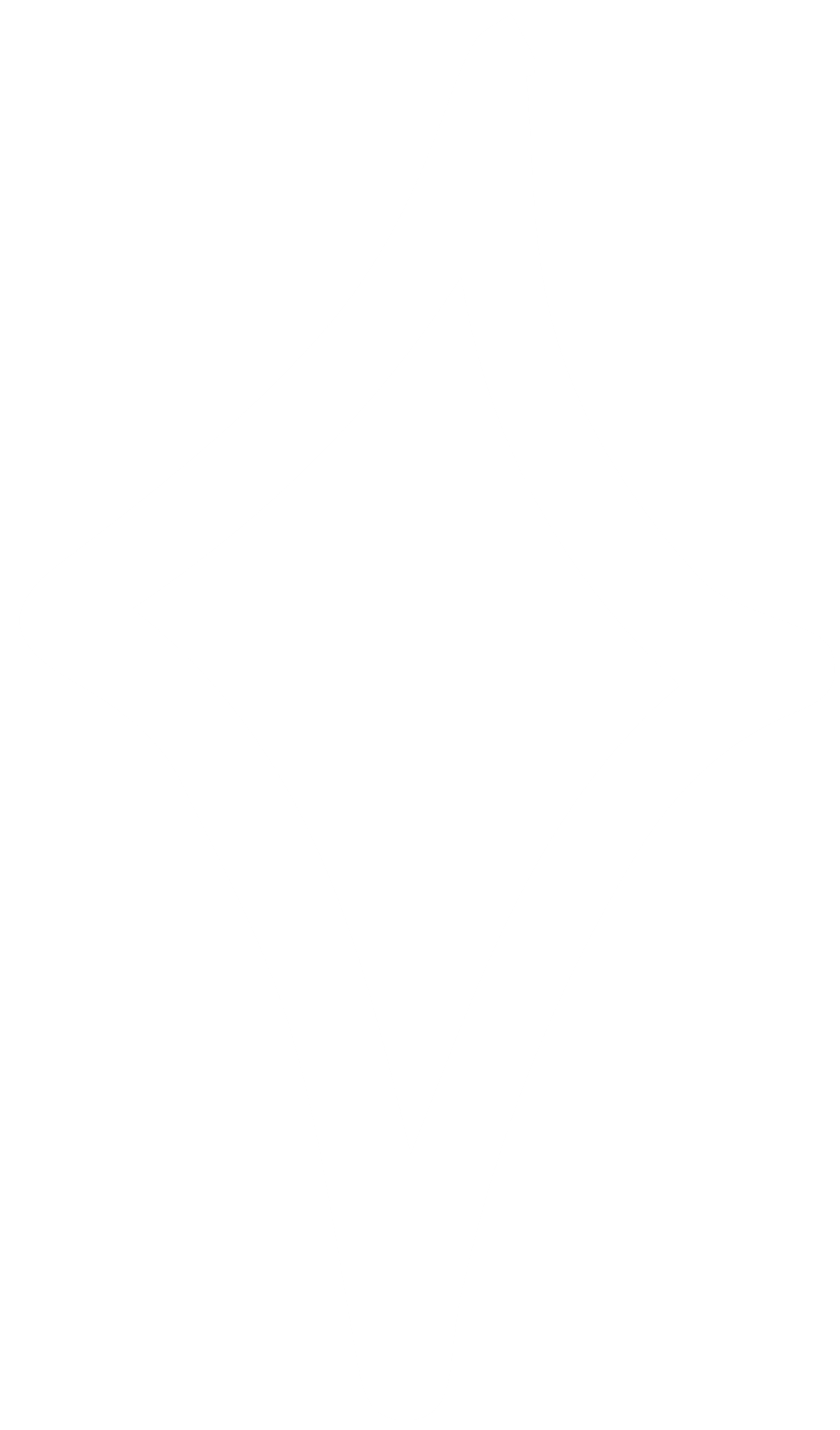 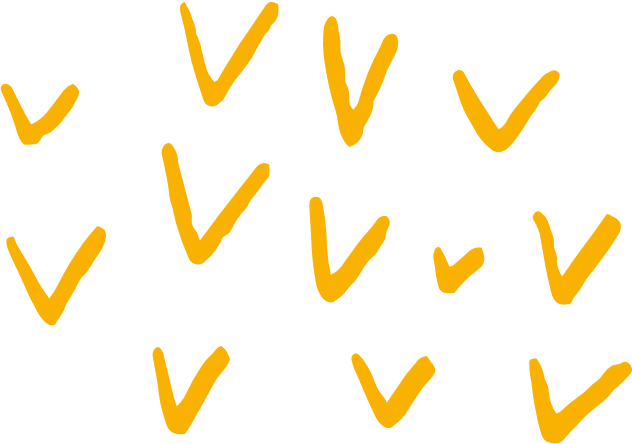 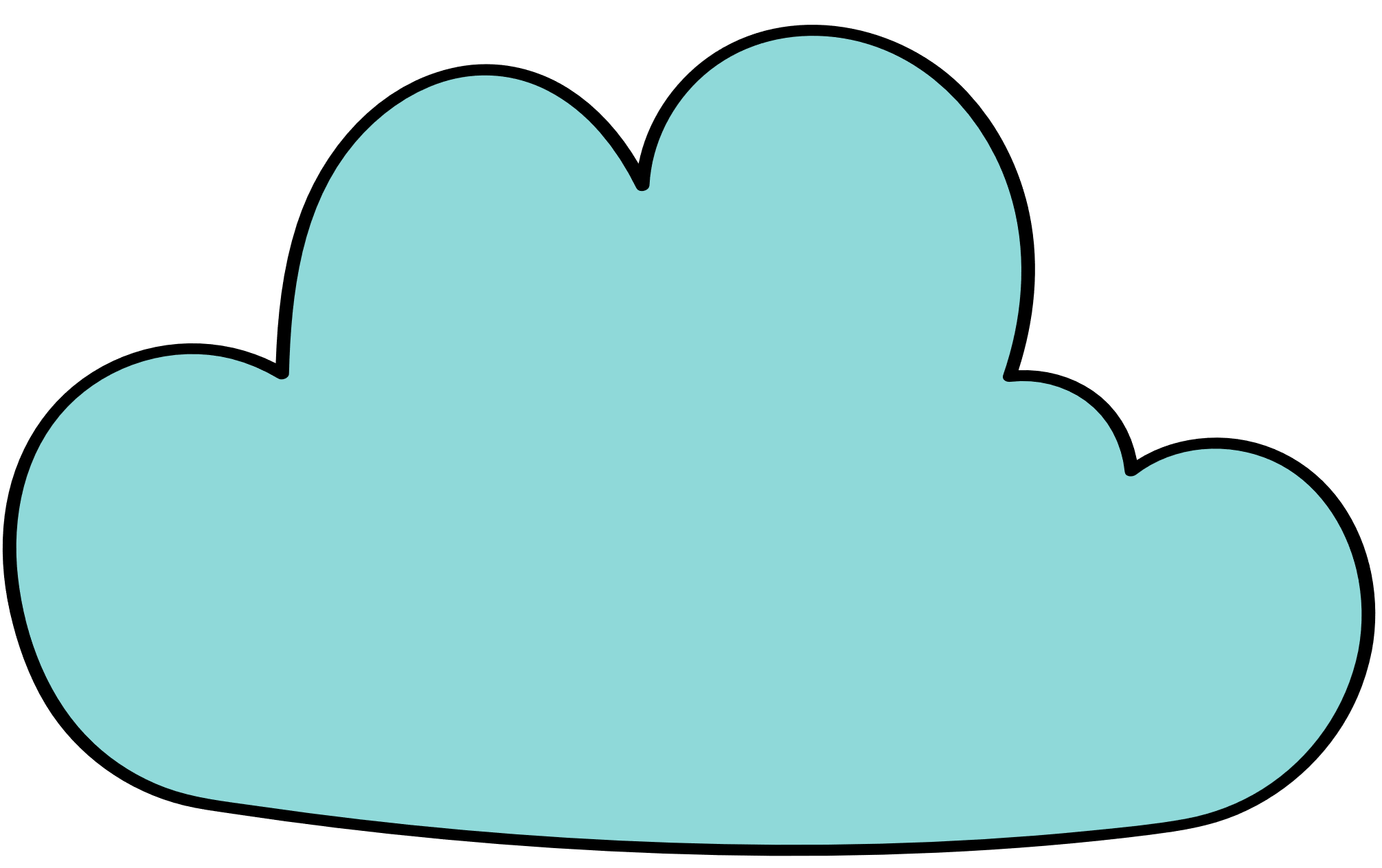 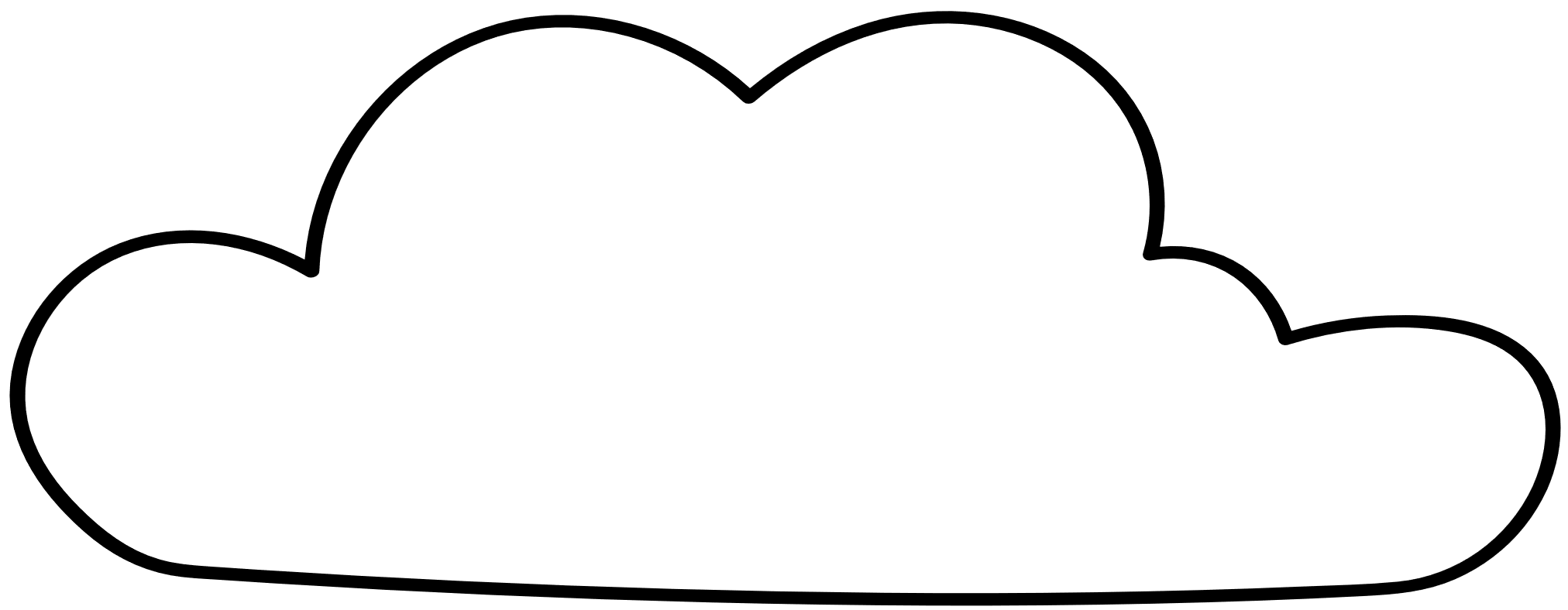 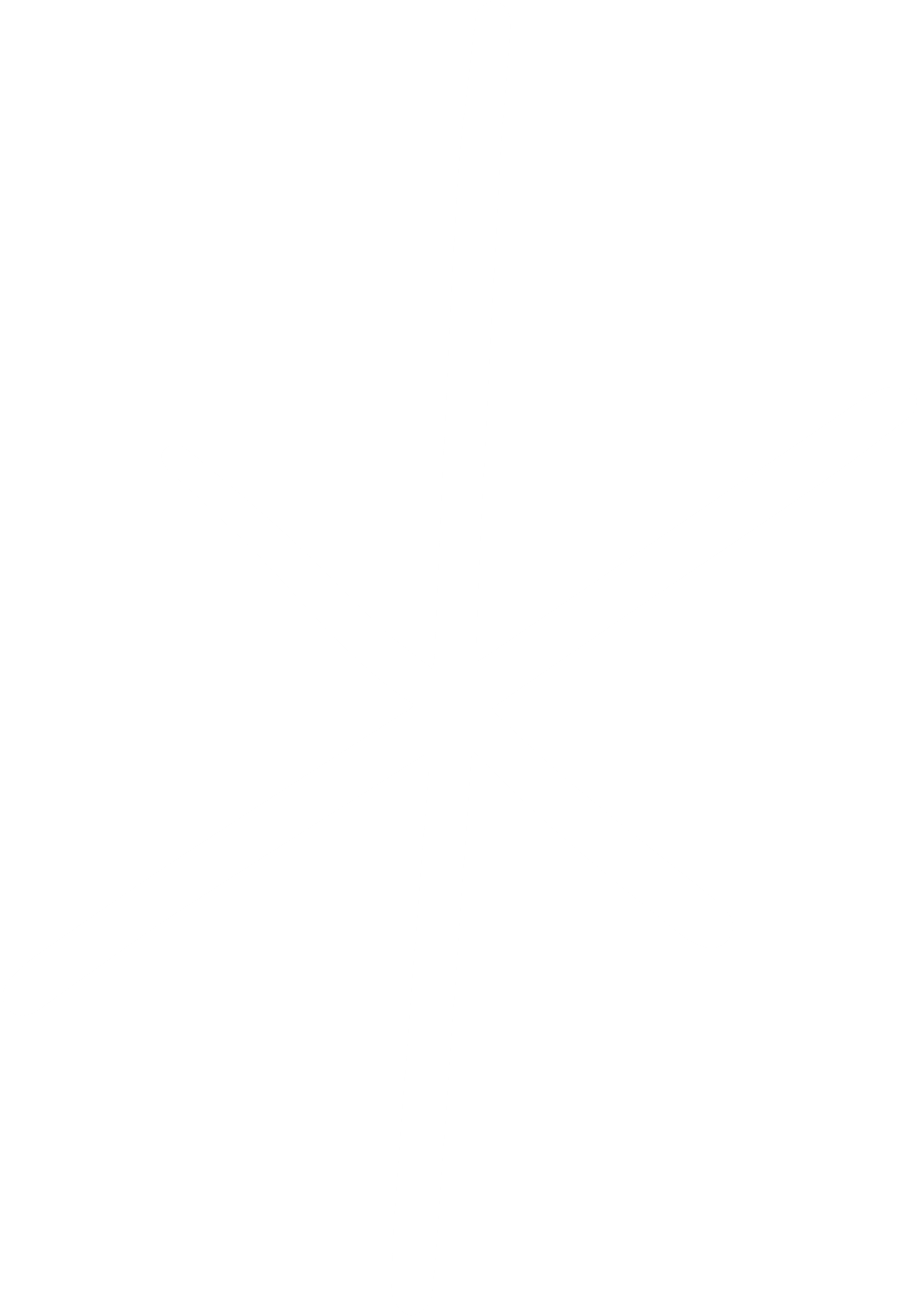 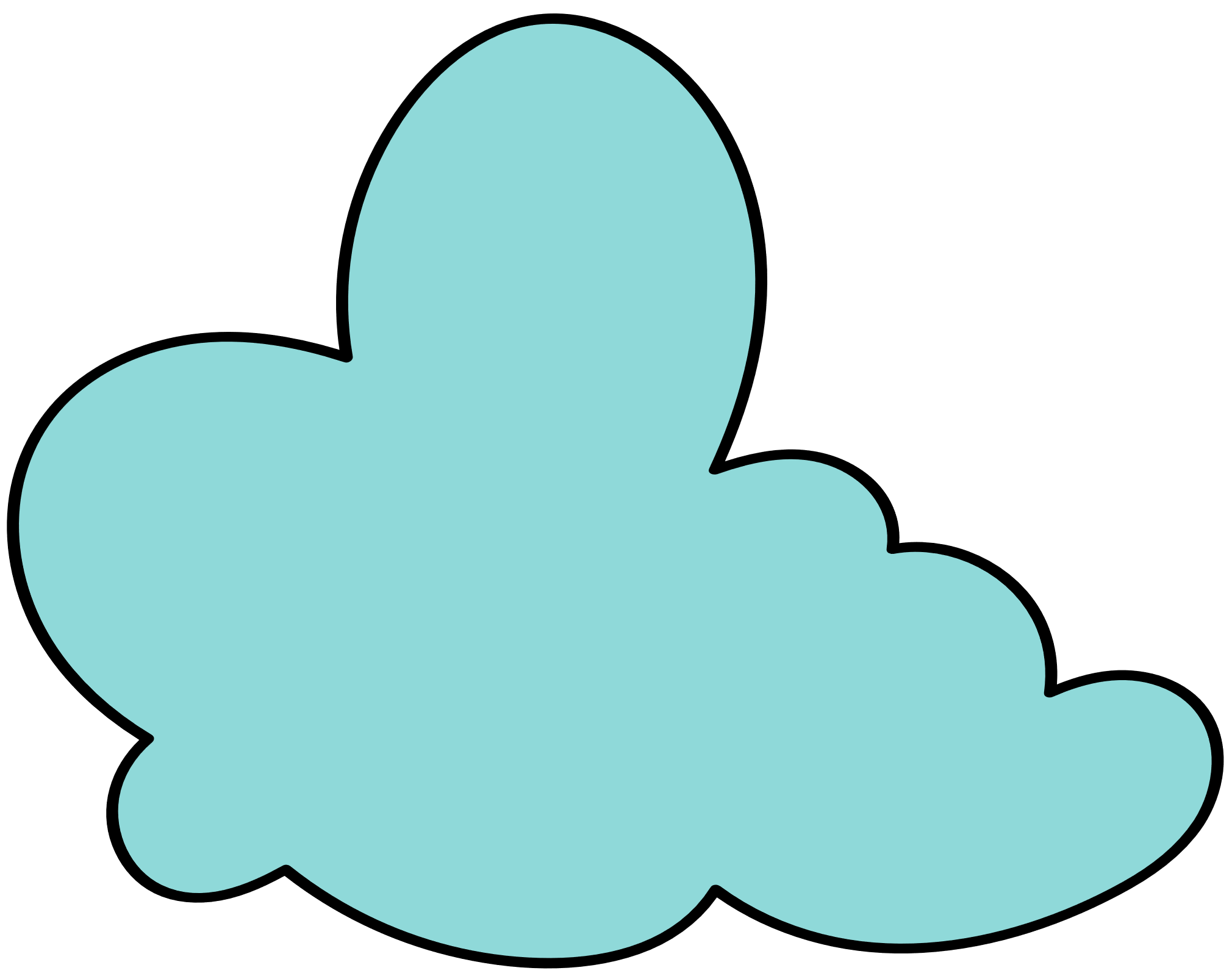 Giải
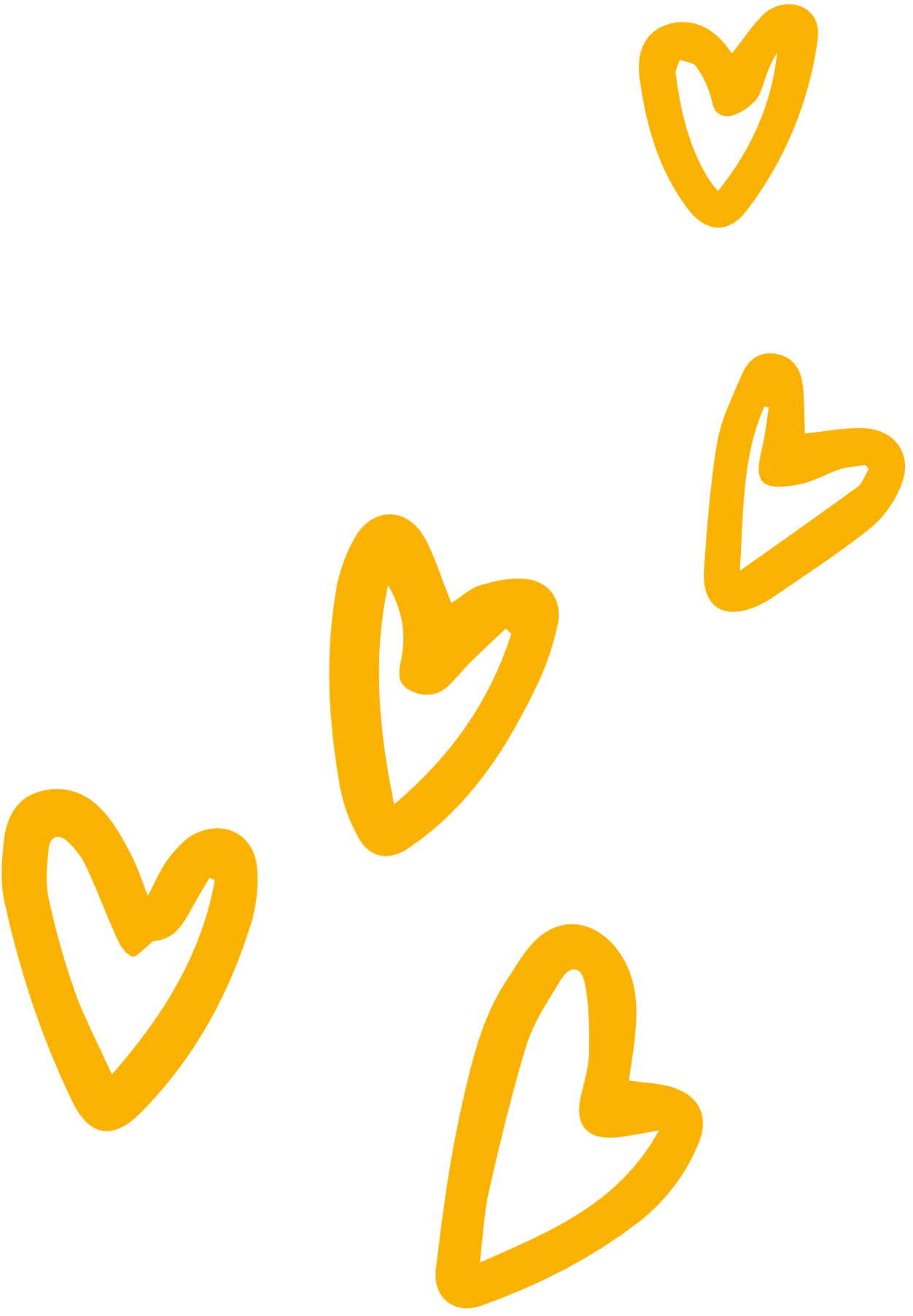 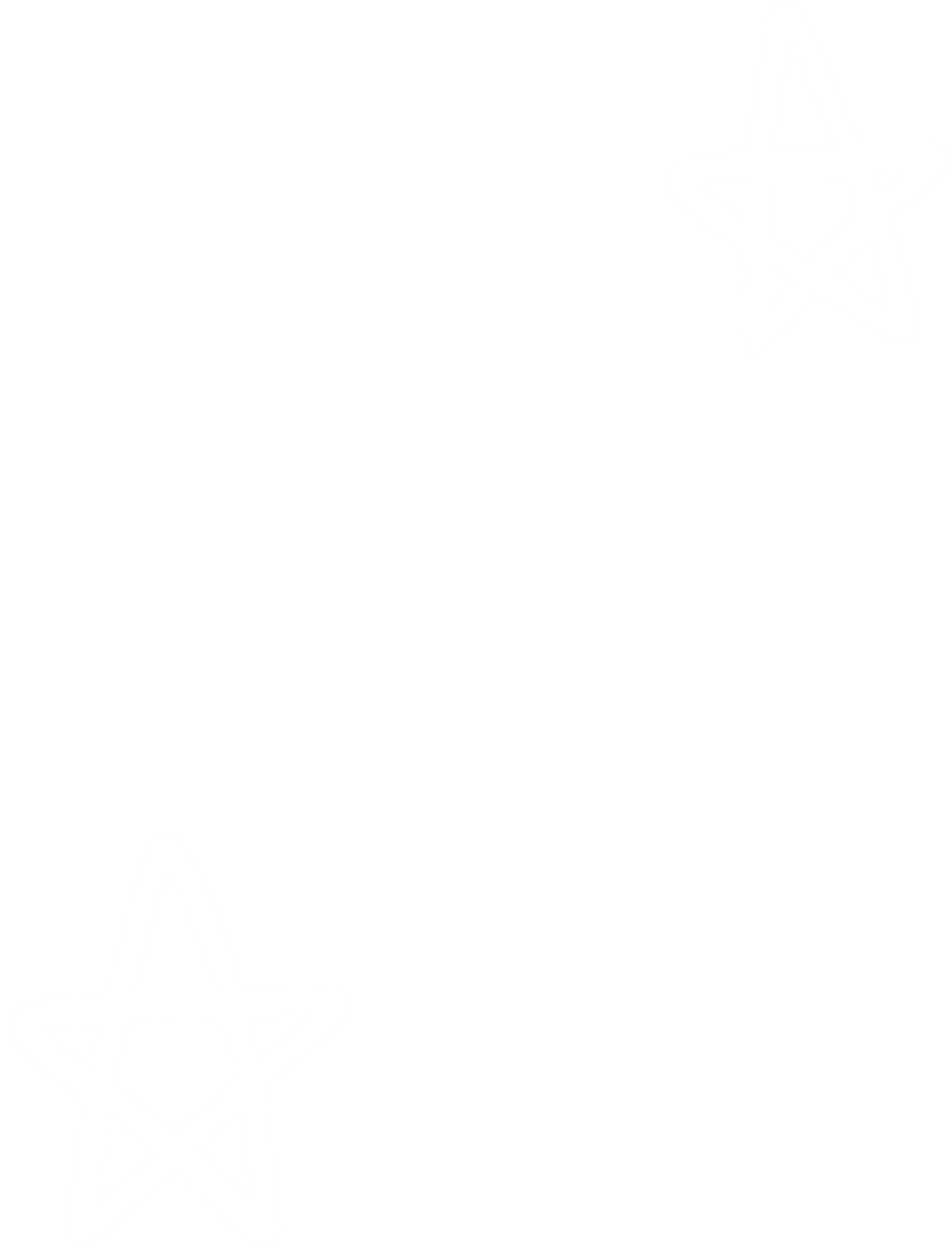 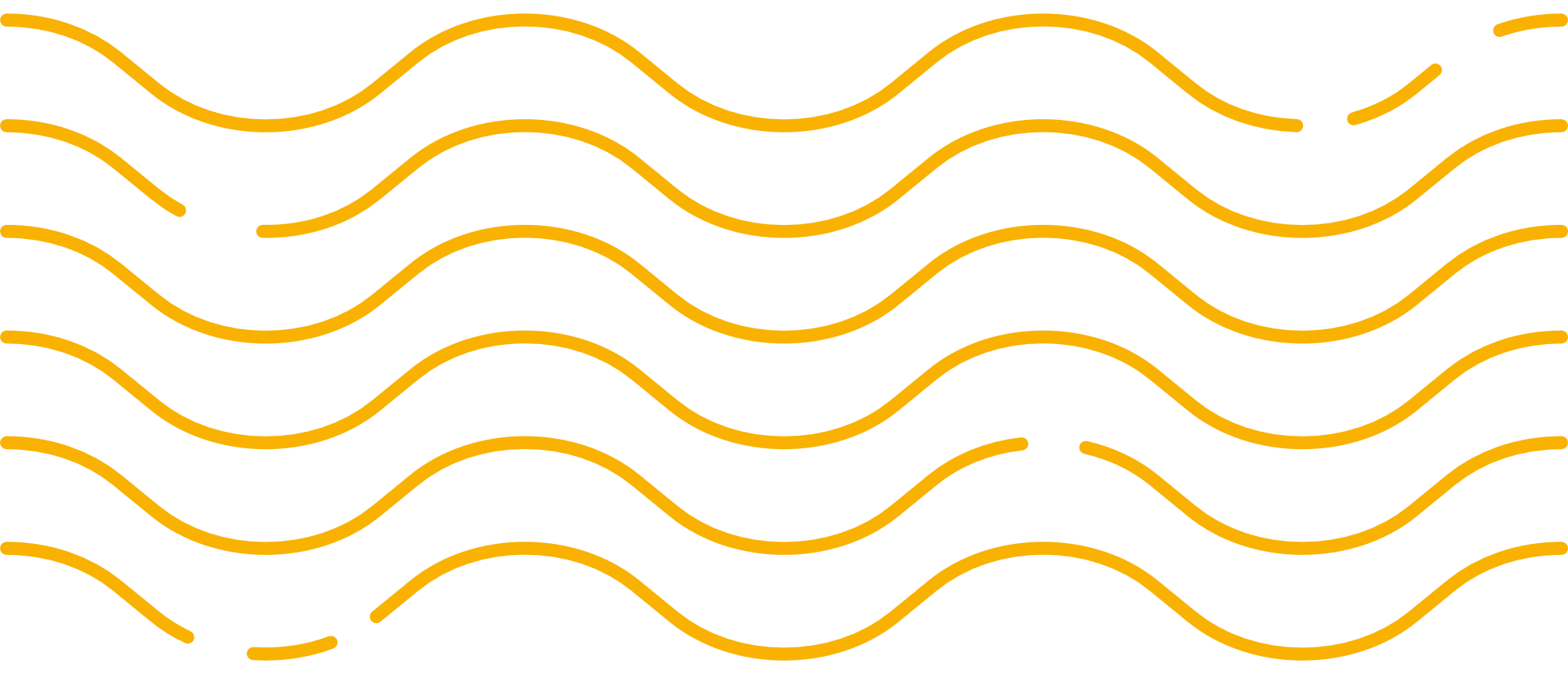 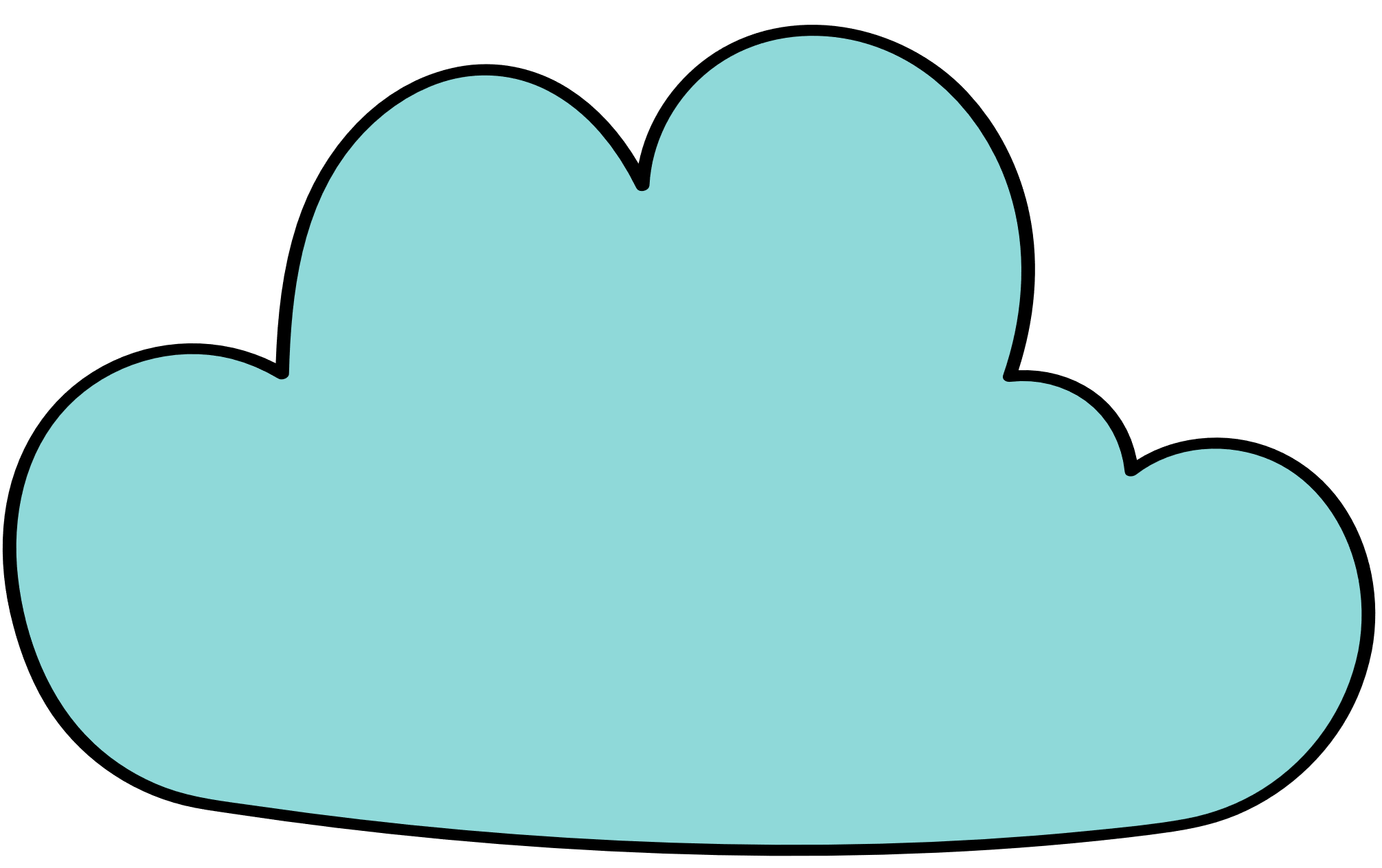 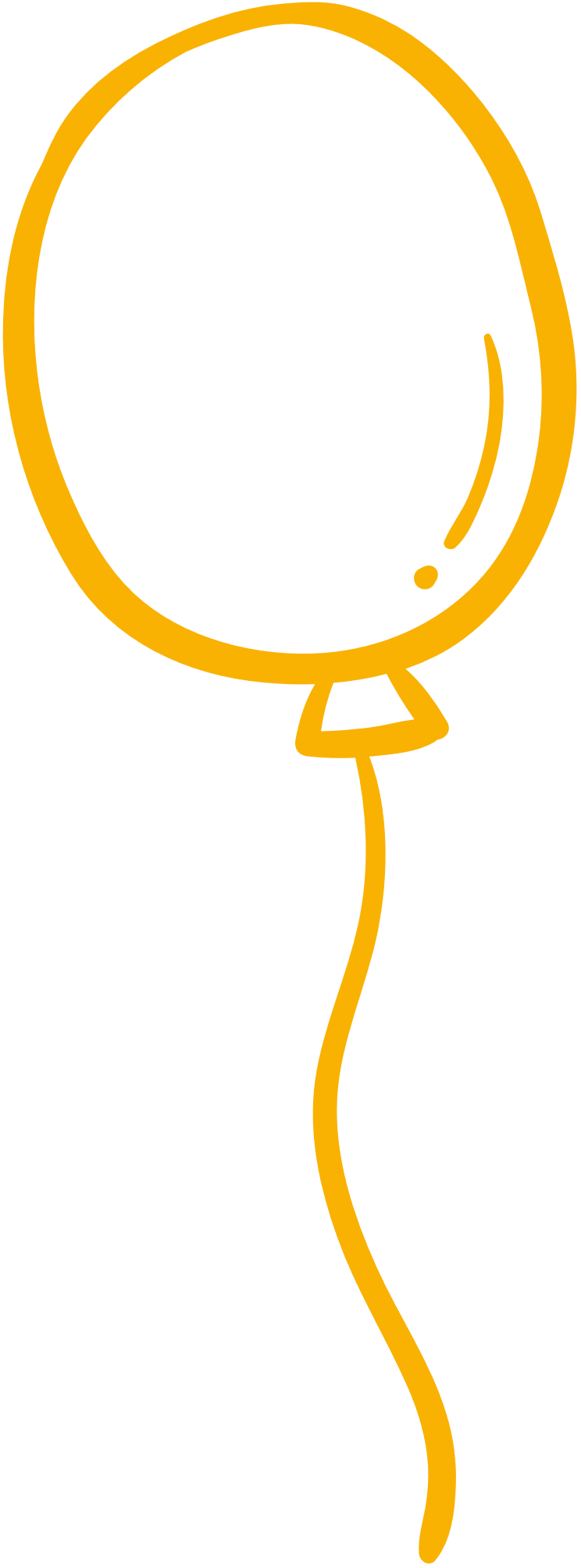 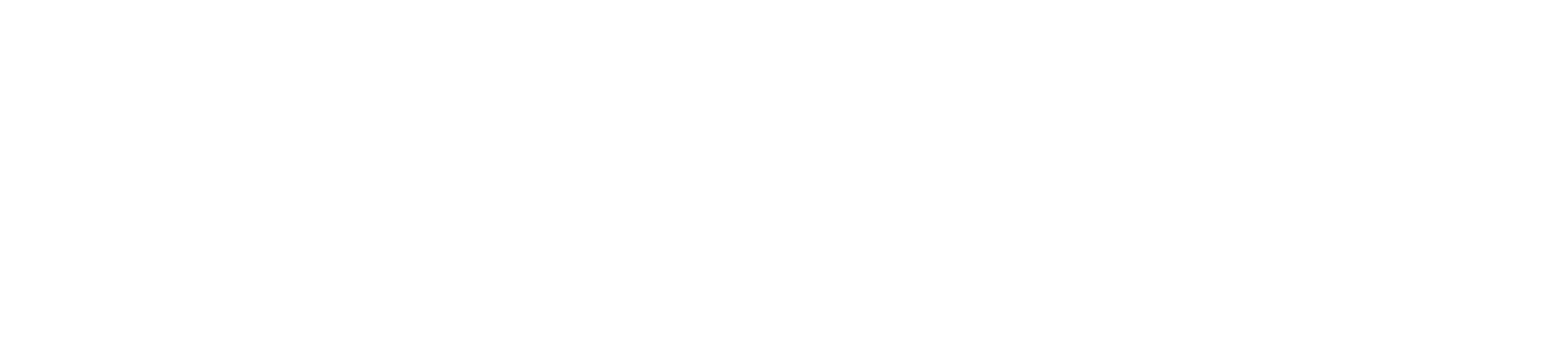 Giải
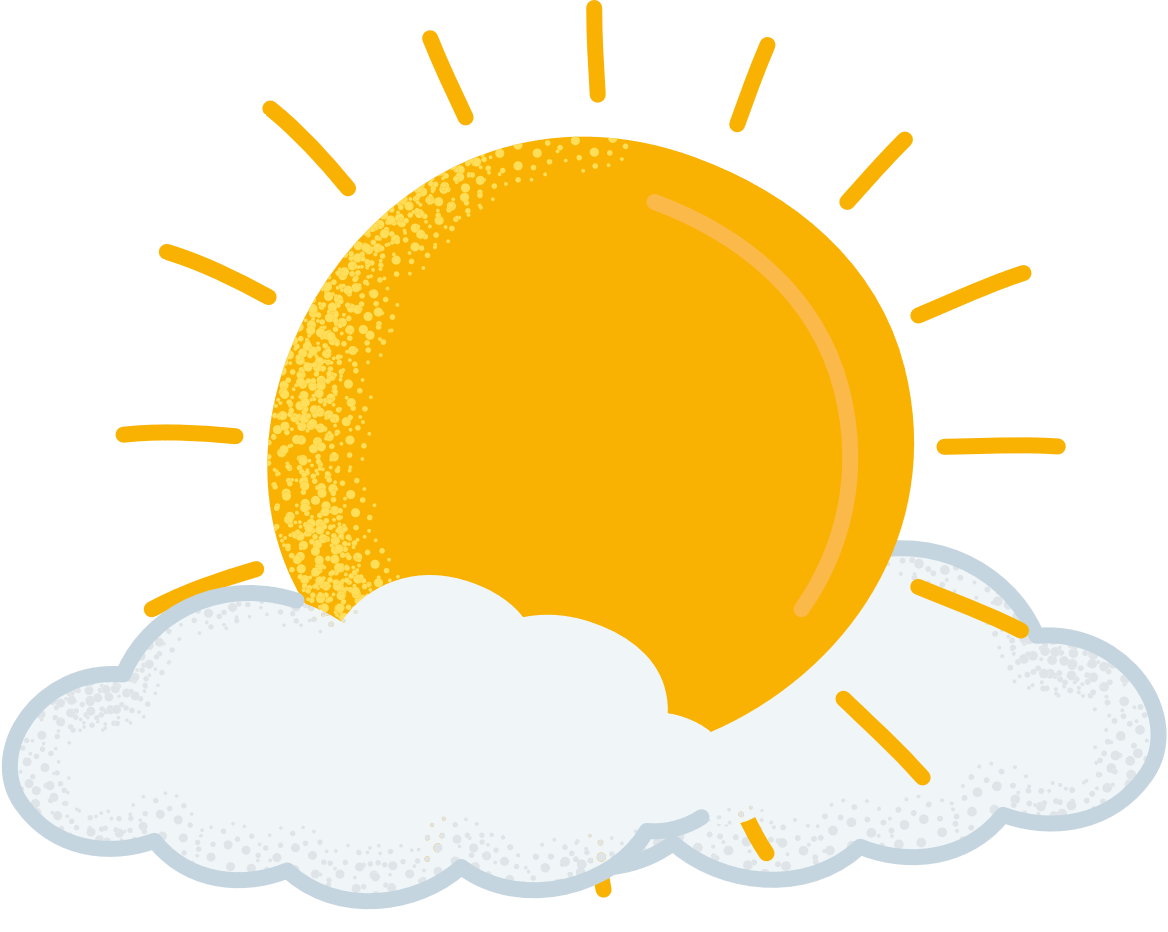 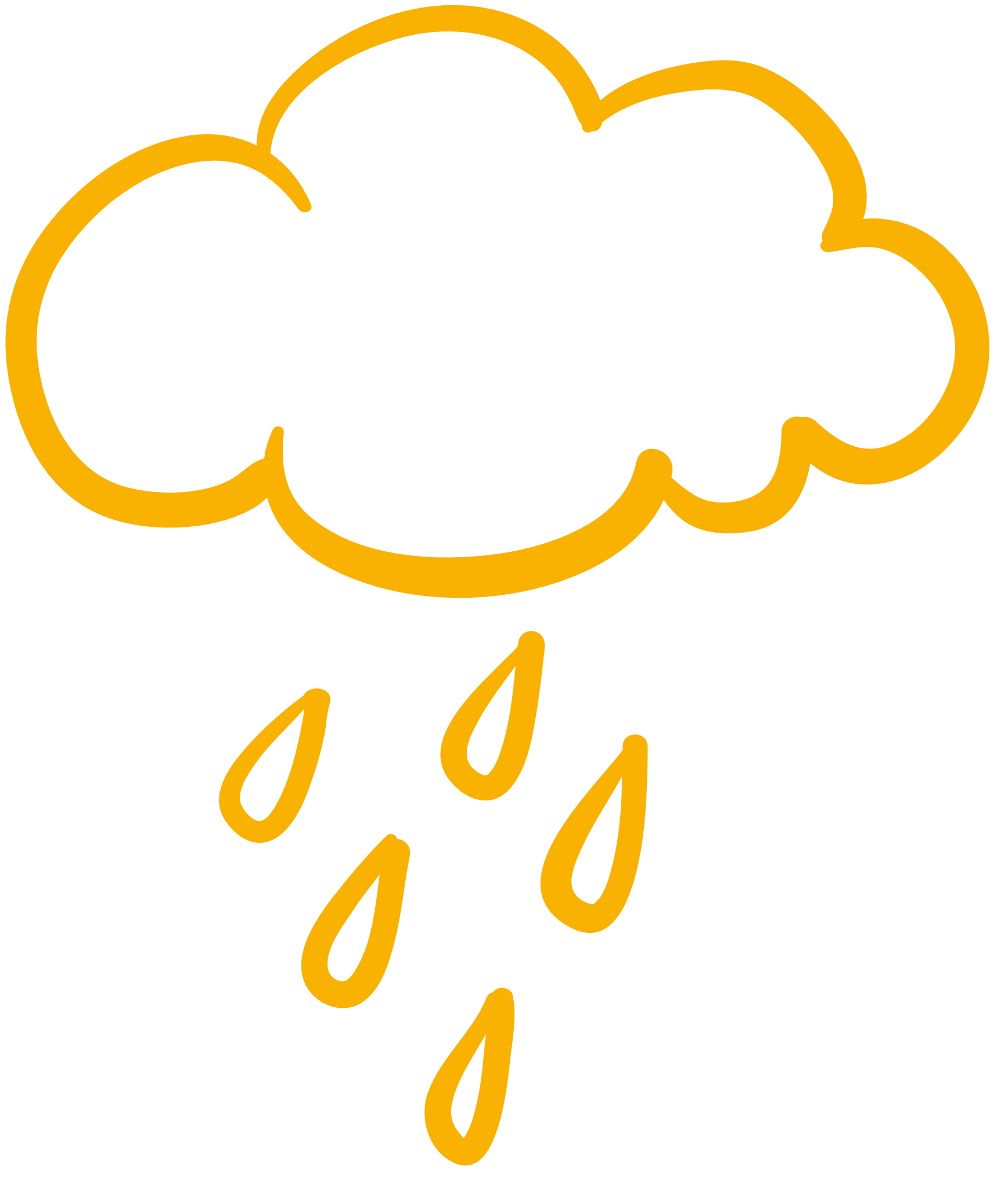 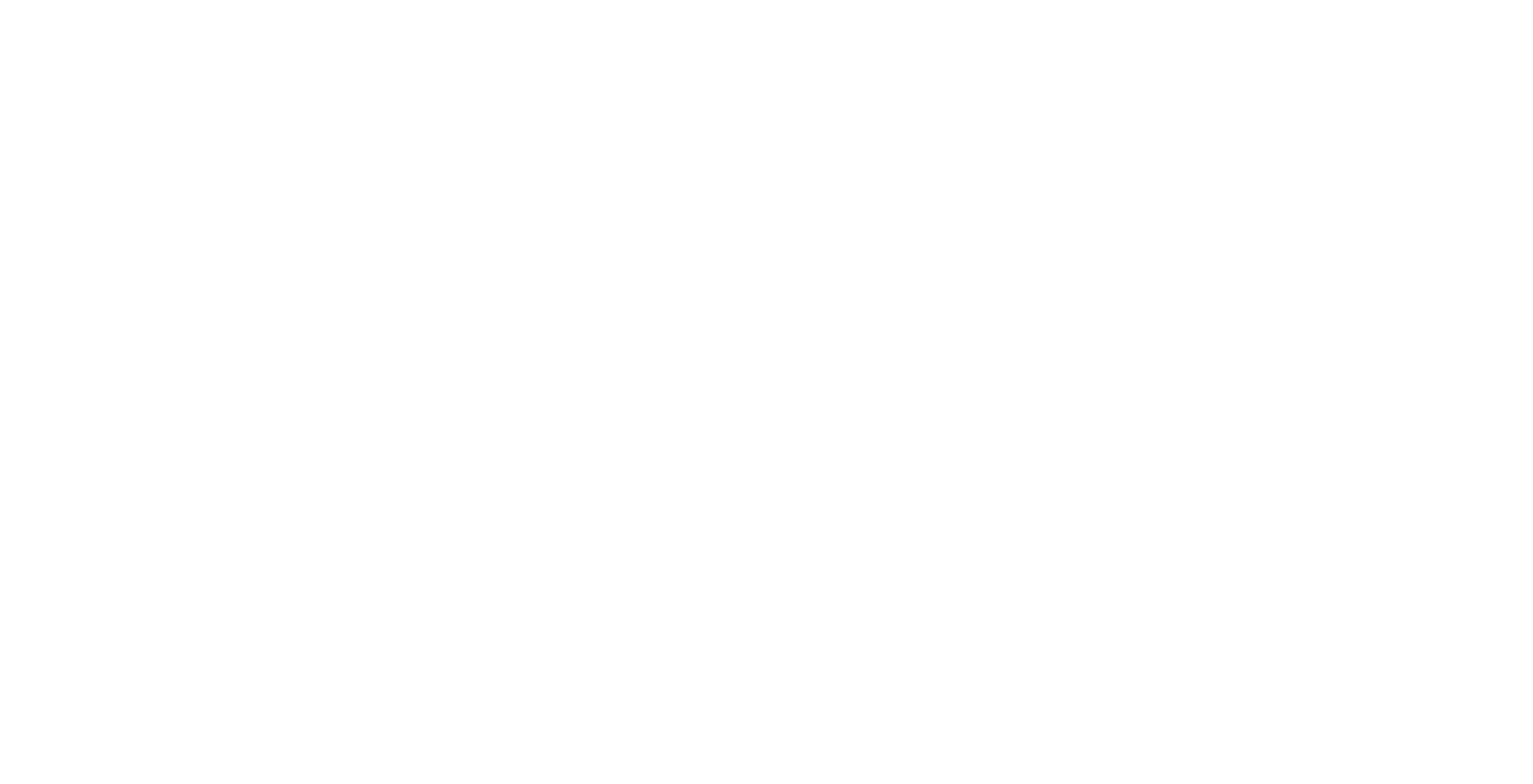 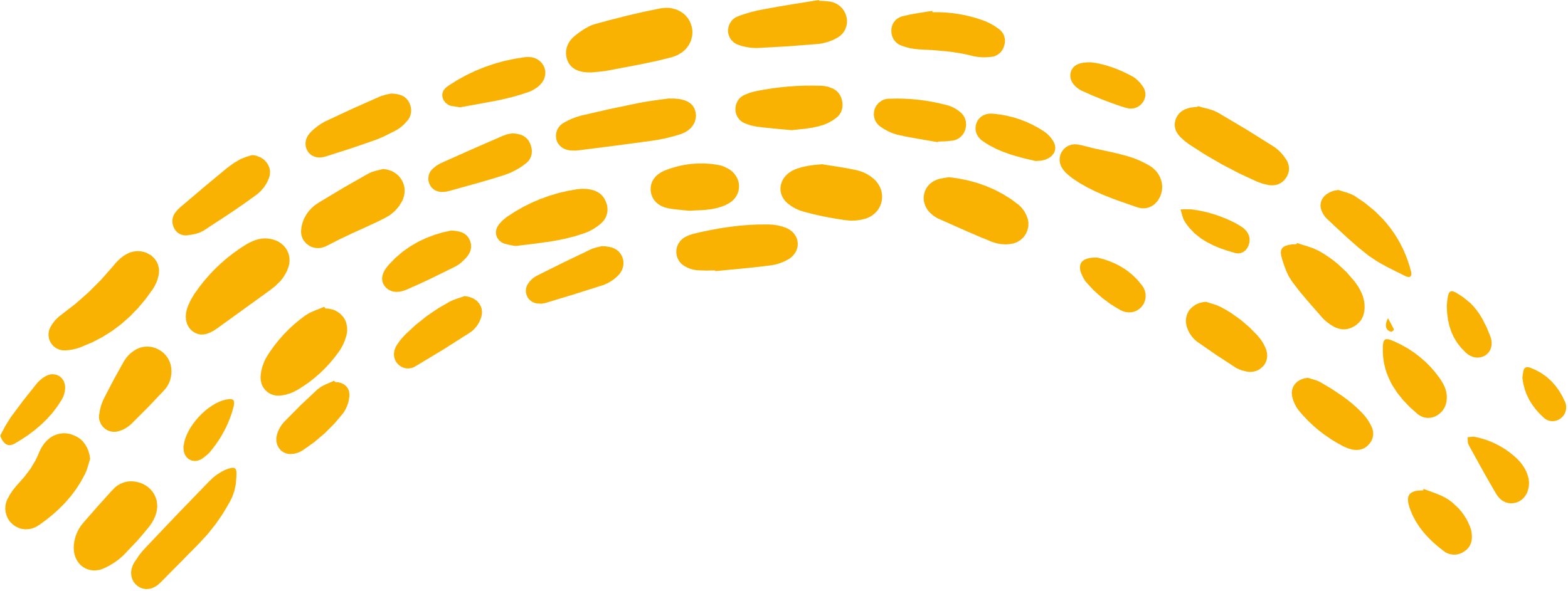 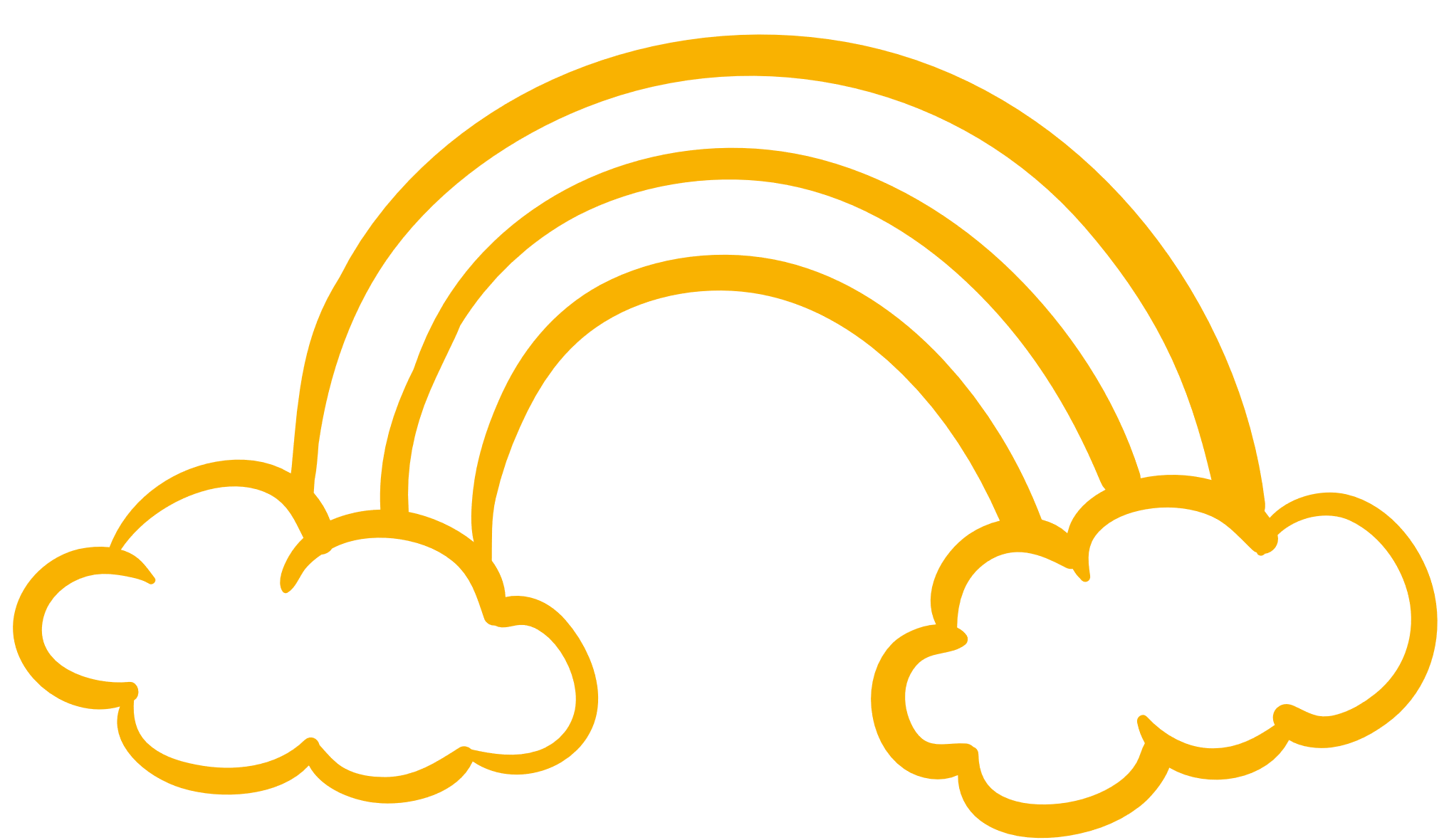 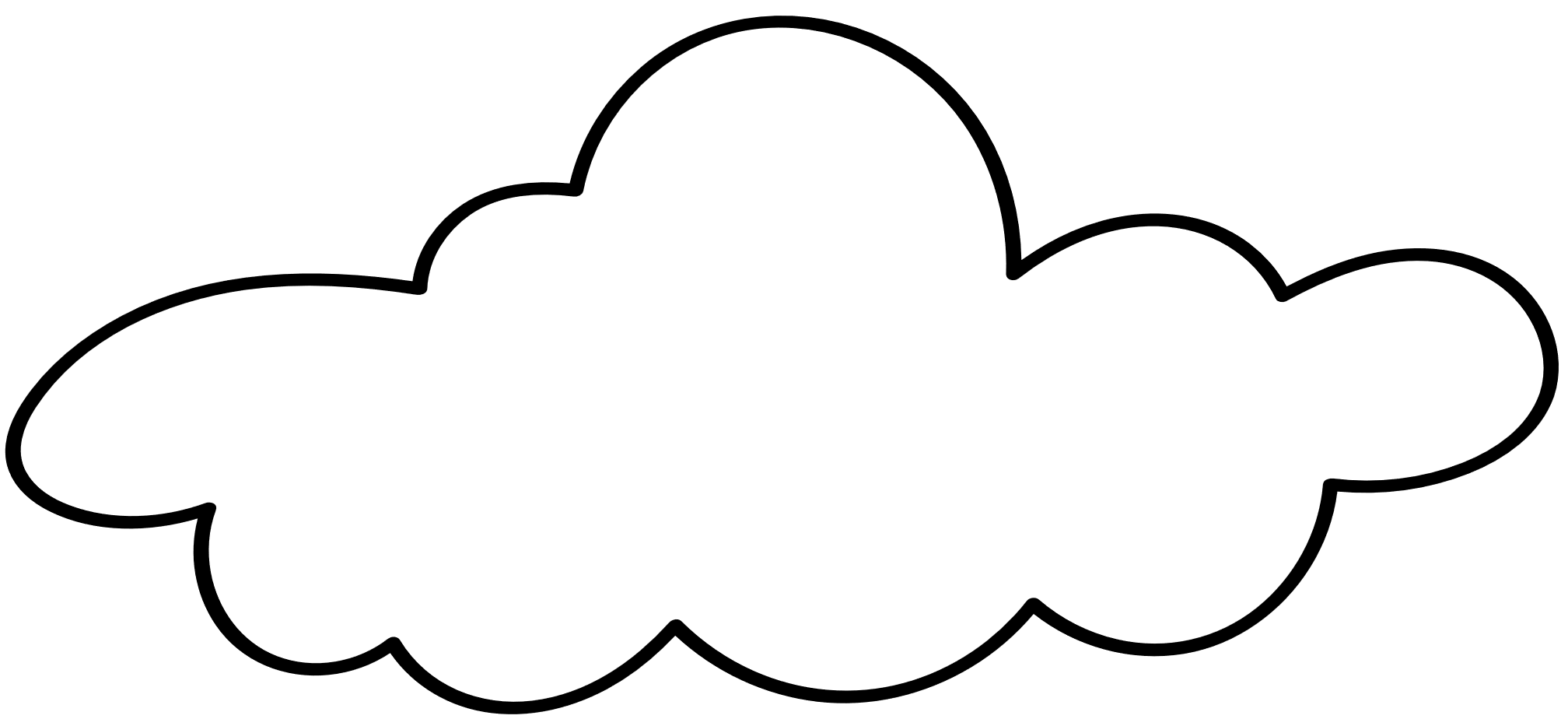 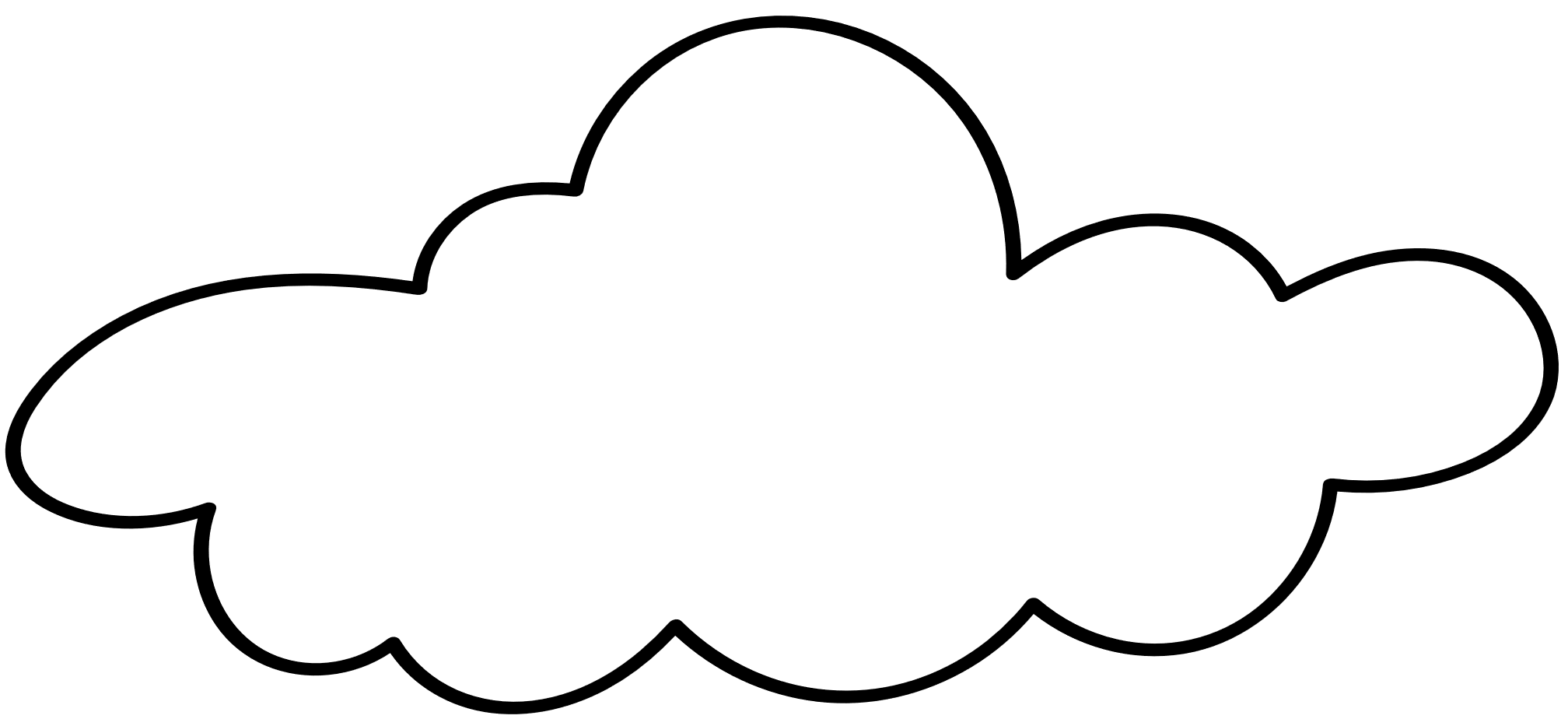 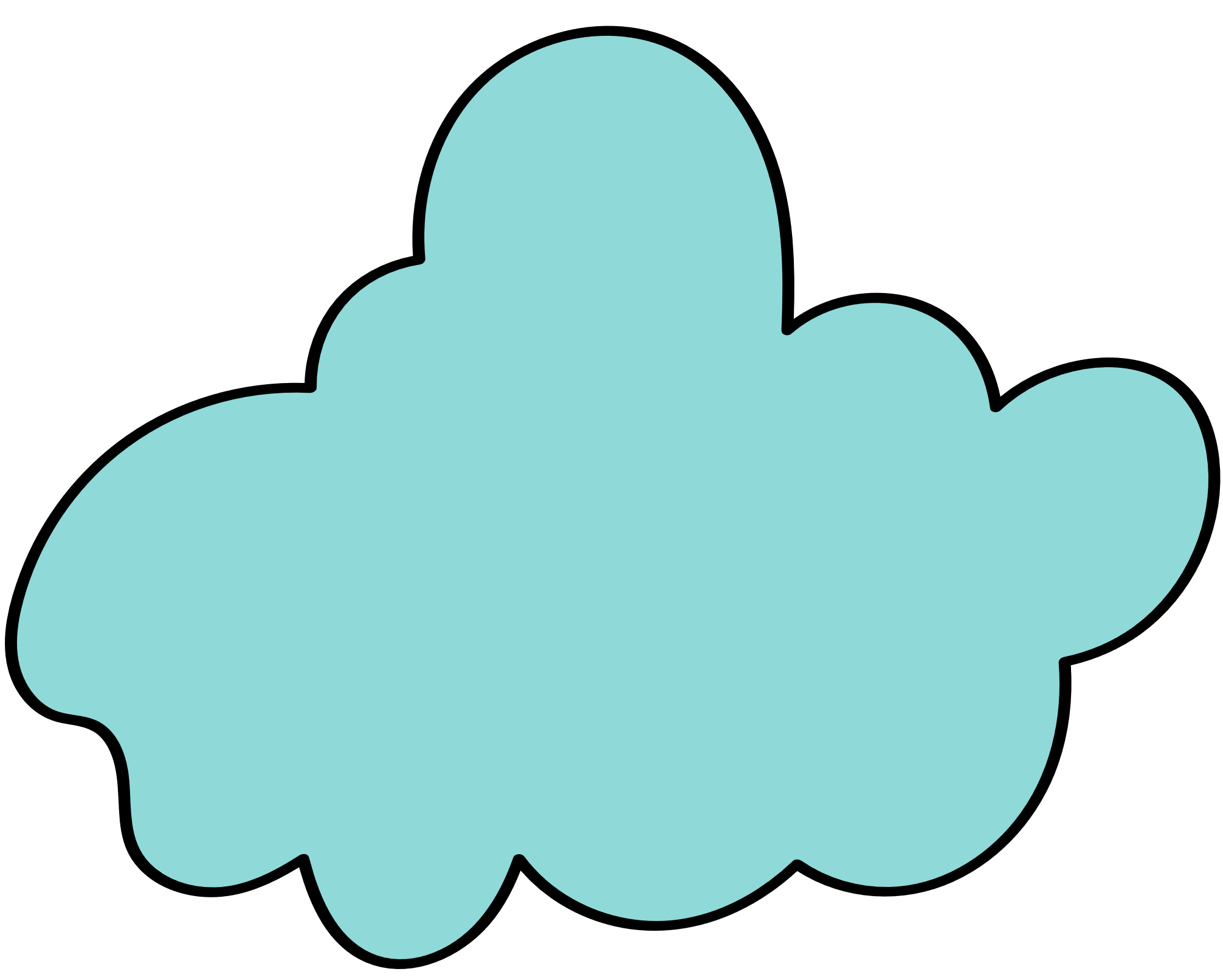 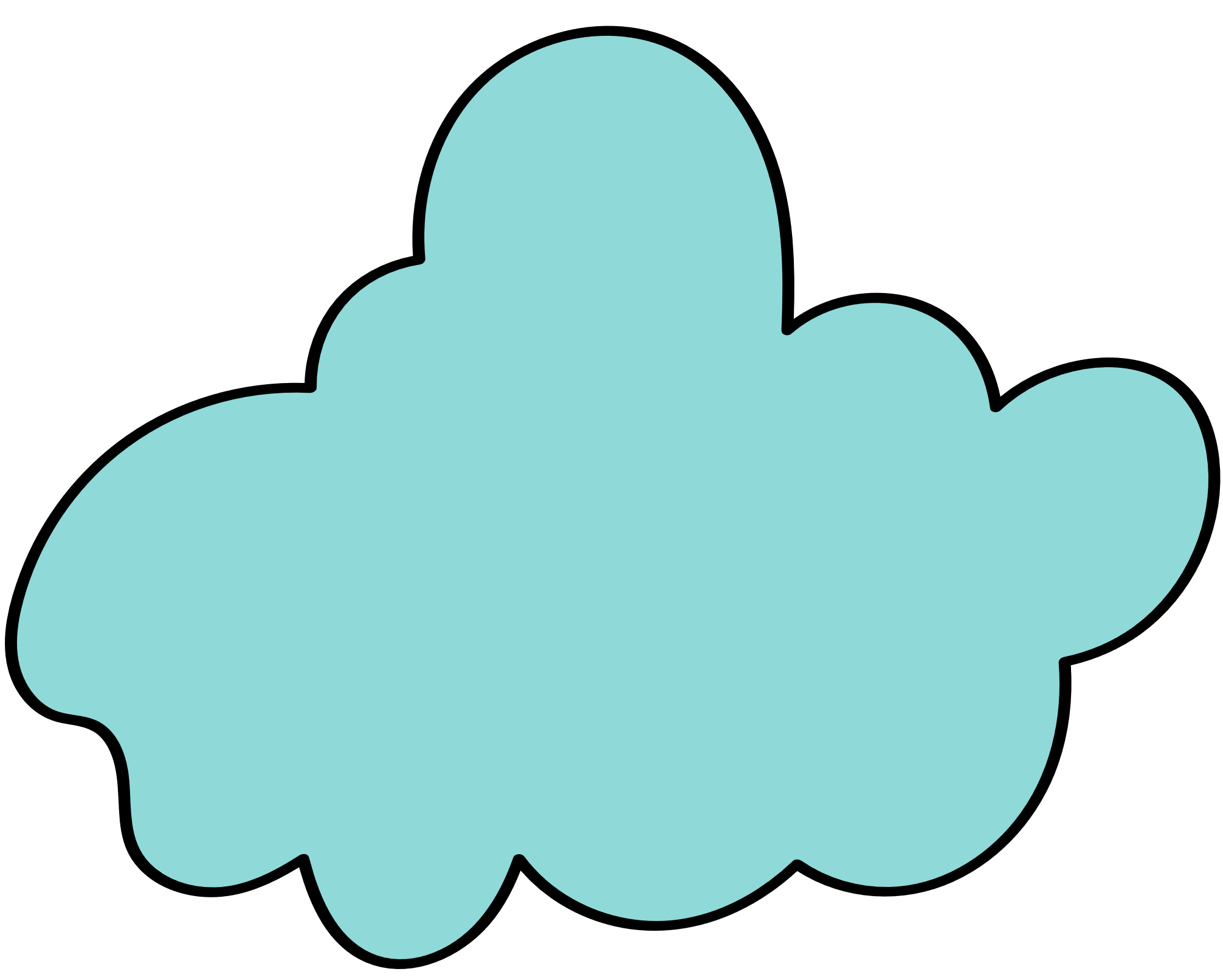 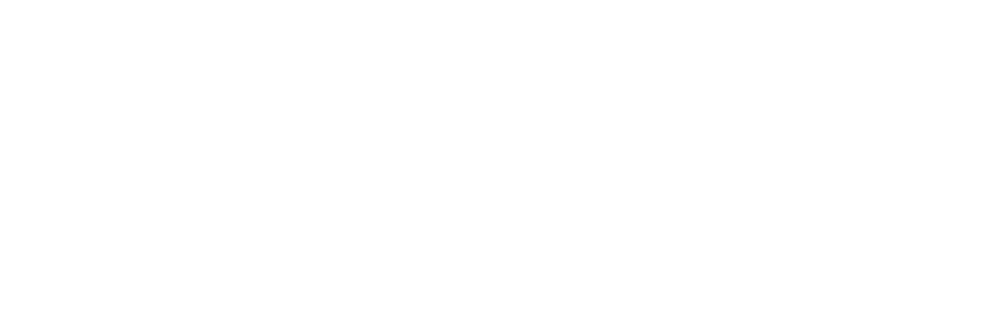 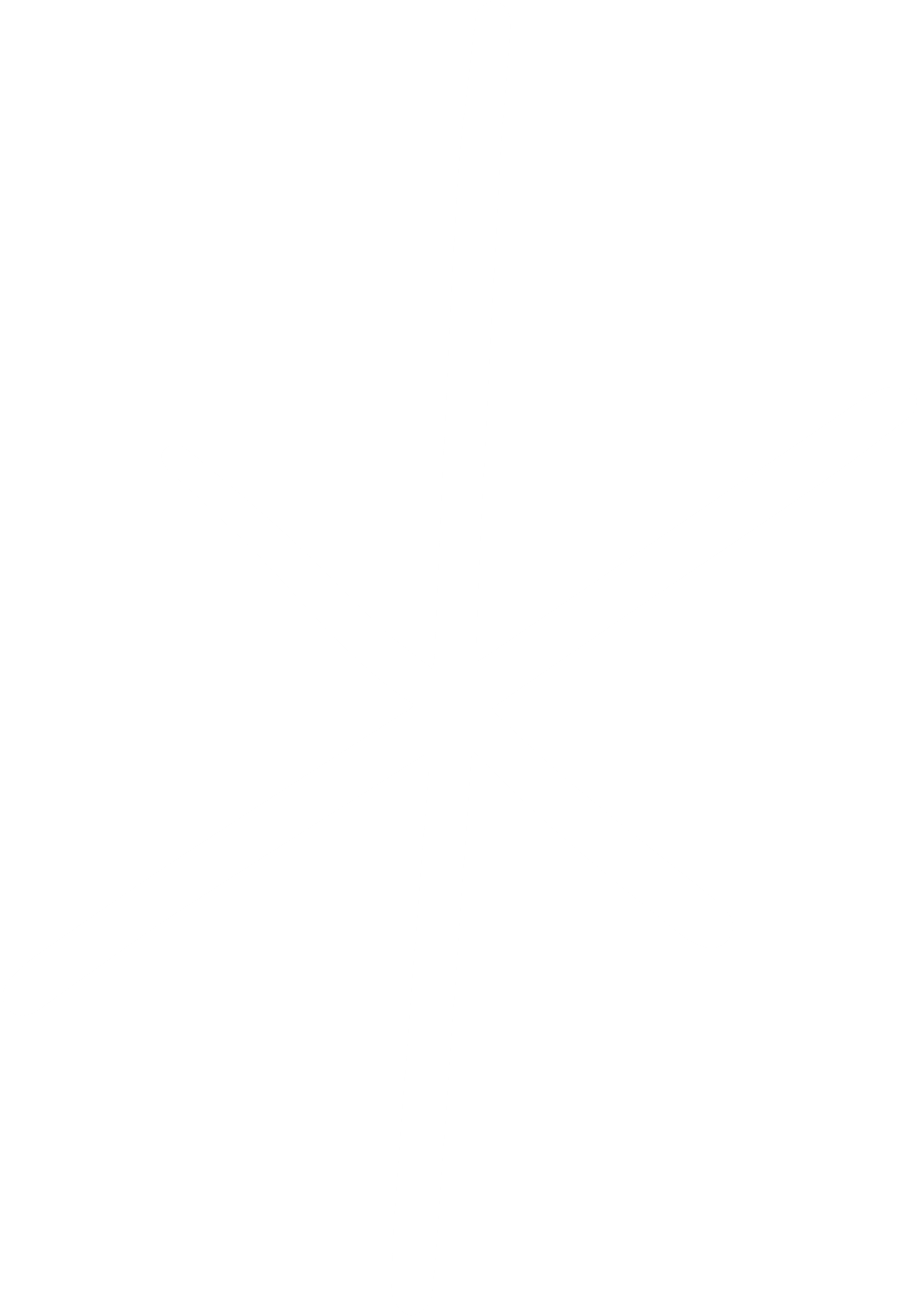 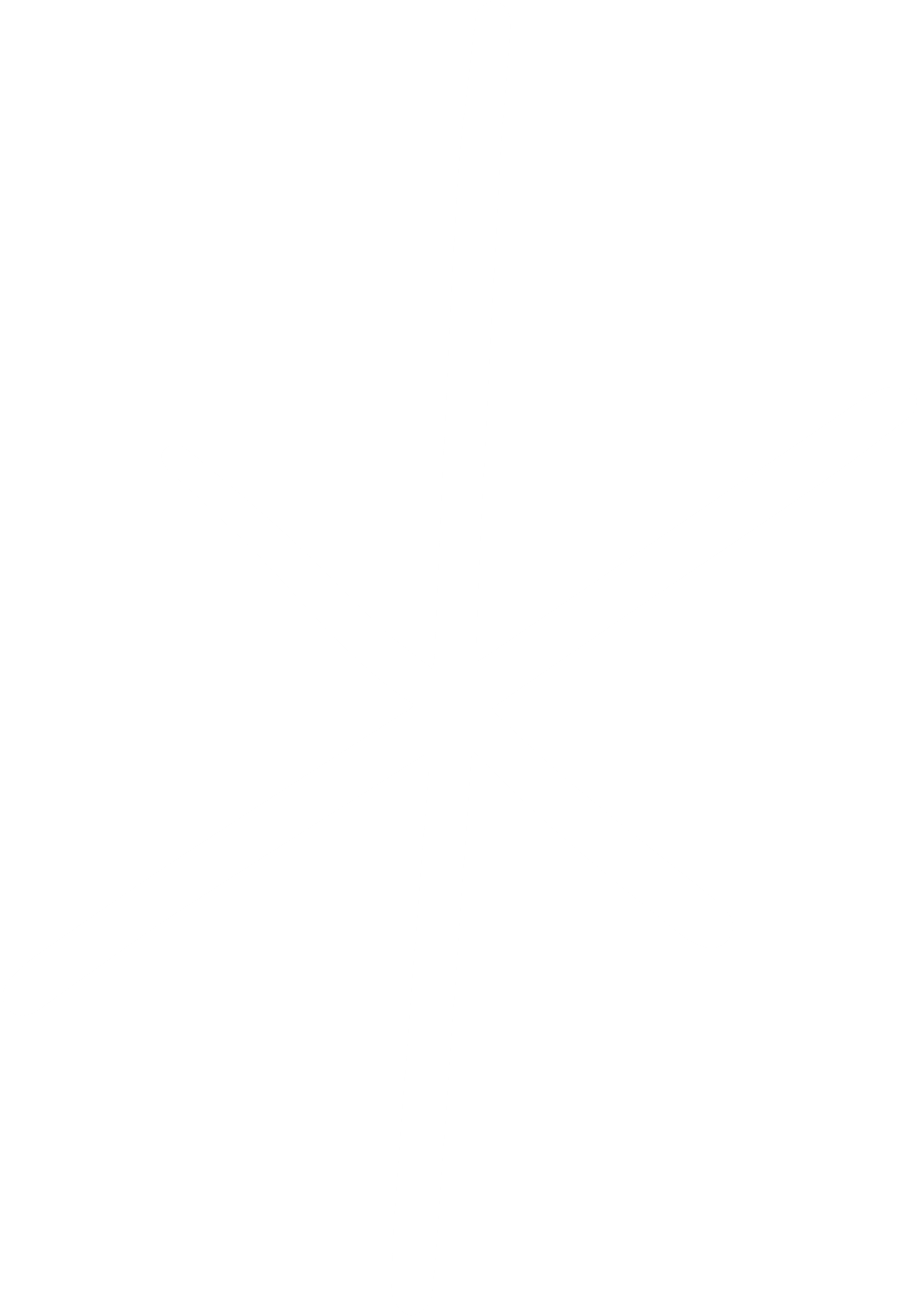 Giải
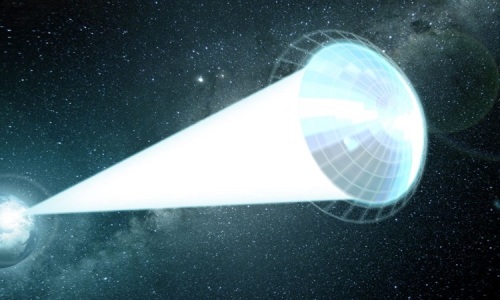 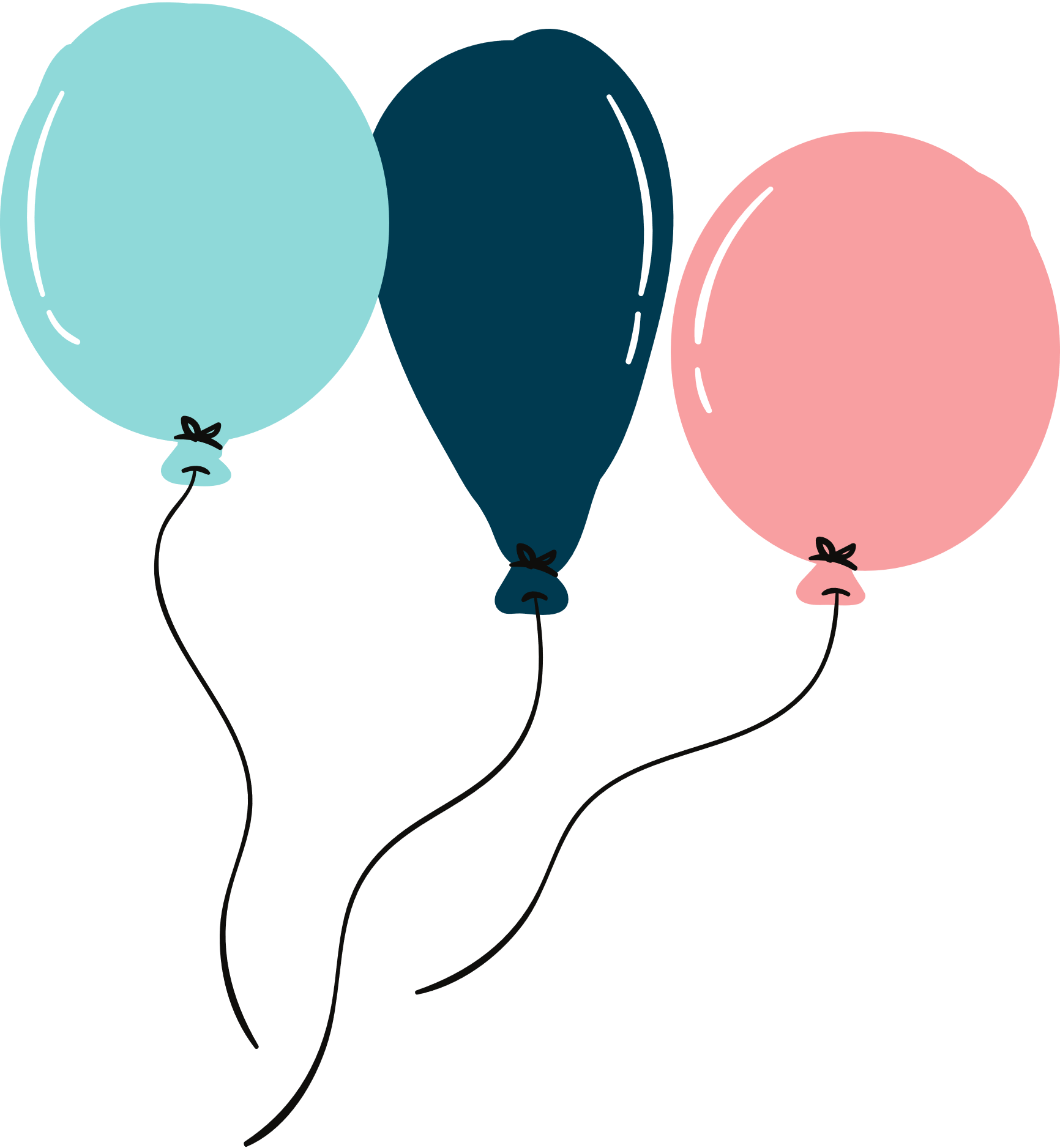 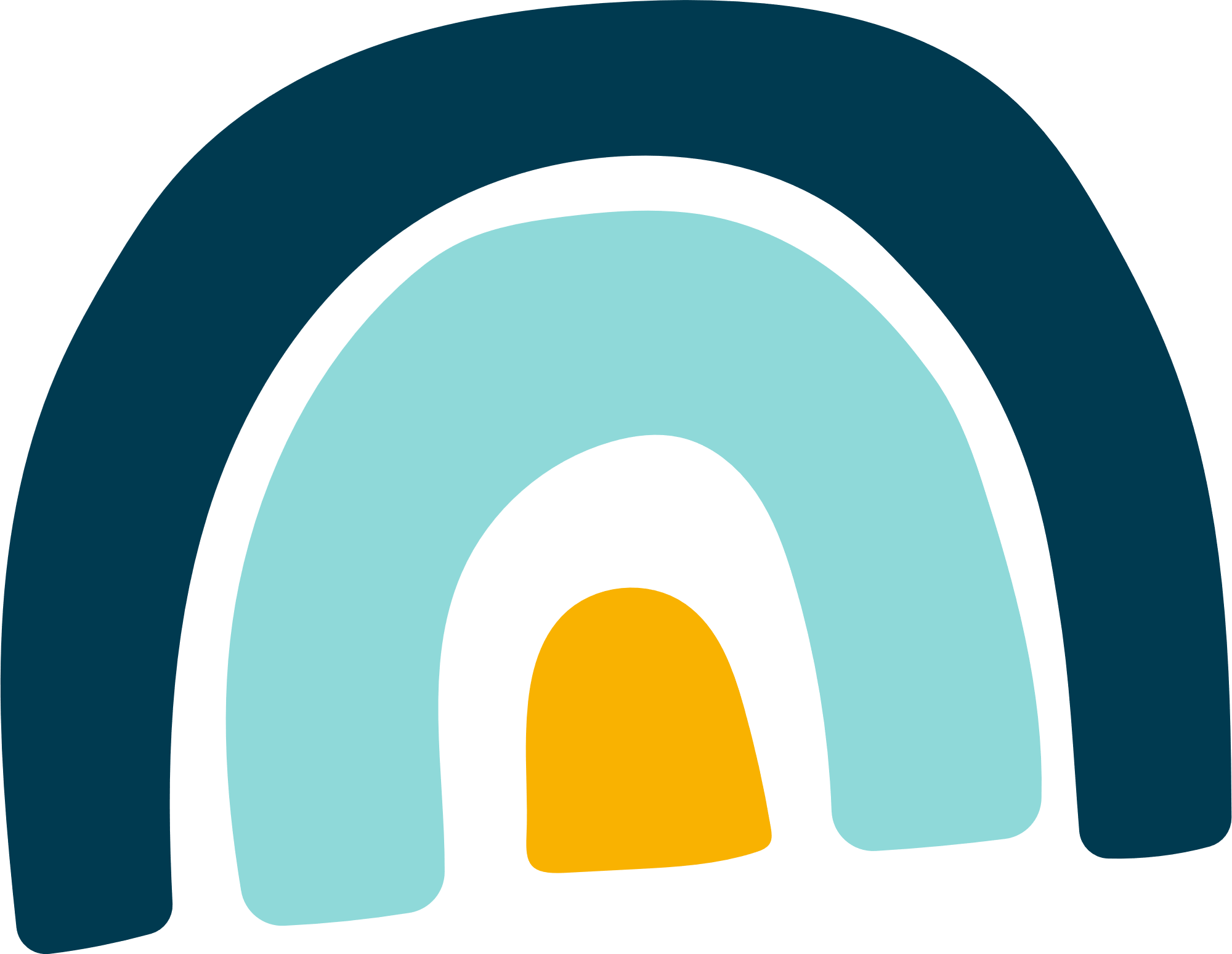 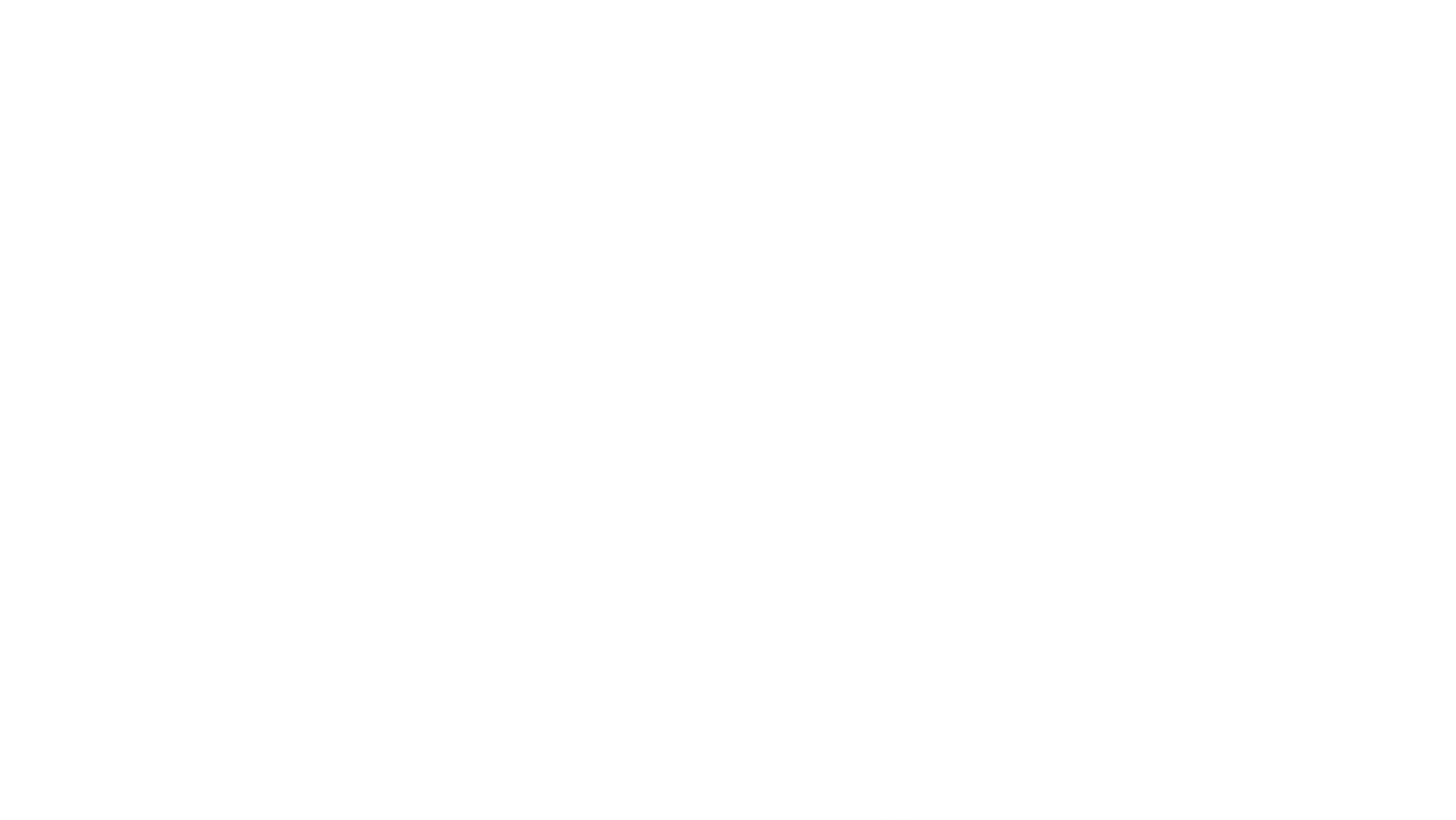 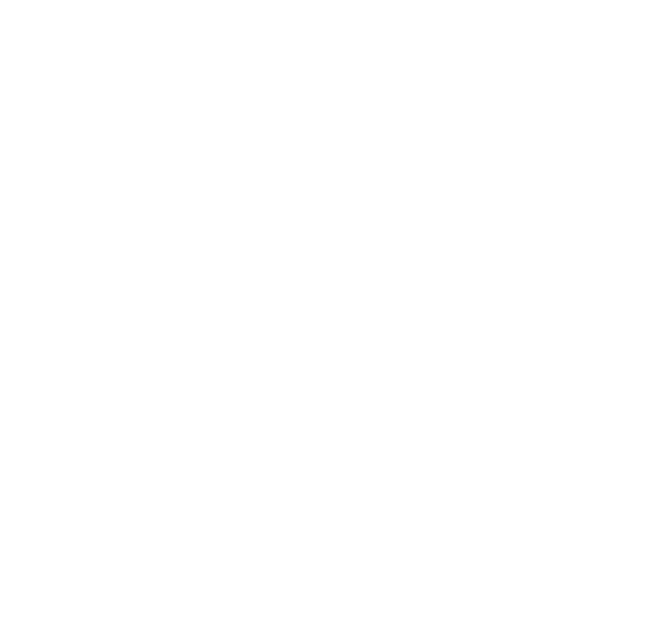 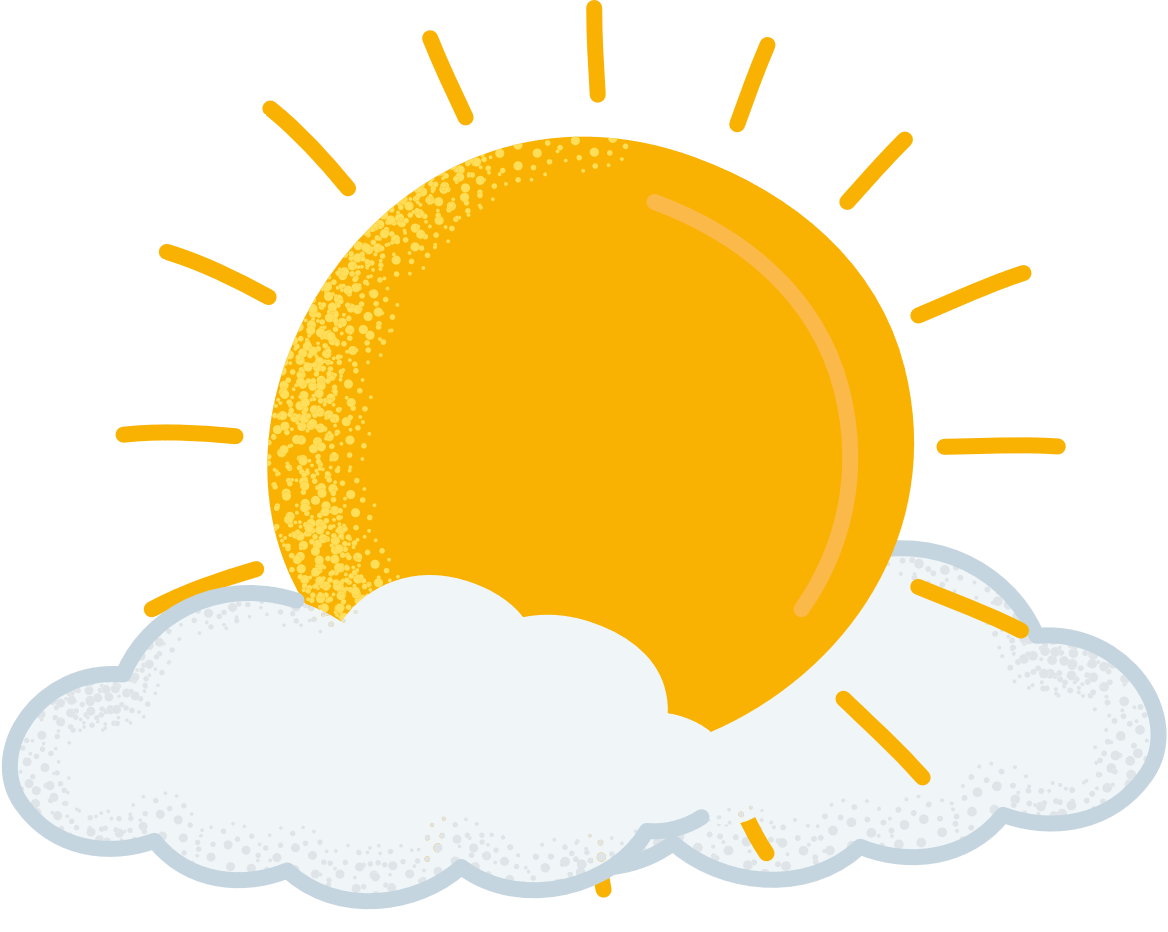 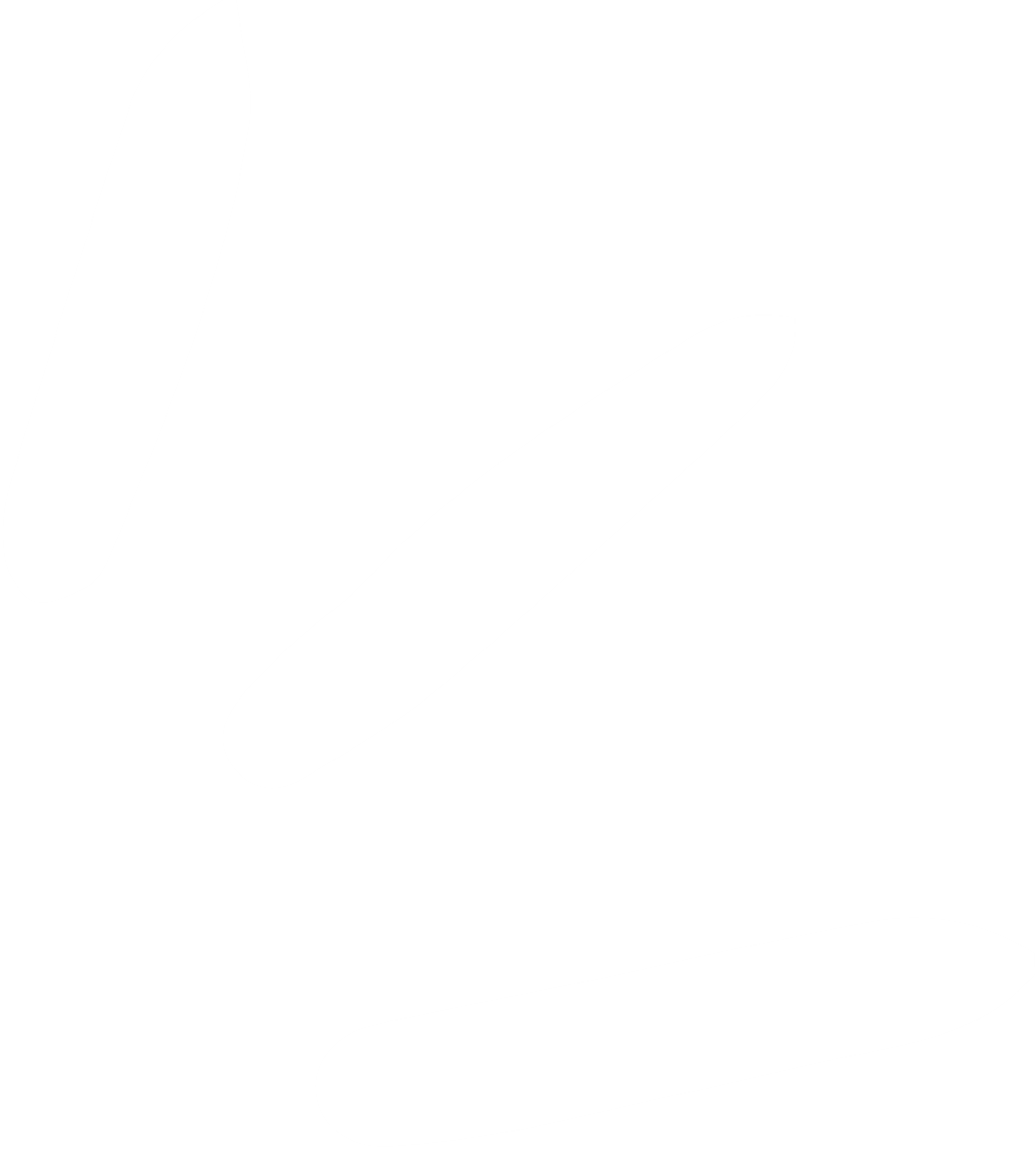 CẢM ƠN CÁC EM ĐÃ LẮNG NGHE BÀI GIẢNG
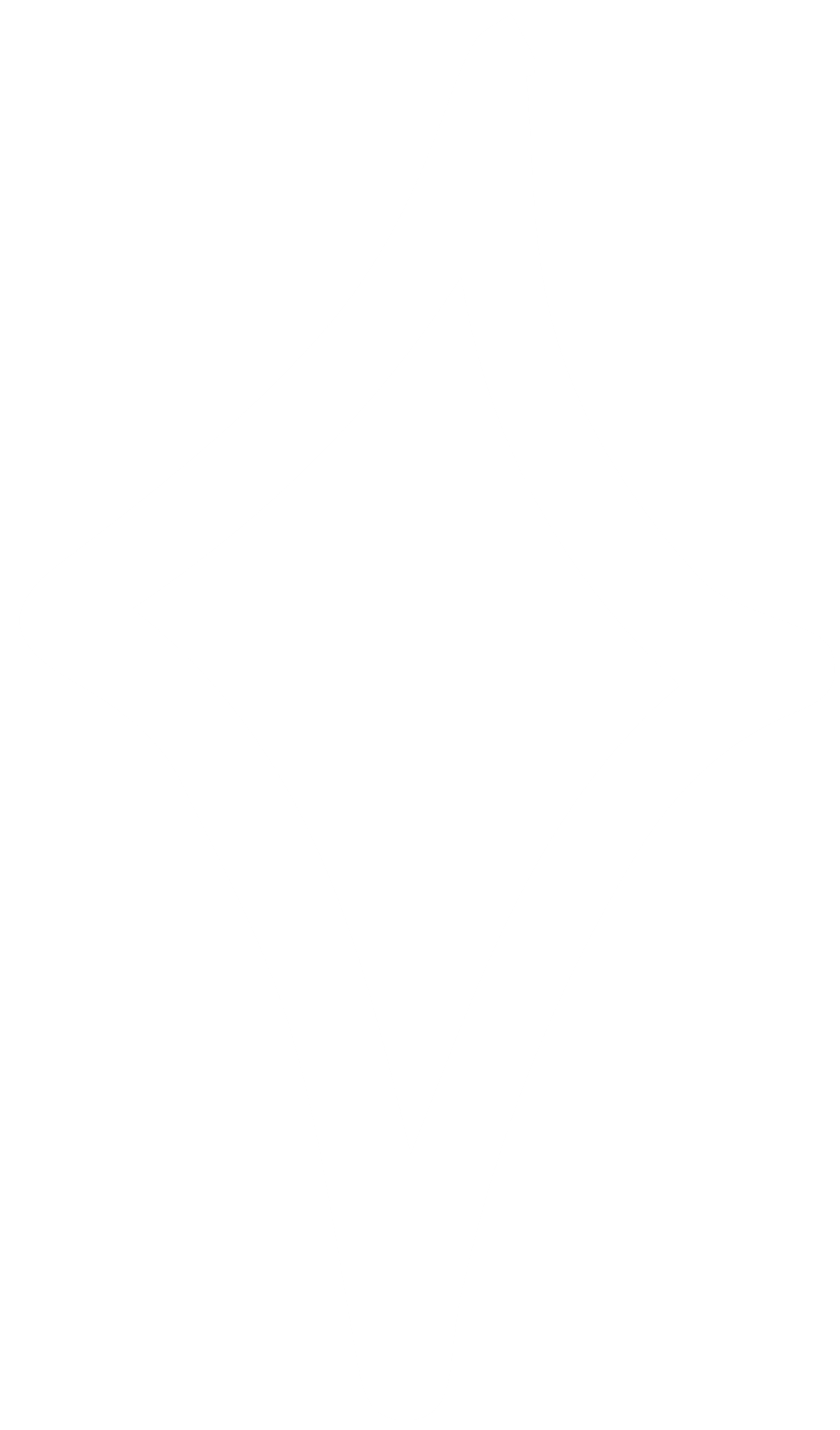 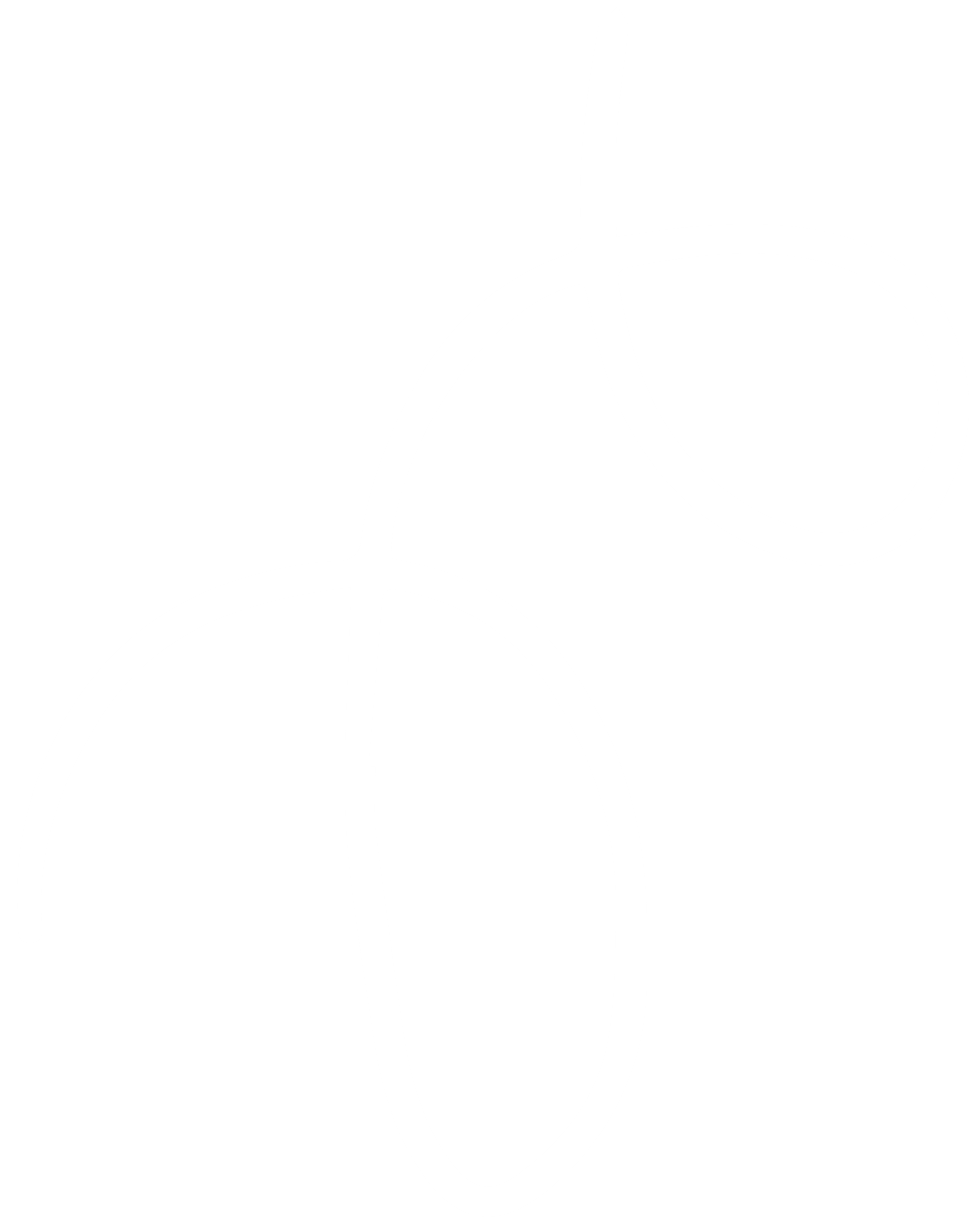 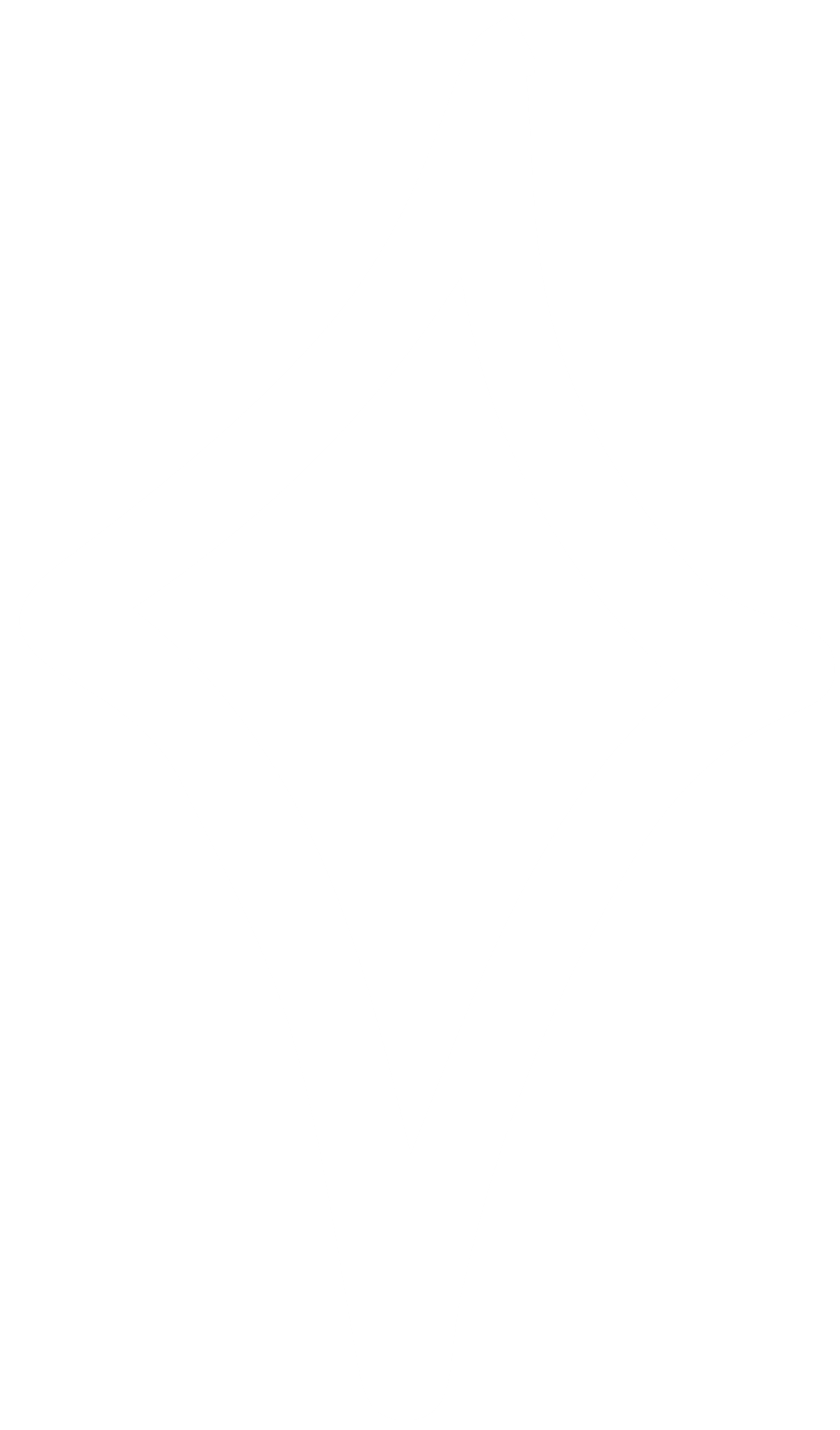